Scaling Personalization via Machine-Learned Assortment Optimization
Ethan Rosenthal
Dia&Co
DataEngConf NYC 2018
11/8/2018
eprosenthal
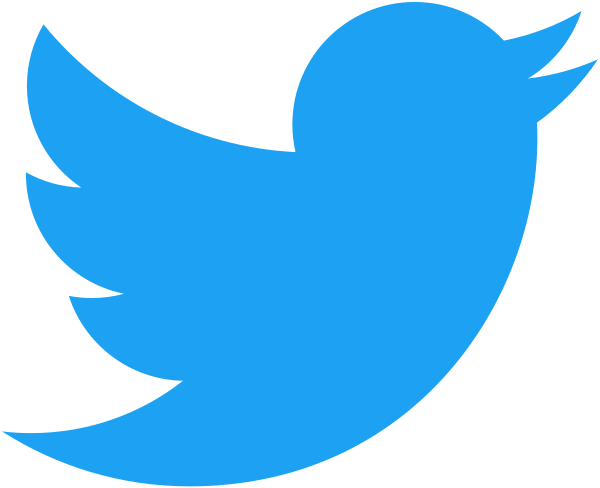 EthanRosenthal
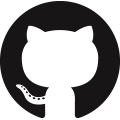 www.ethanrosenthal.com
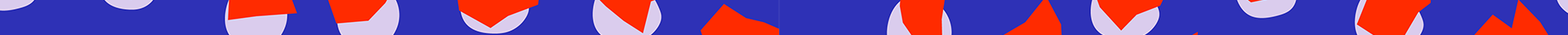 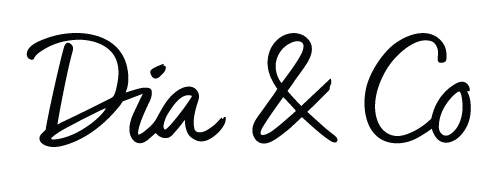 Nearly 70% of women in the U.S. are plus-size, but they represent only 16% of apparel spend
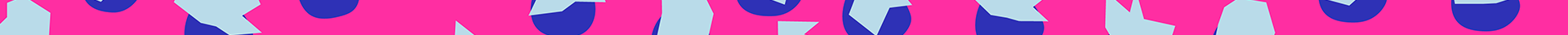 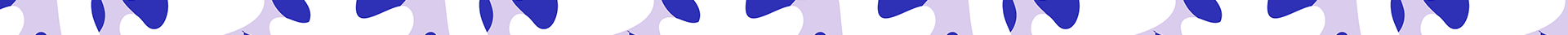 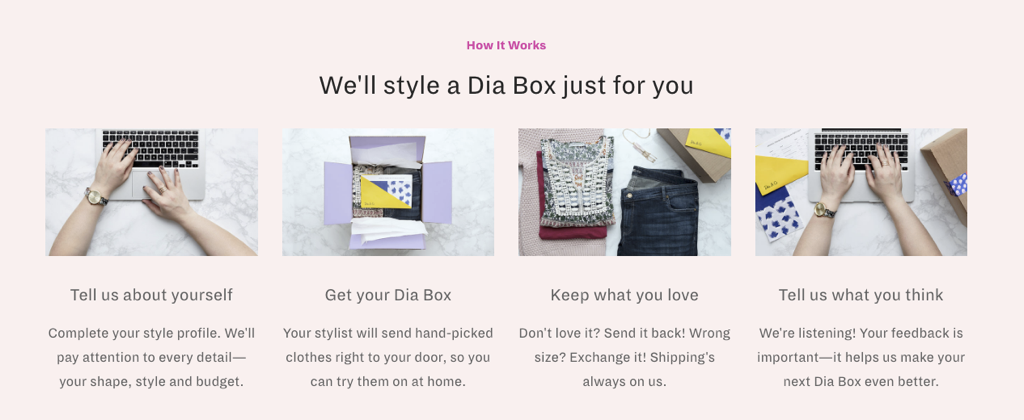 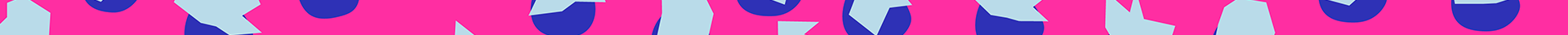 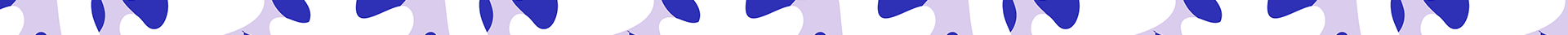 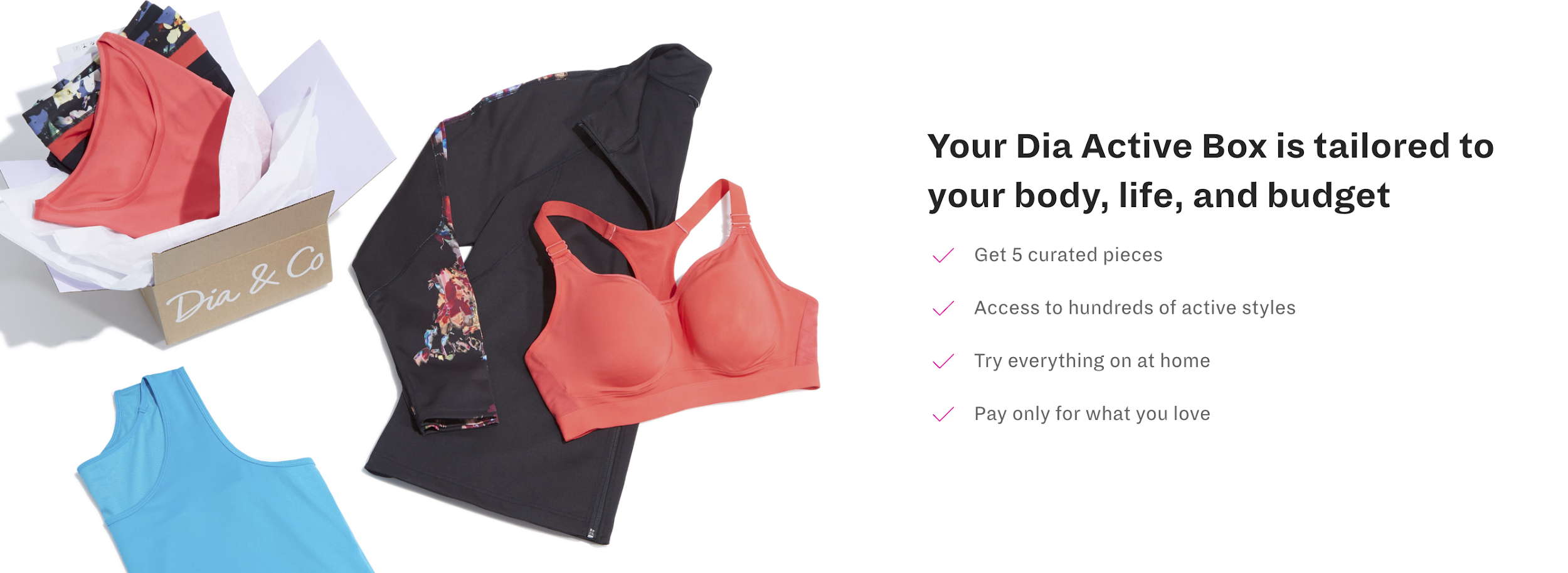 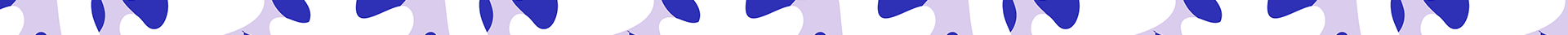 Algorithmically style all boxes for a day at once
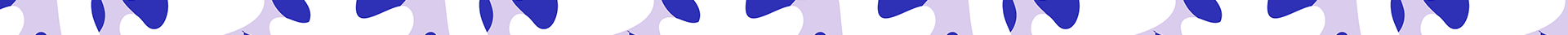 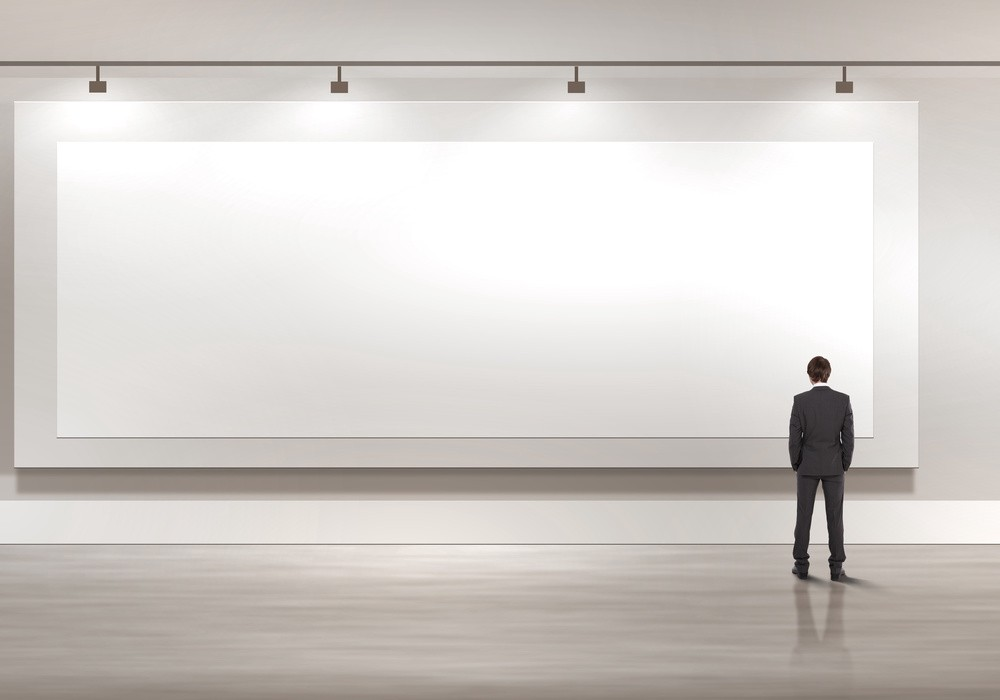 Greedy Humans-in-the-loop
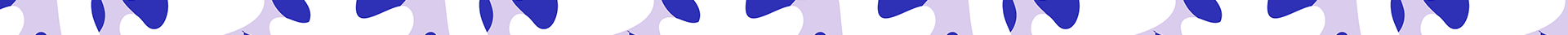 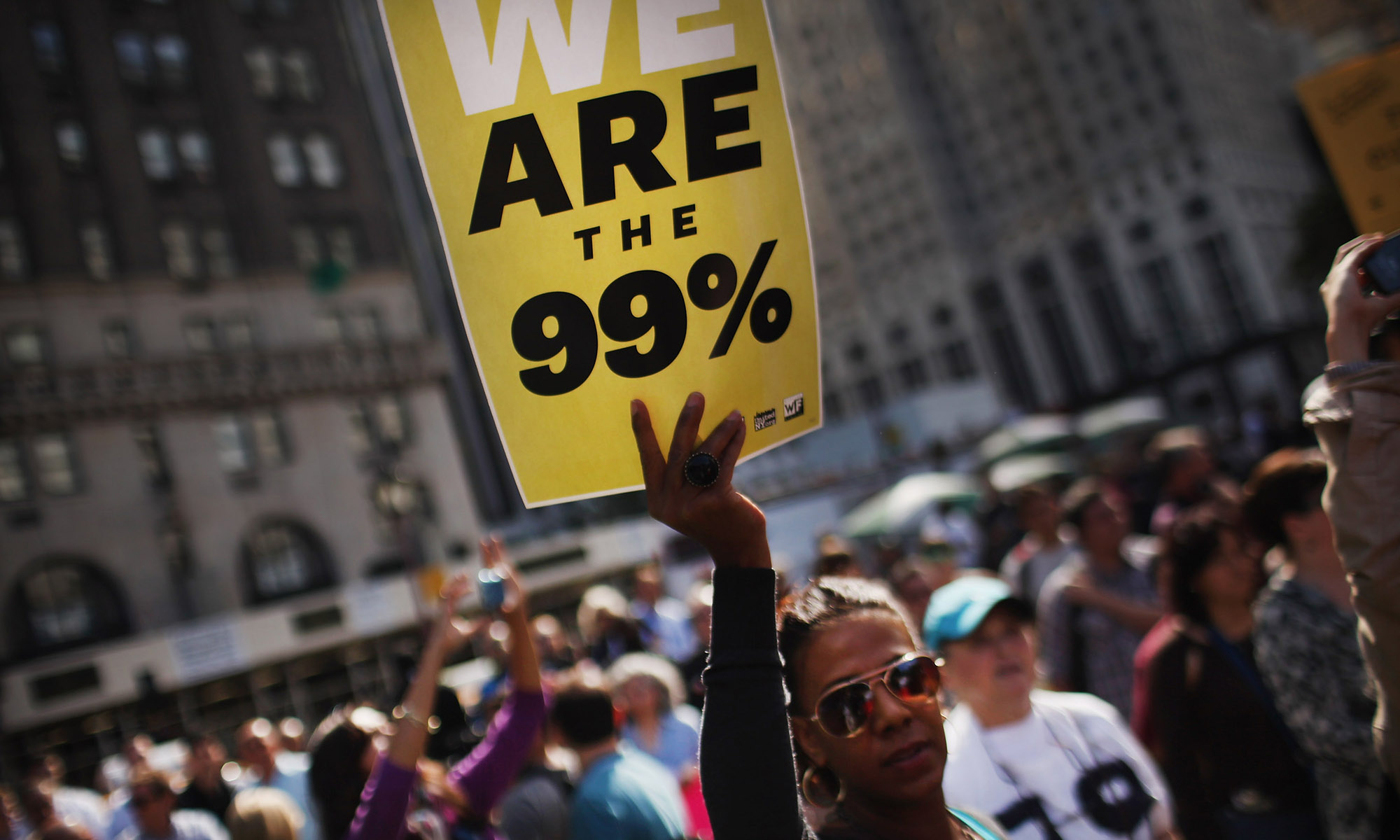 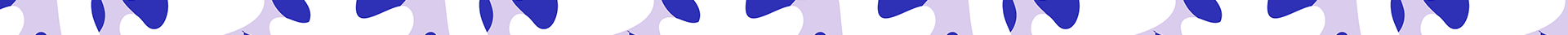 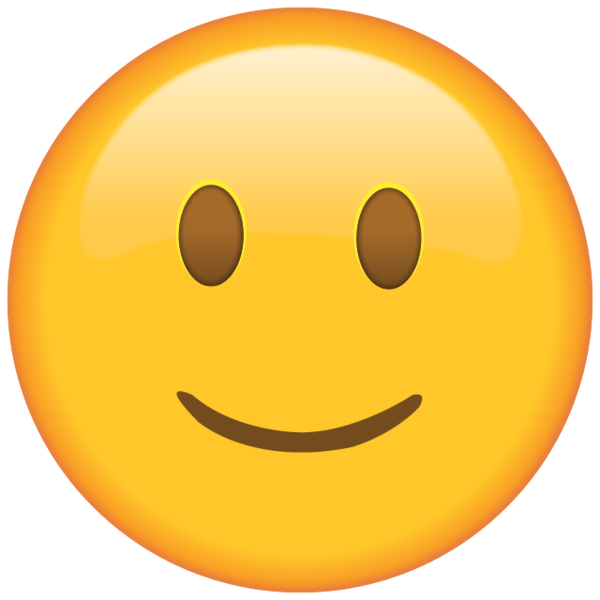 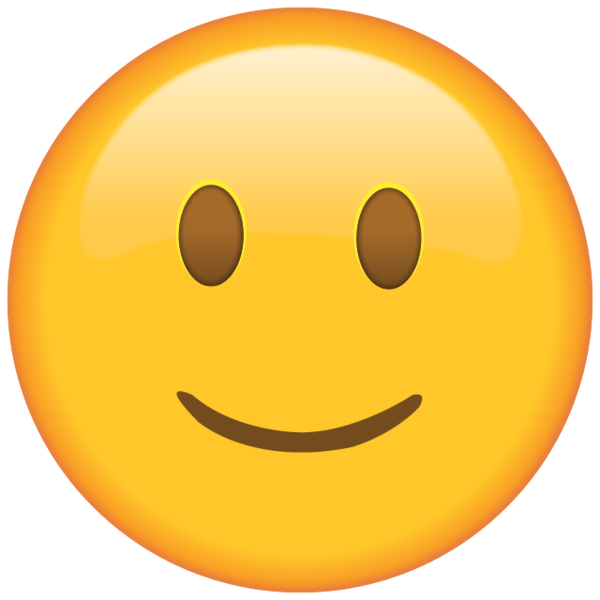 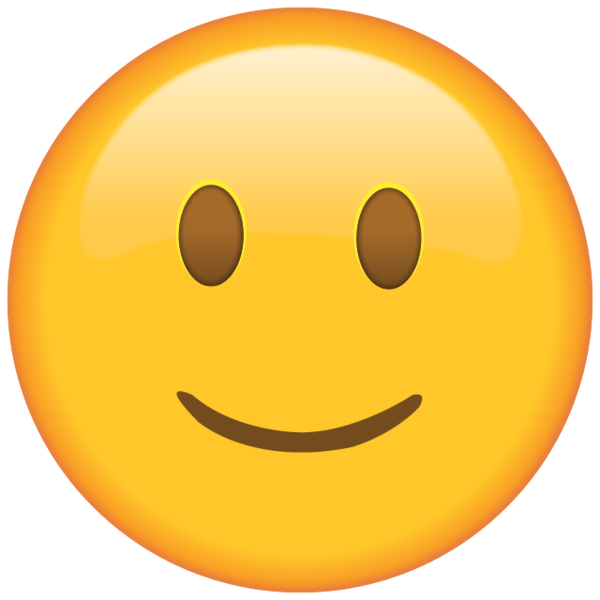 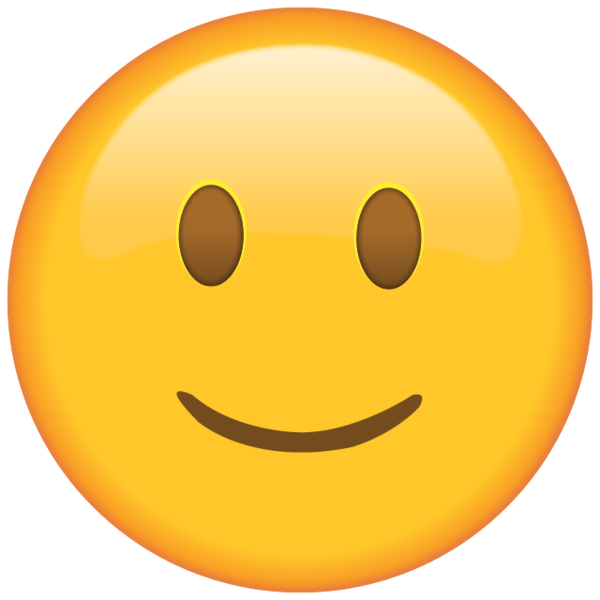 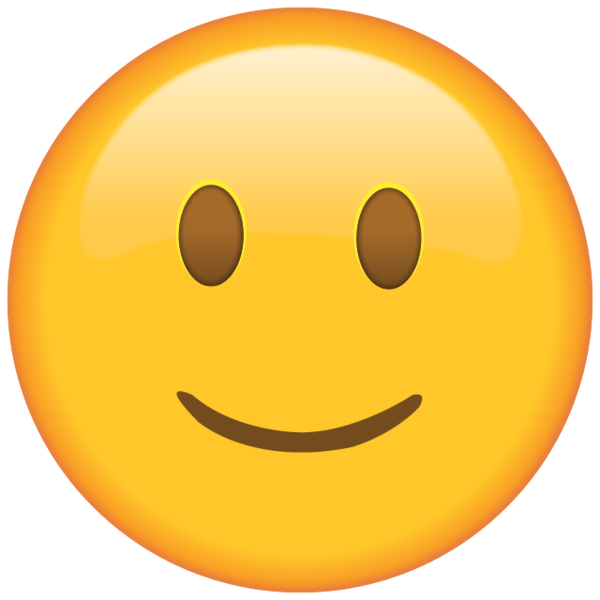 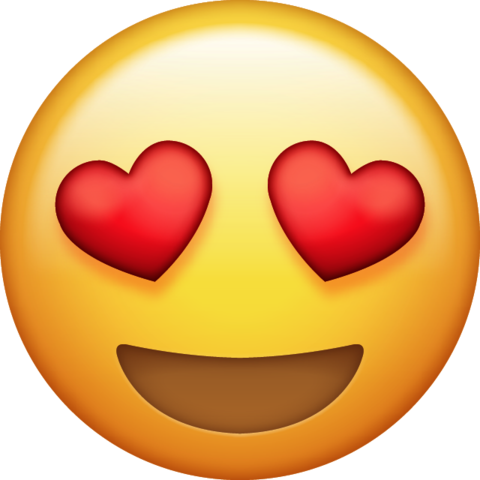 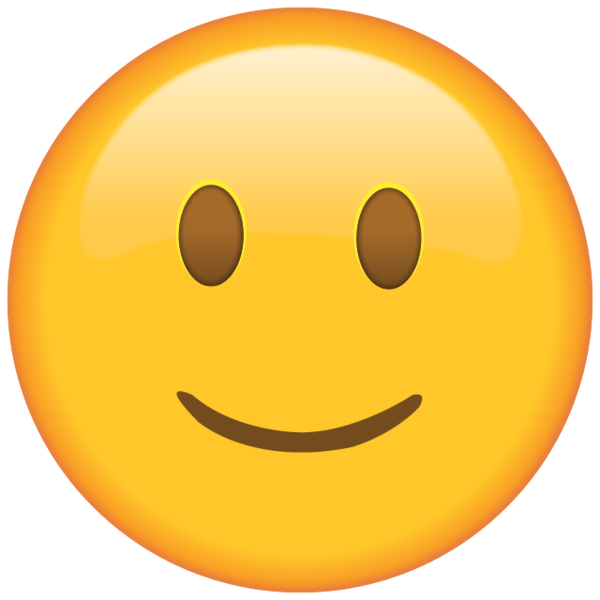 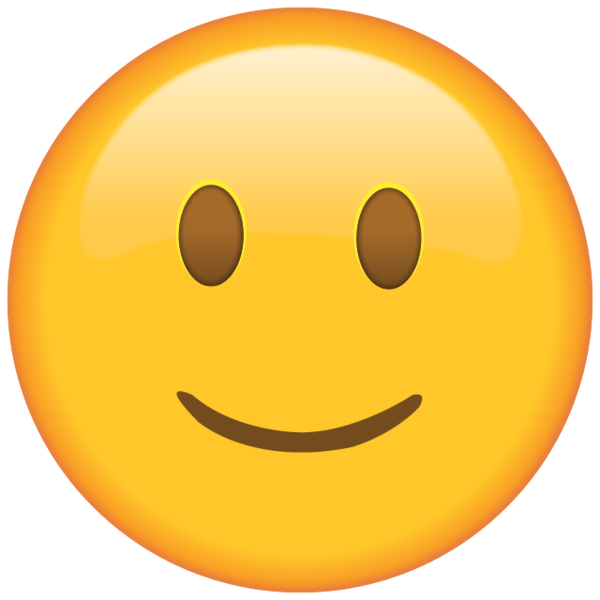 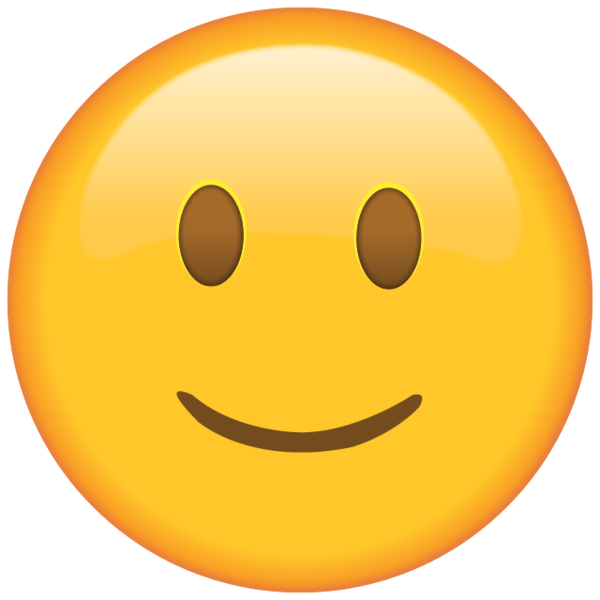 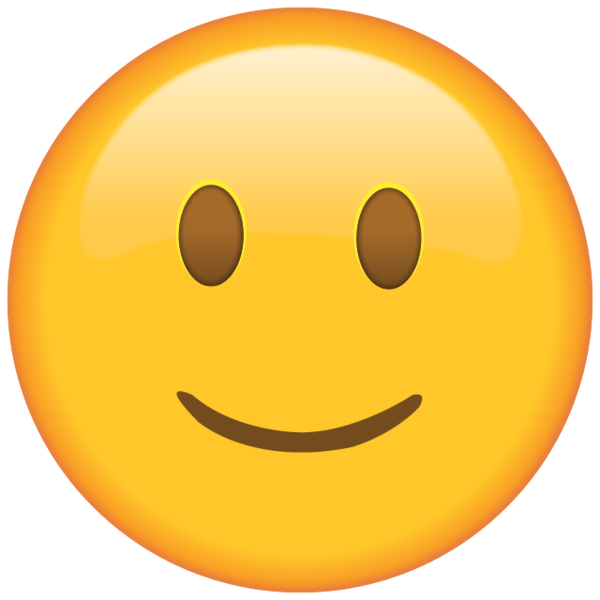 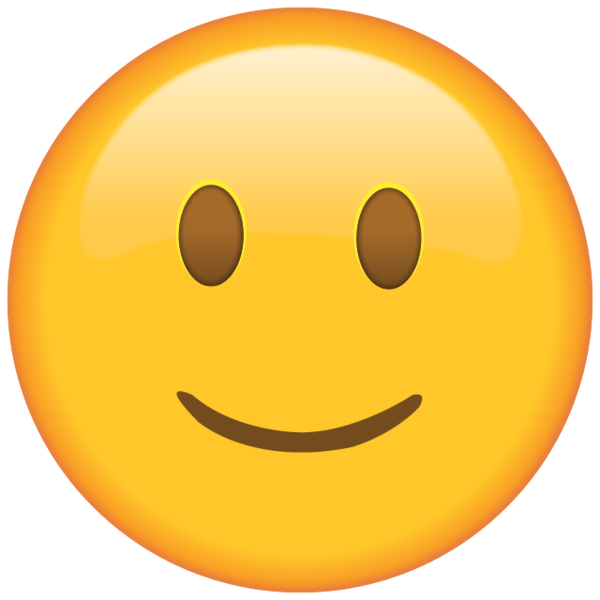 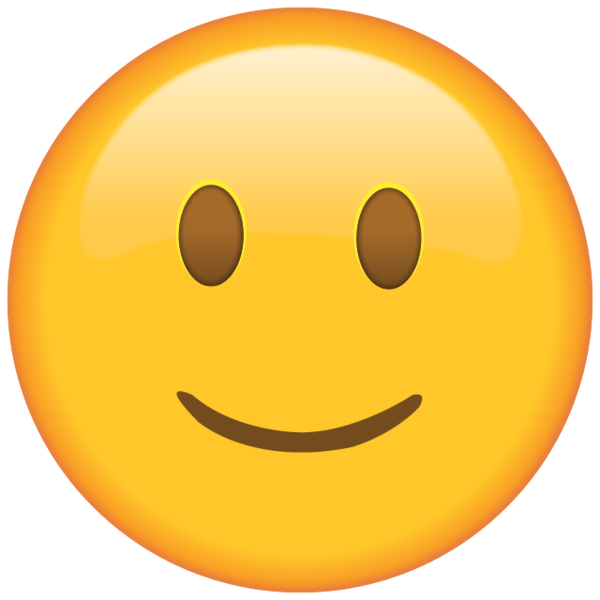 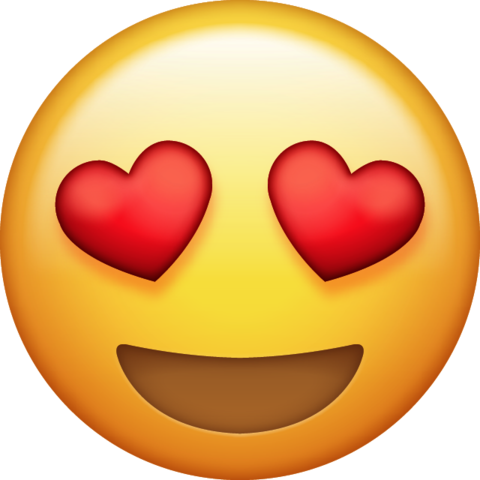 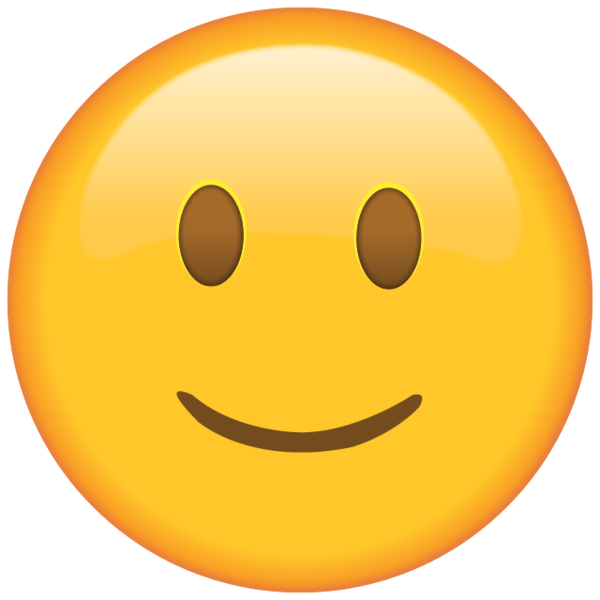 Queue
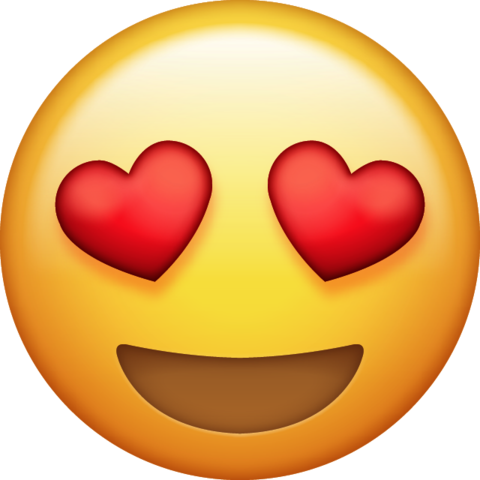 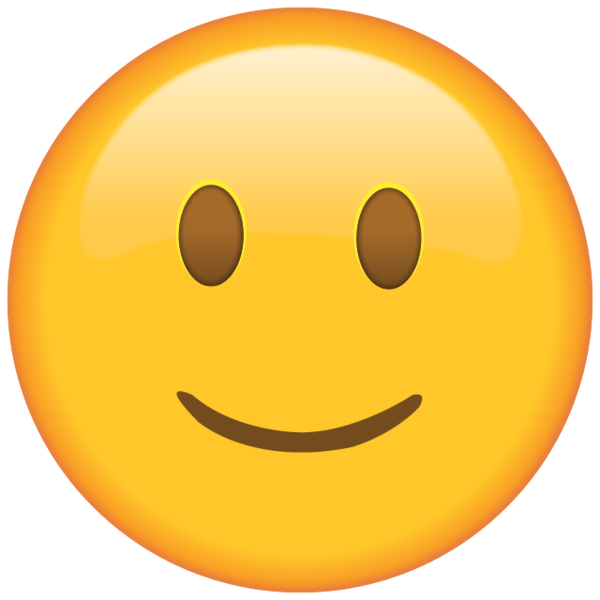 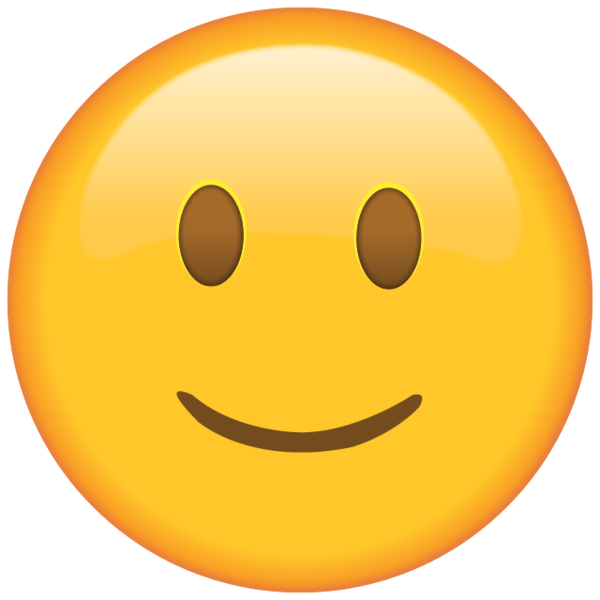 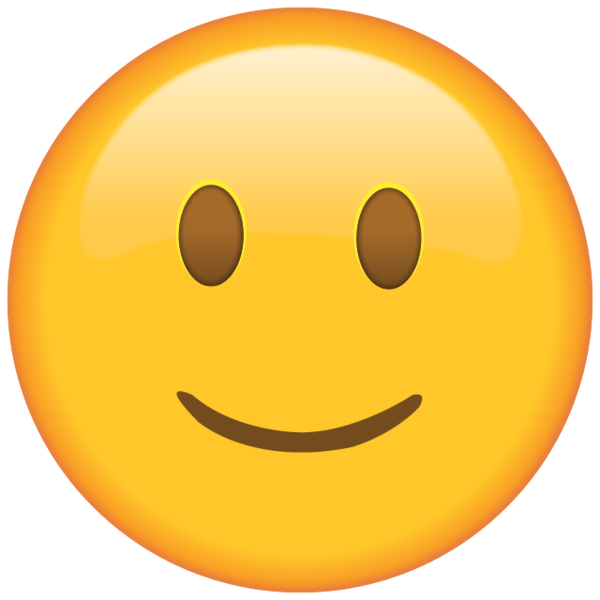 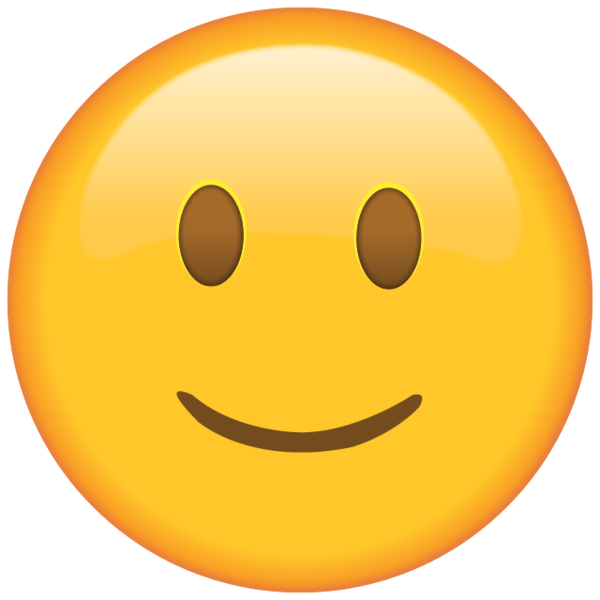 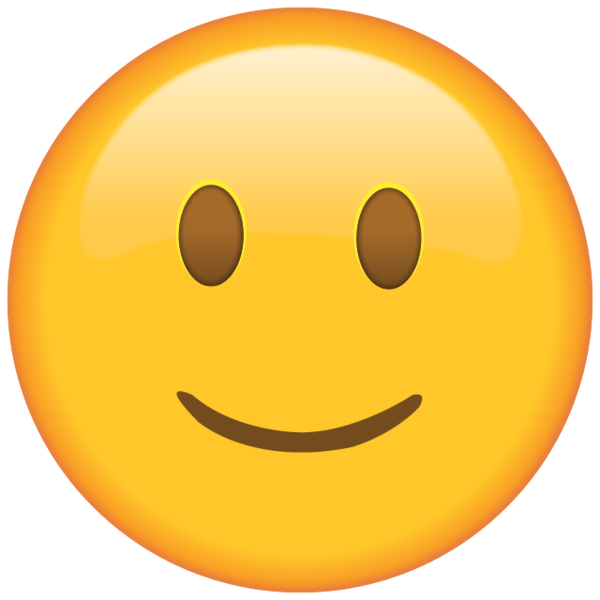 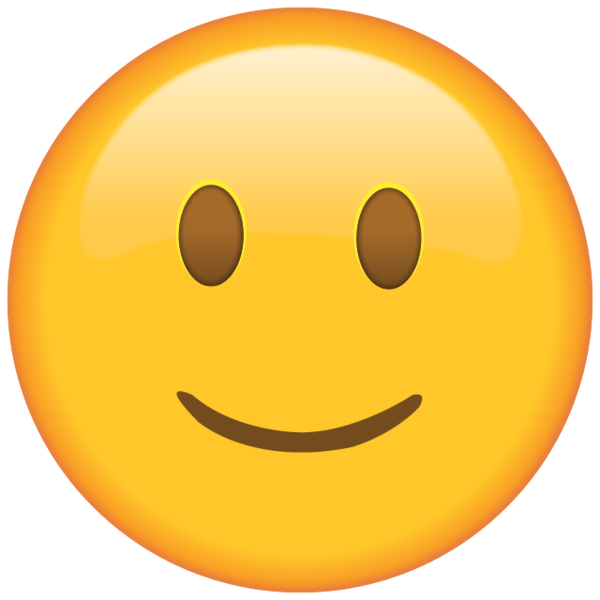 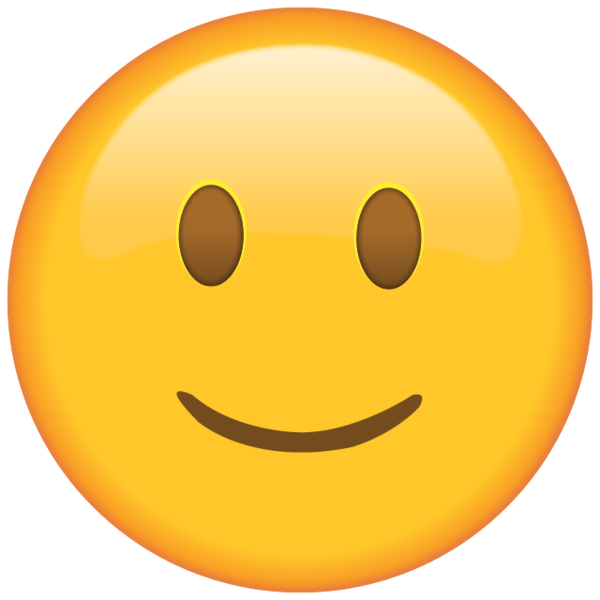 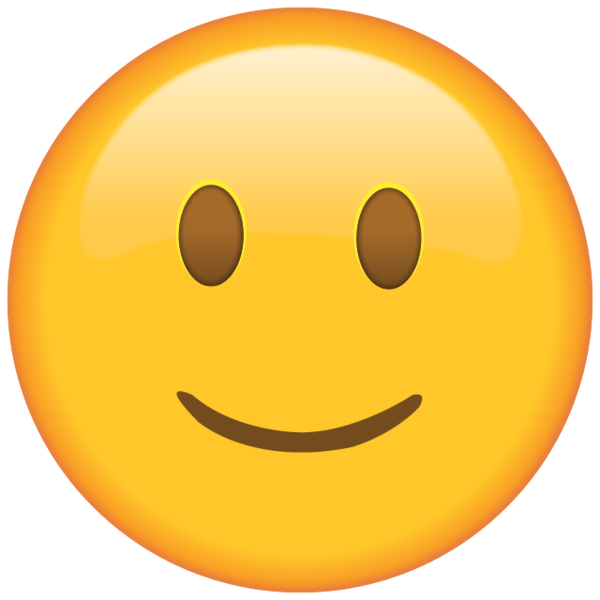 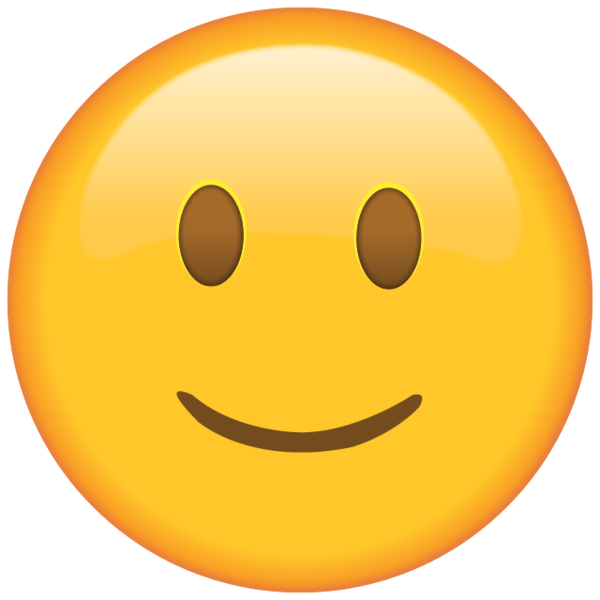 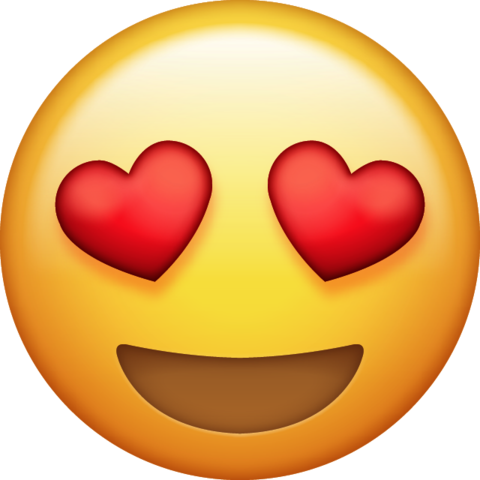 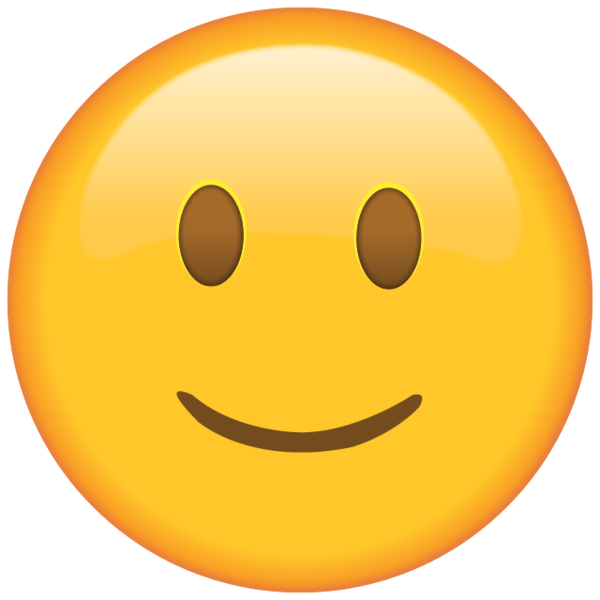 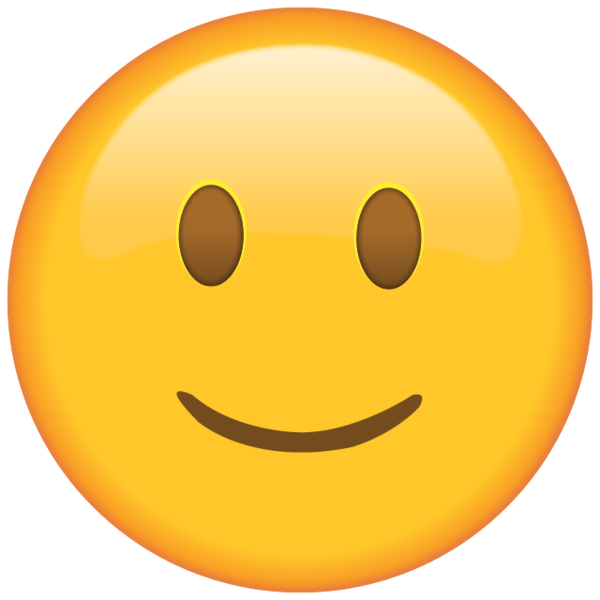 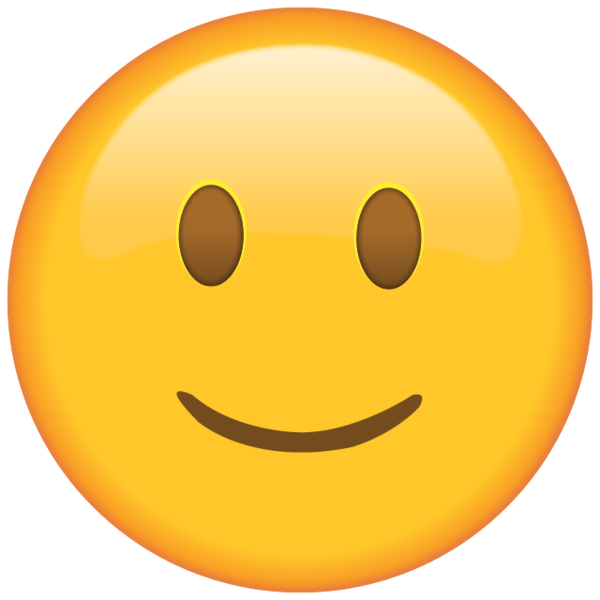 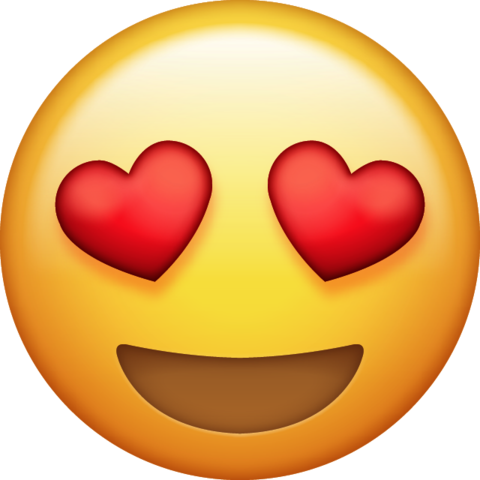 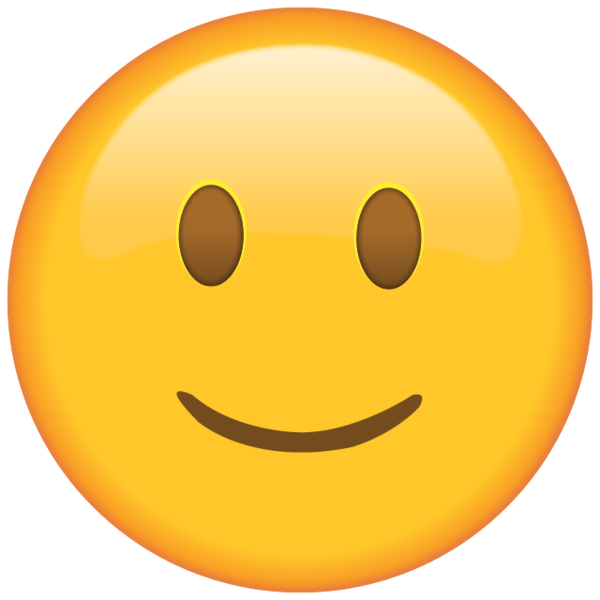 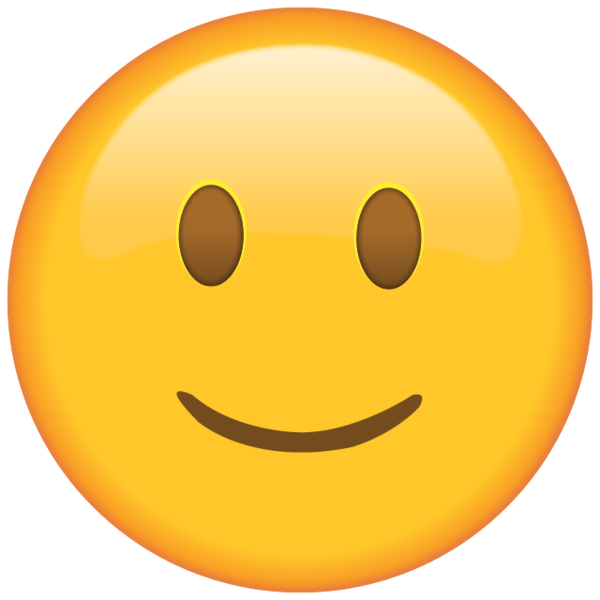 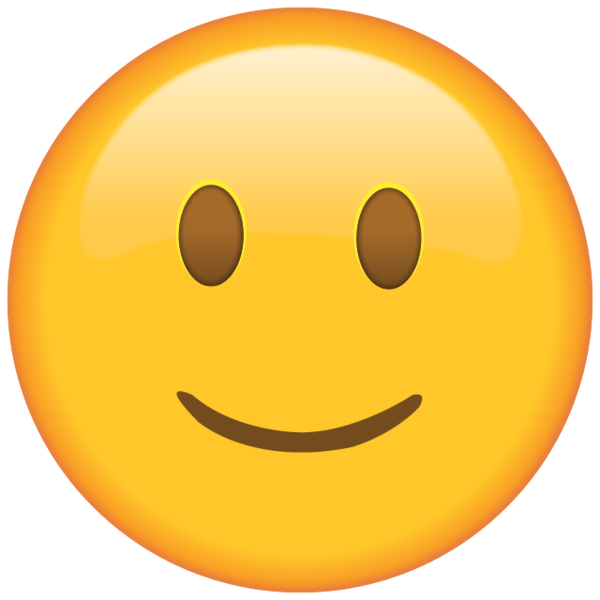 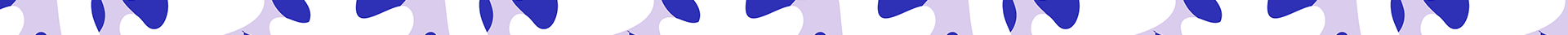 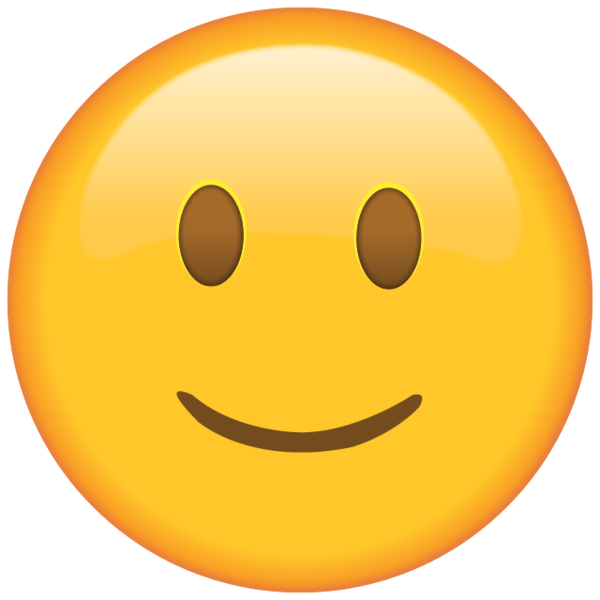 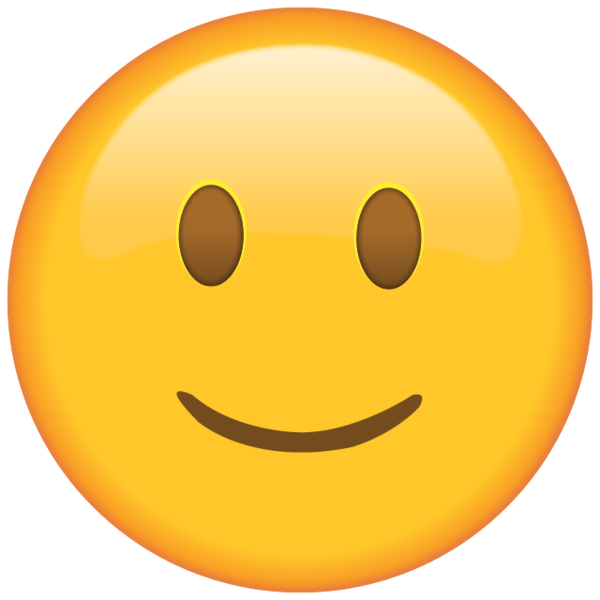 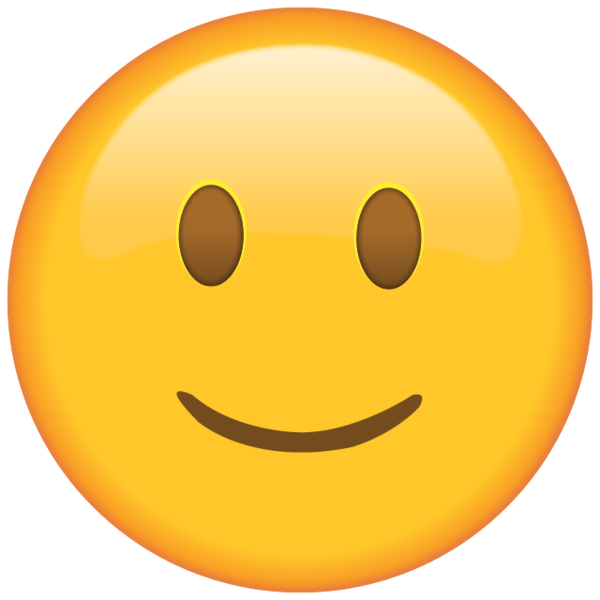 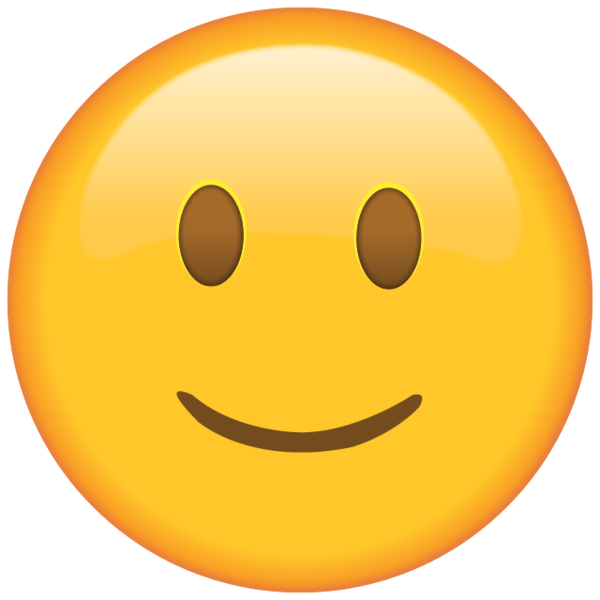 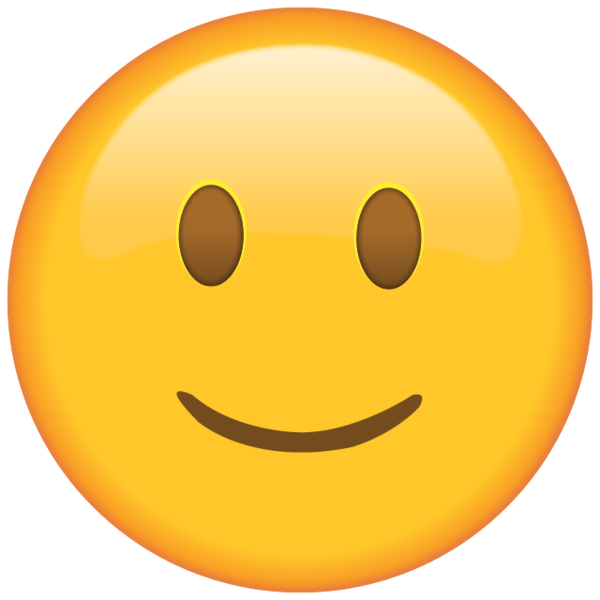 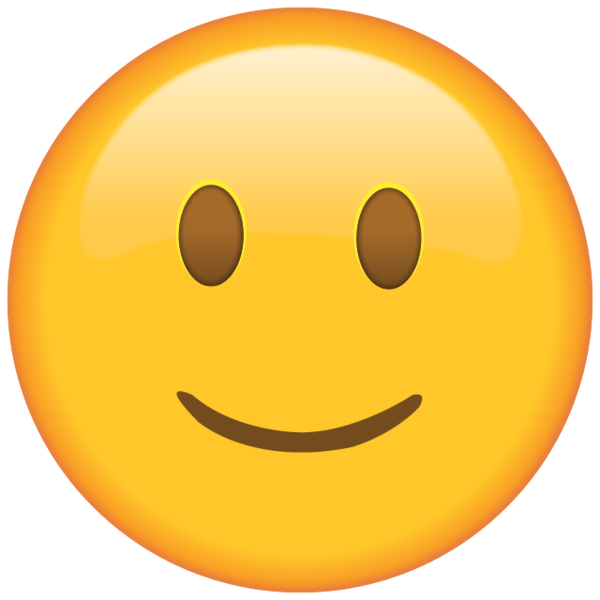 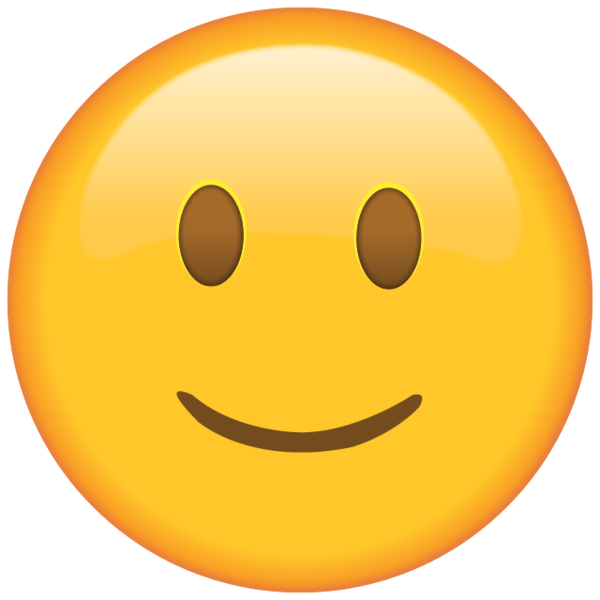 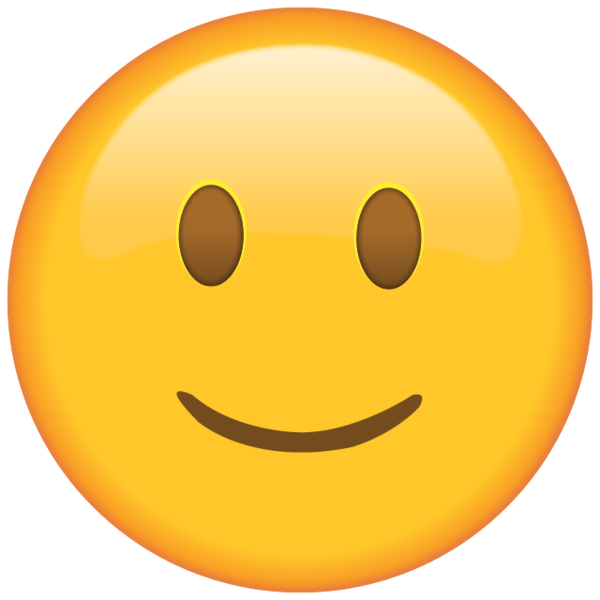 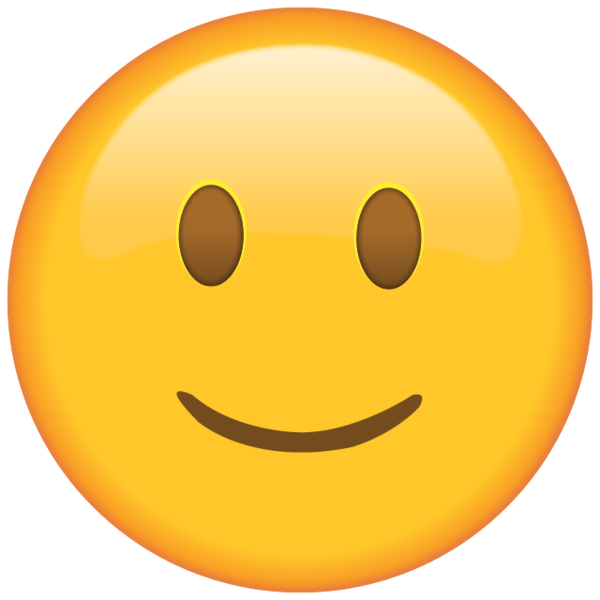 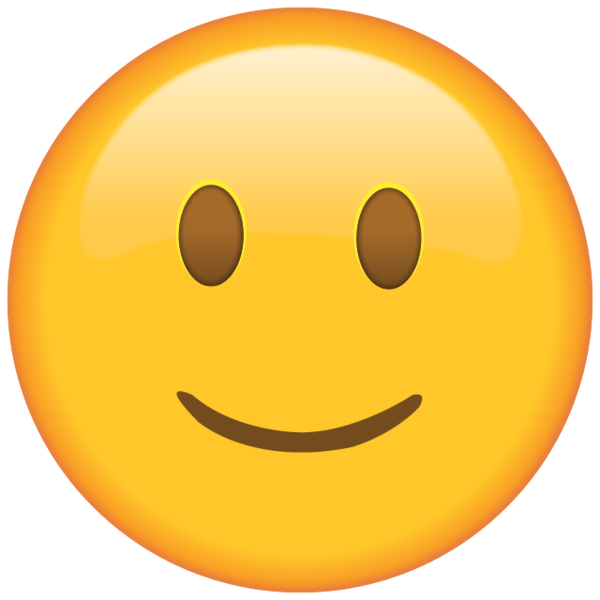 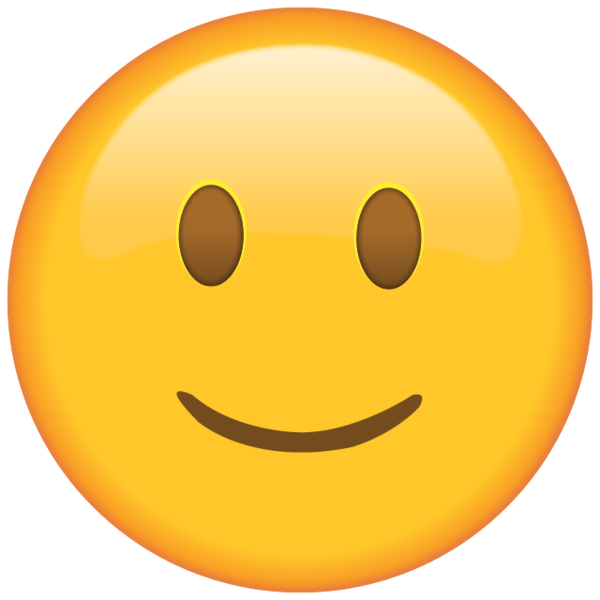 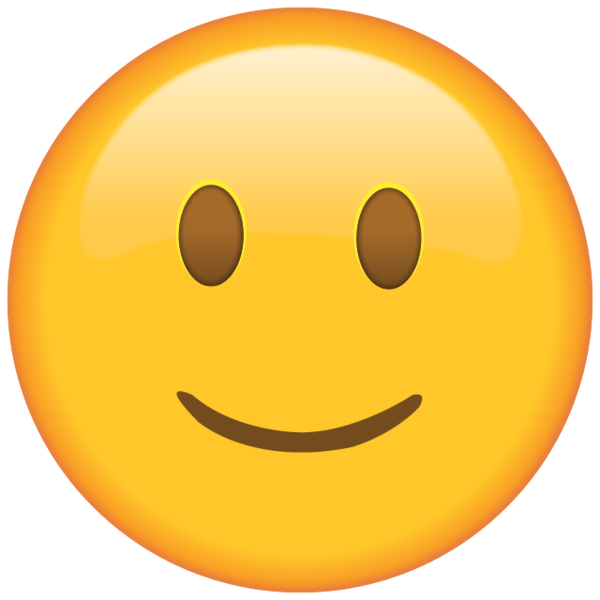 Queue
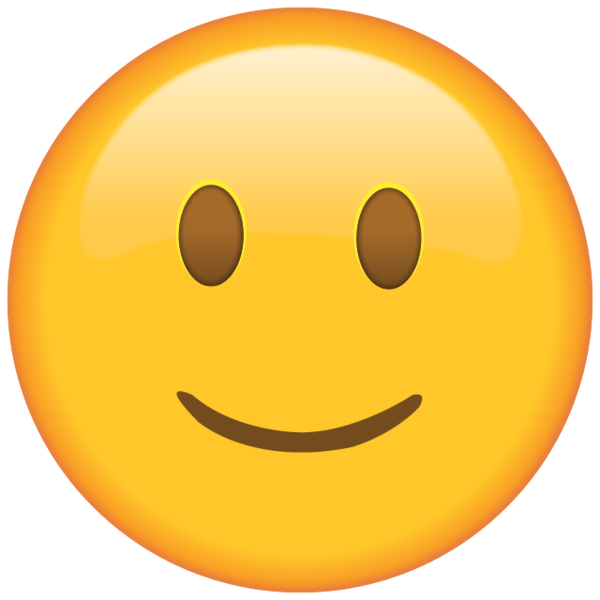 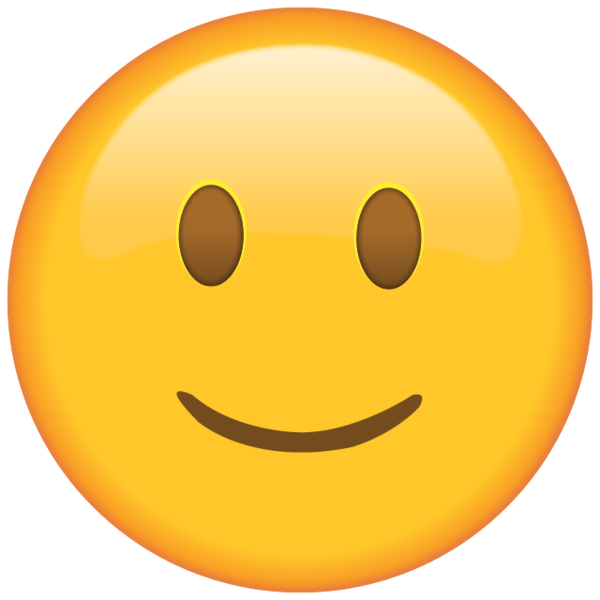 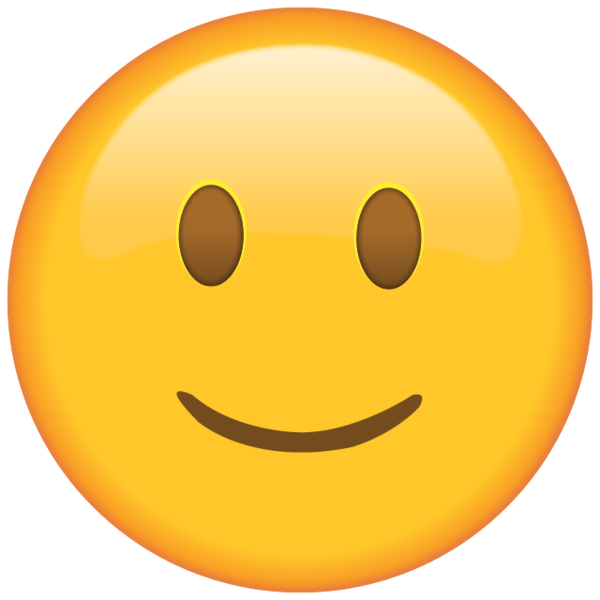 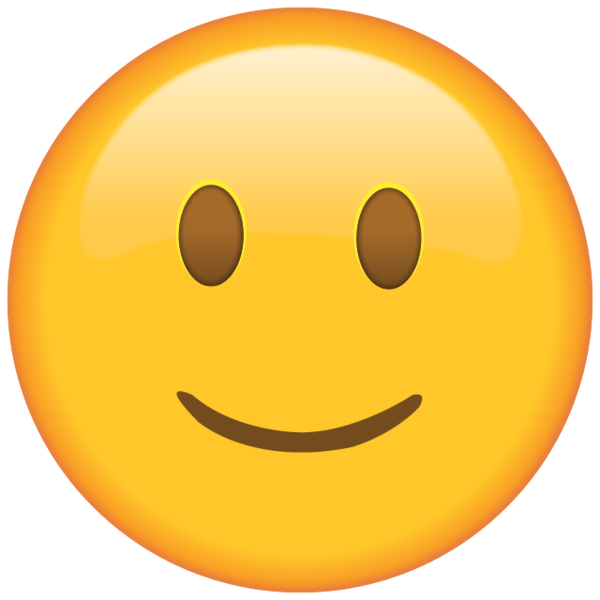 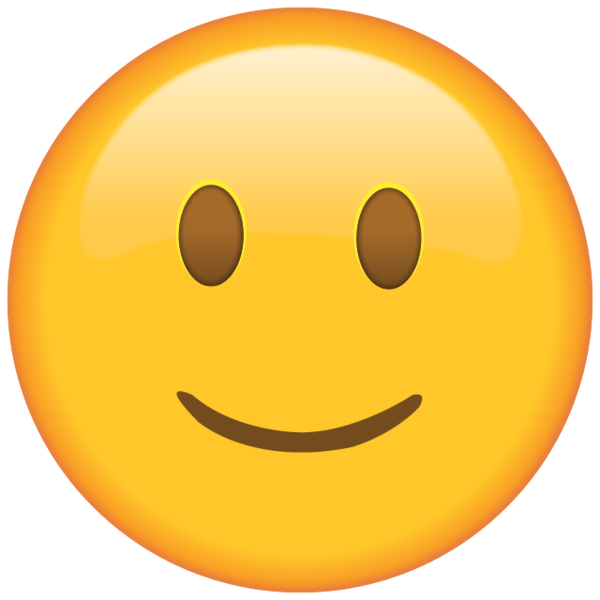 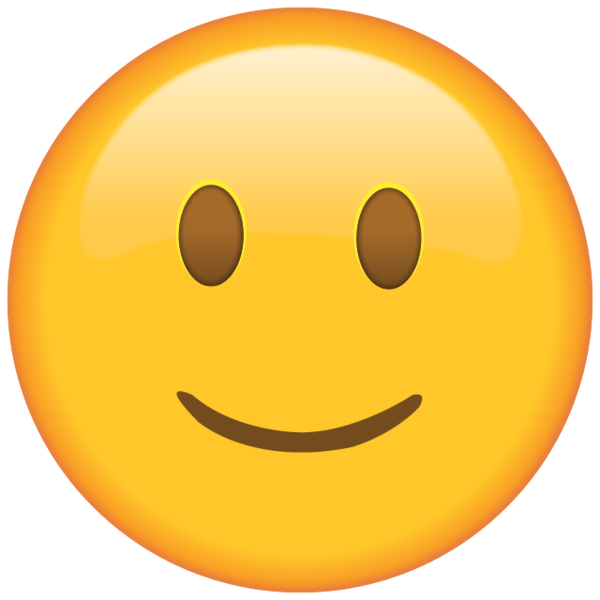 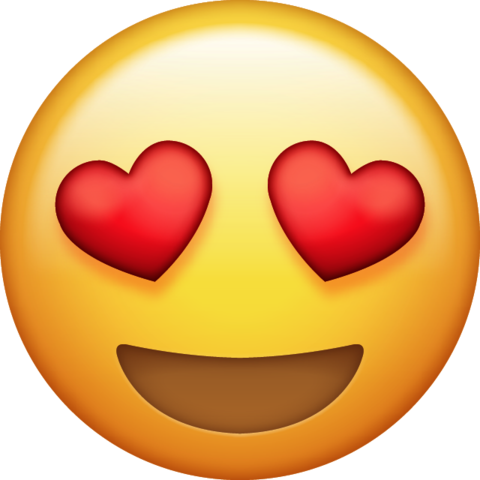 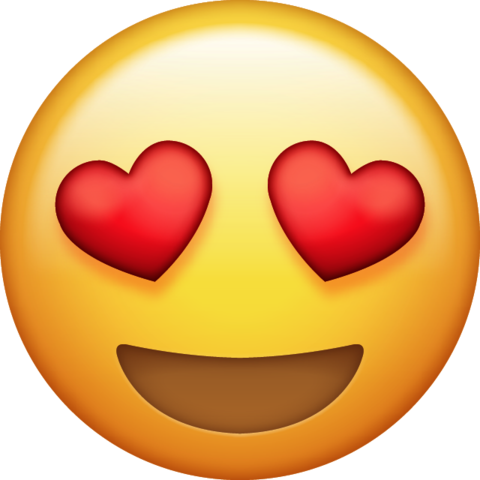 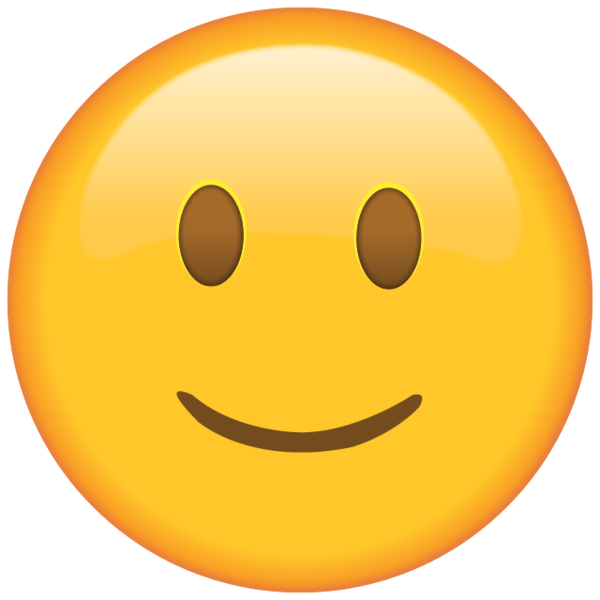 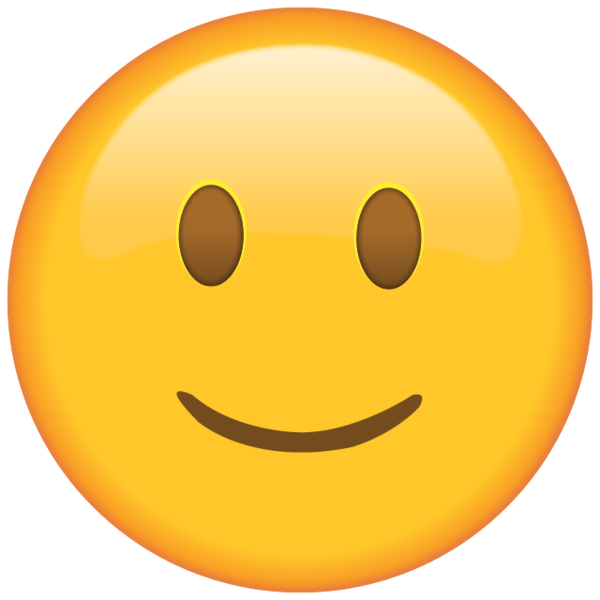 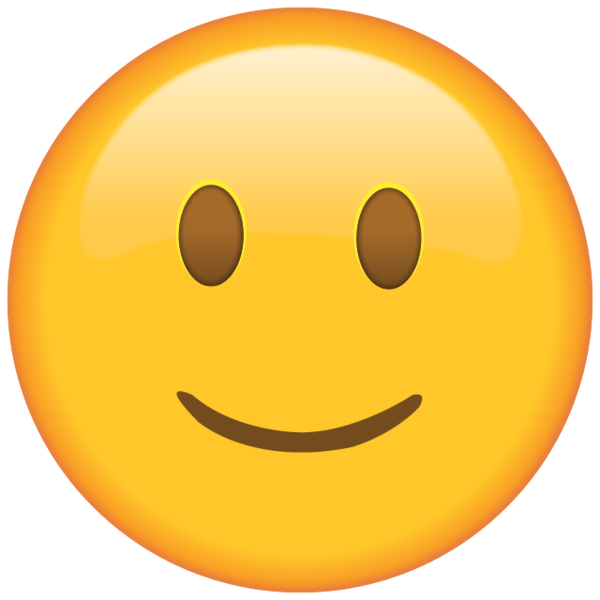 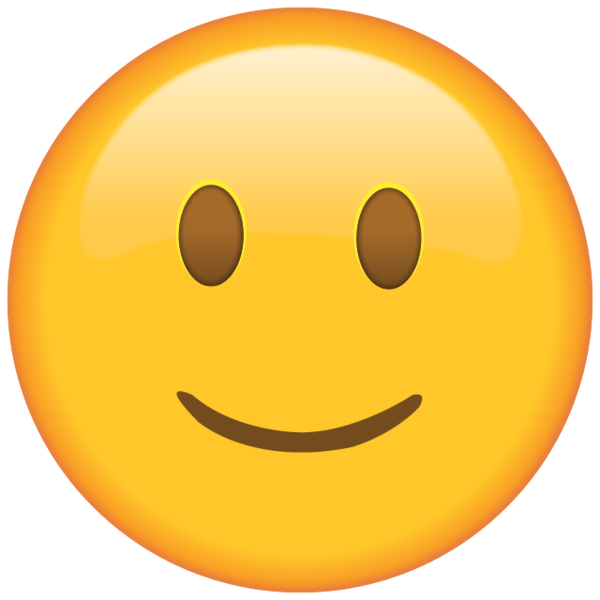 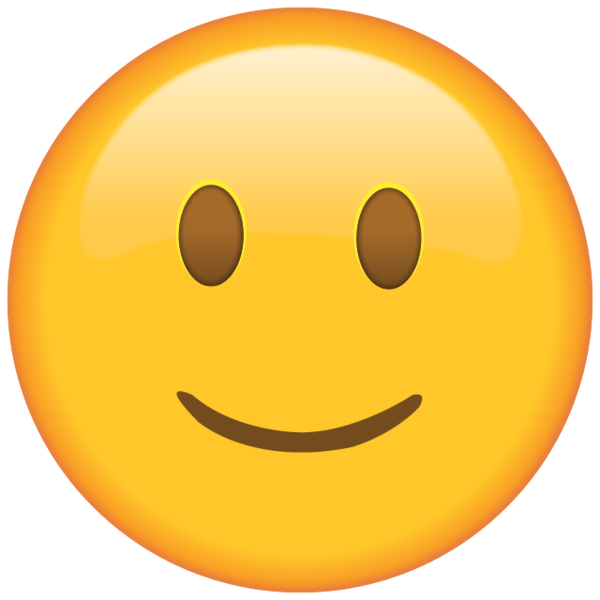 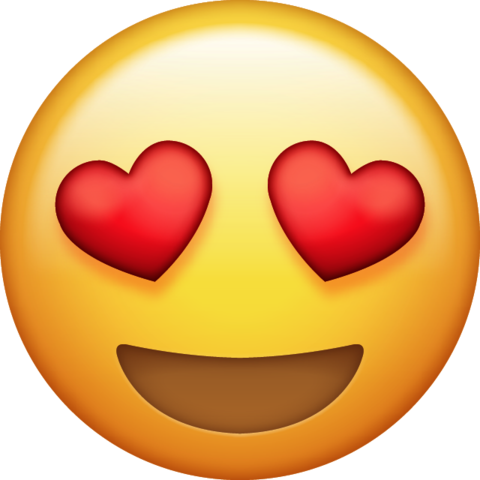 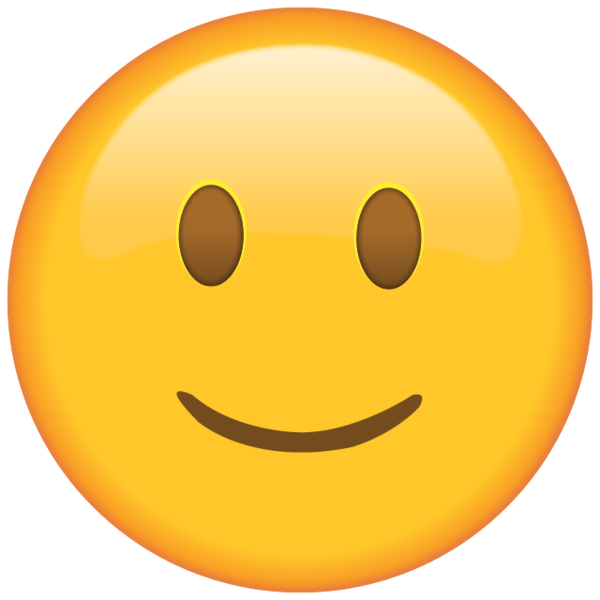 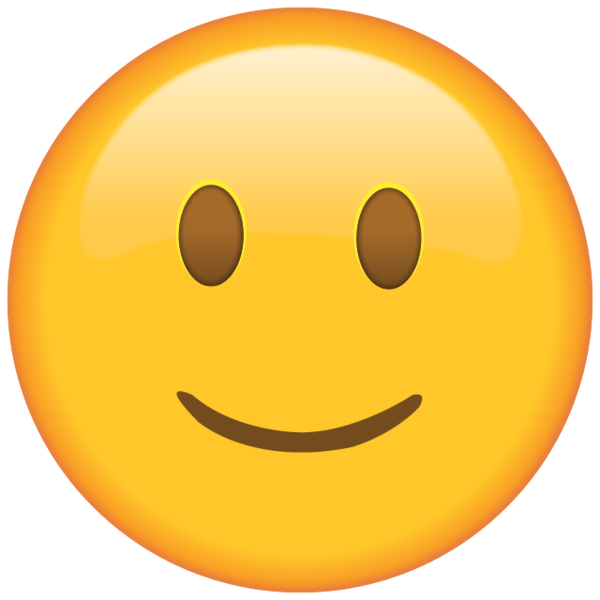 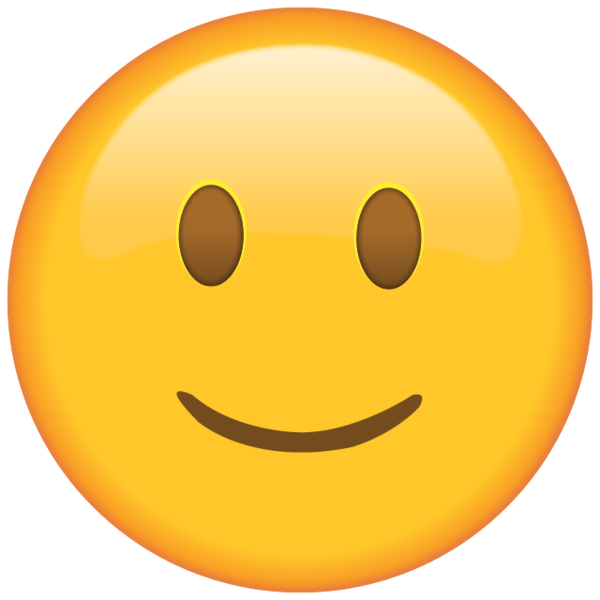 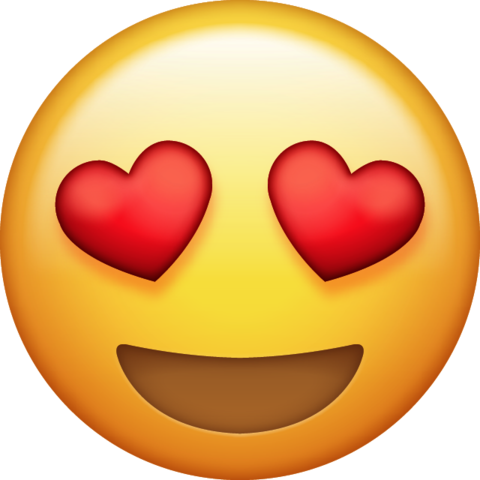 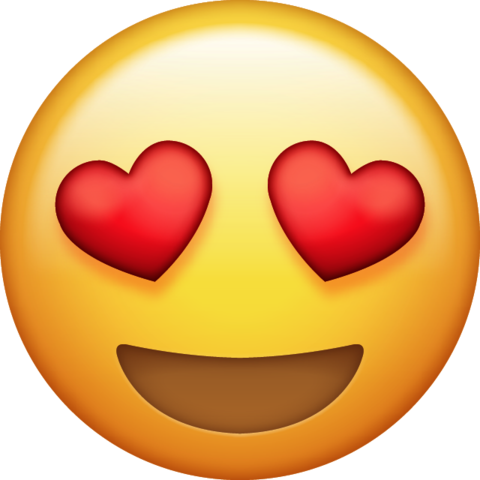 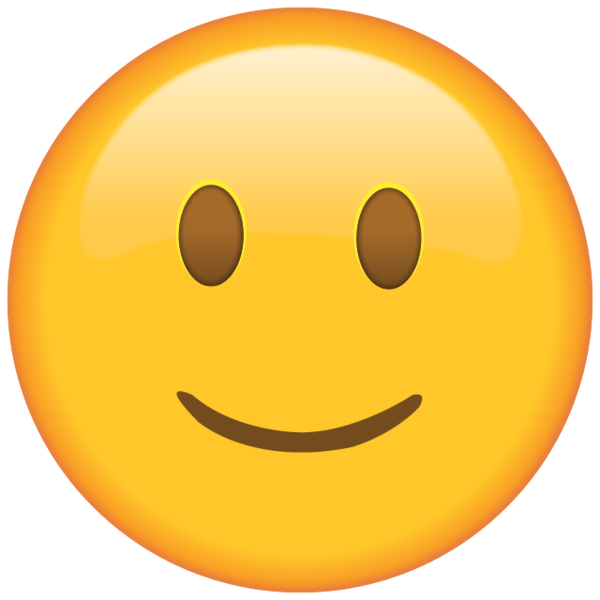 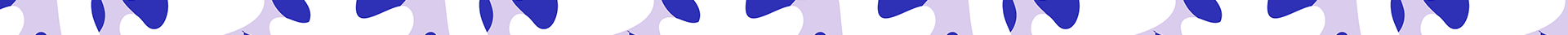 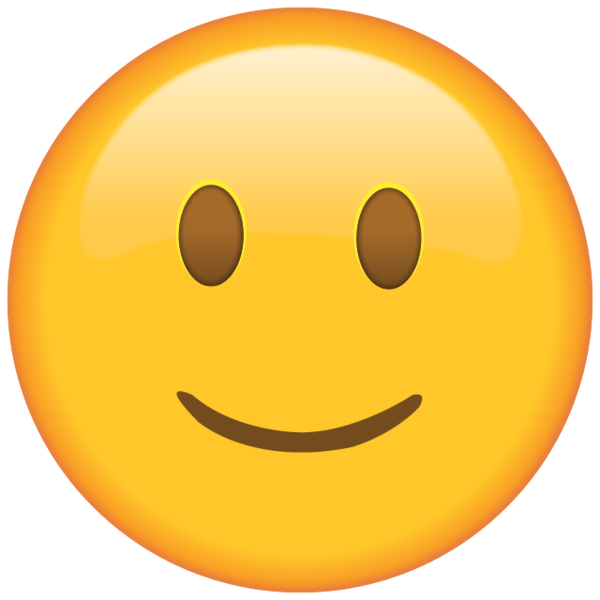 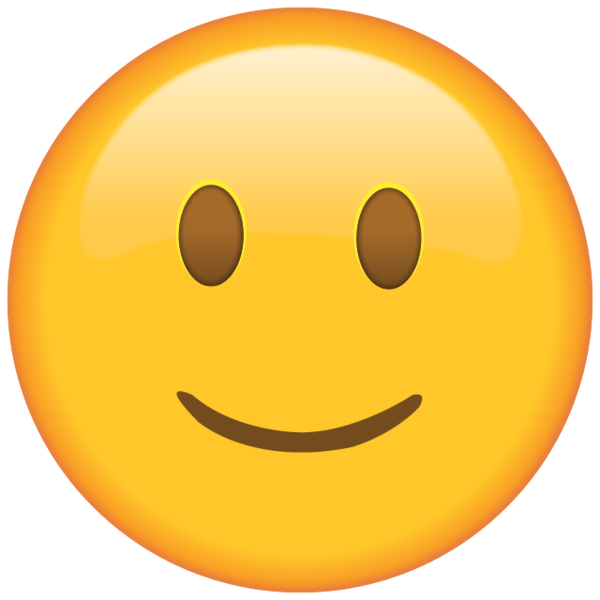 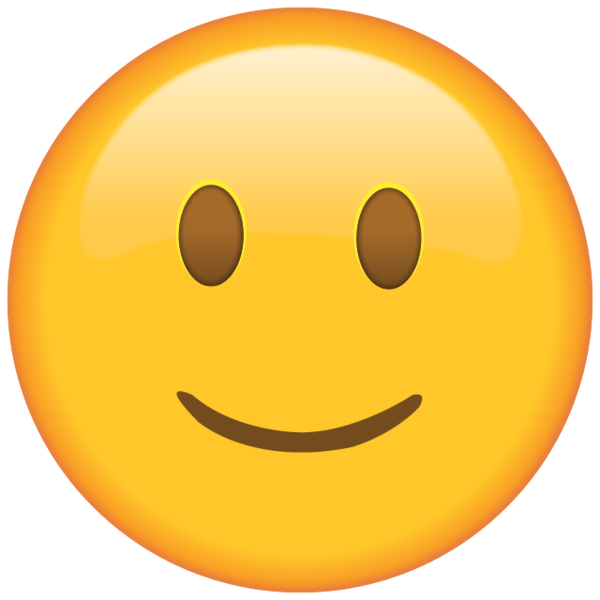 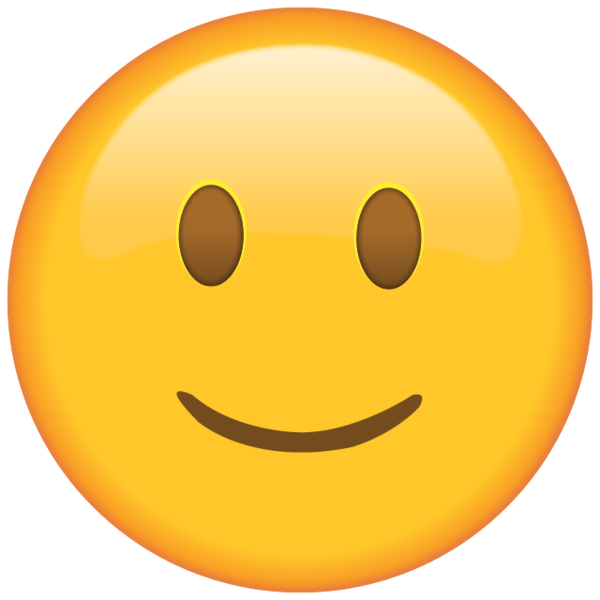 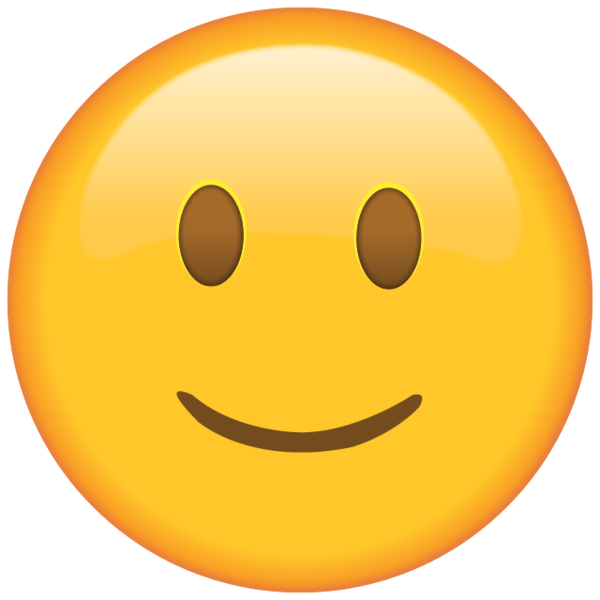 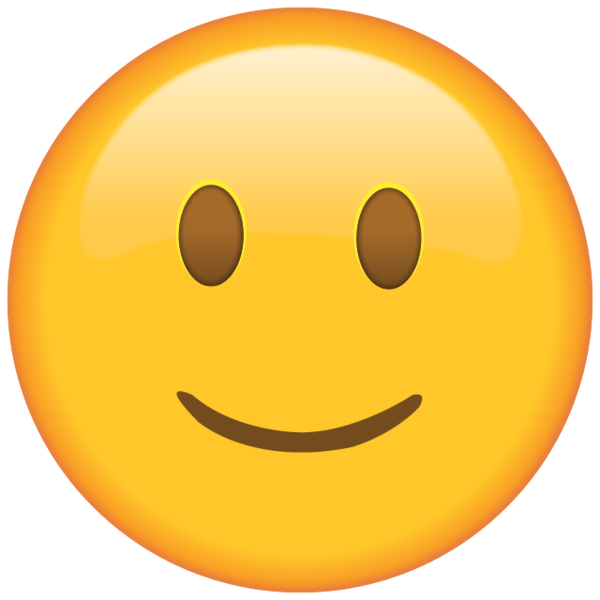 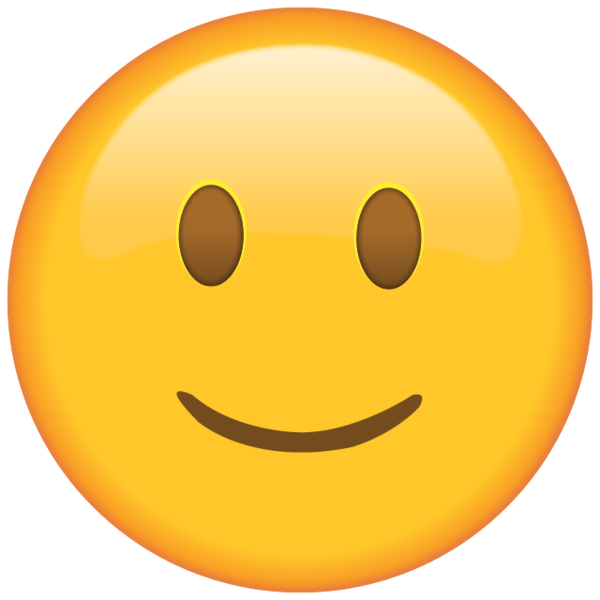 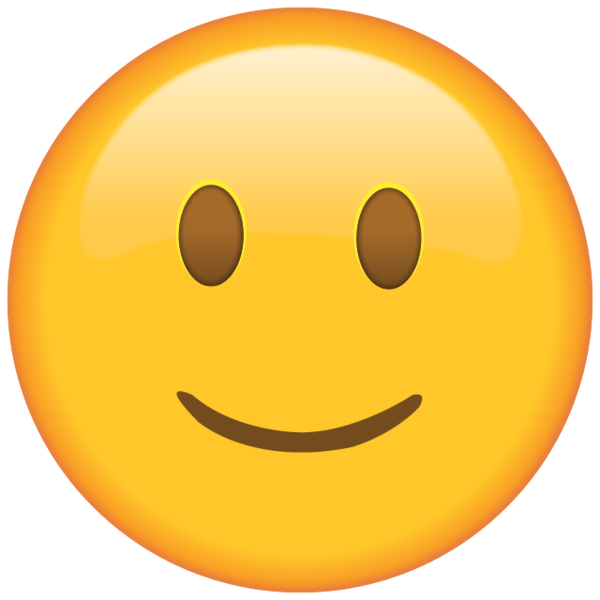 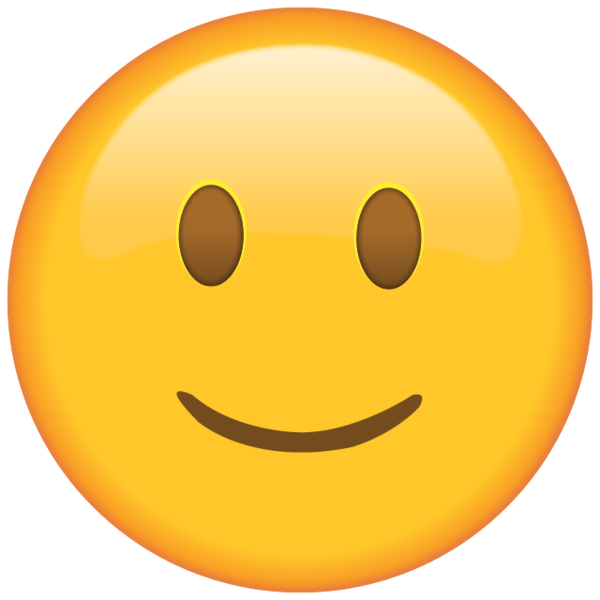 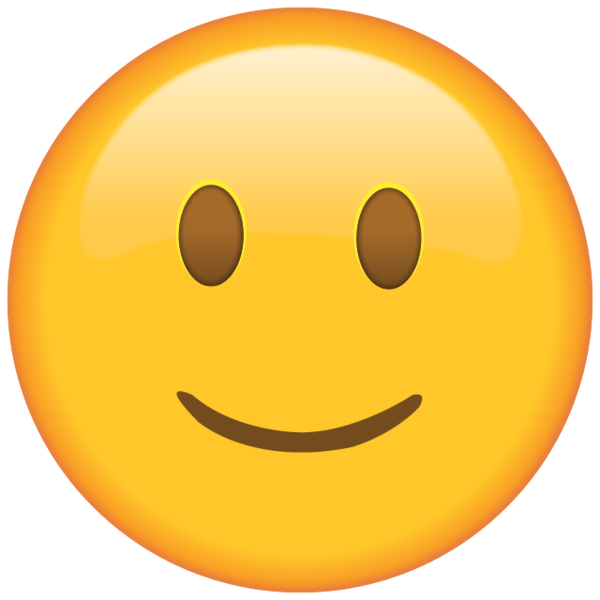 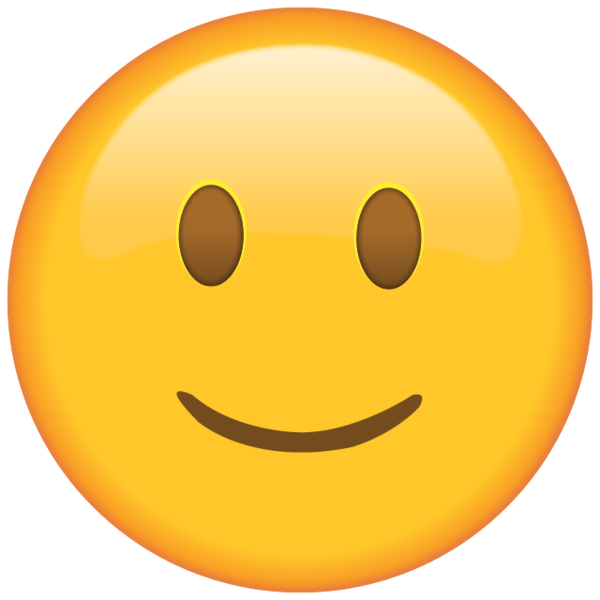 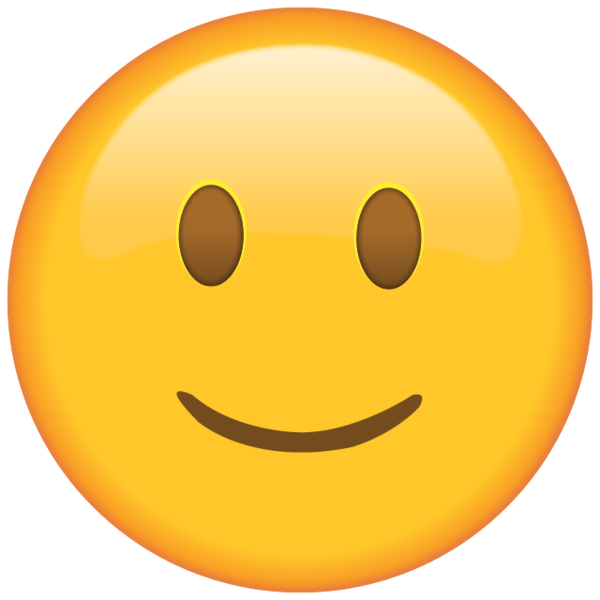 Queue
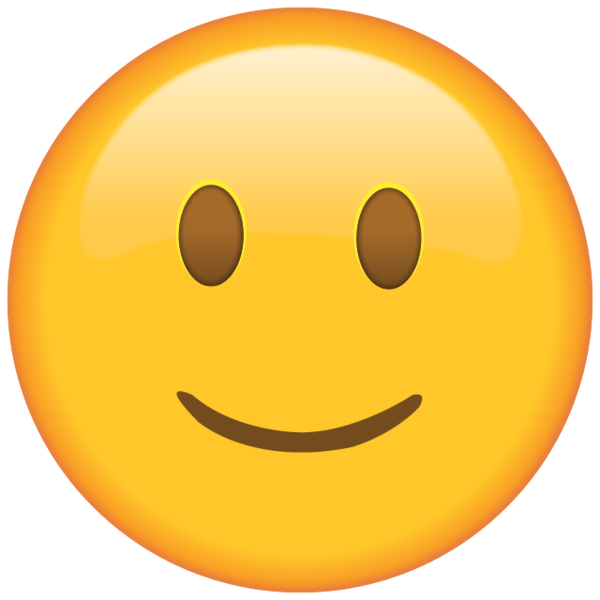 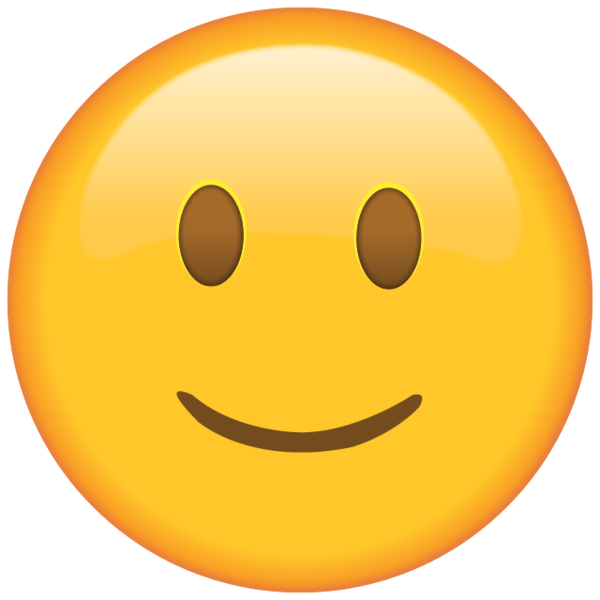 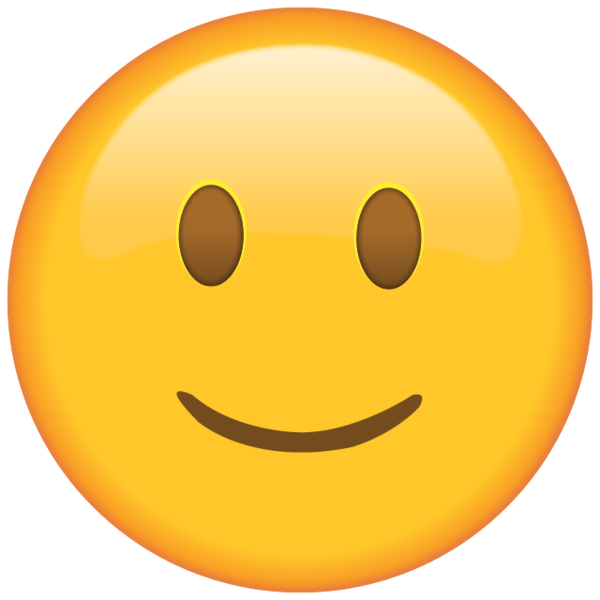 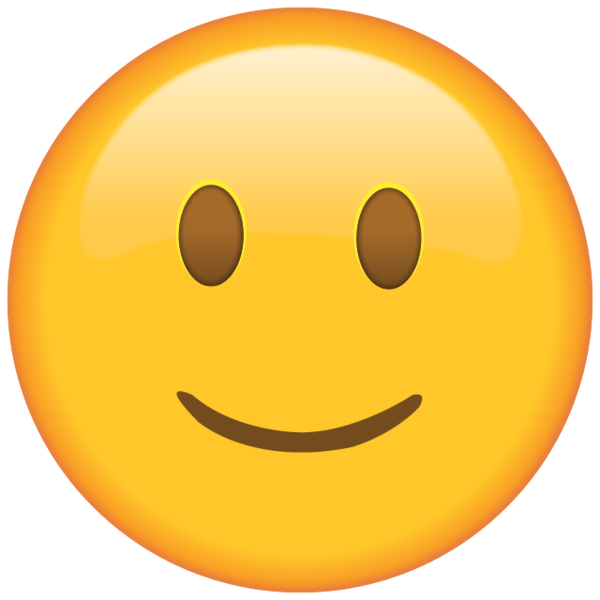 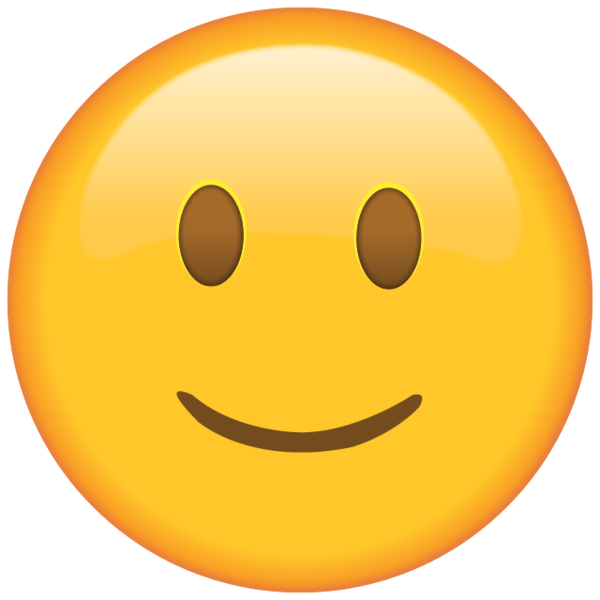 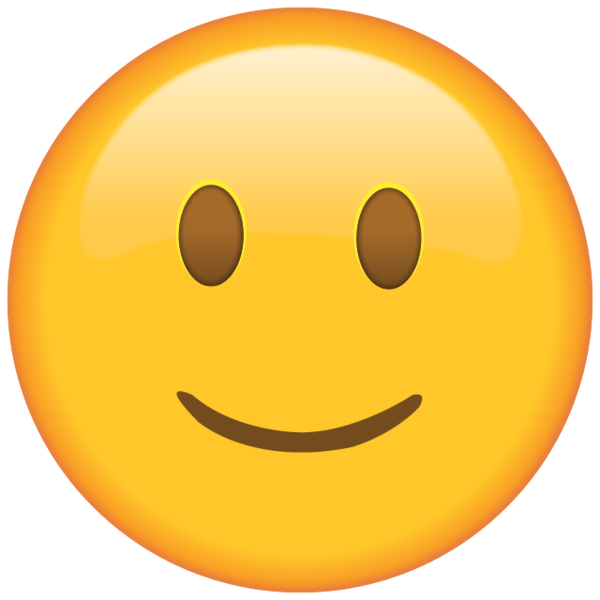 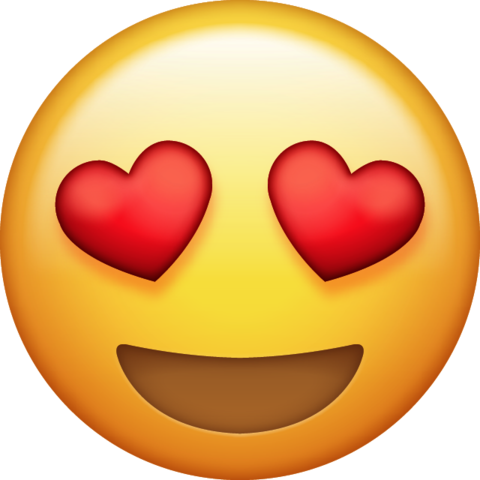 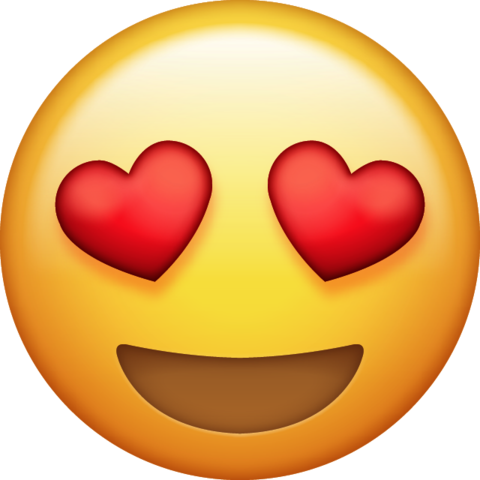 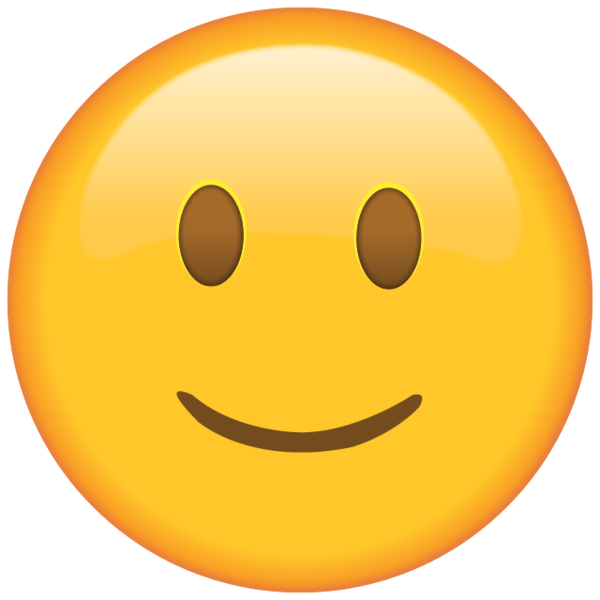 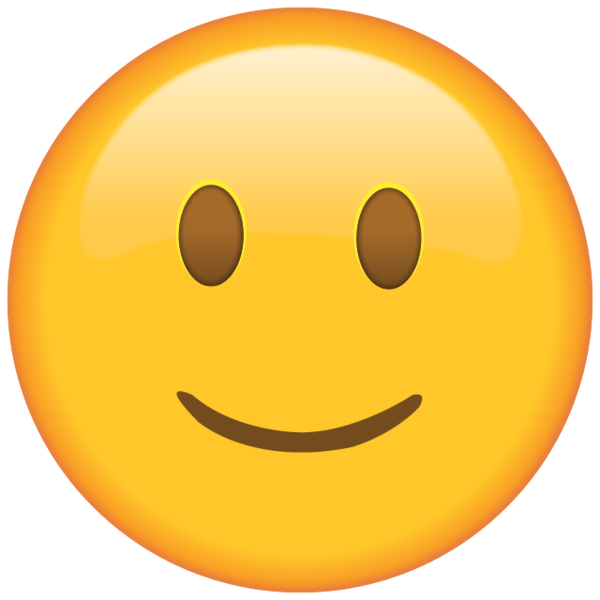 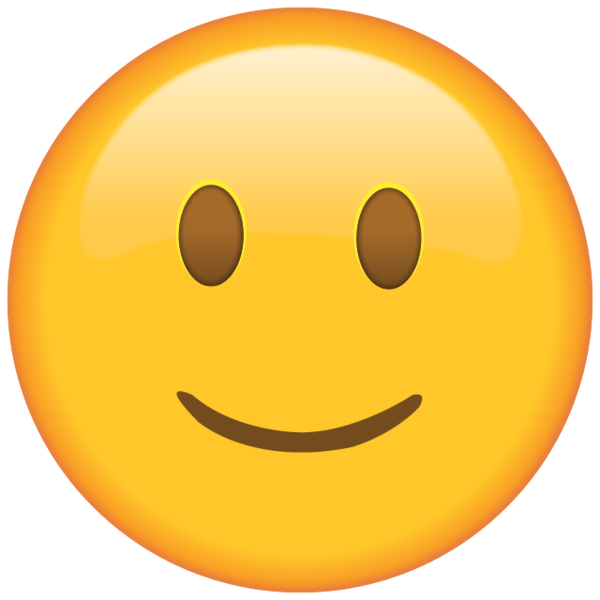 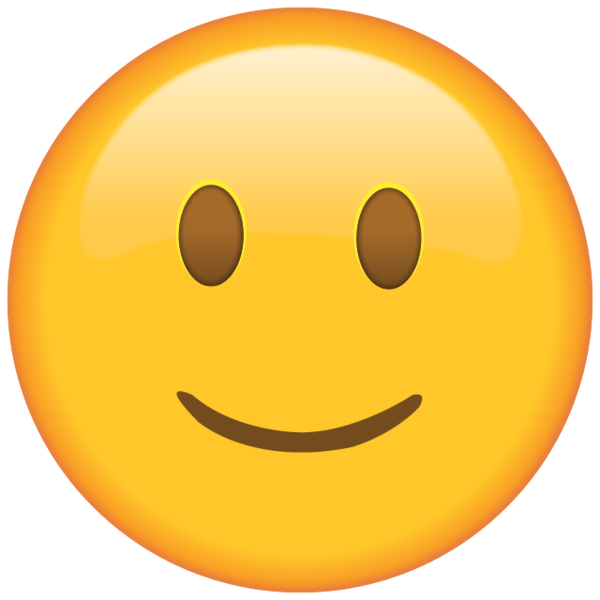 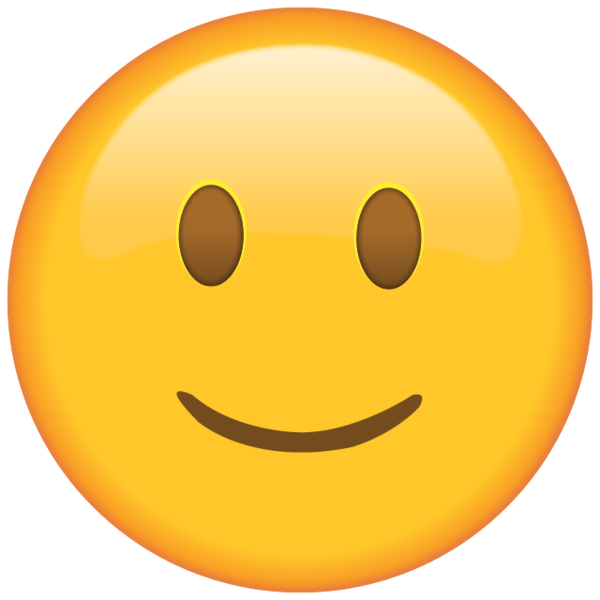 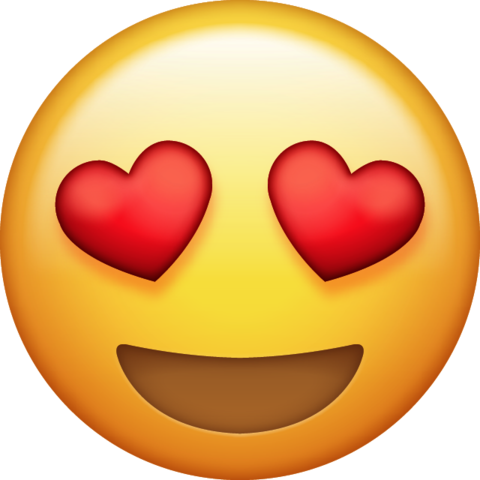 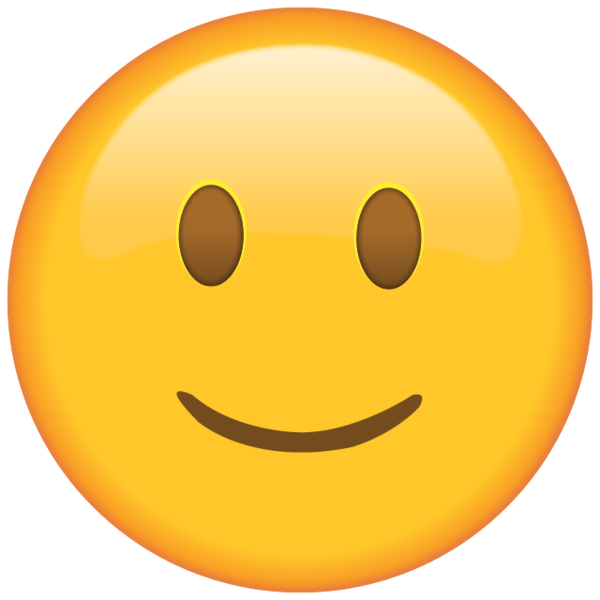 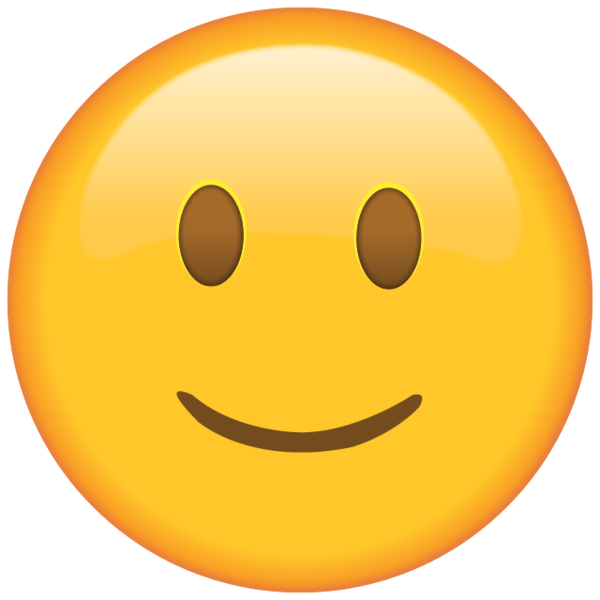 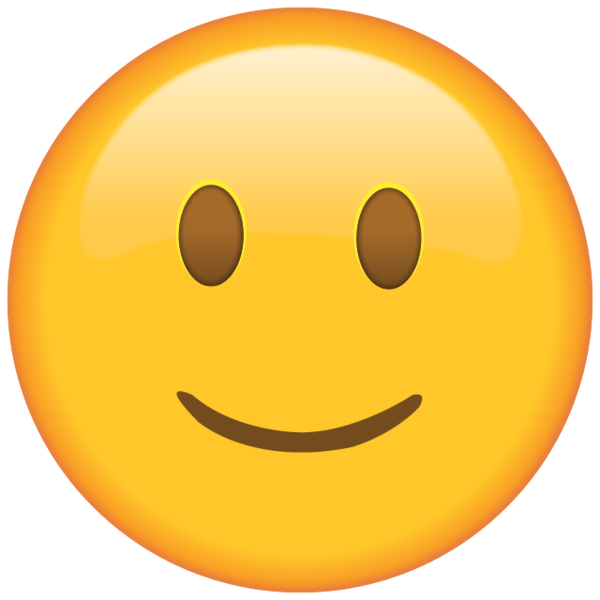 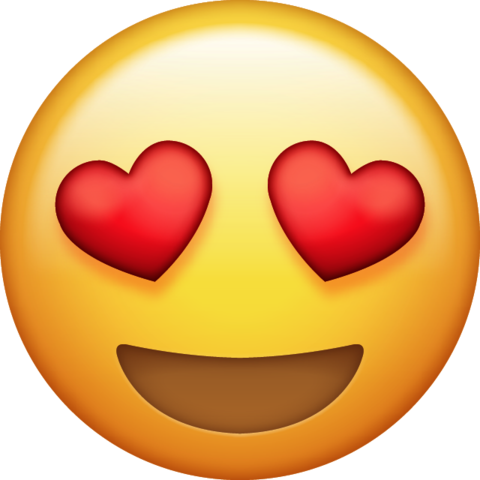 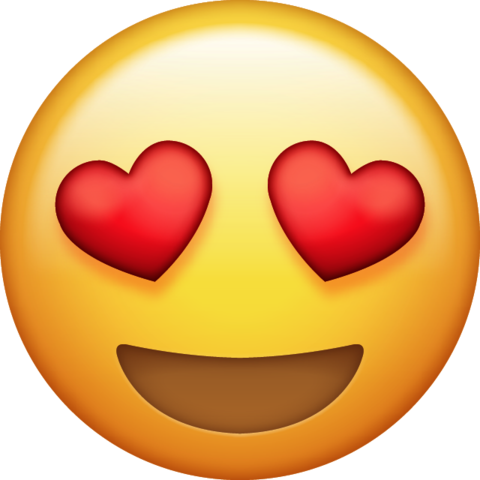 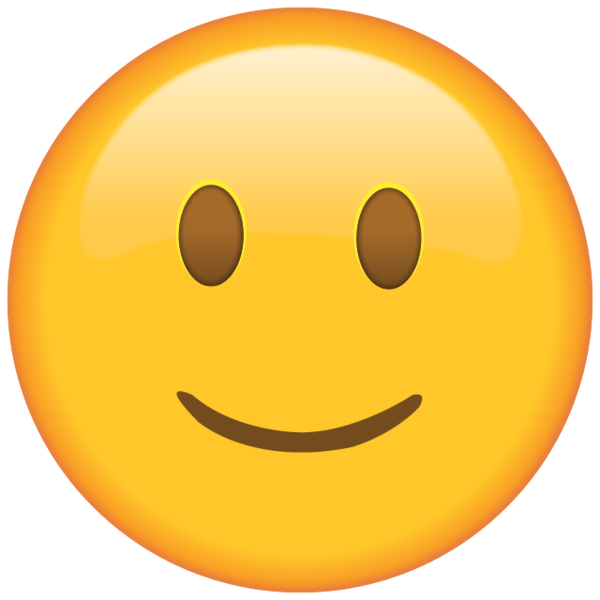 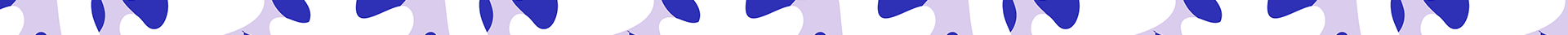 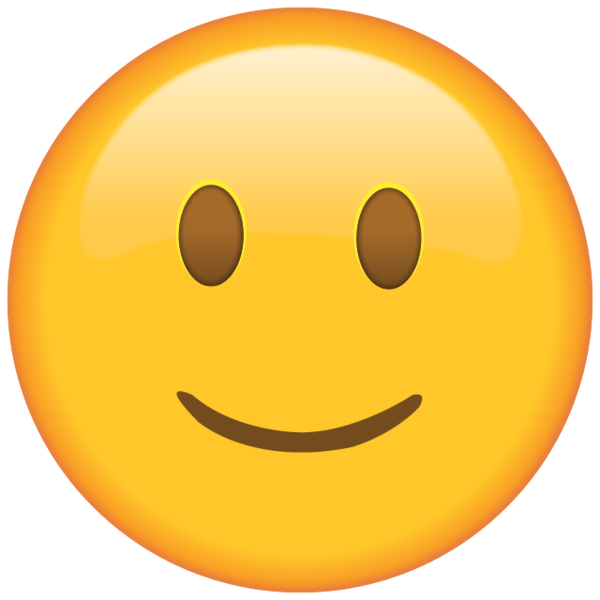 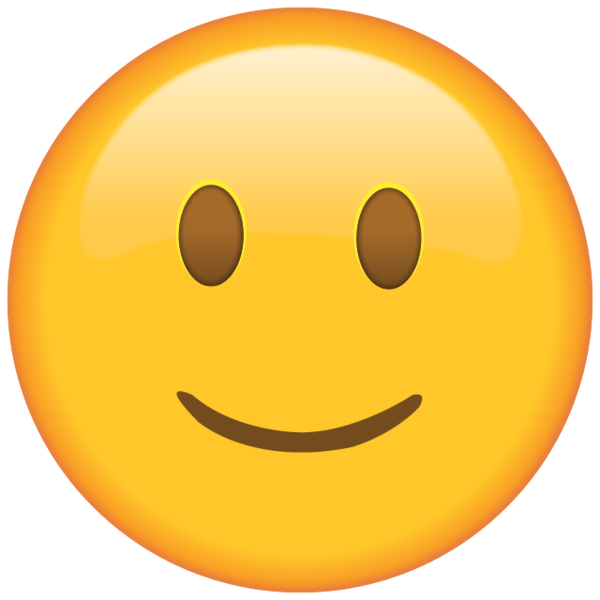 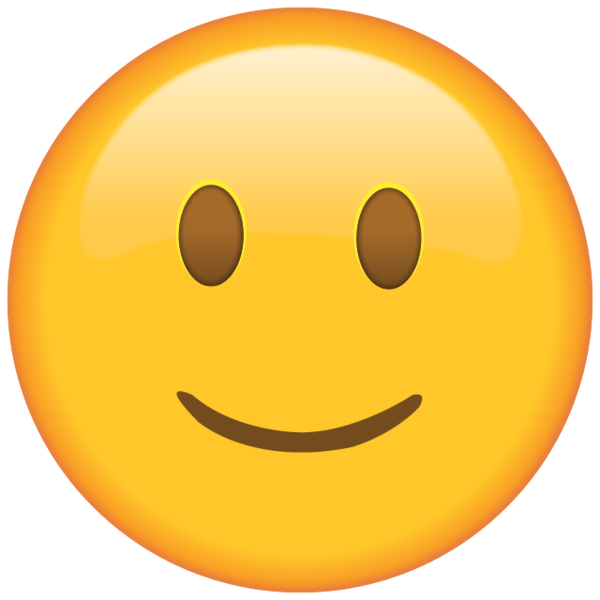 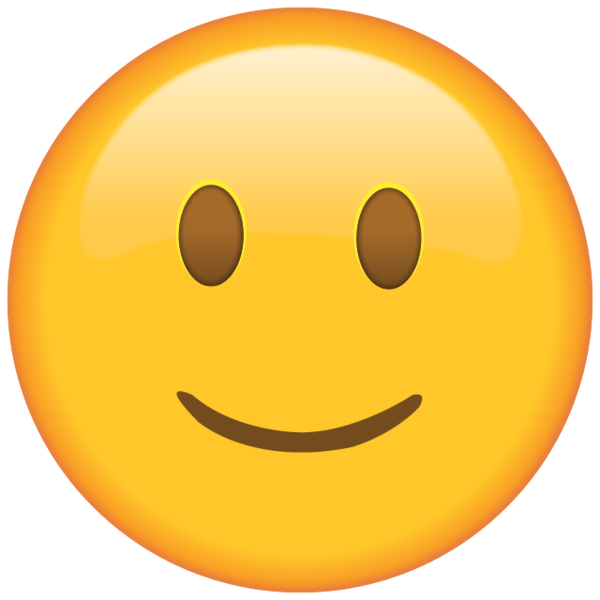 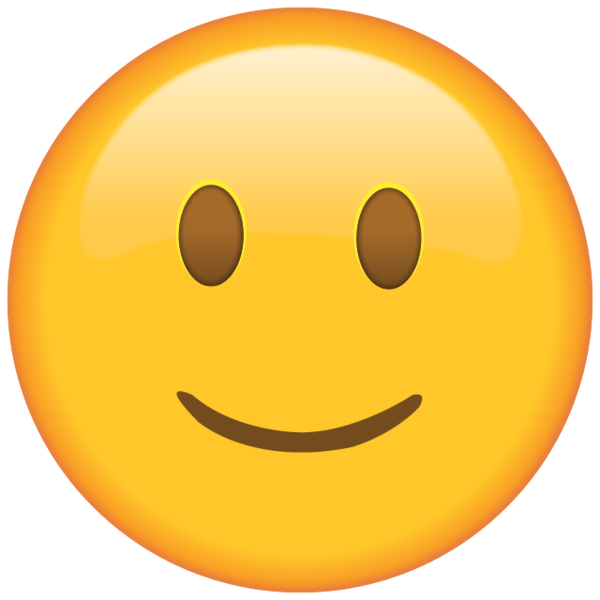 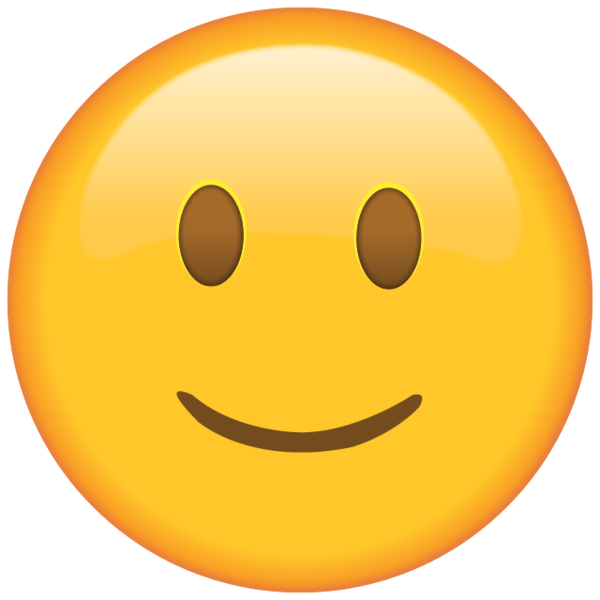 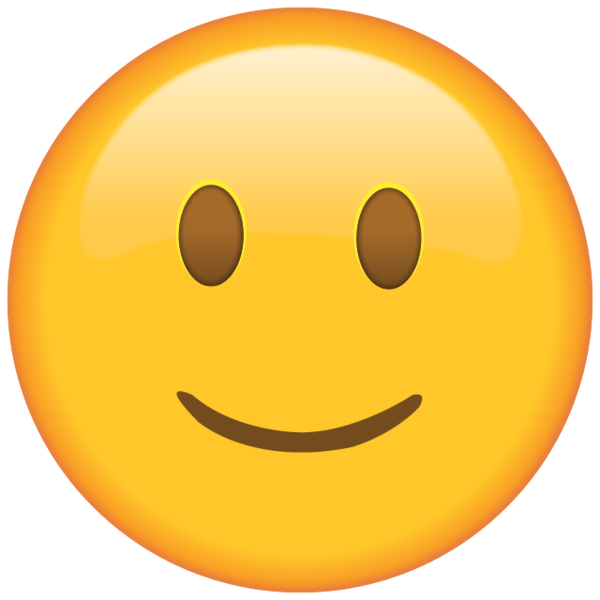 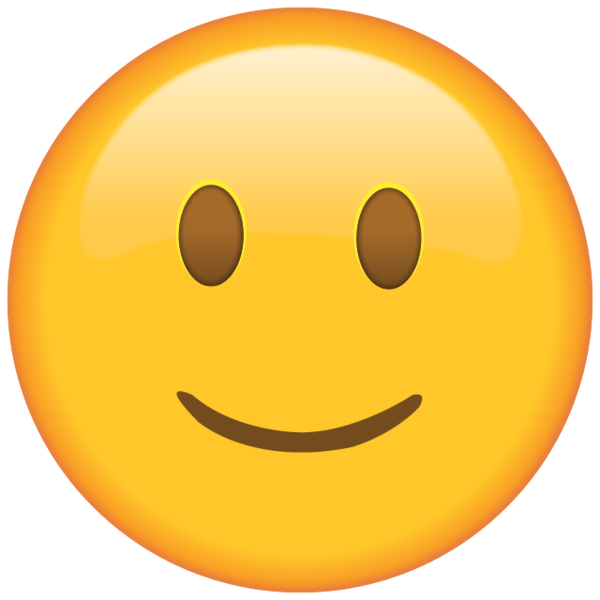 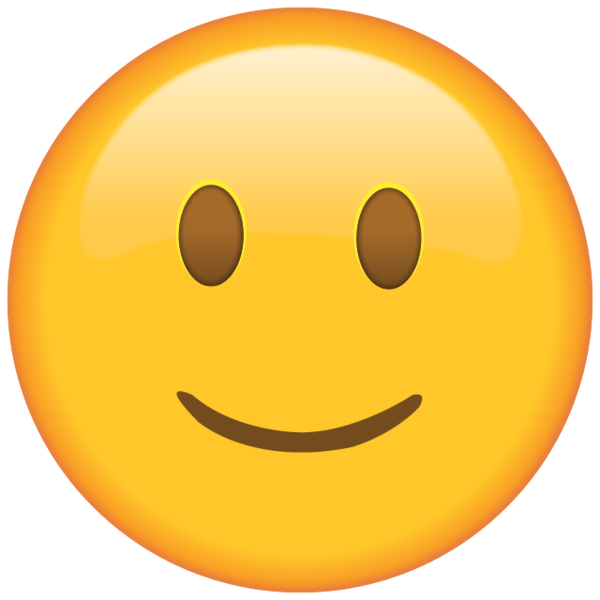 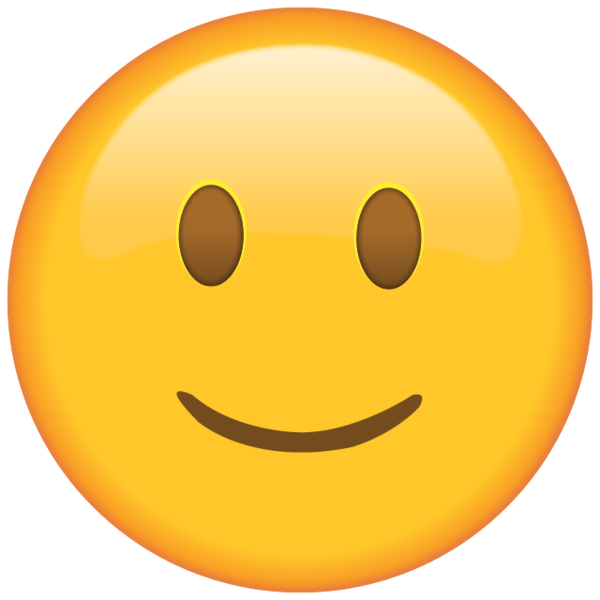 Queue
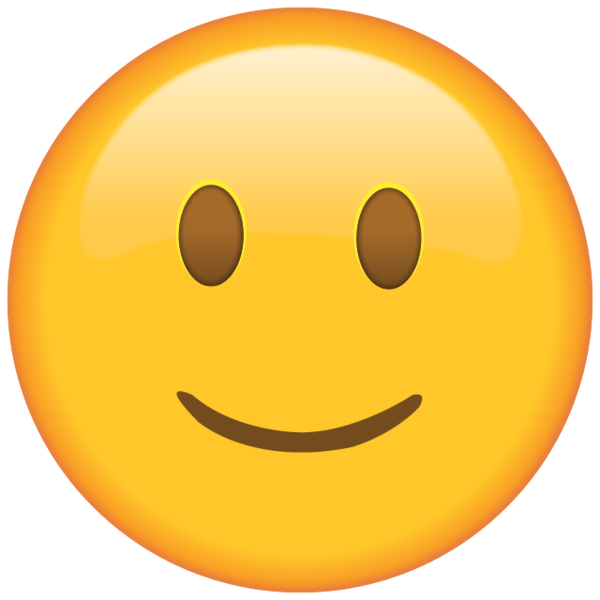 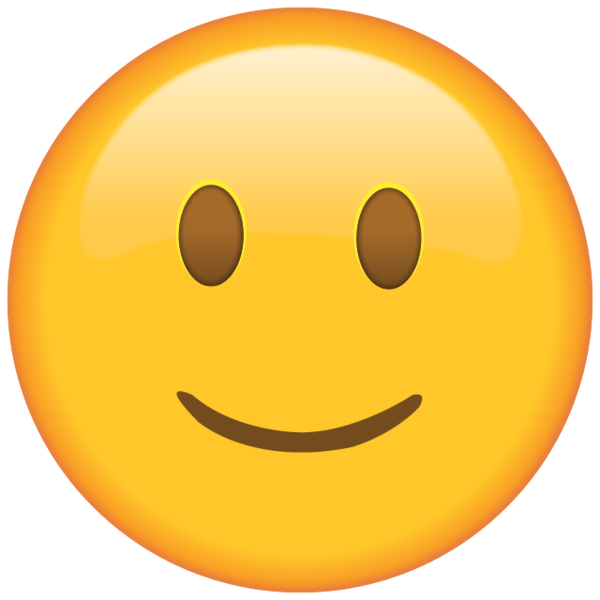 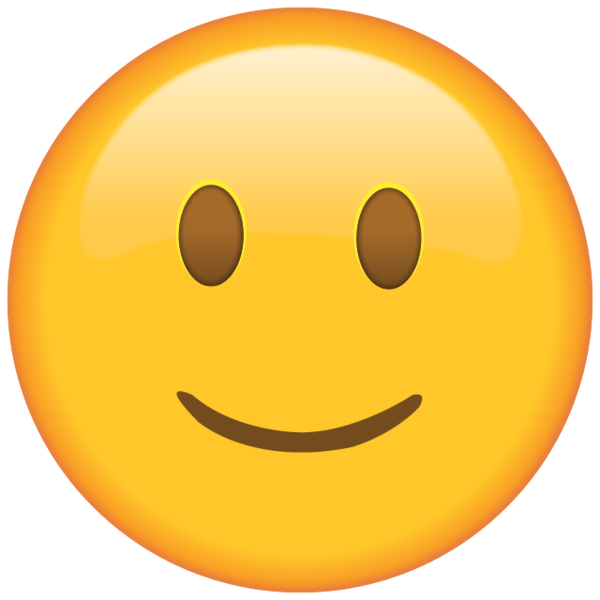 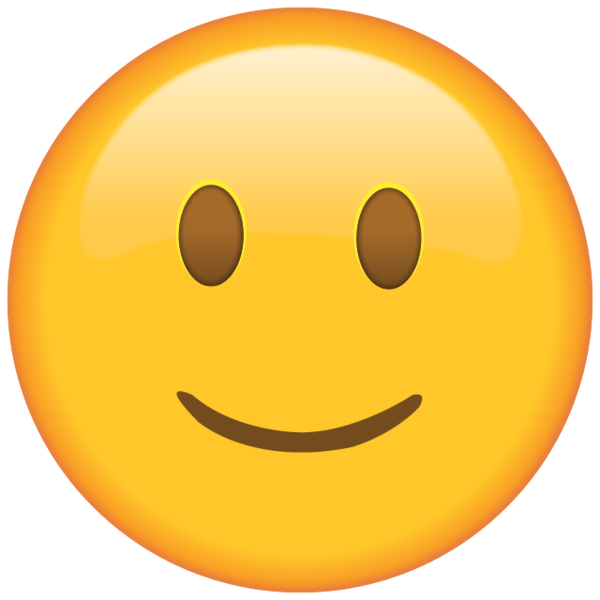 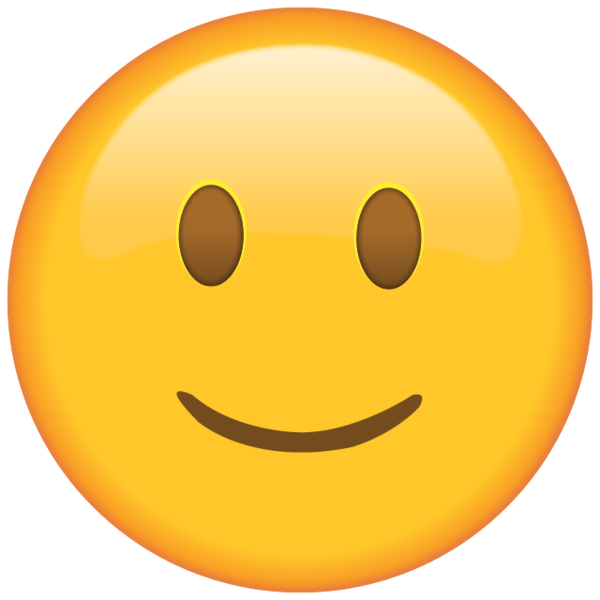 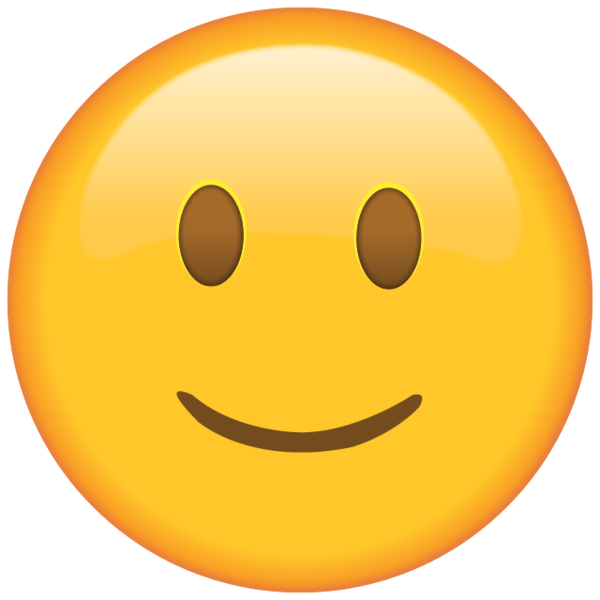 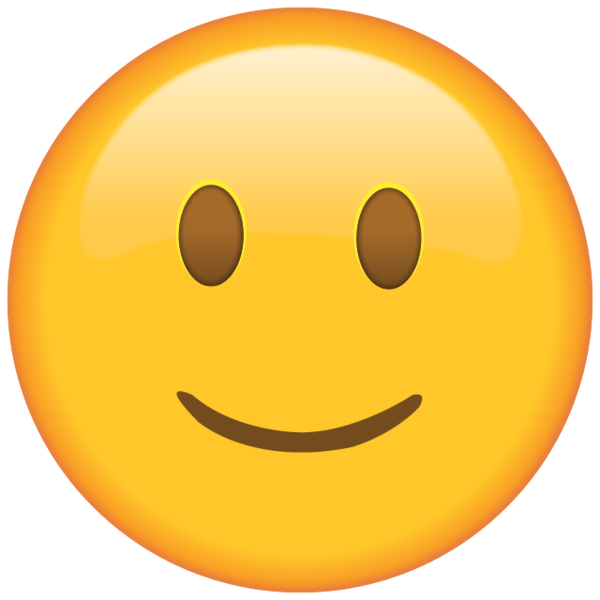 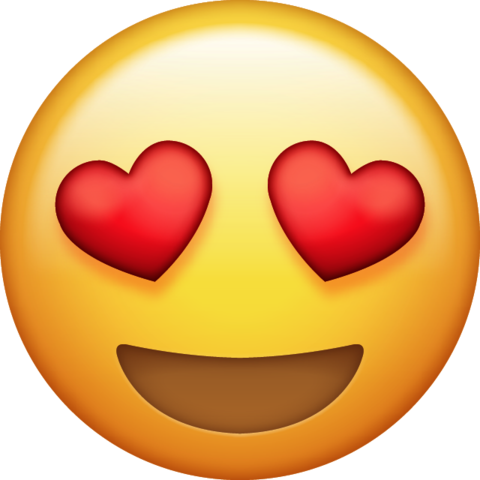 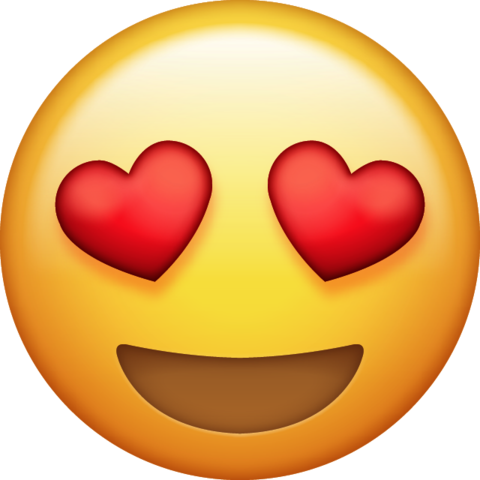 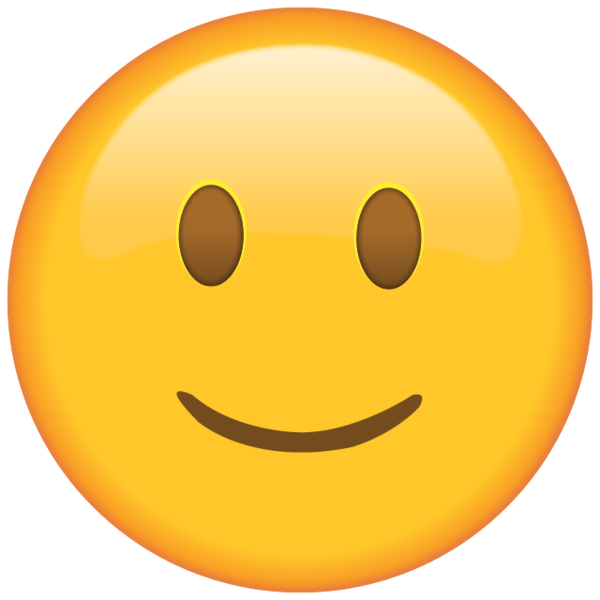 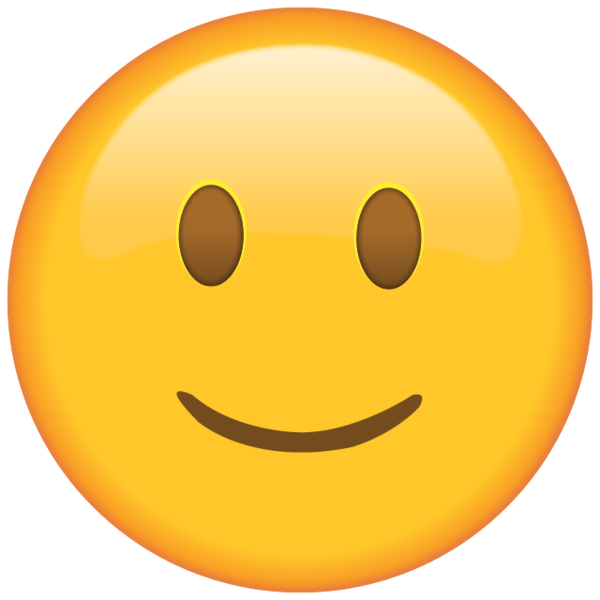 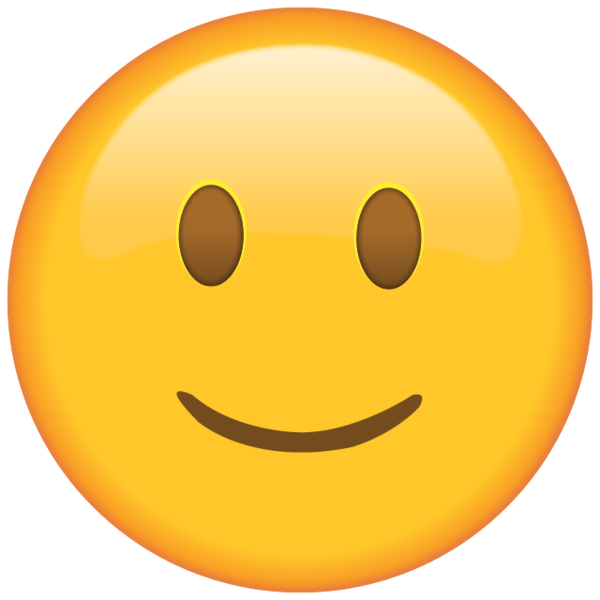 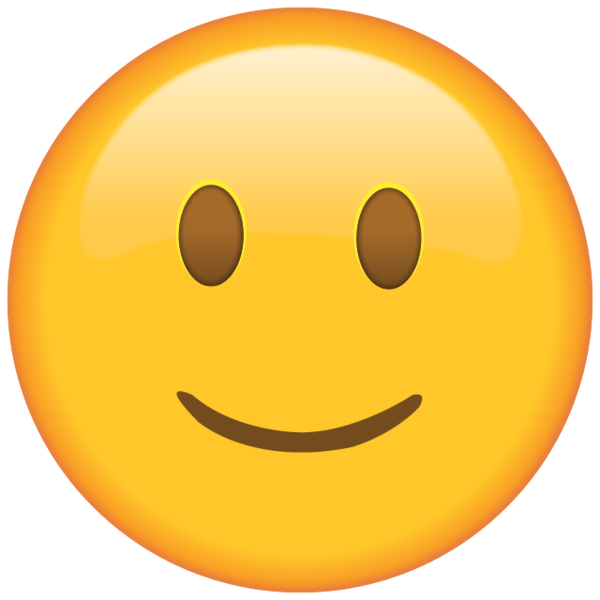 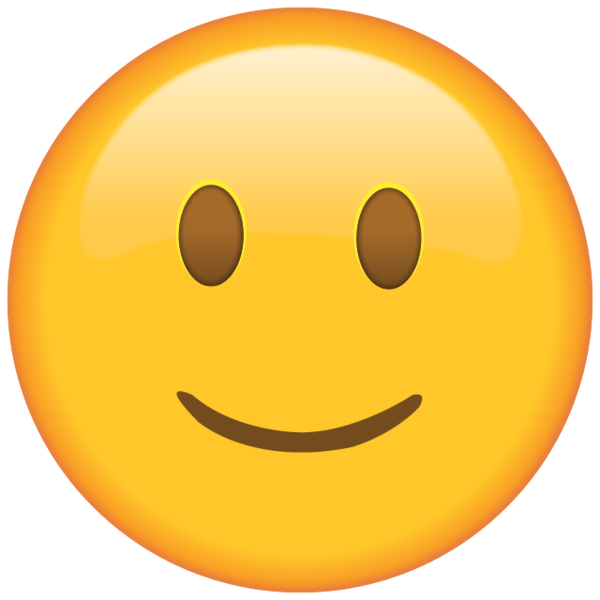 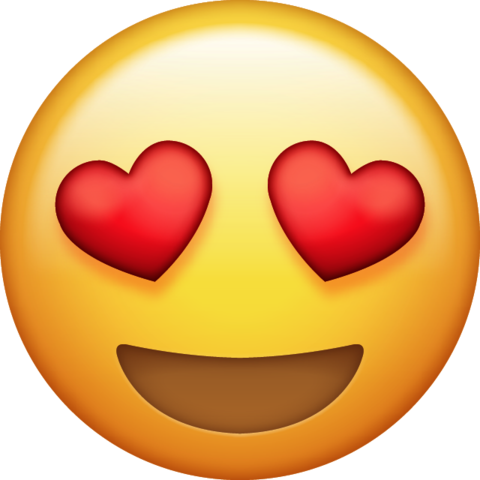 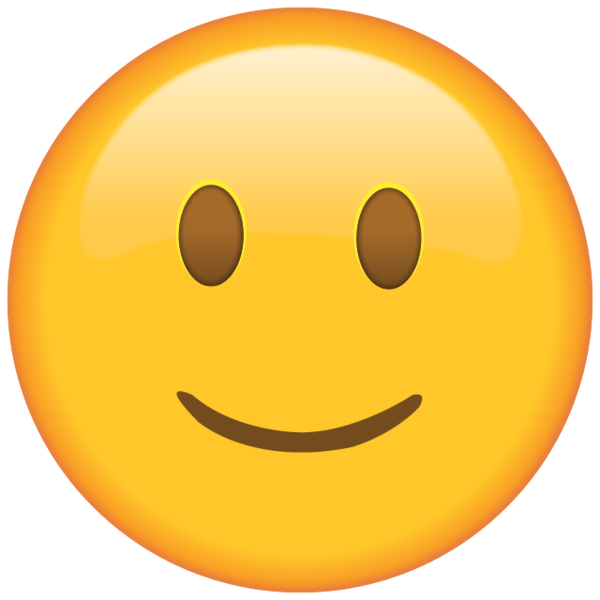 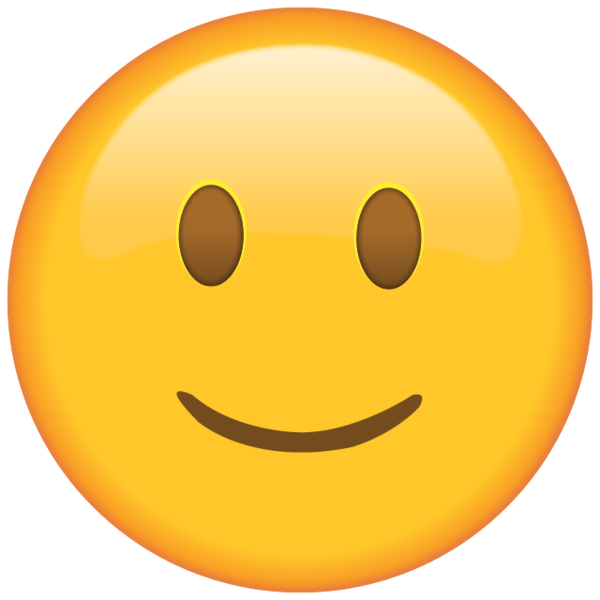 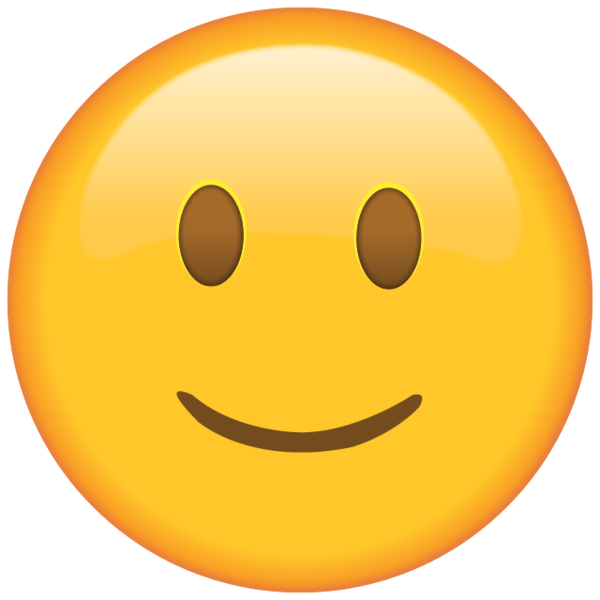 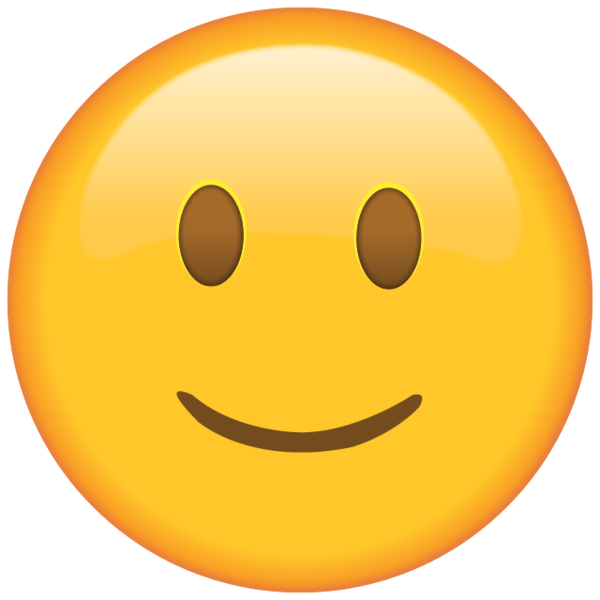 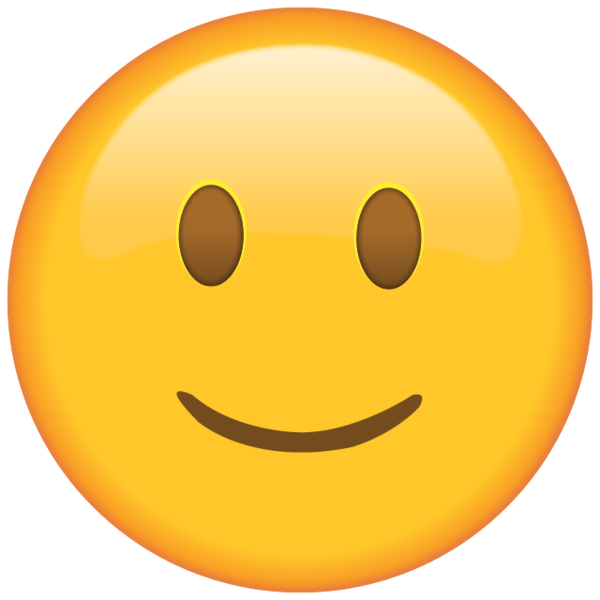 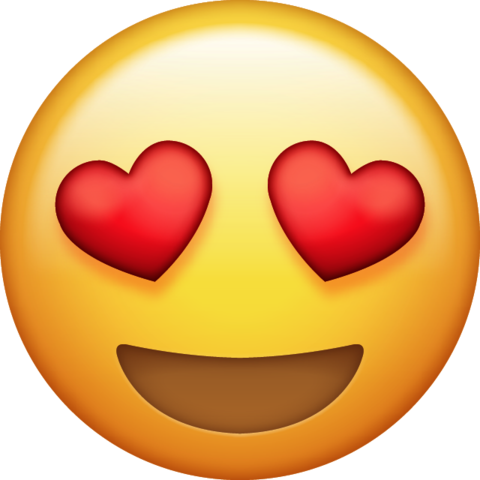 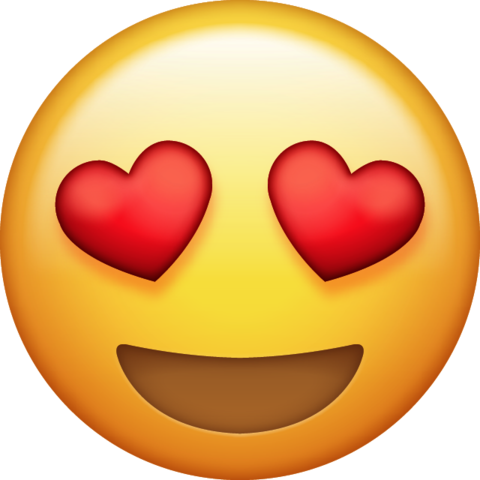 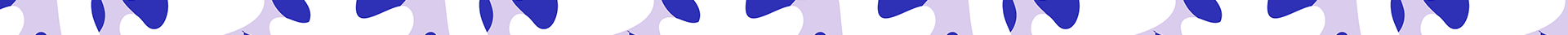 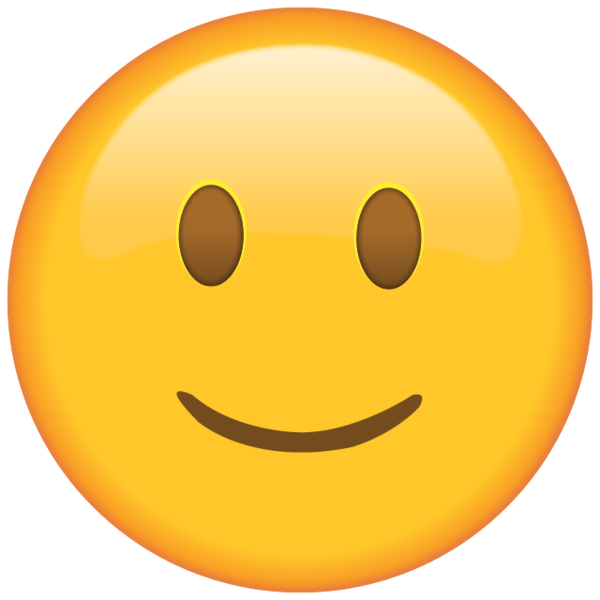 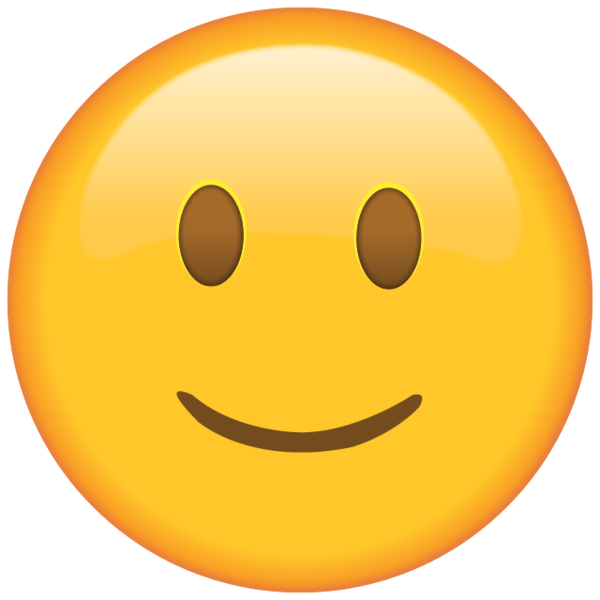 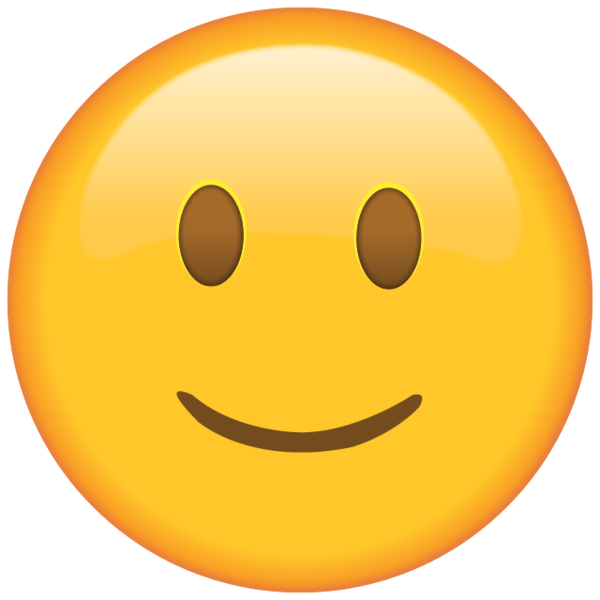 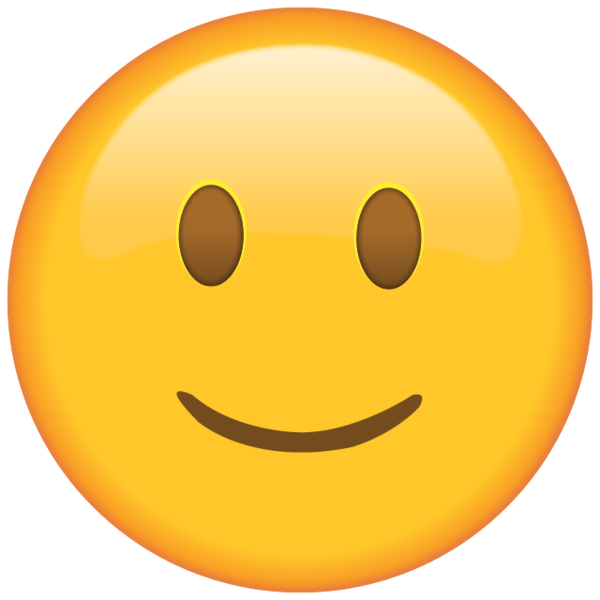 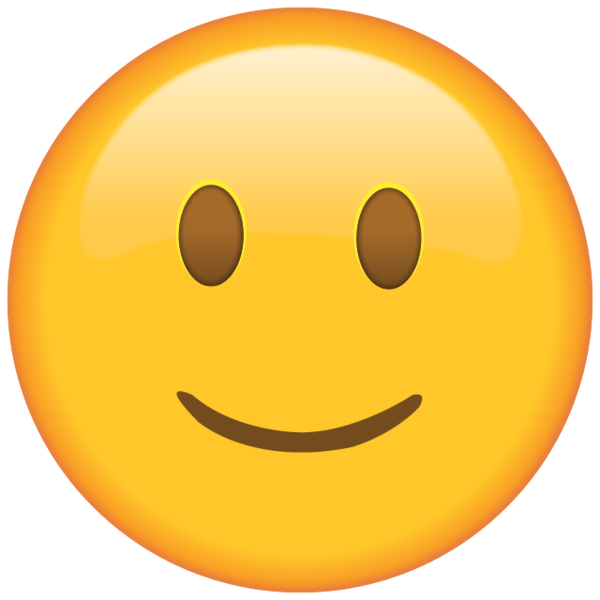 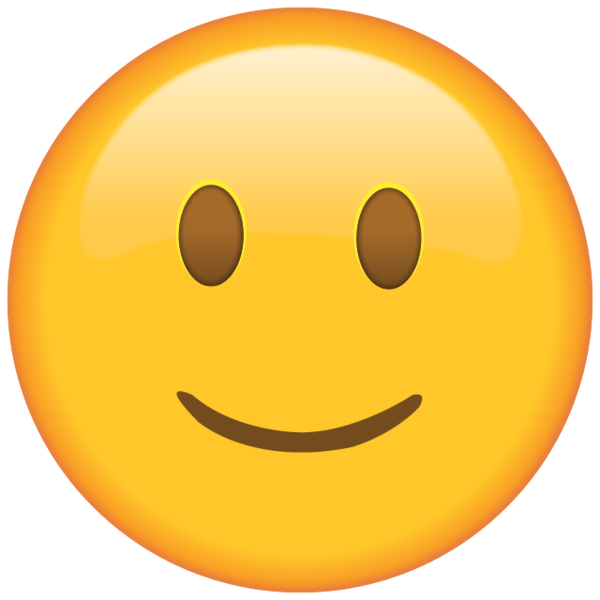 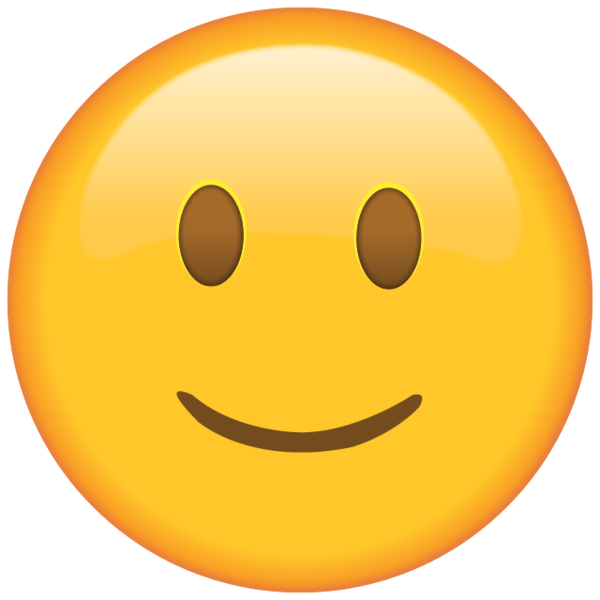 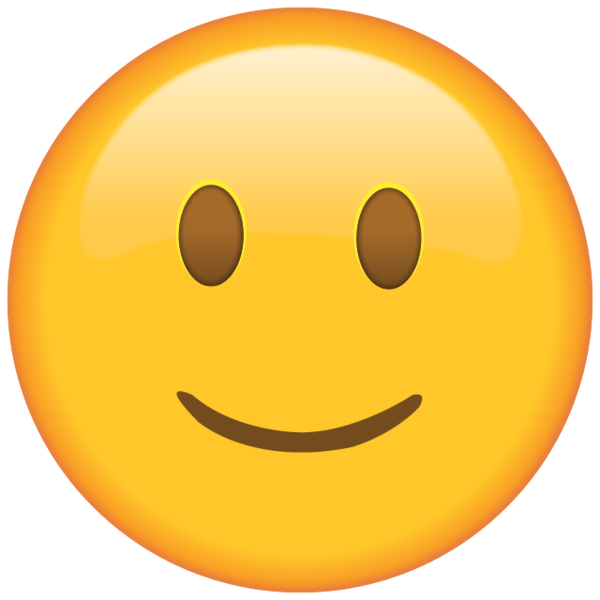 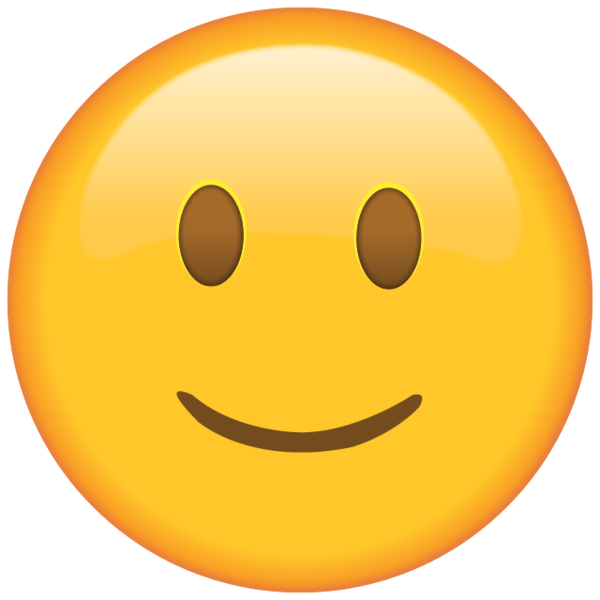 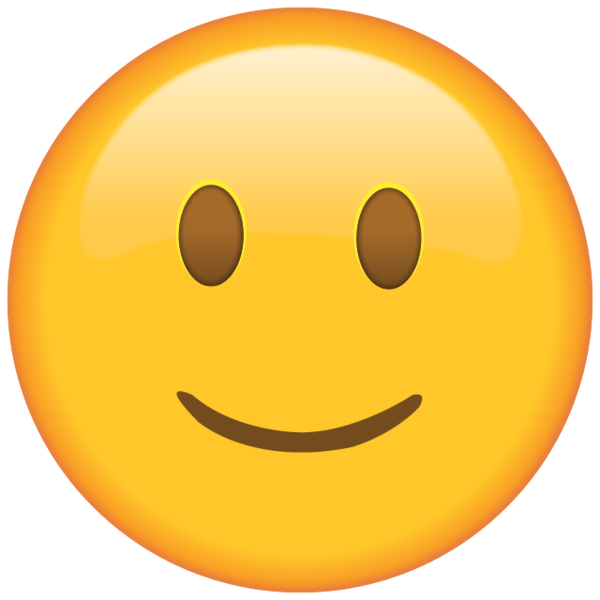 Queue
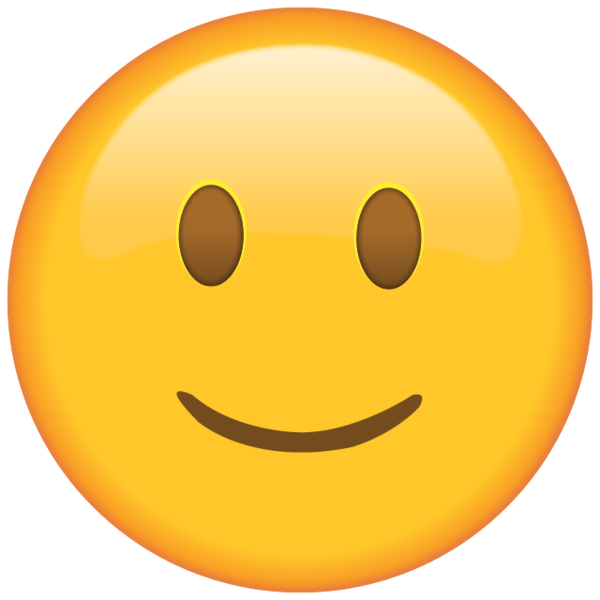 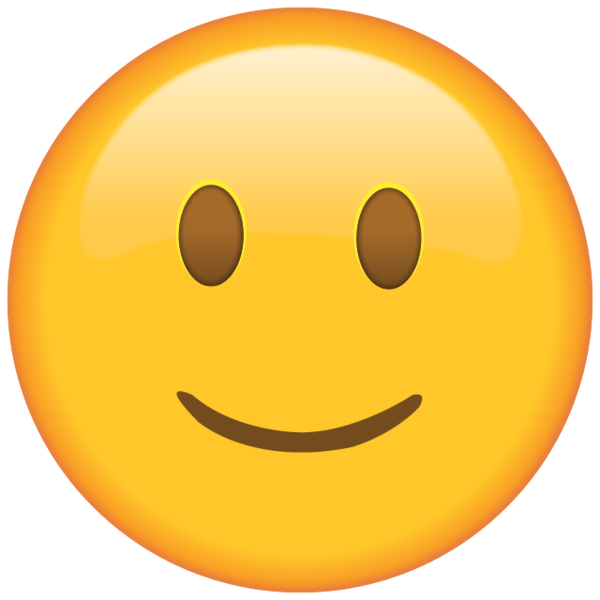 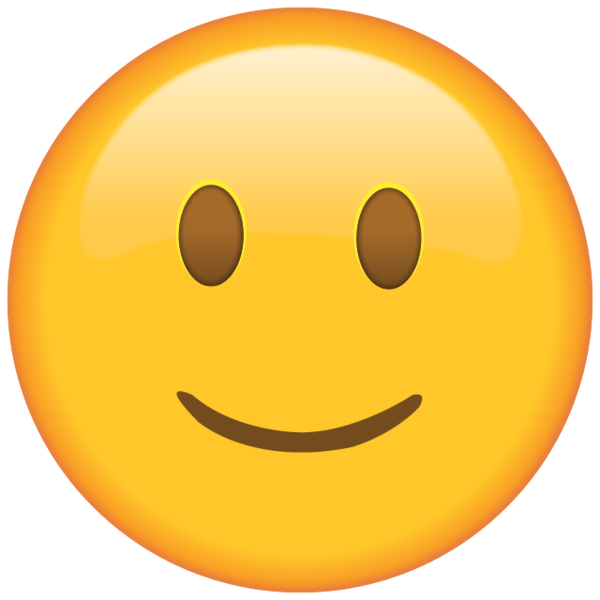 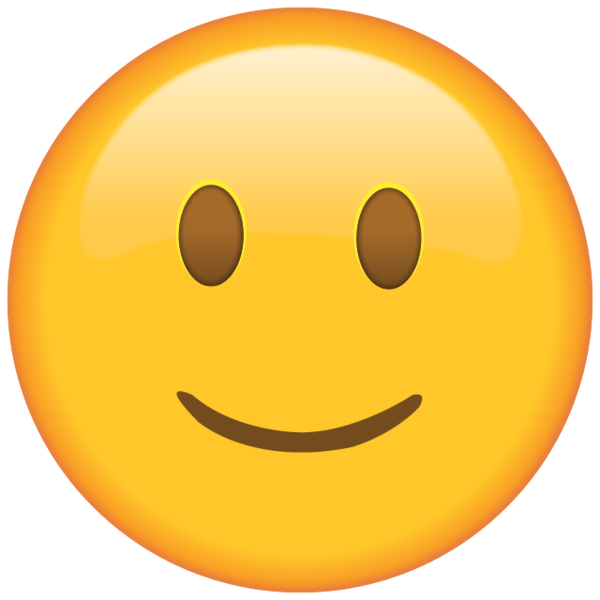 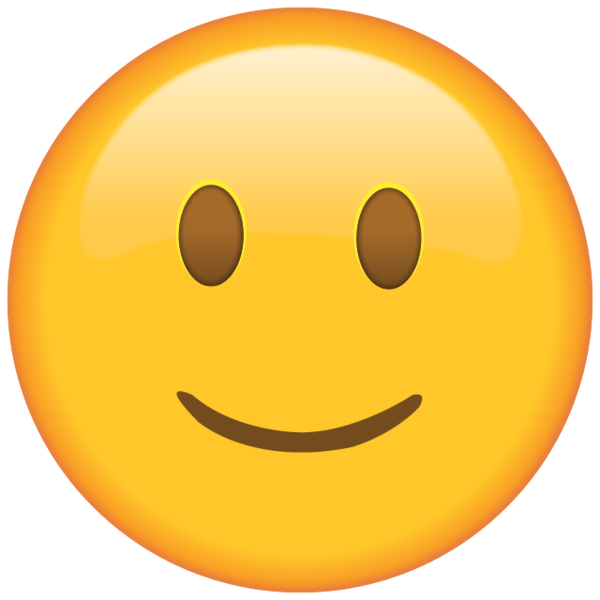 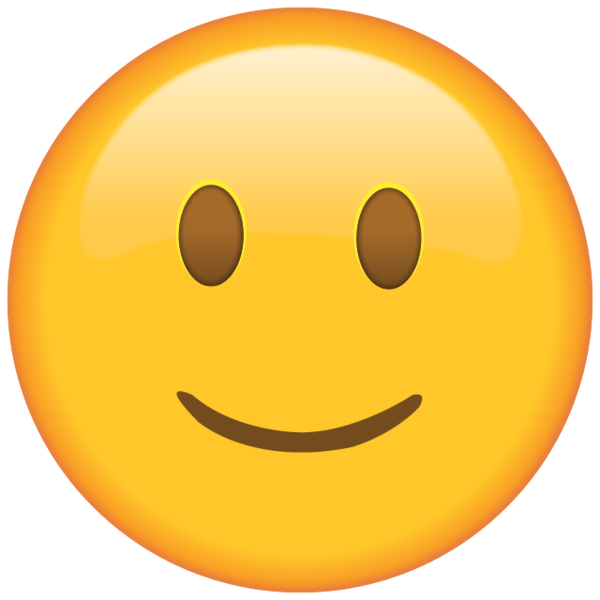 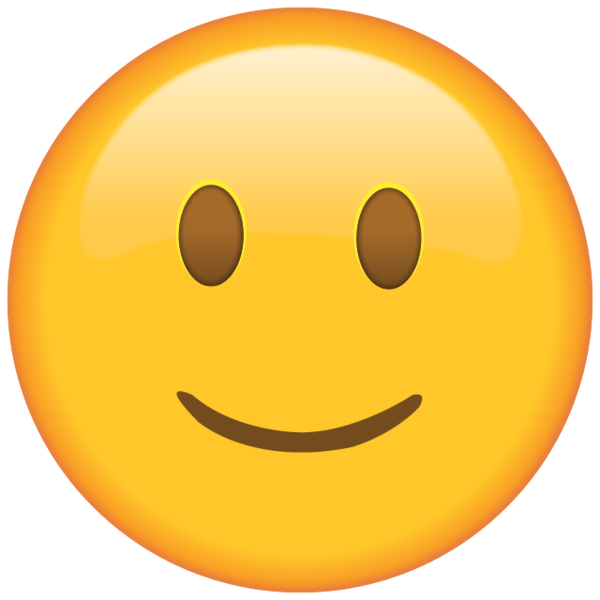 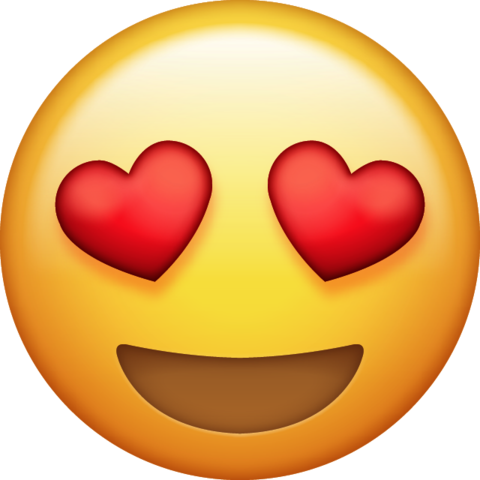 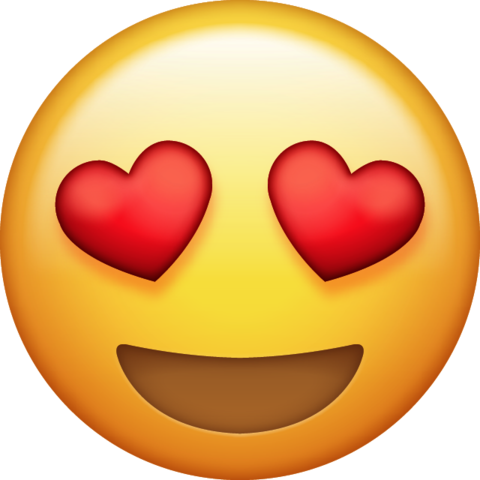 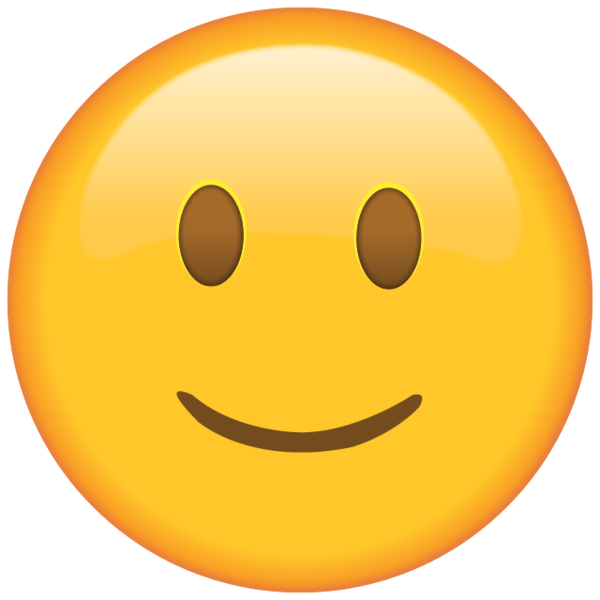 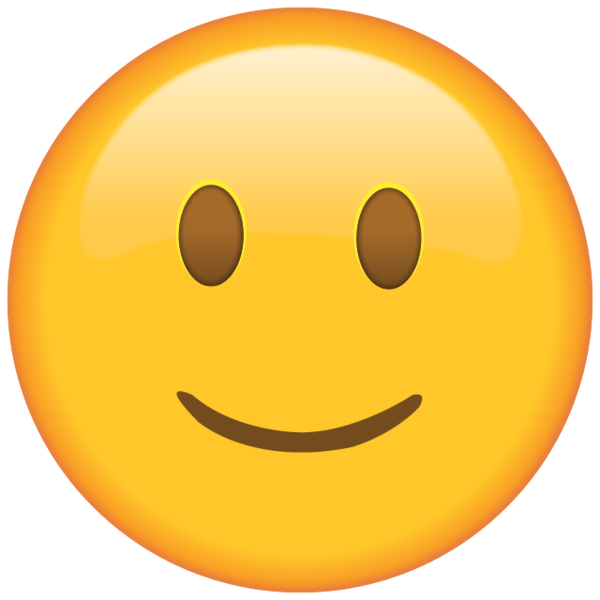 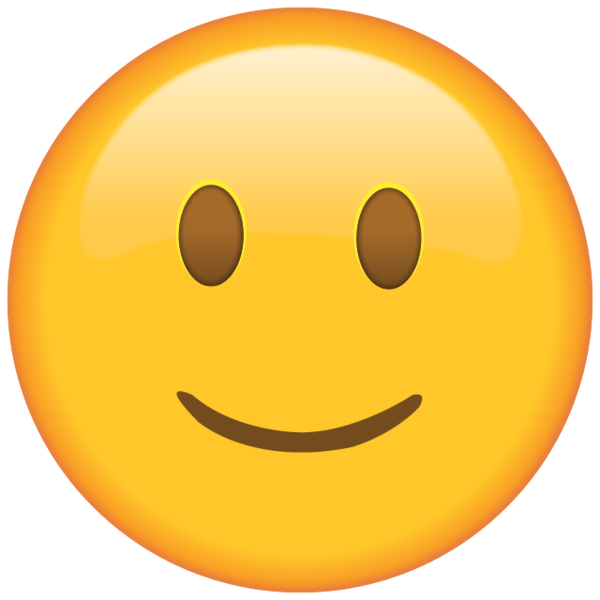 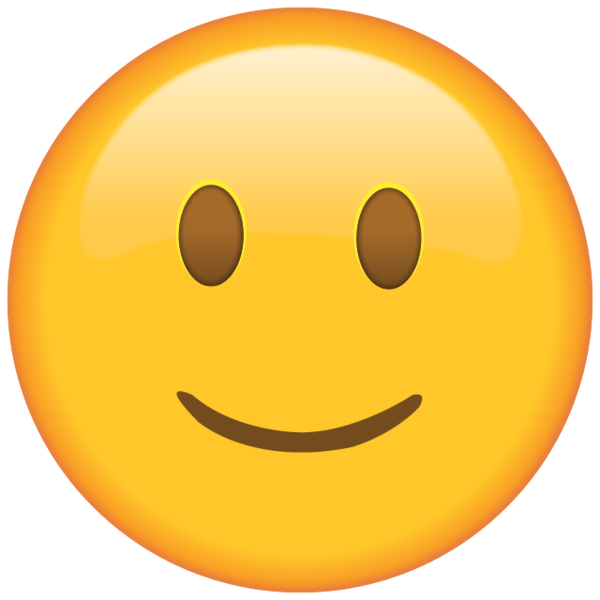 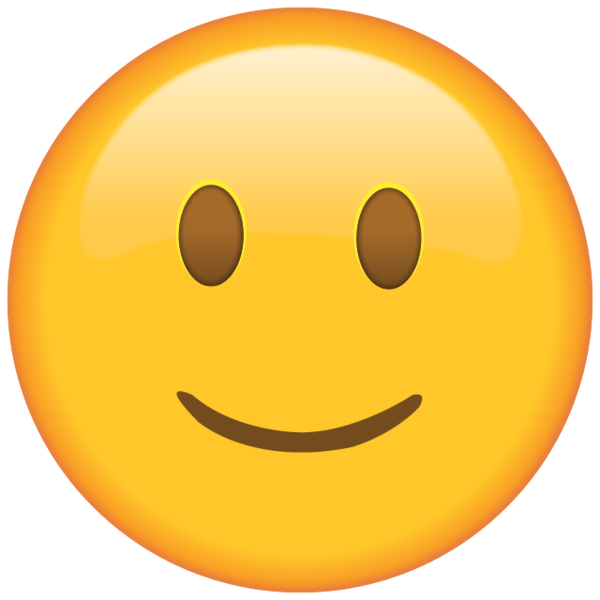 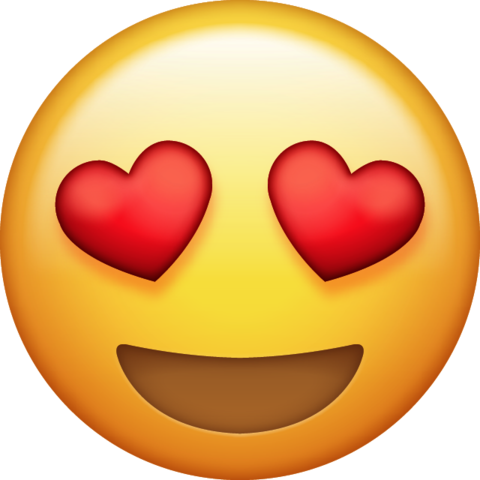 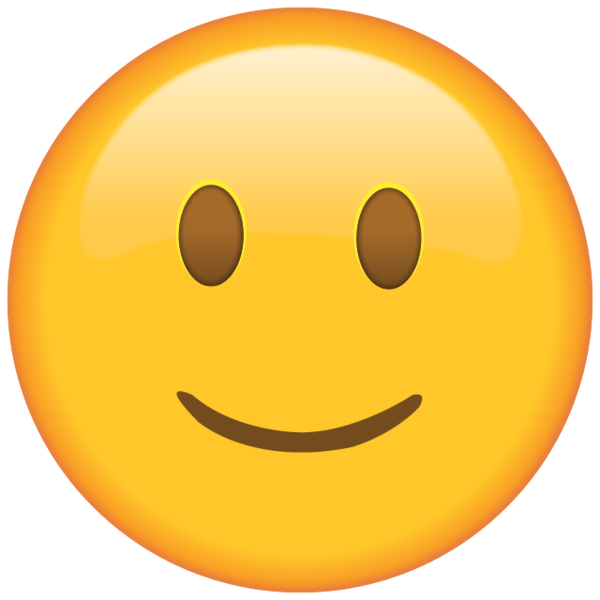 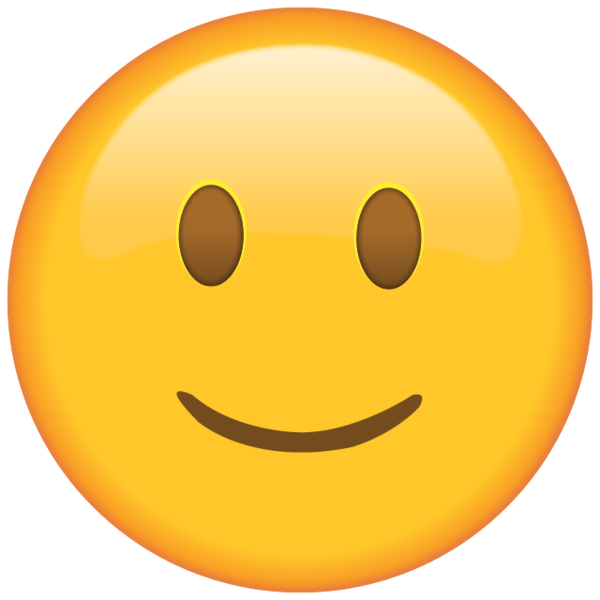 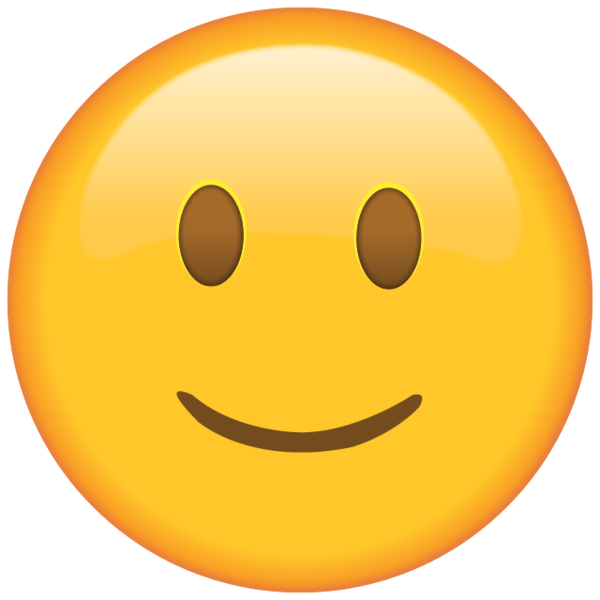 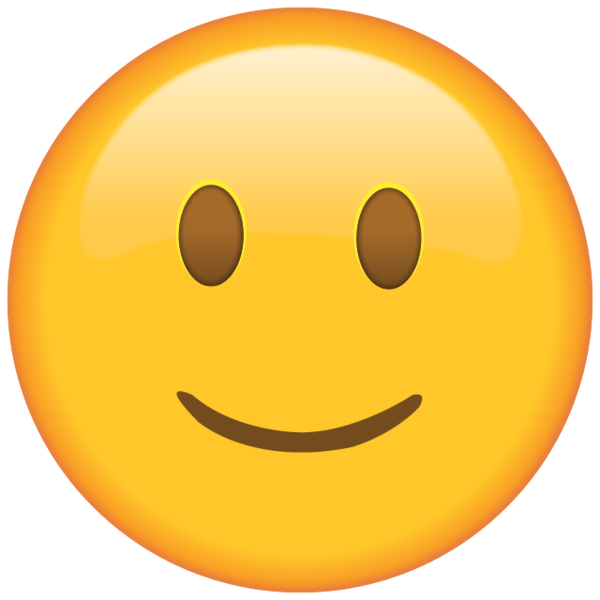 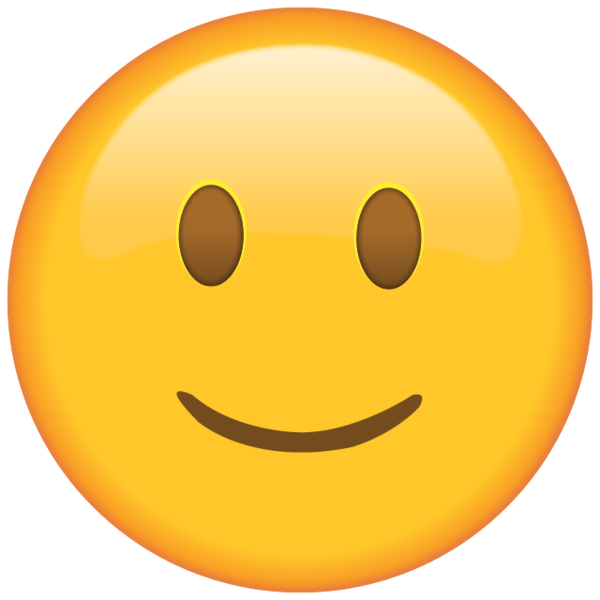 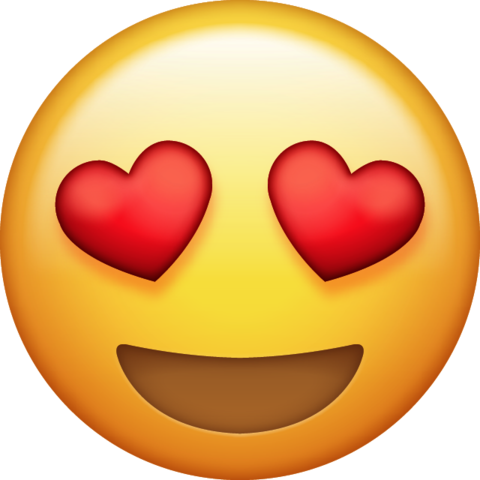 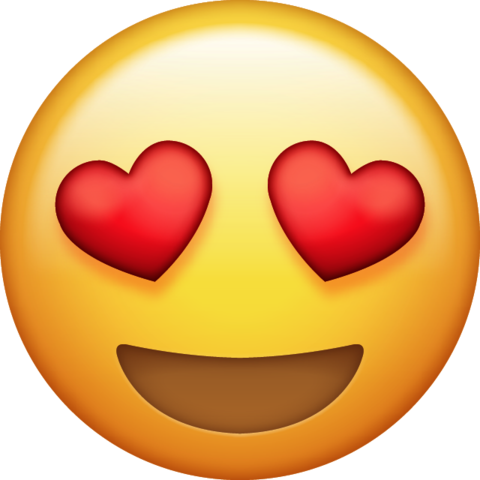 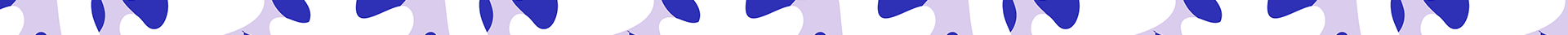 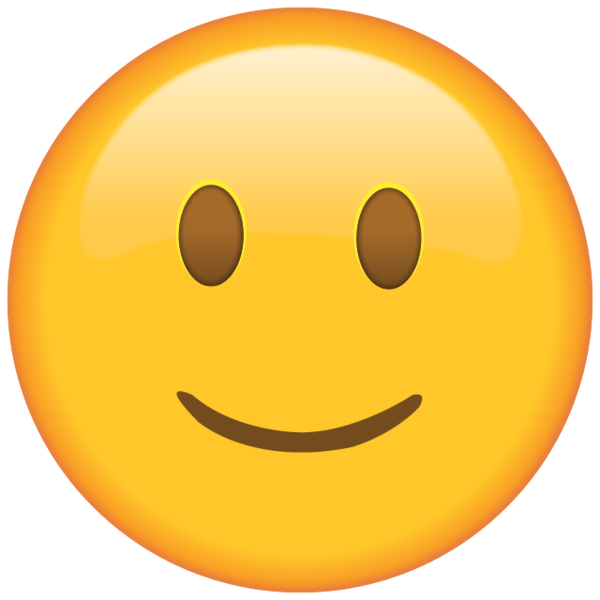 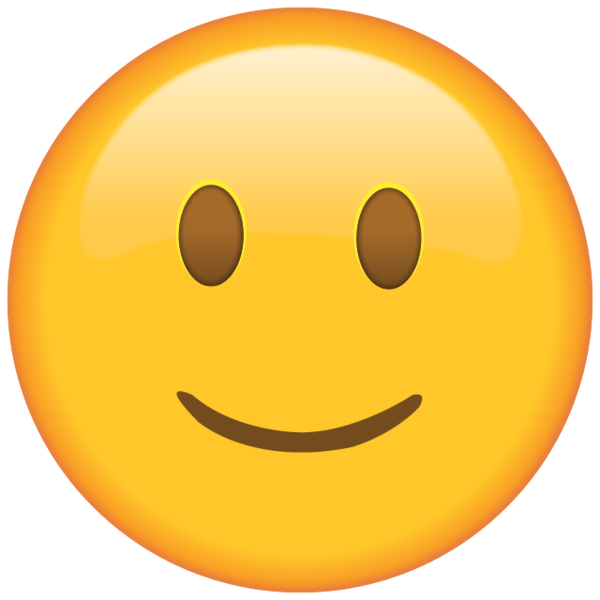 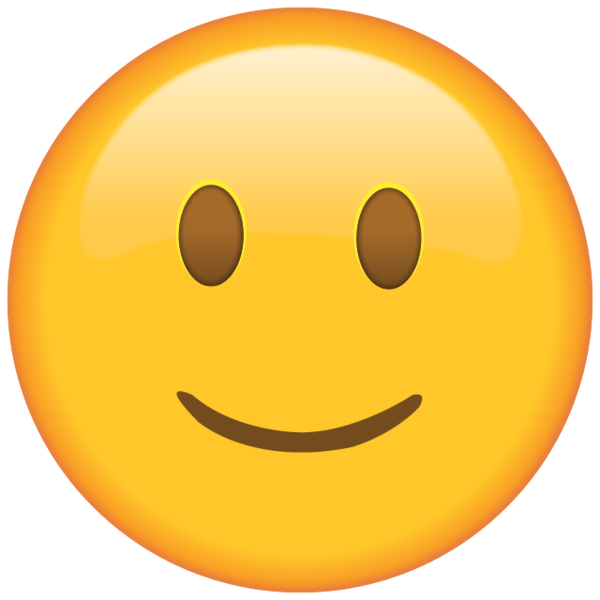 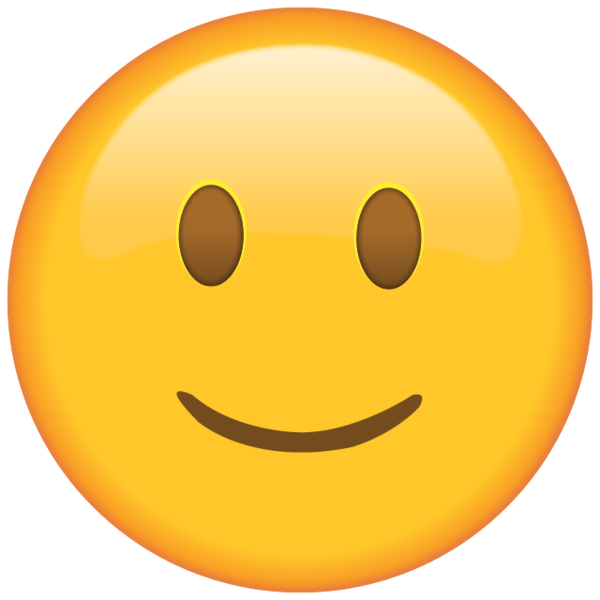 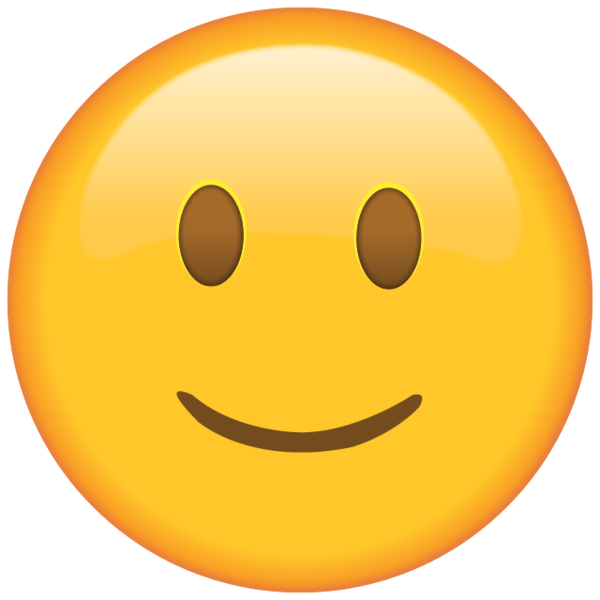 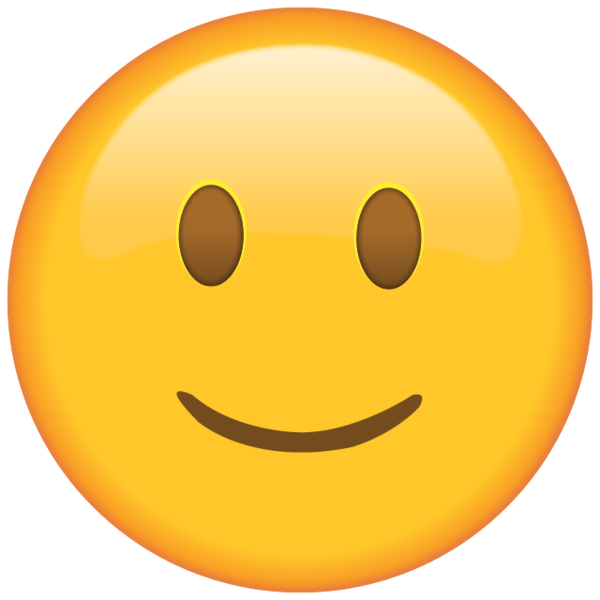 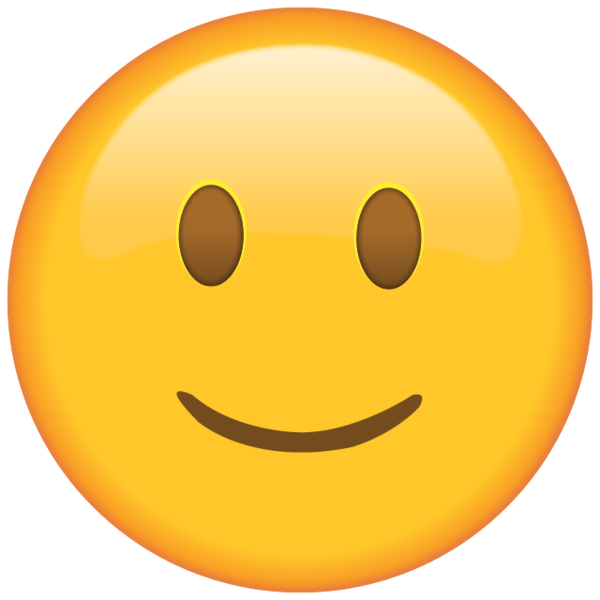 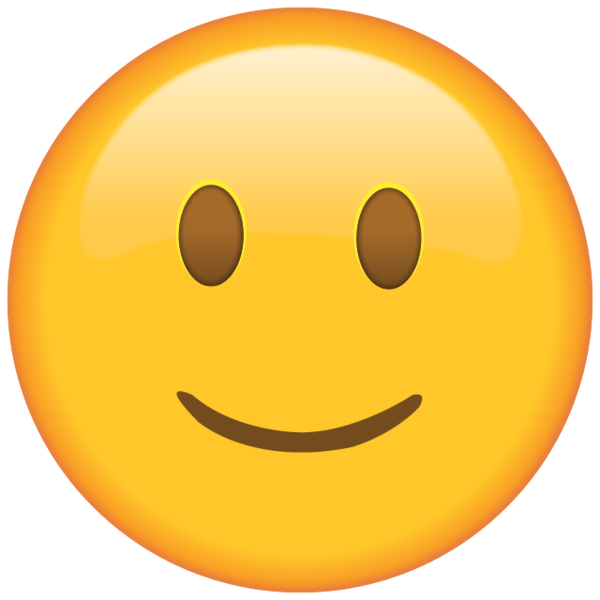 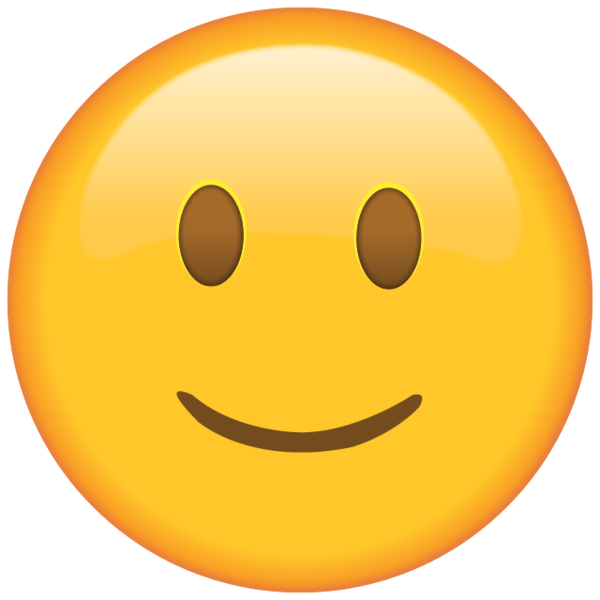 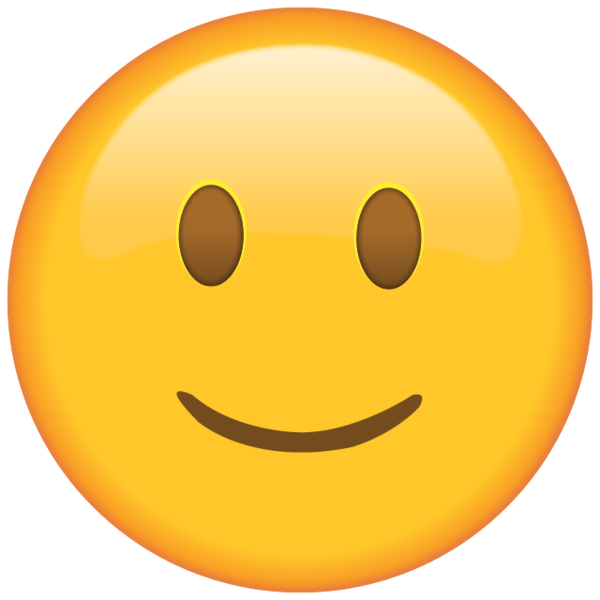 Queue
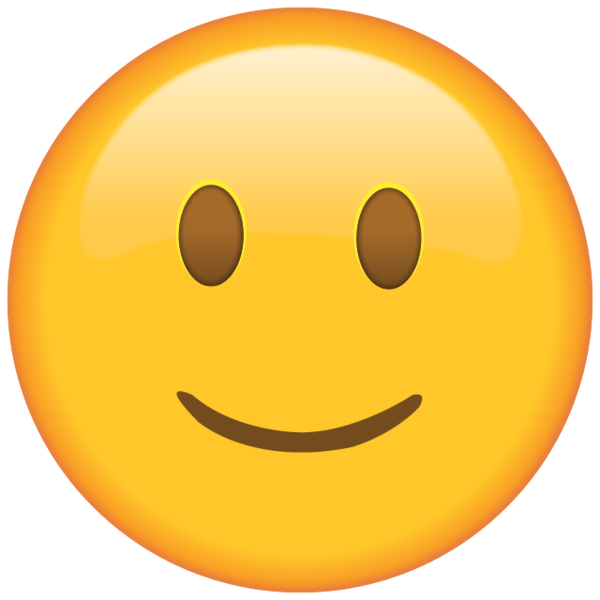 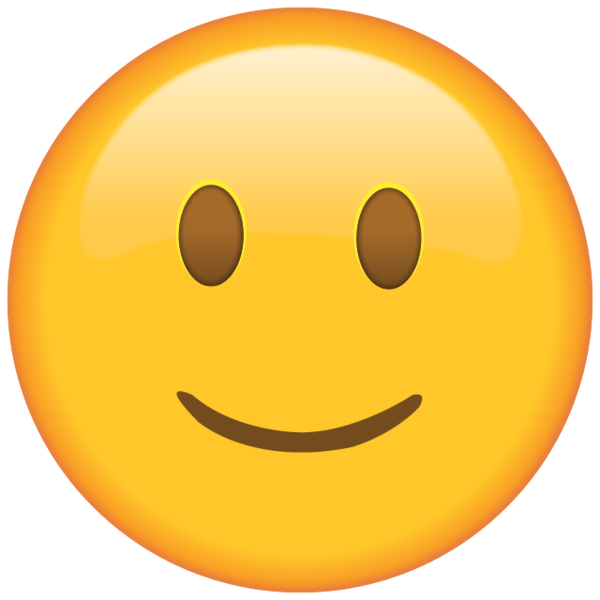 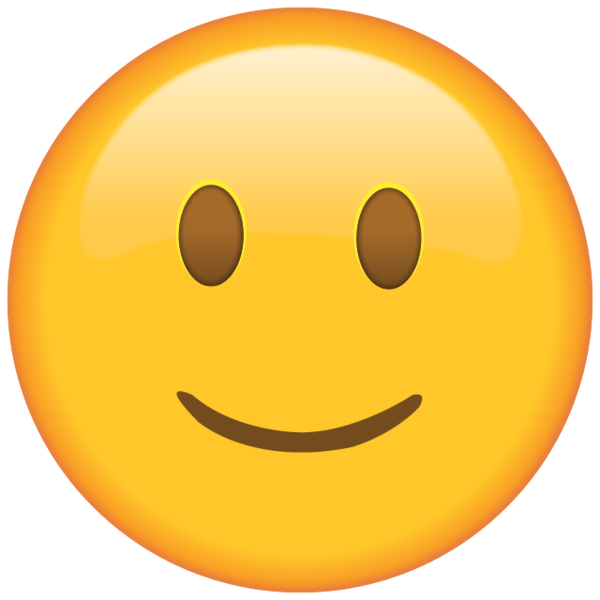 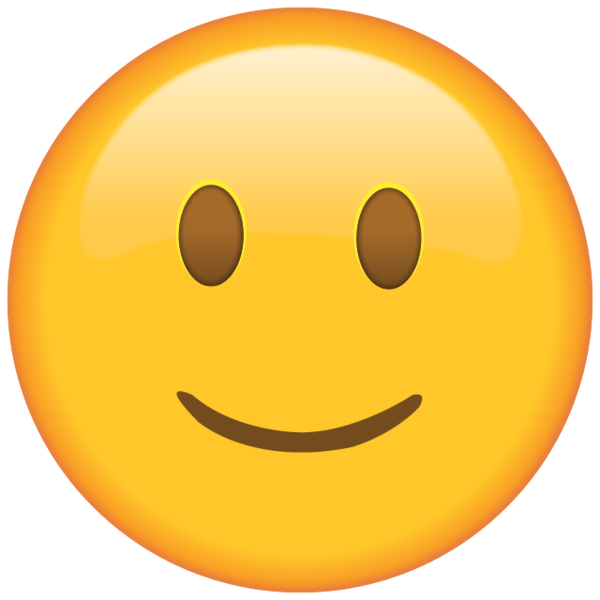 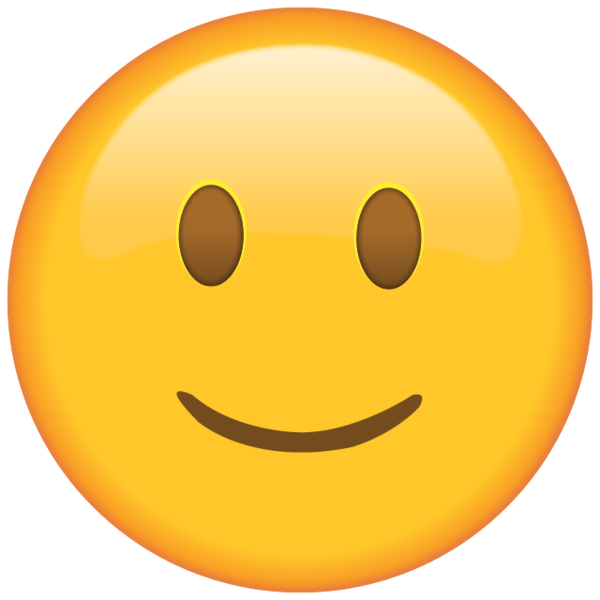 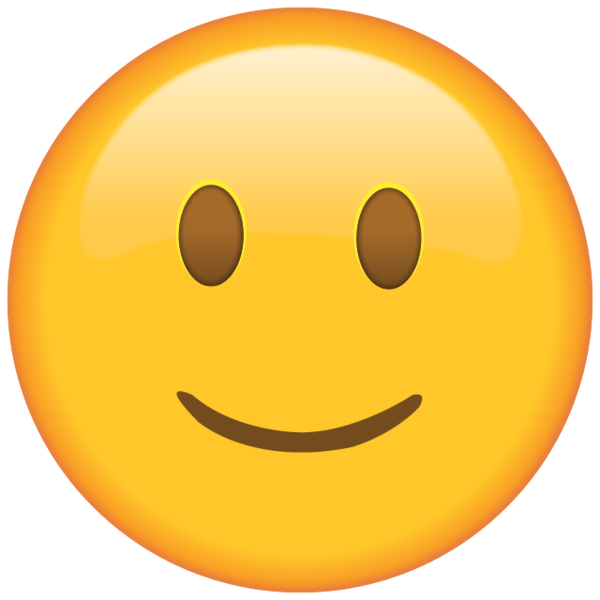 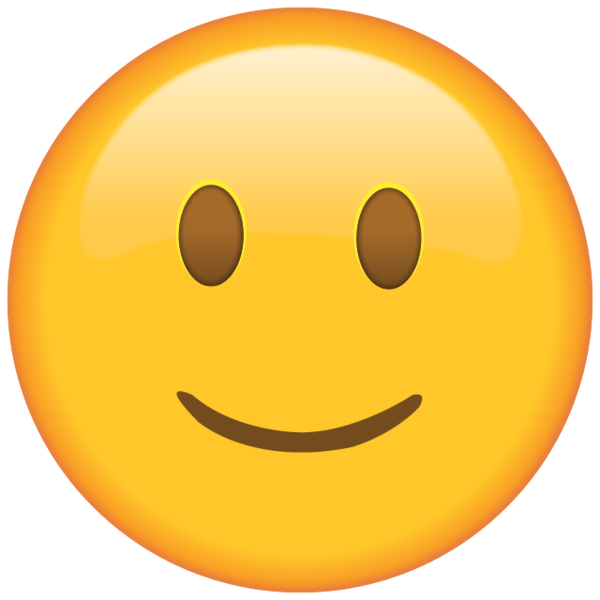 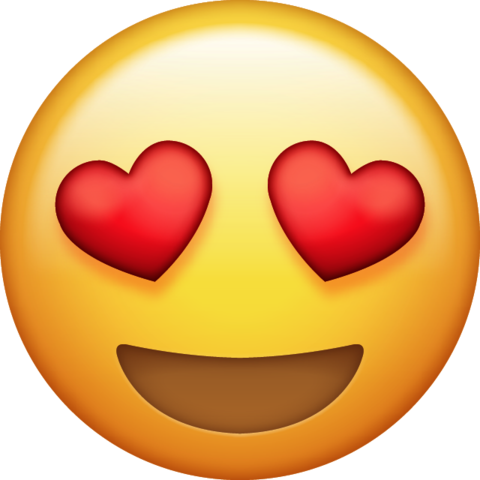 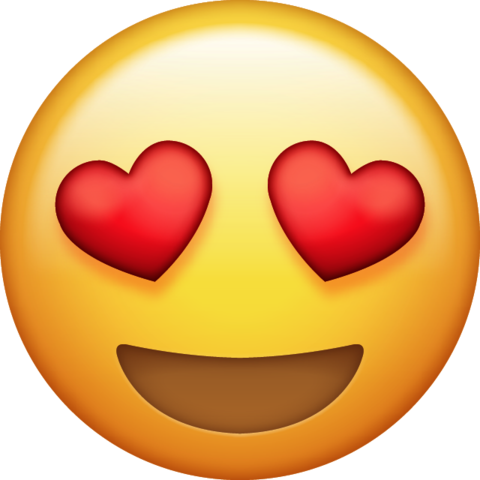 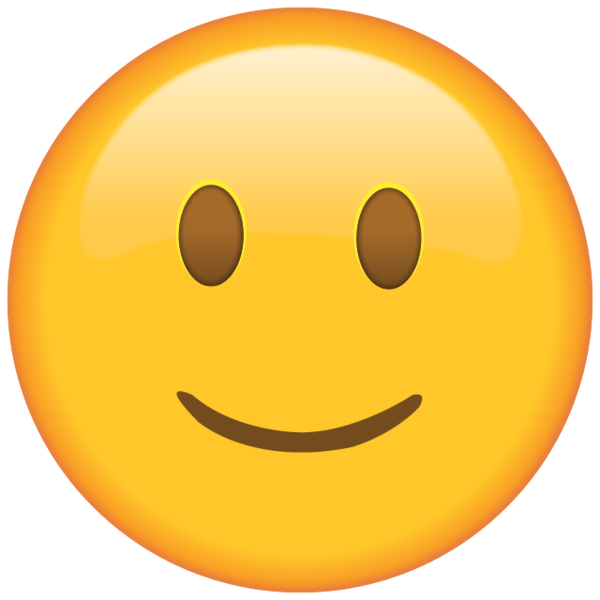 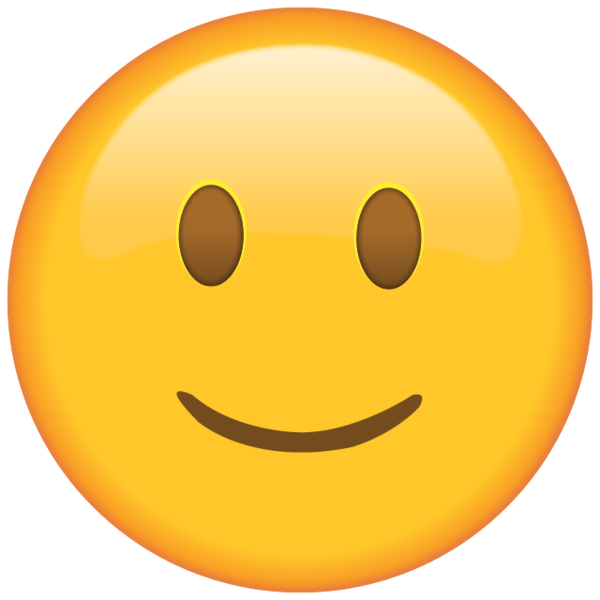 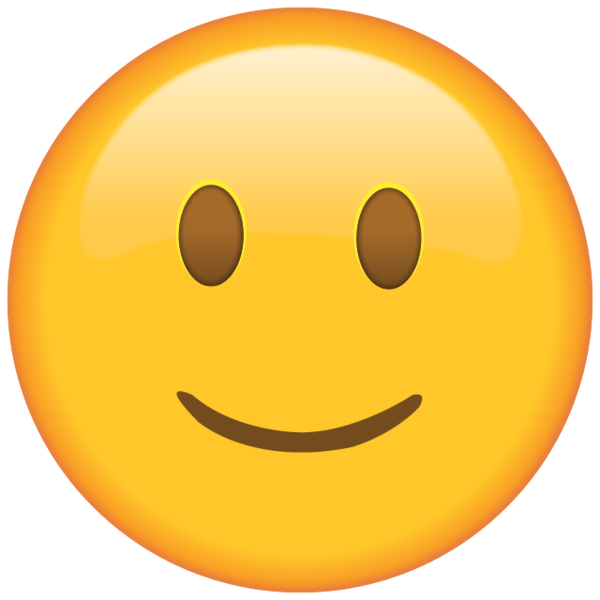 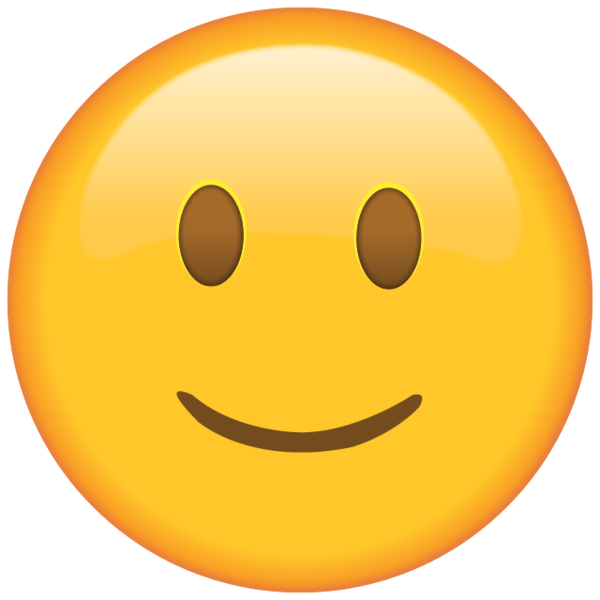 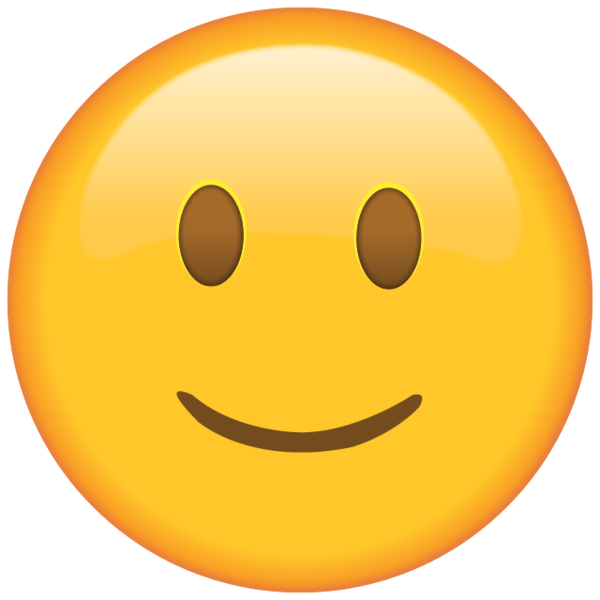 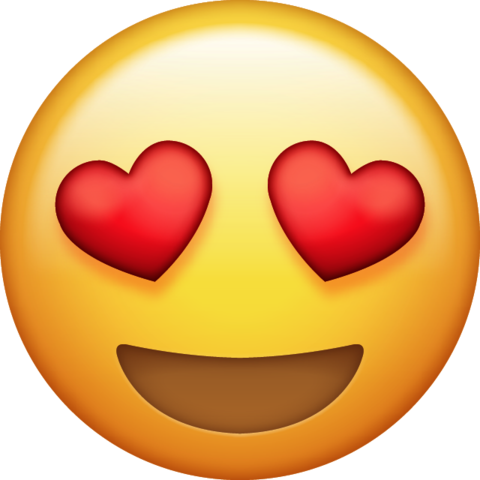 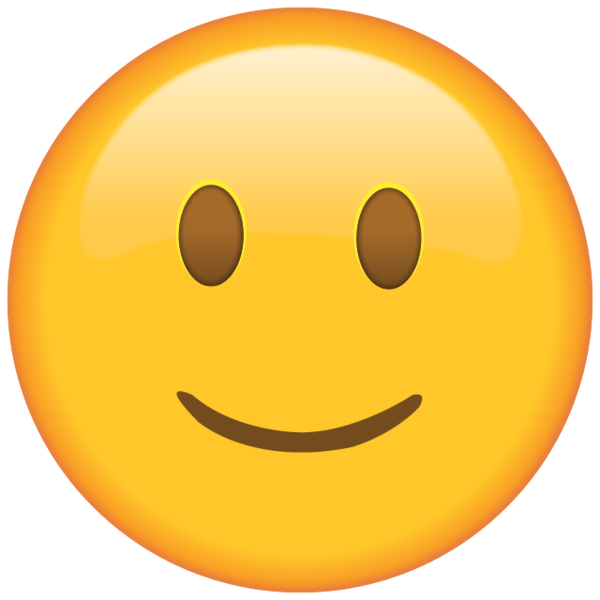 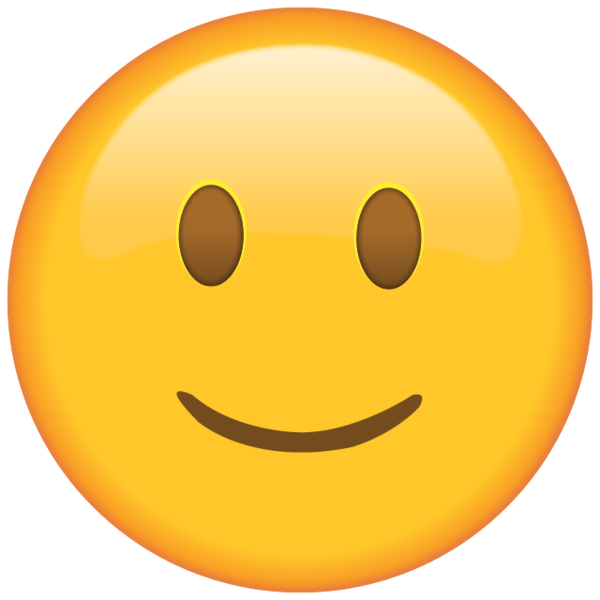 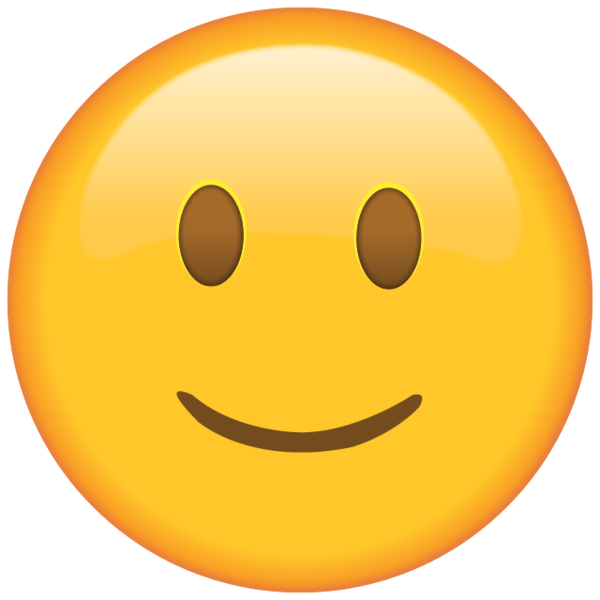 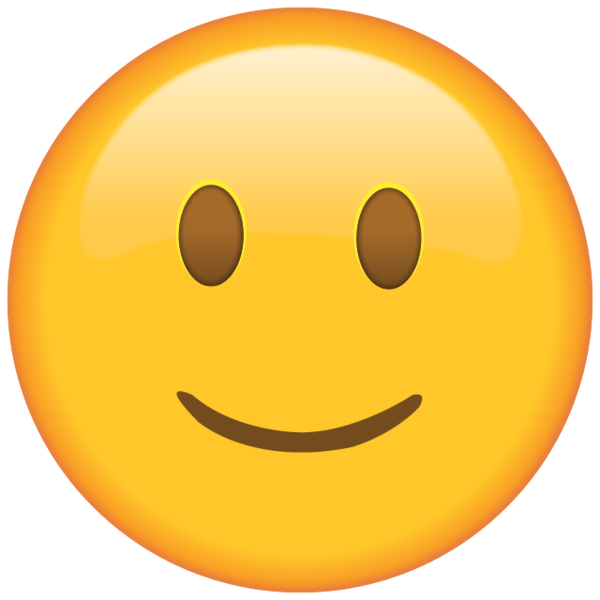 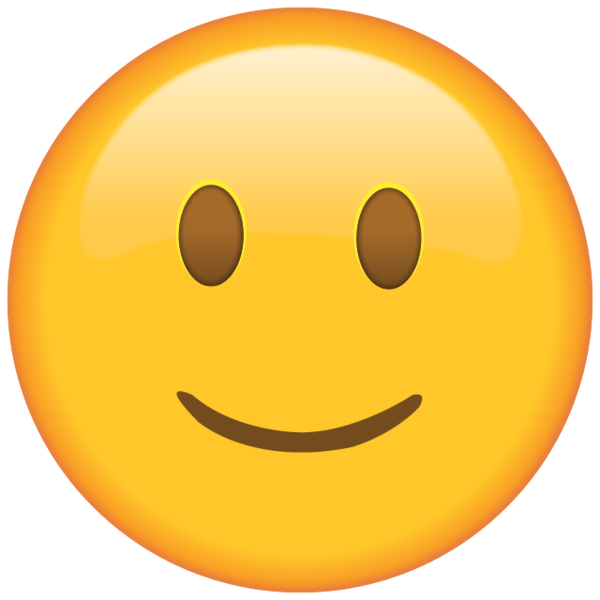 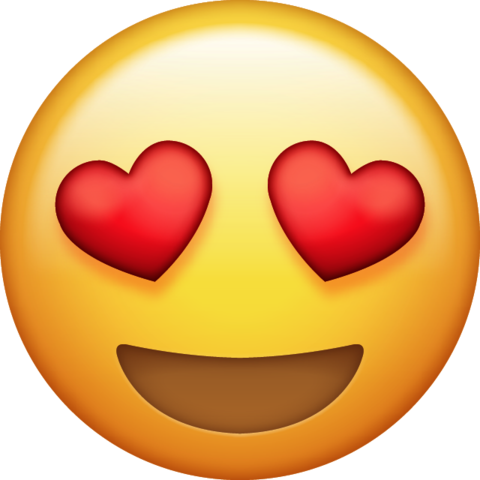 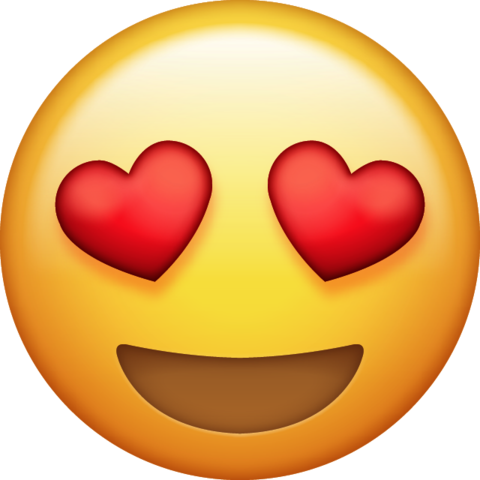 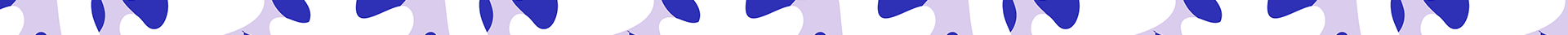 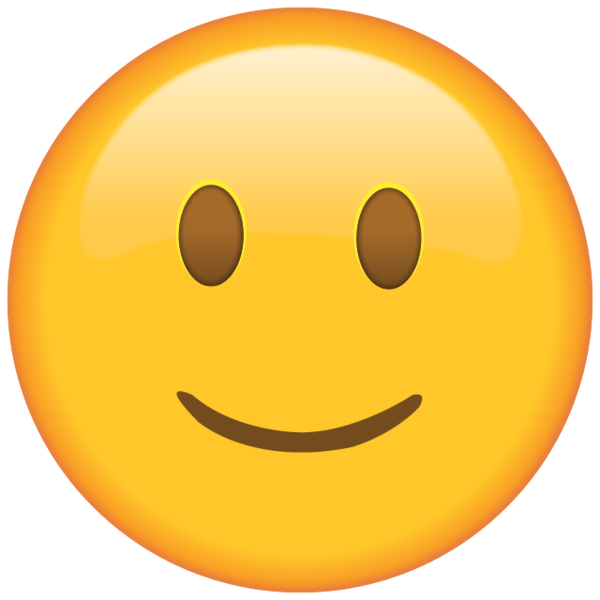 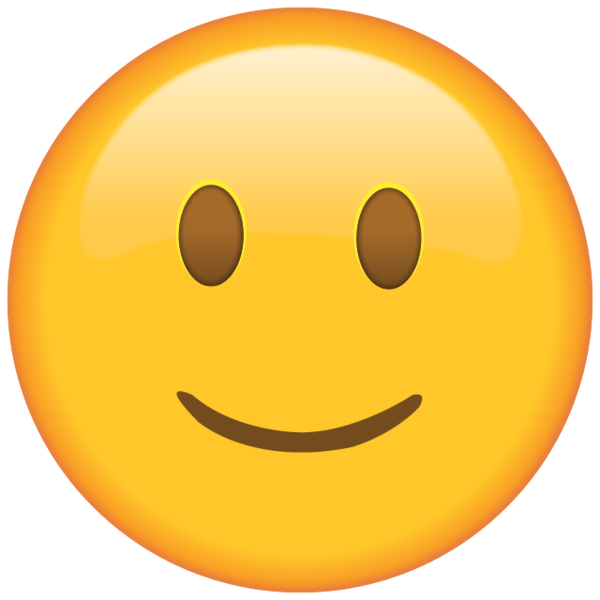 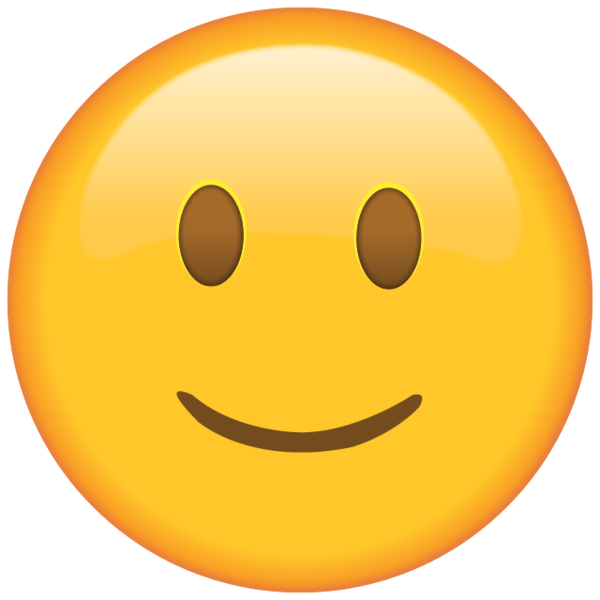 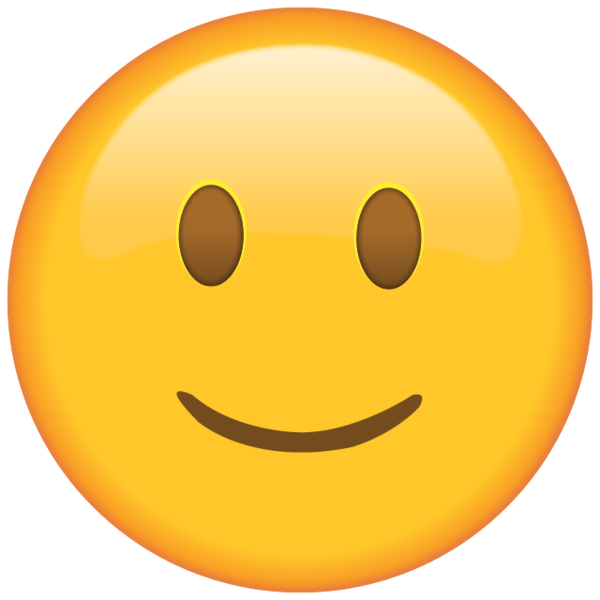 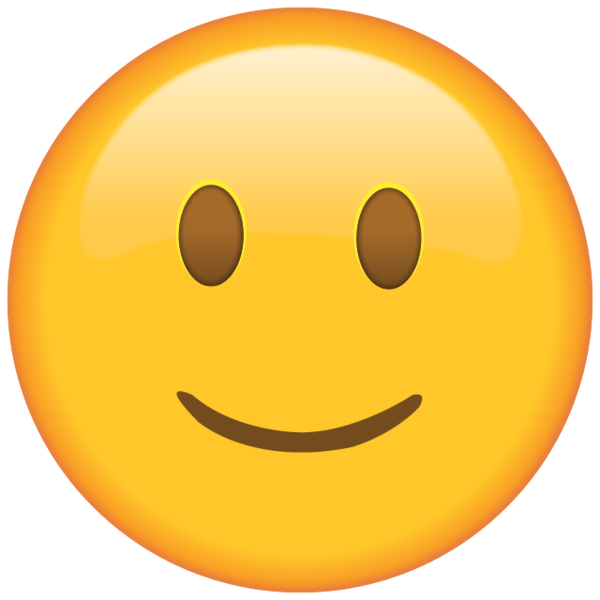 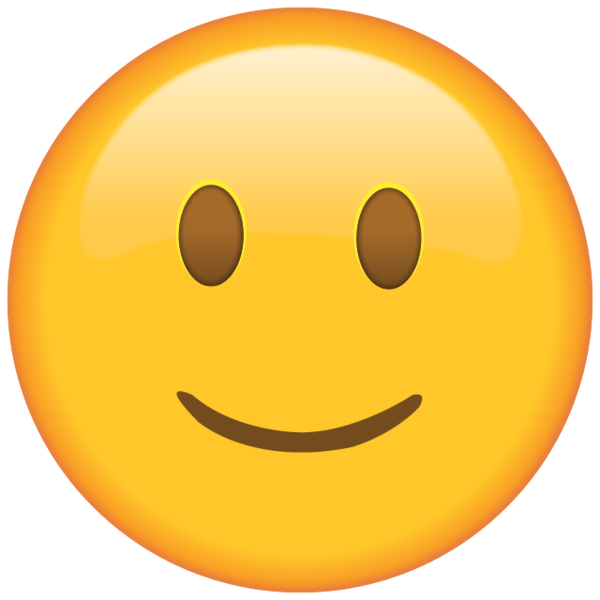 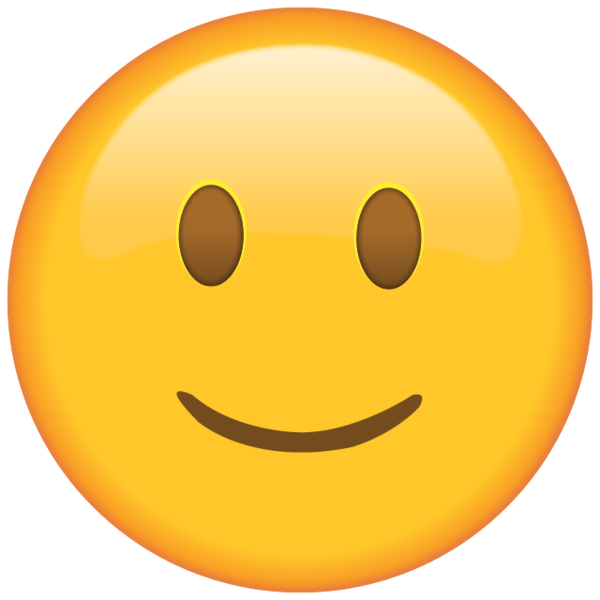 Queue
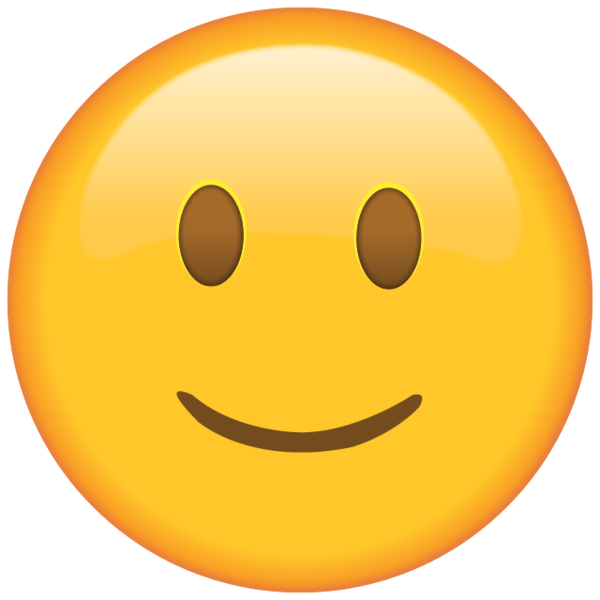 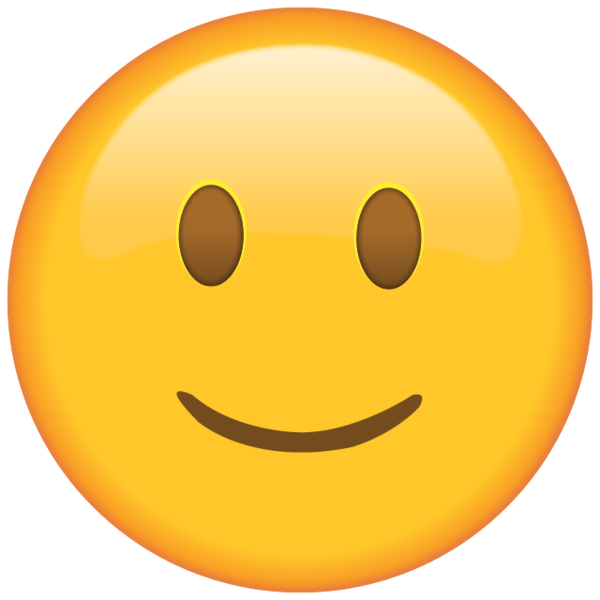 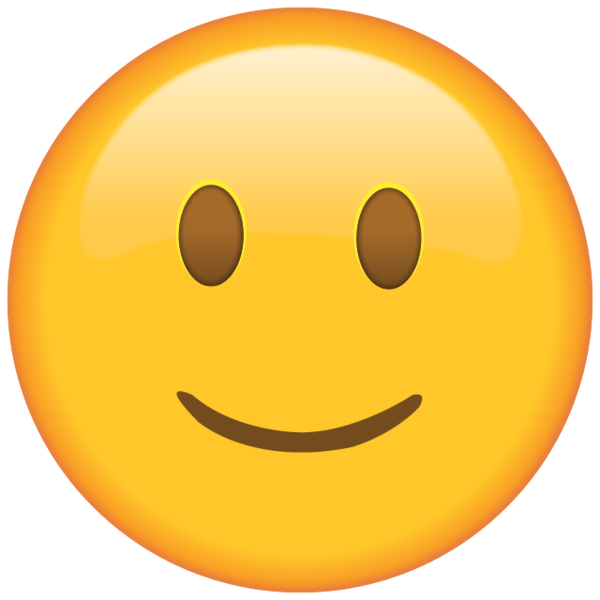 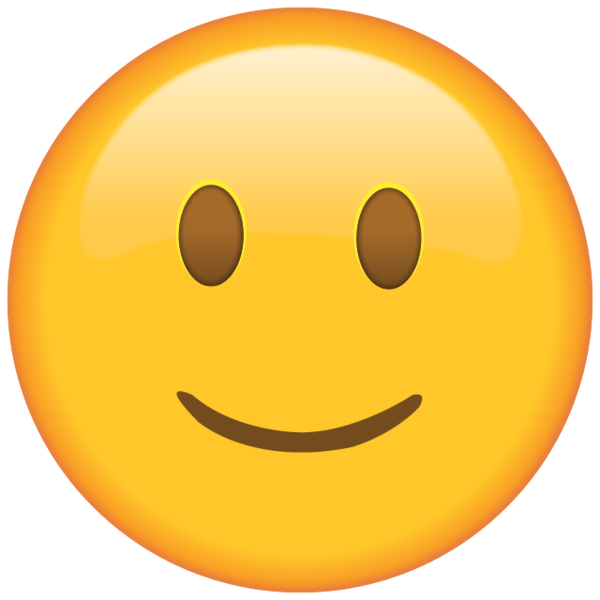 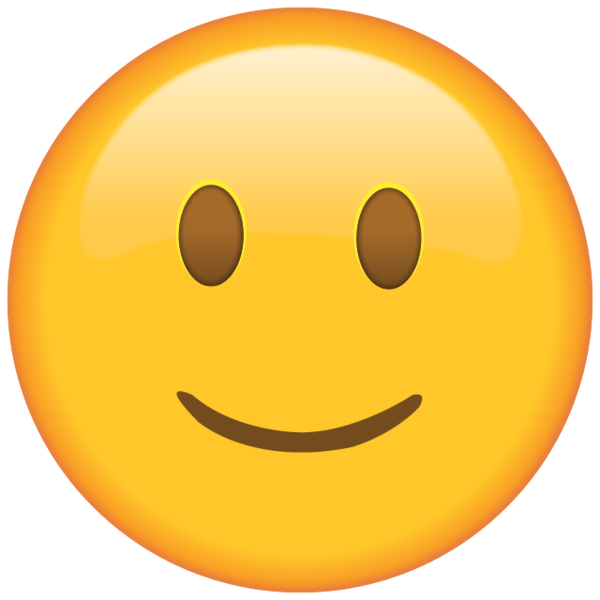 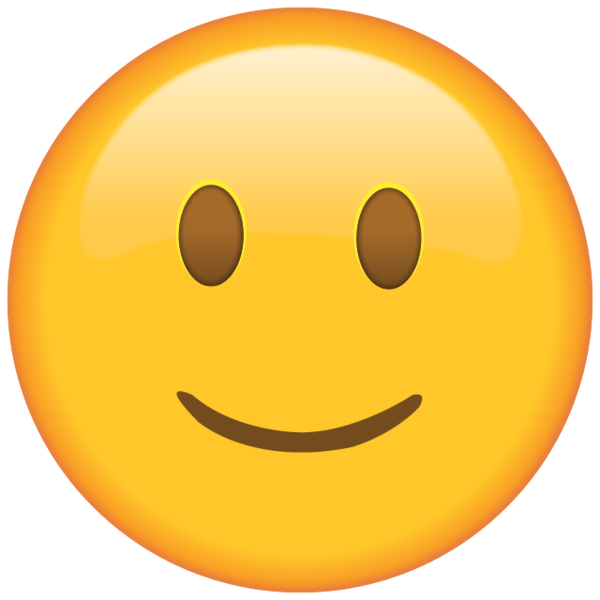 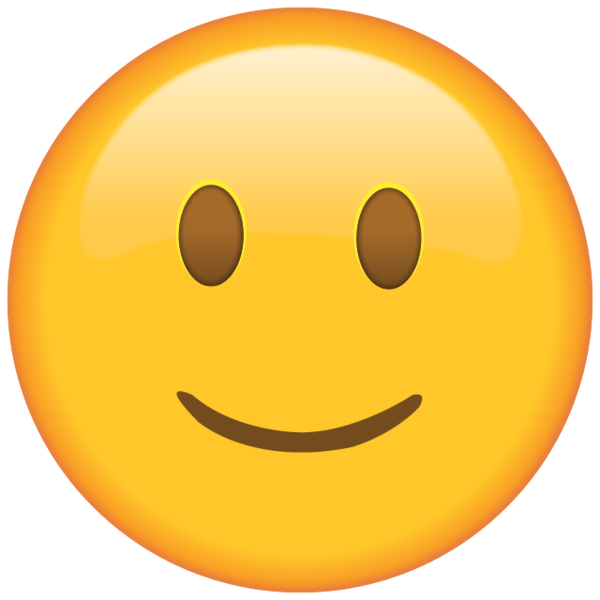 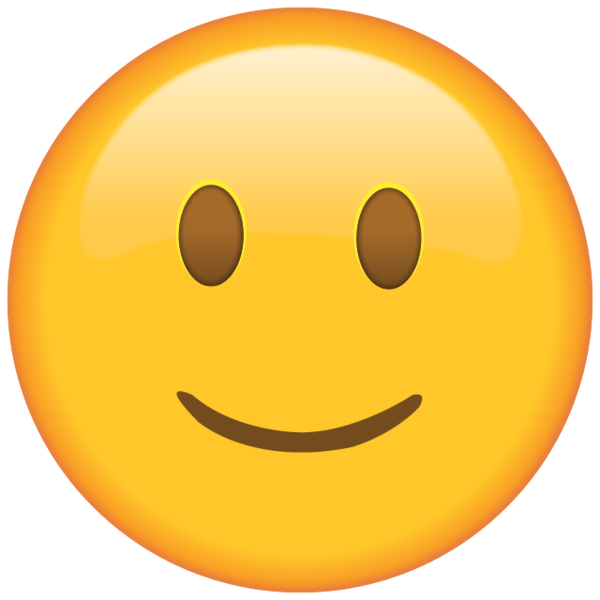 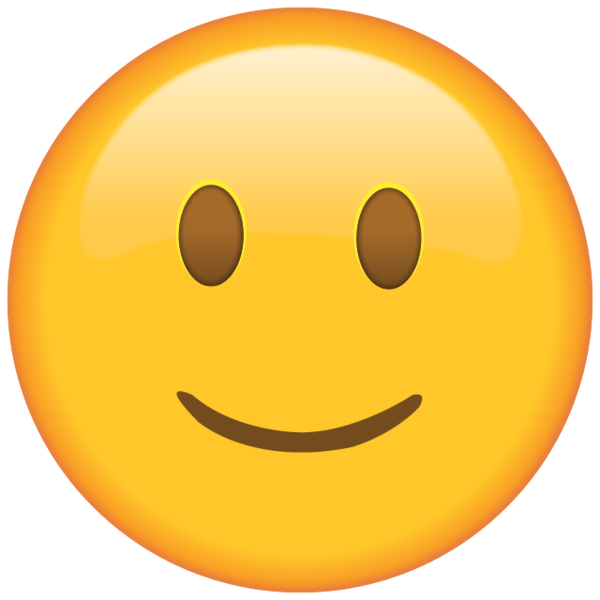 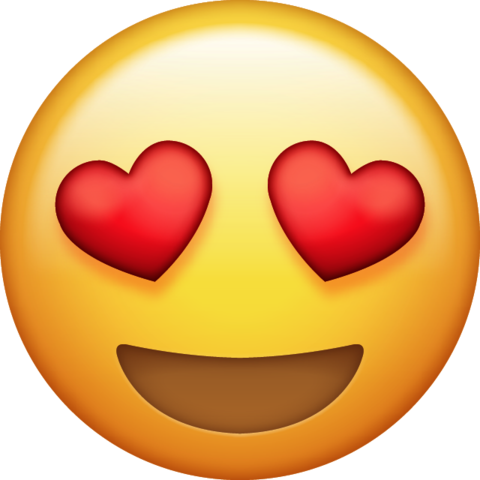 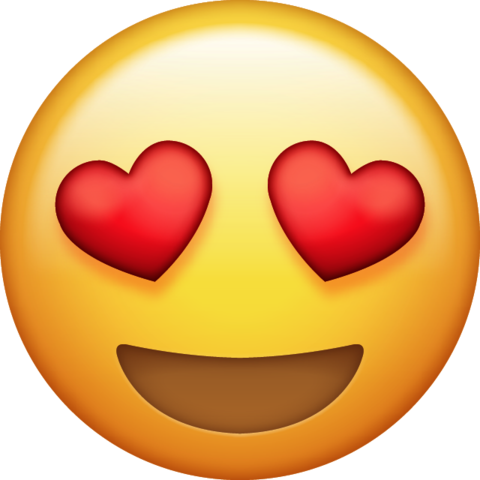 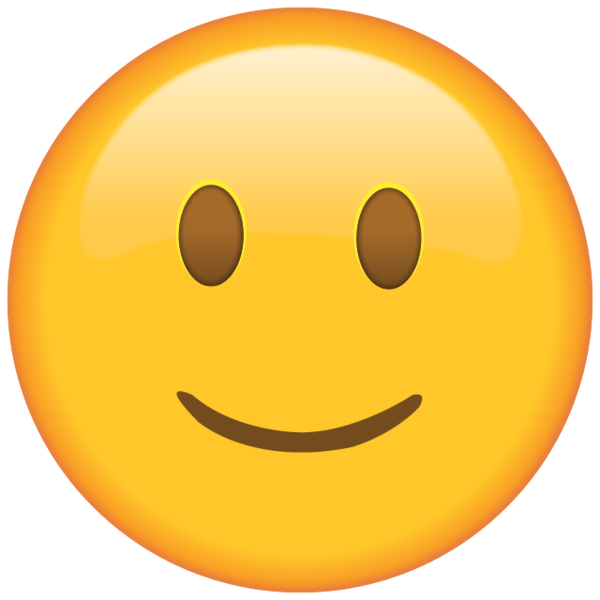 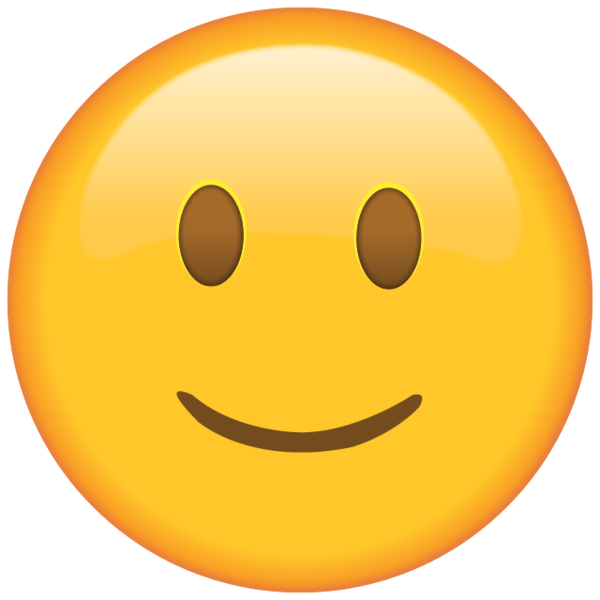 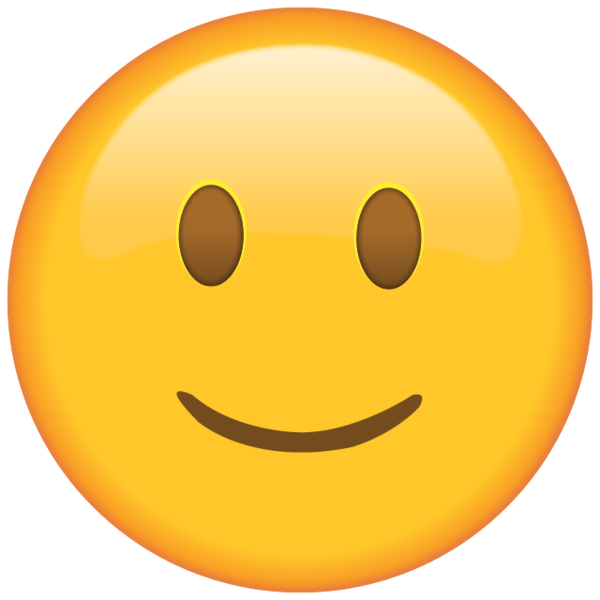 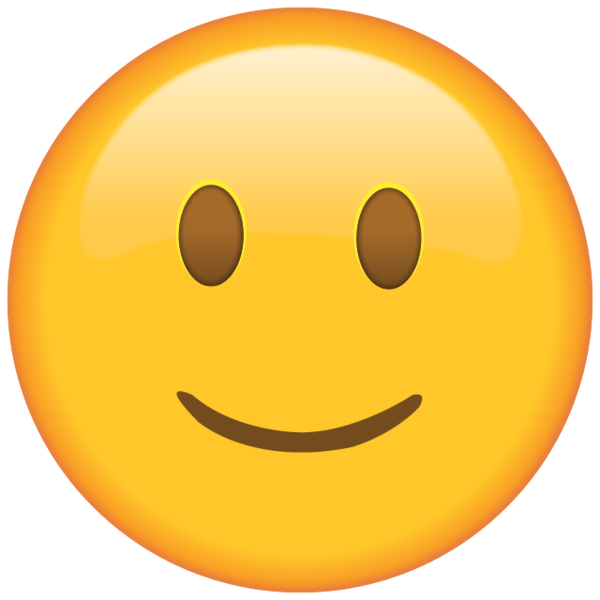 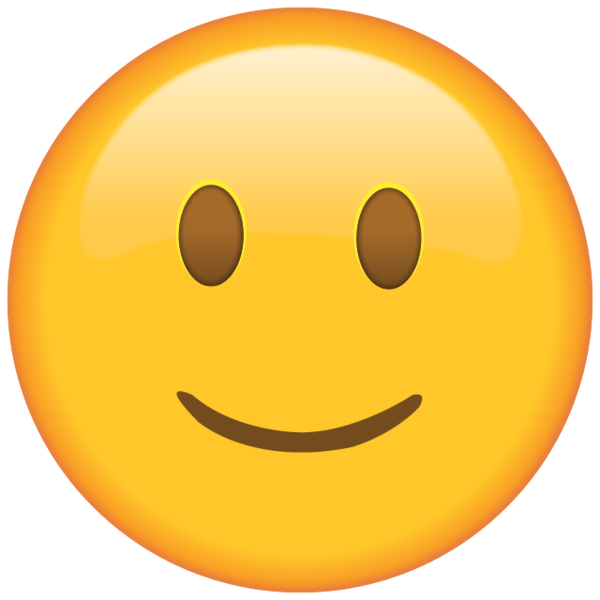 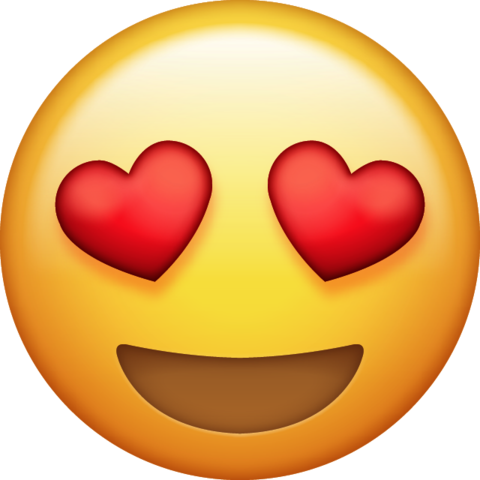 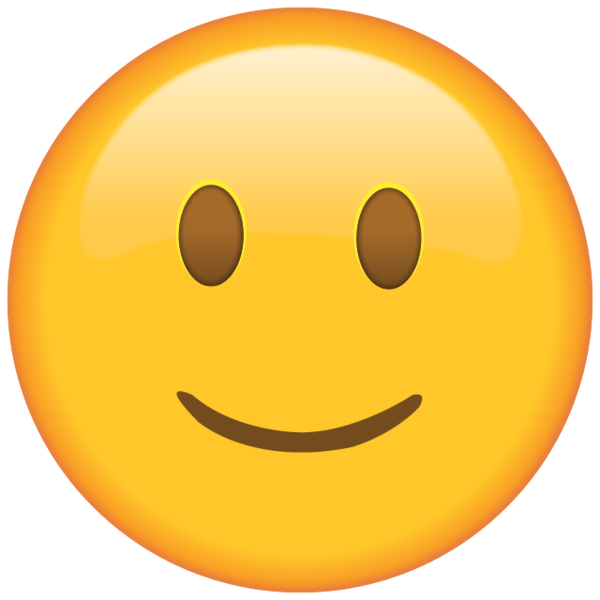 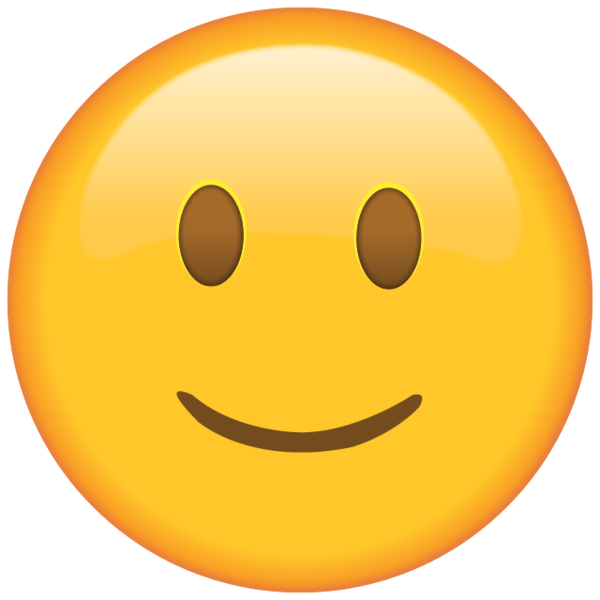 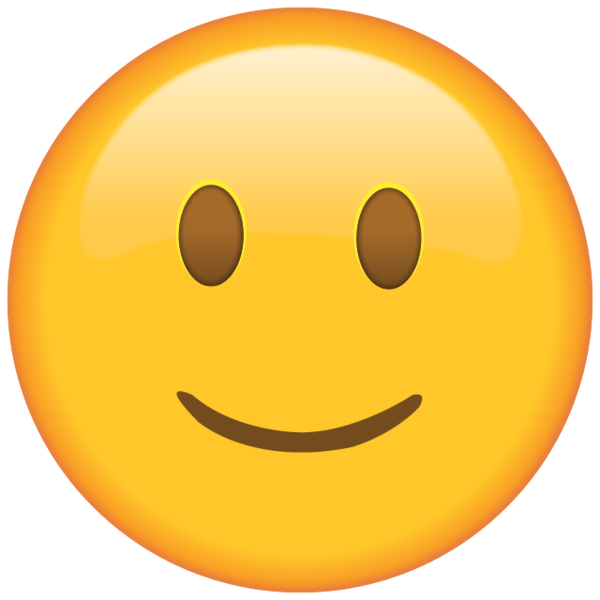 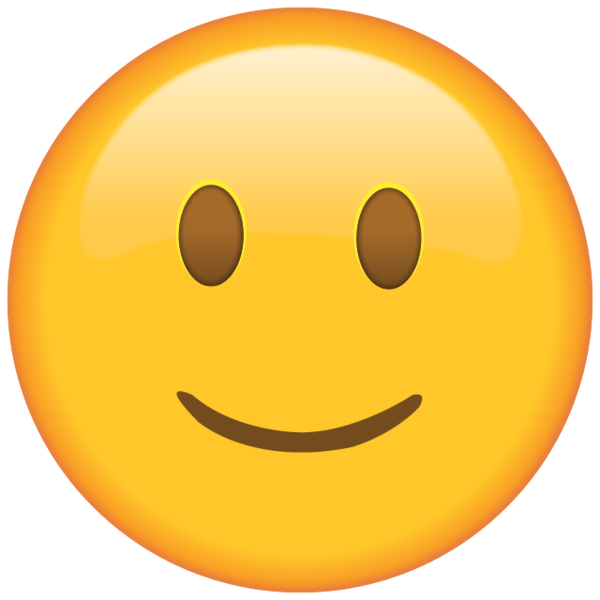 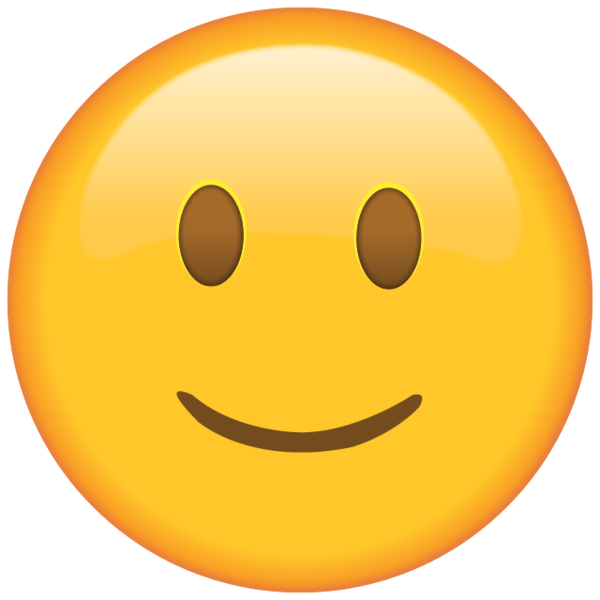 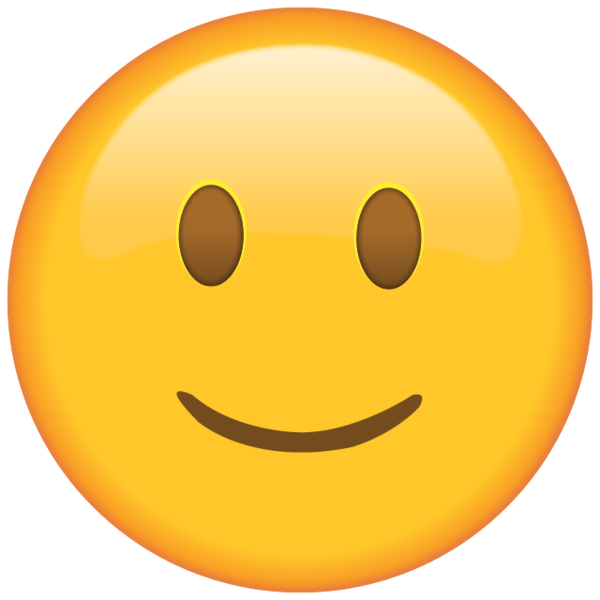 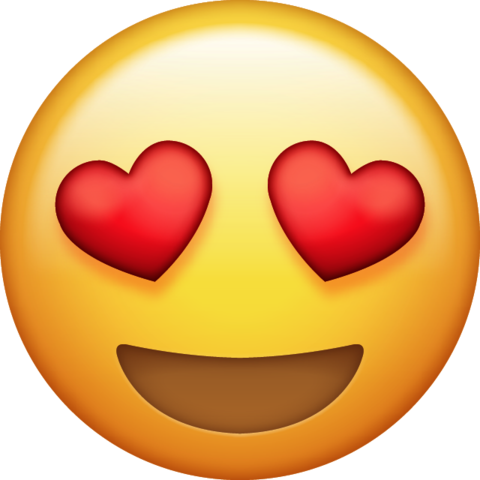 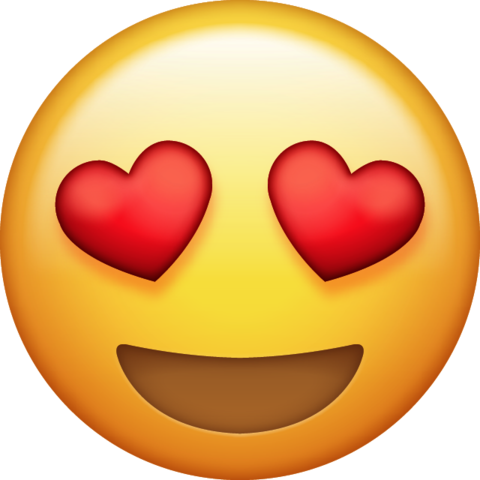 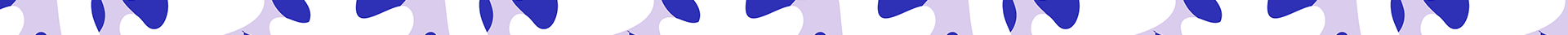 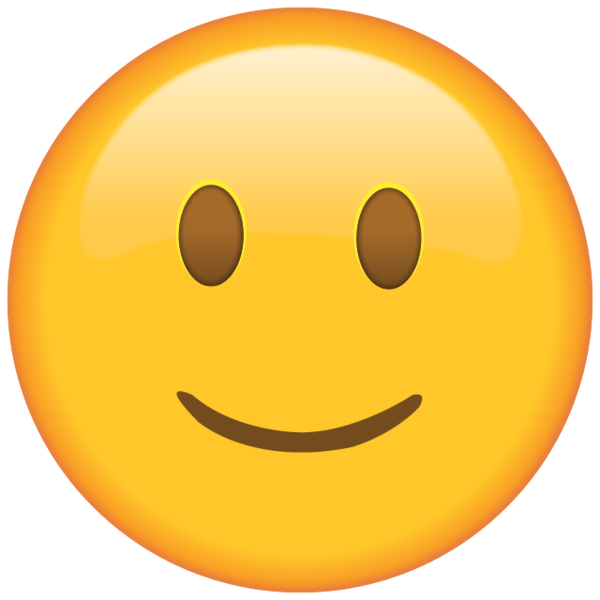 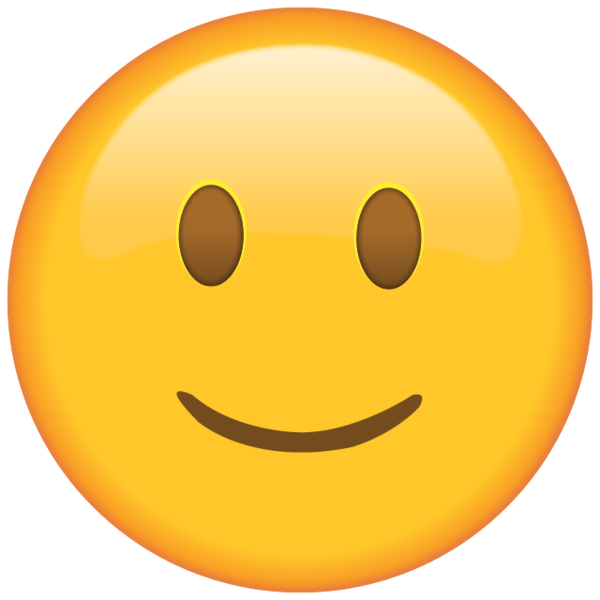 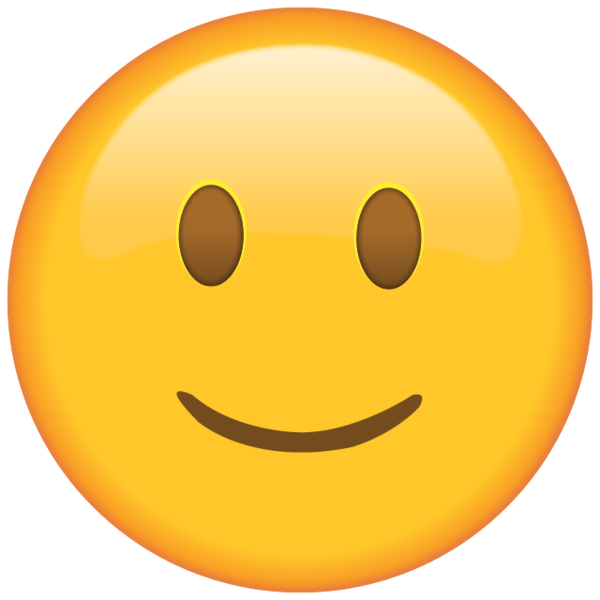 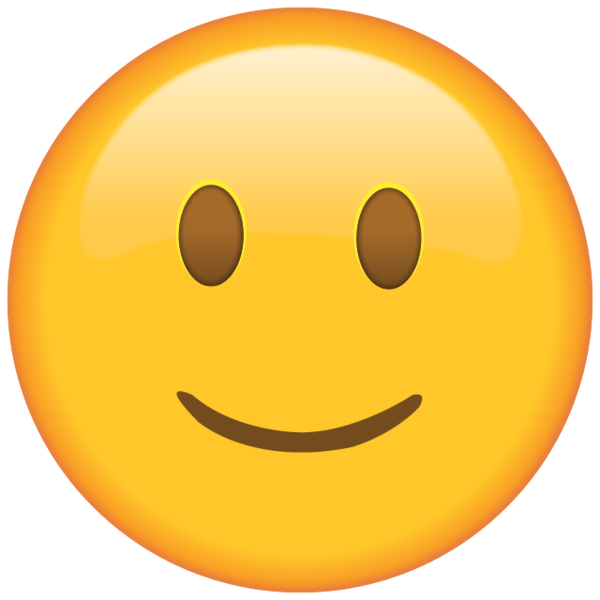 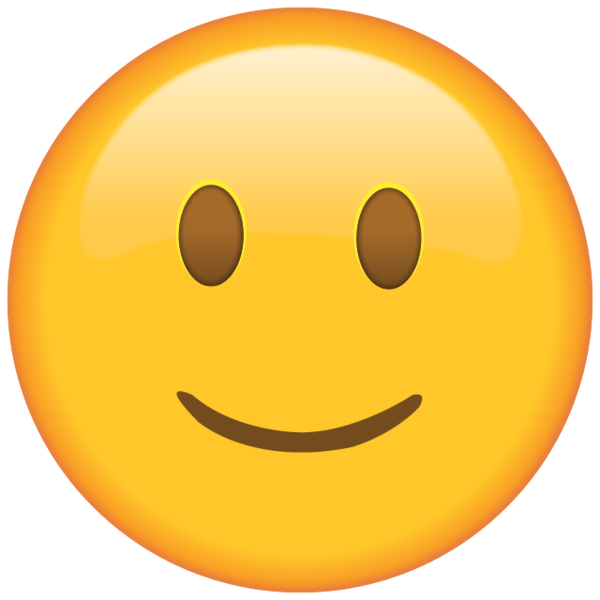 Queue
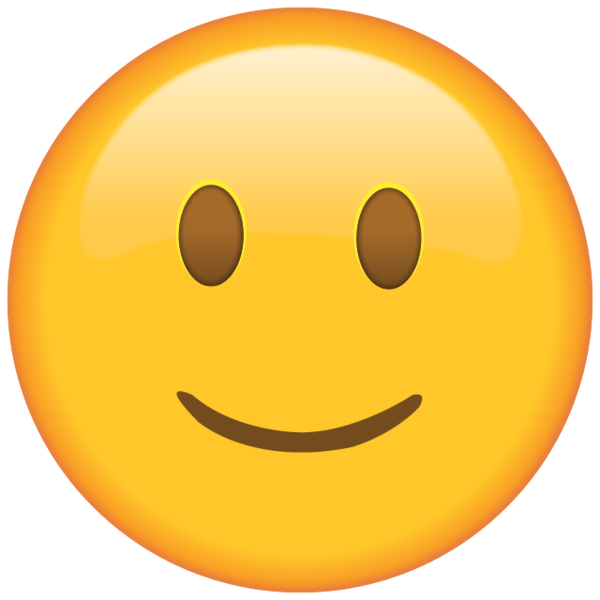 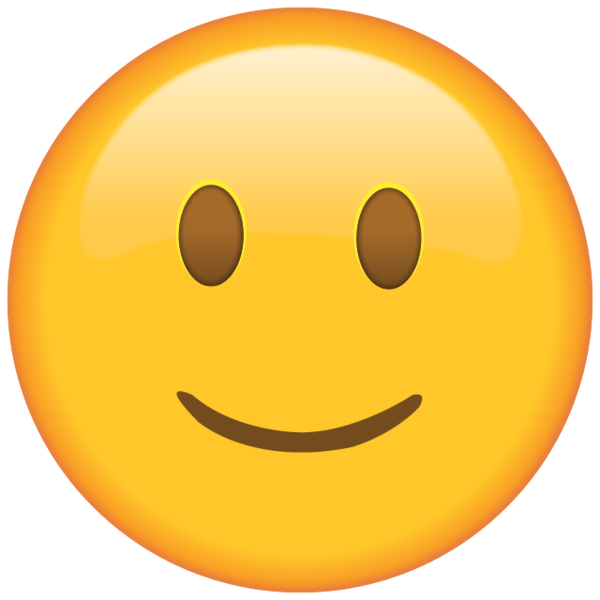 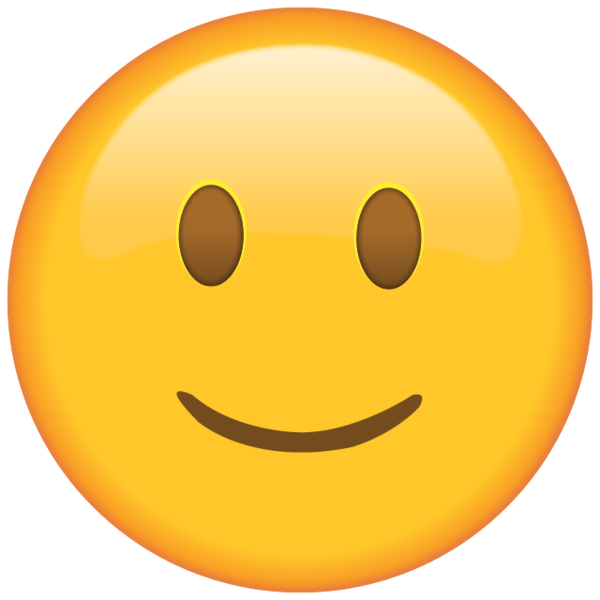 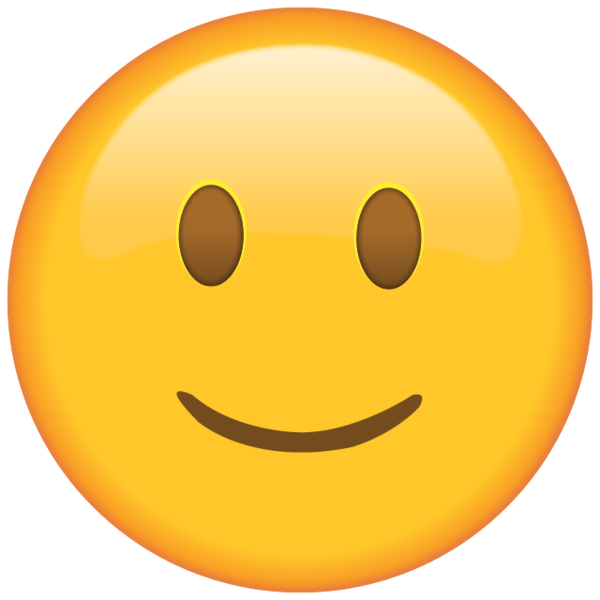 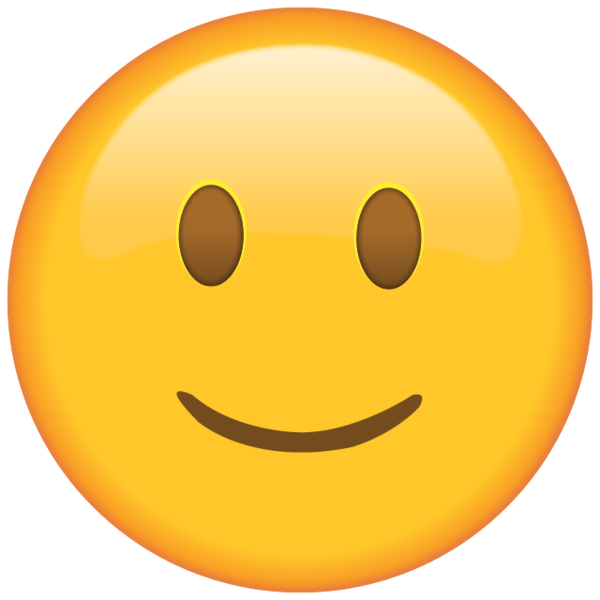 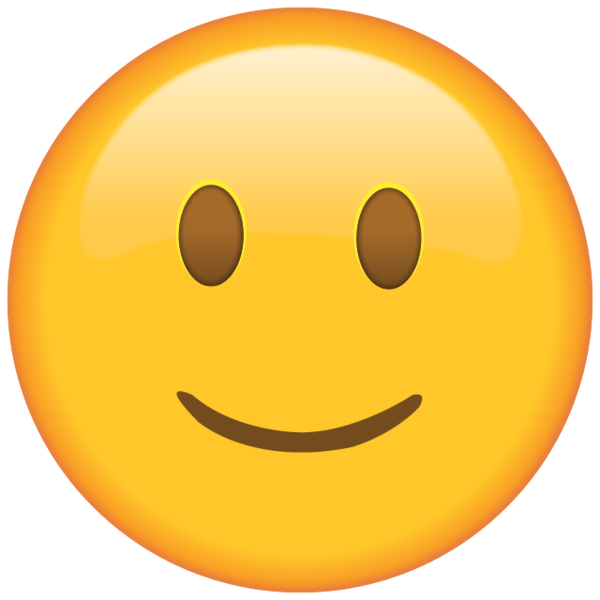 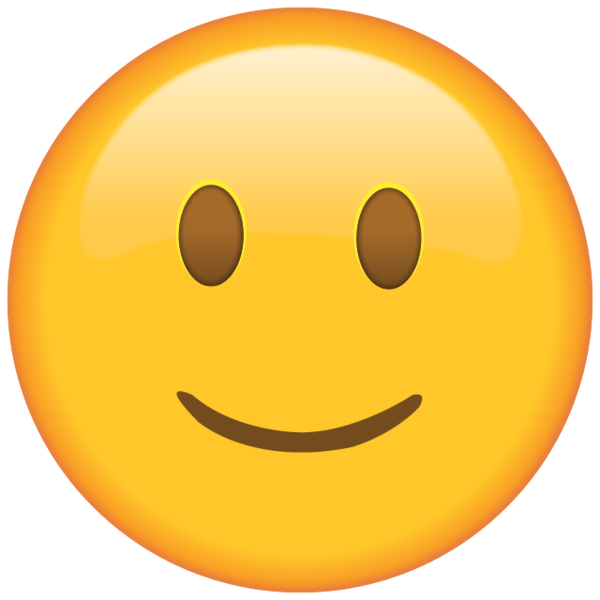 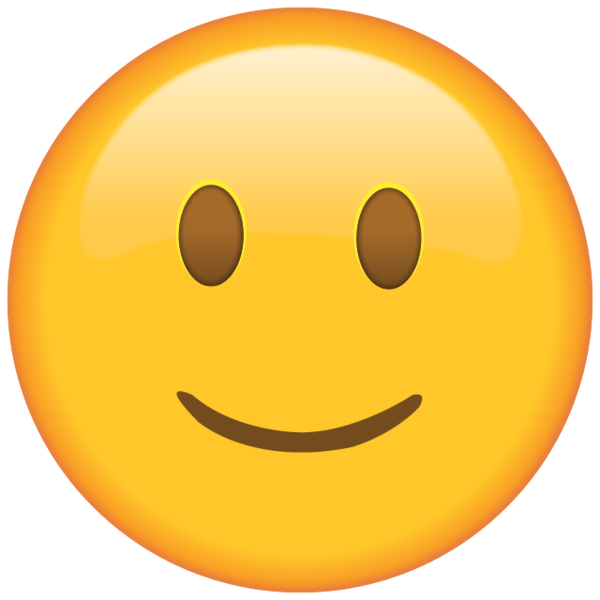 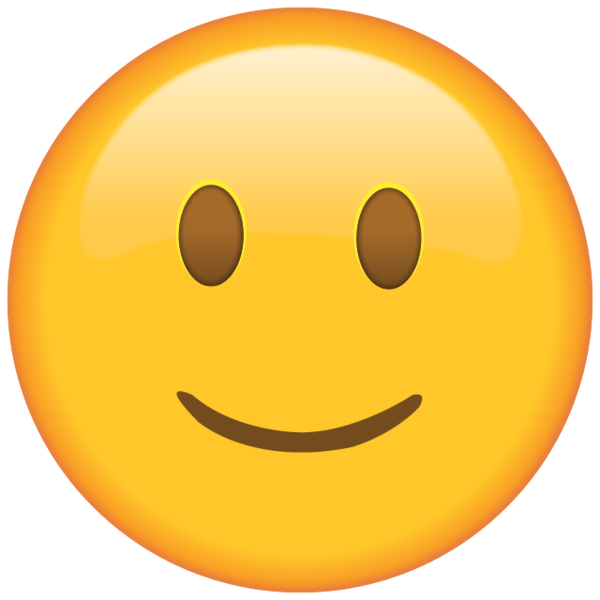 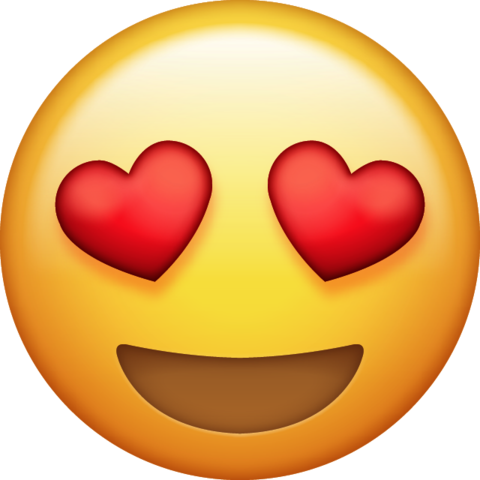 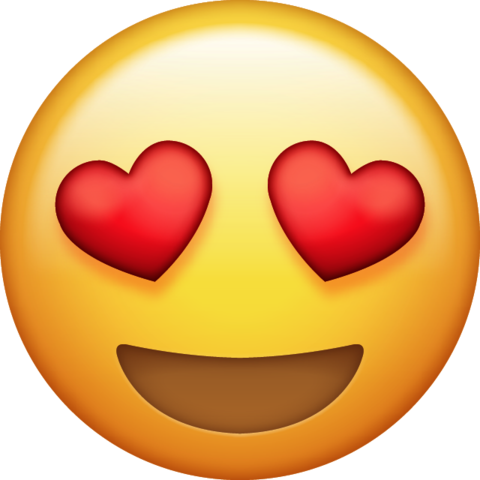 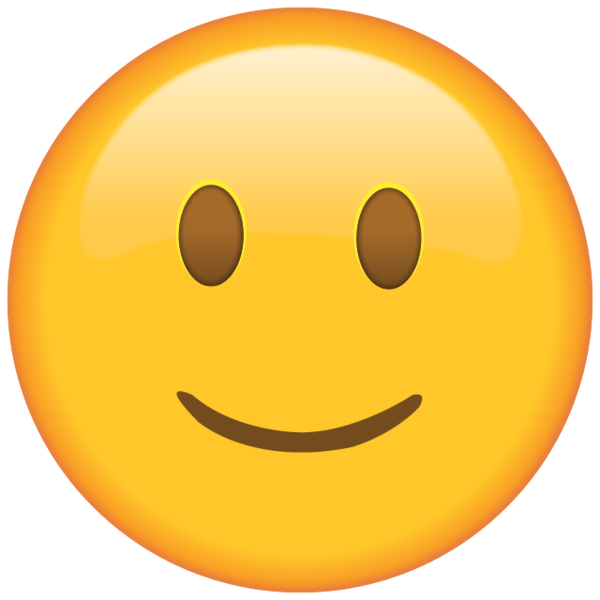 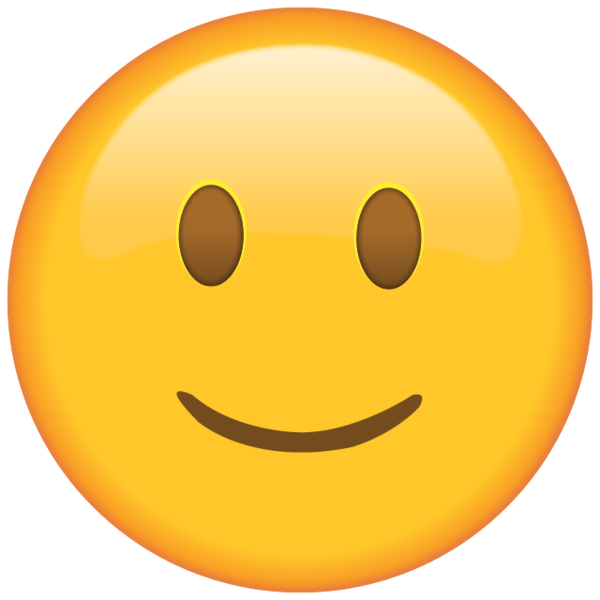 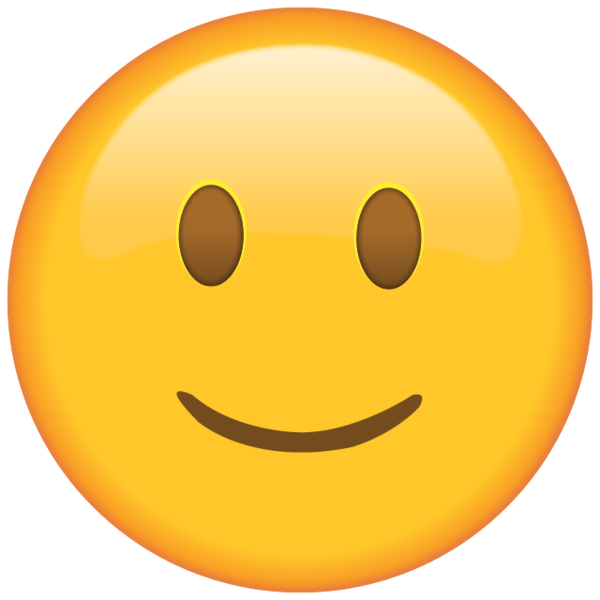 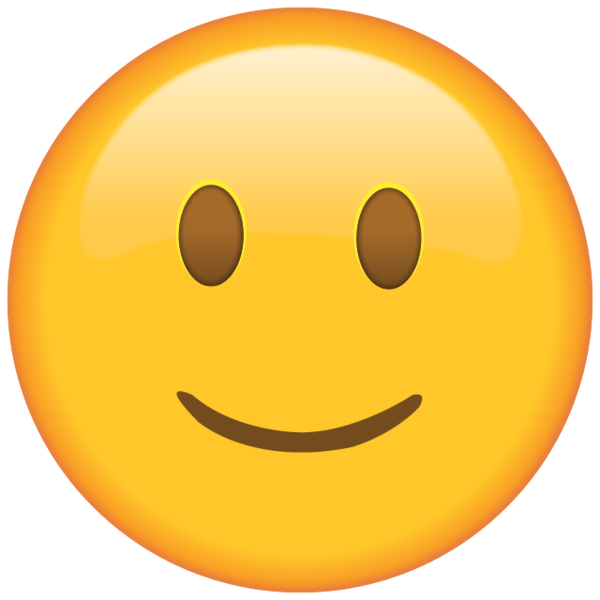 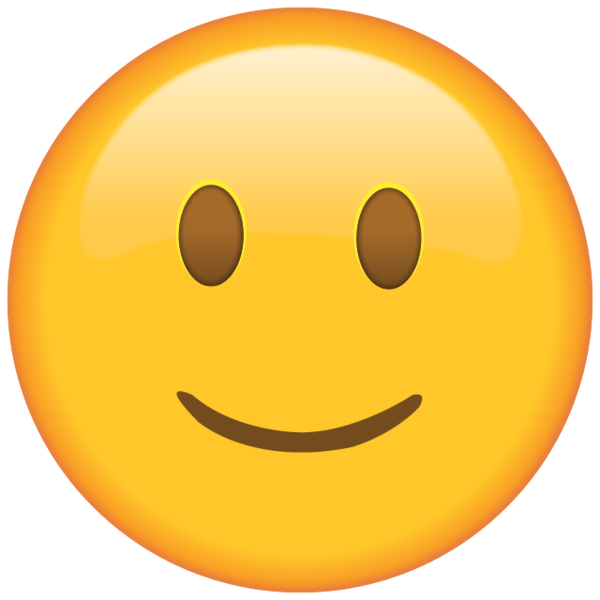 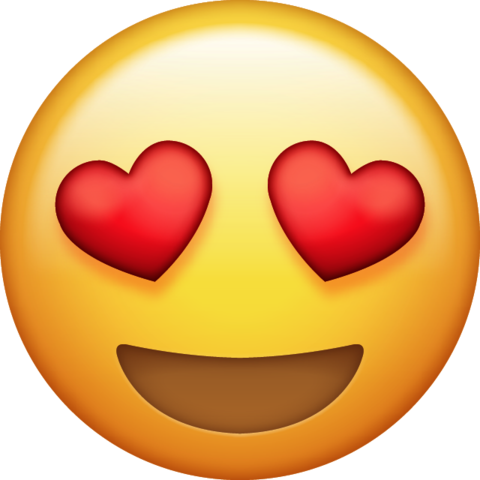 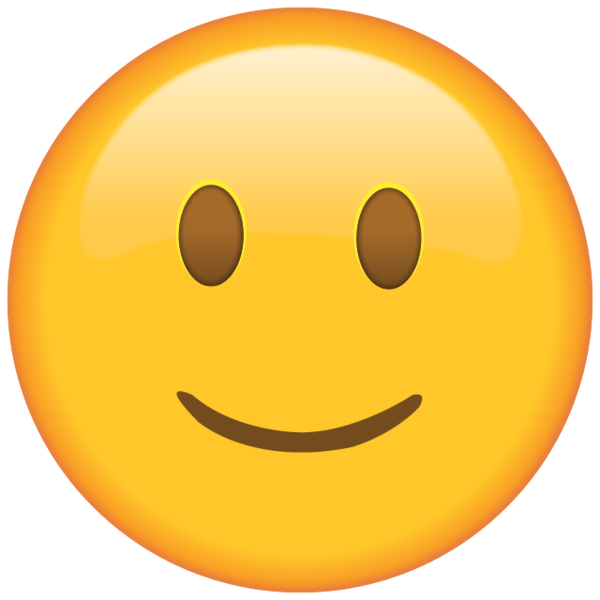 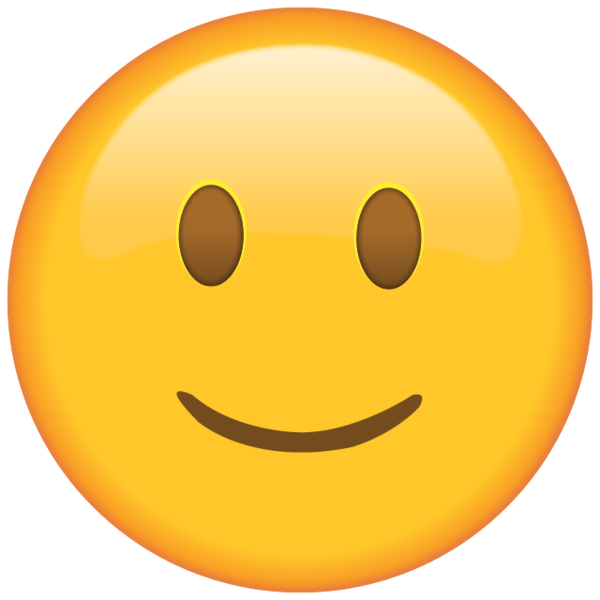 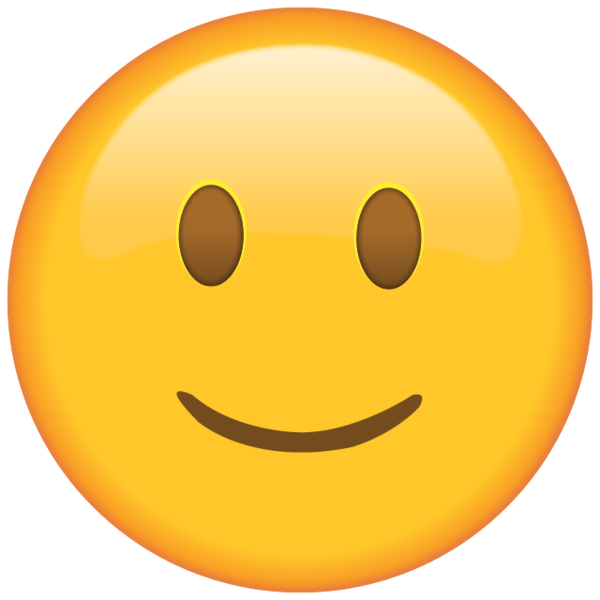 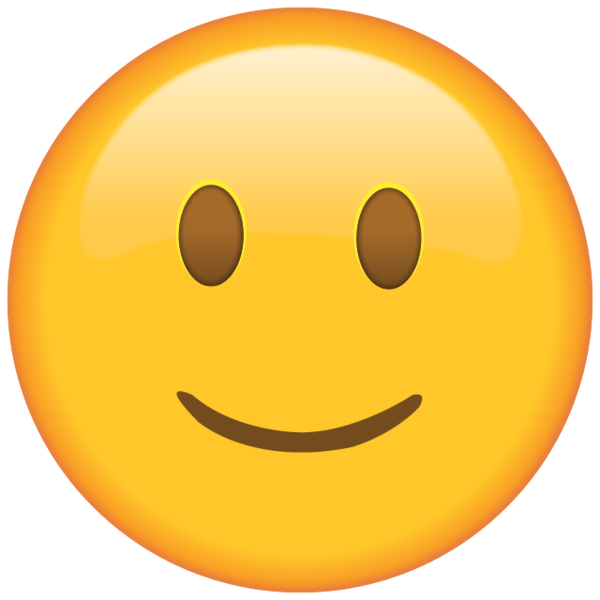 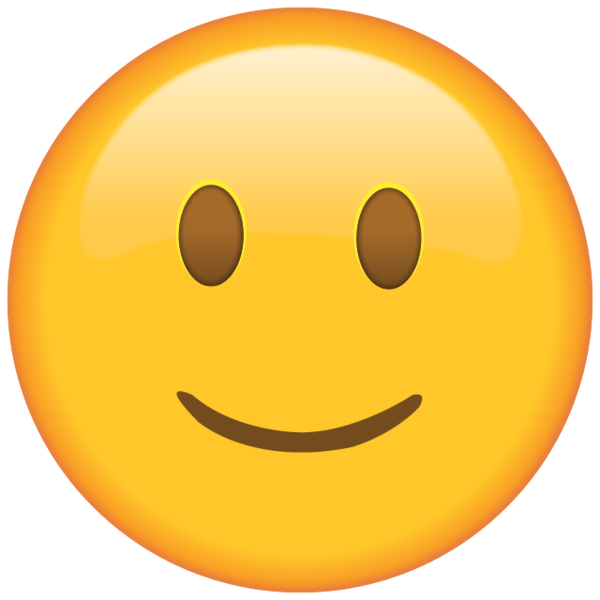 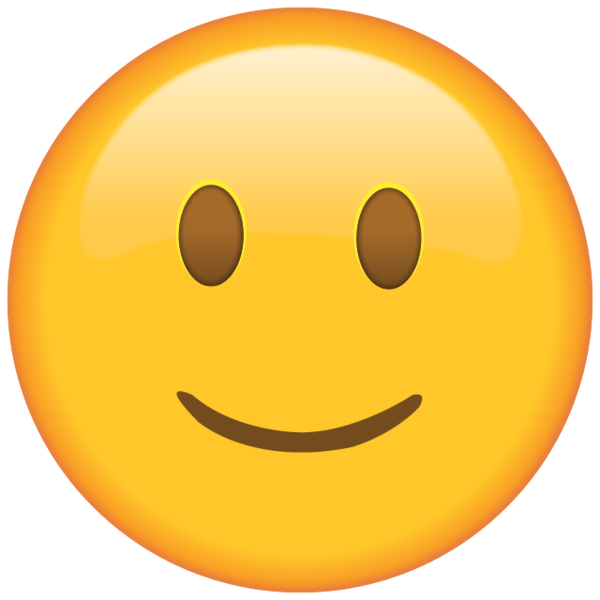 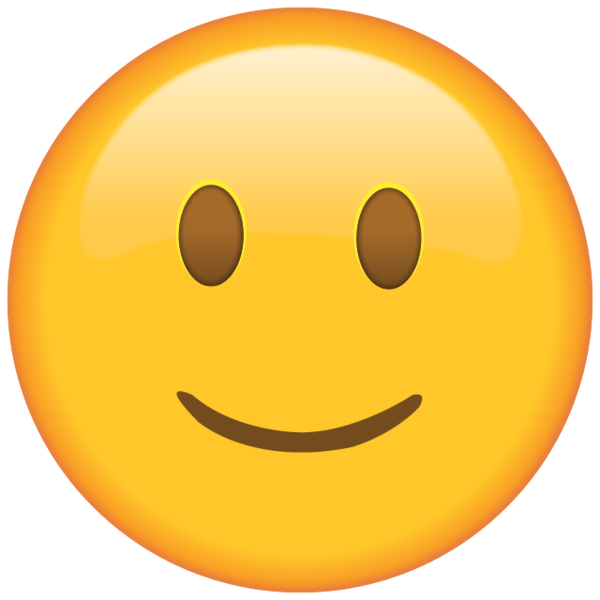 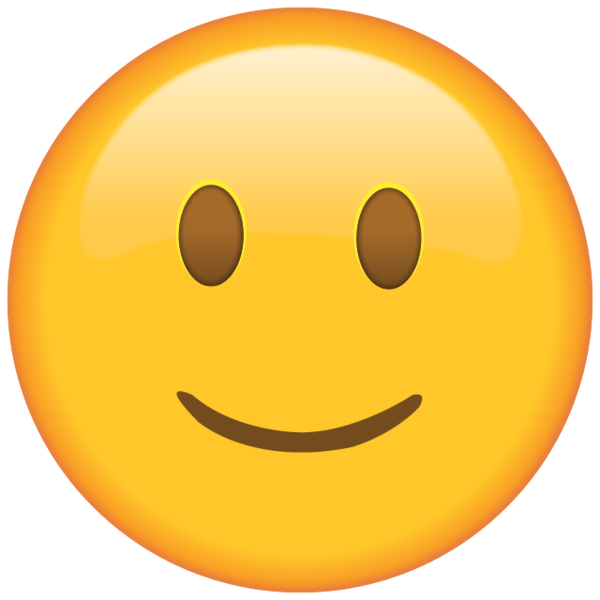 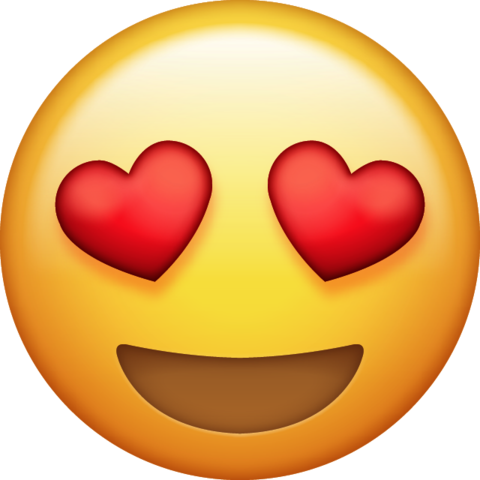 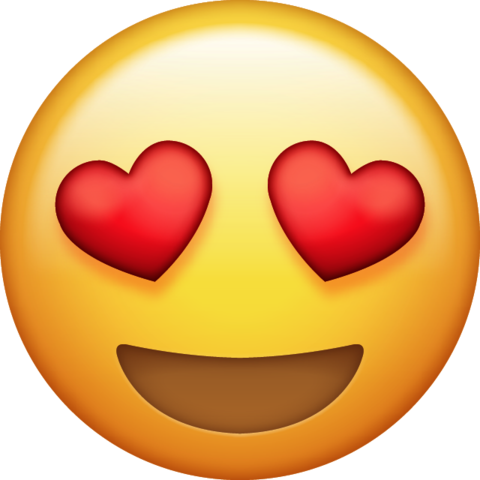 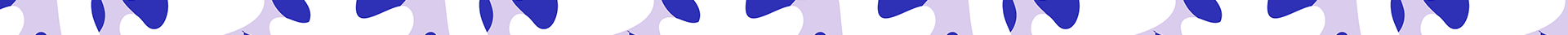 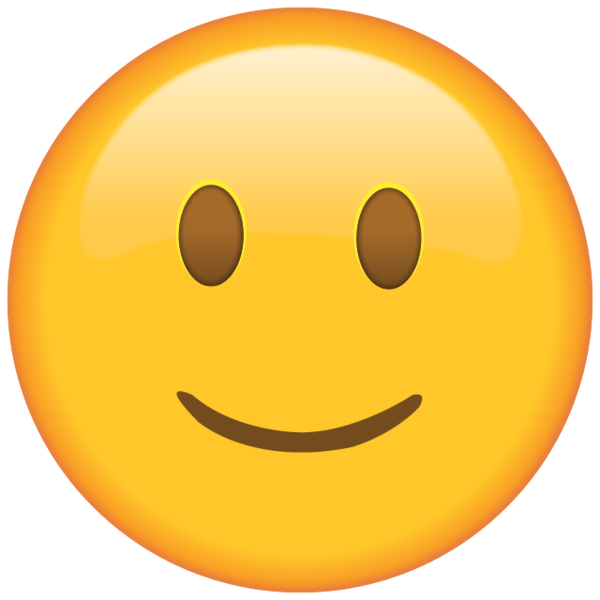 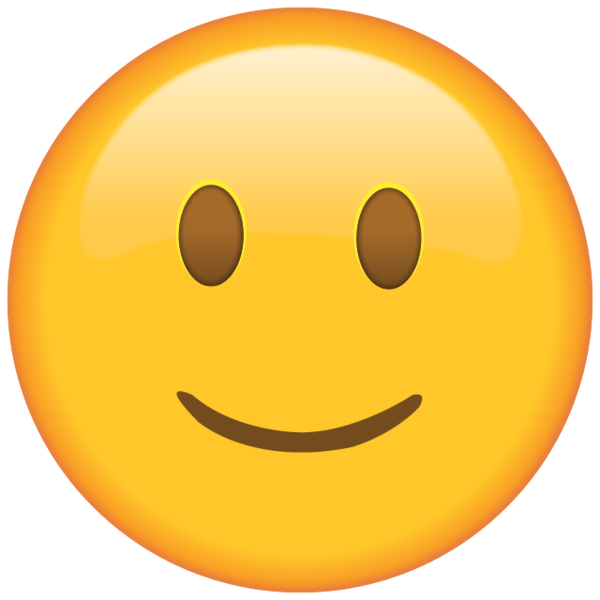 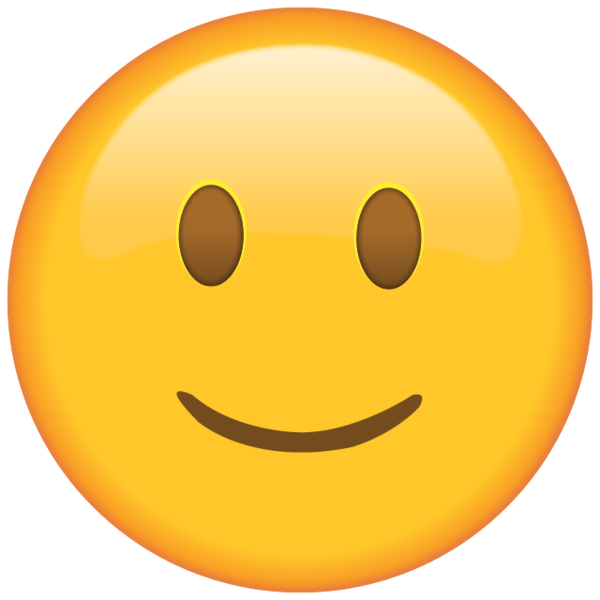 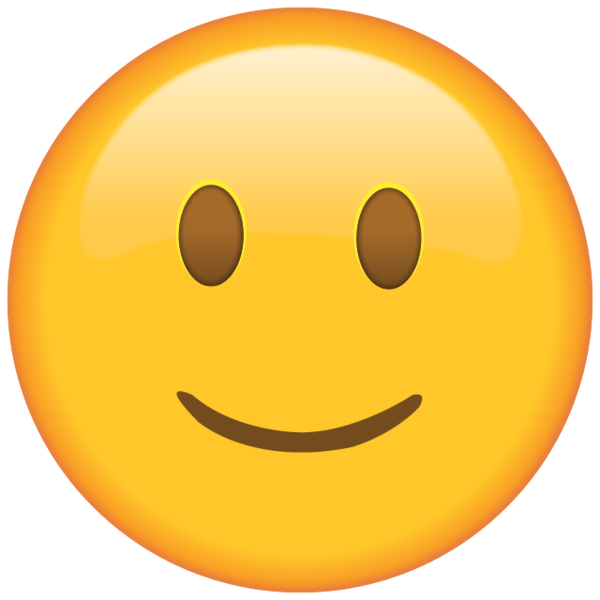 Queue
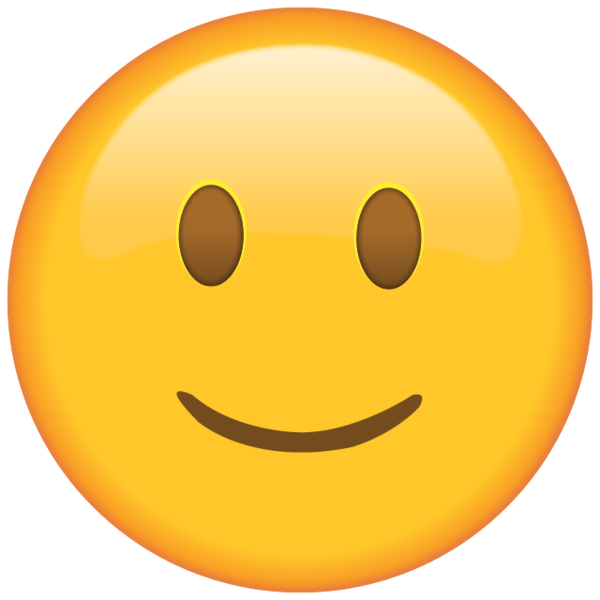 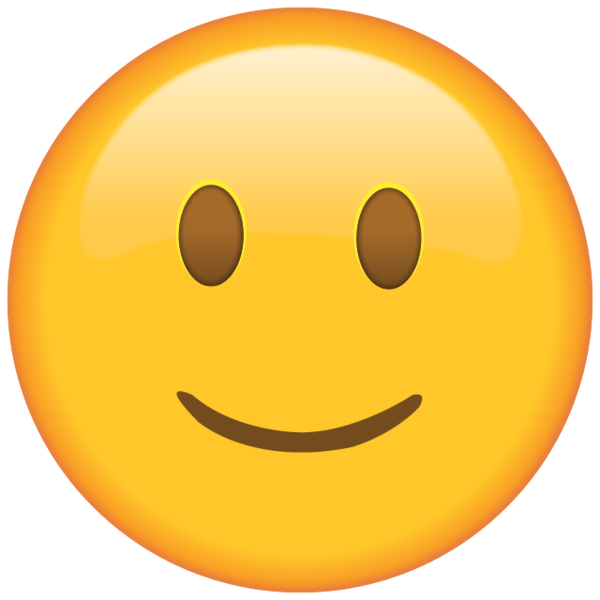 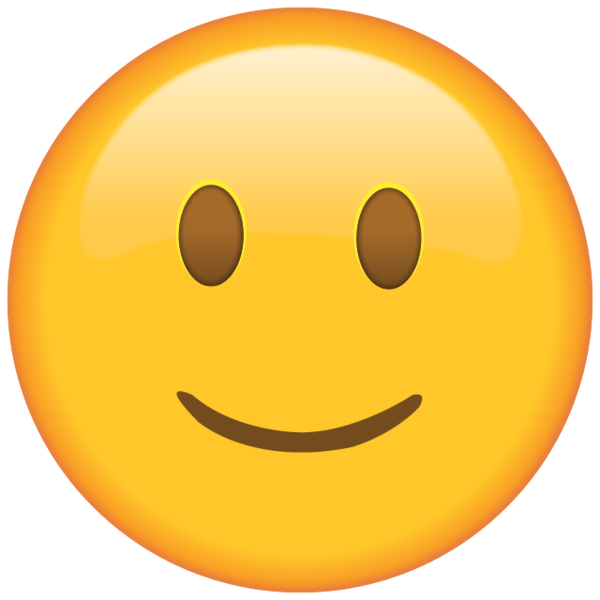 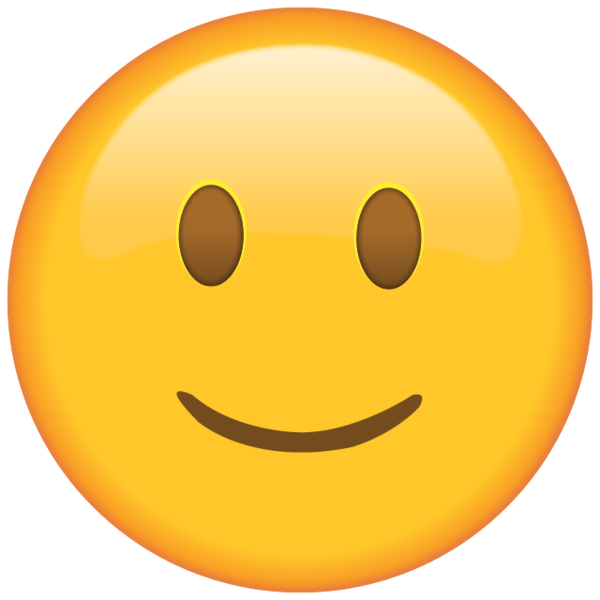 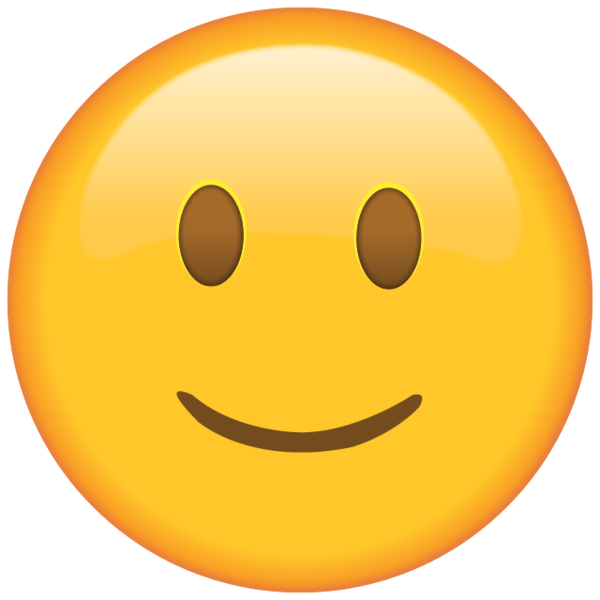 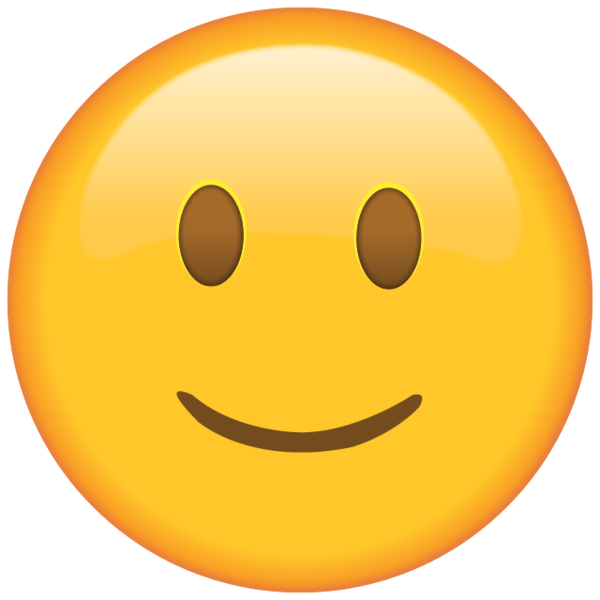 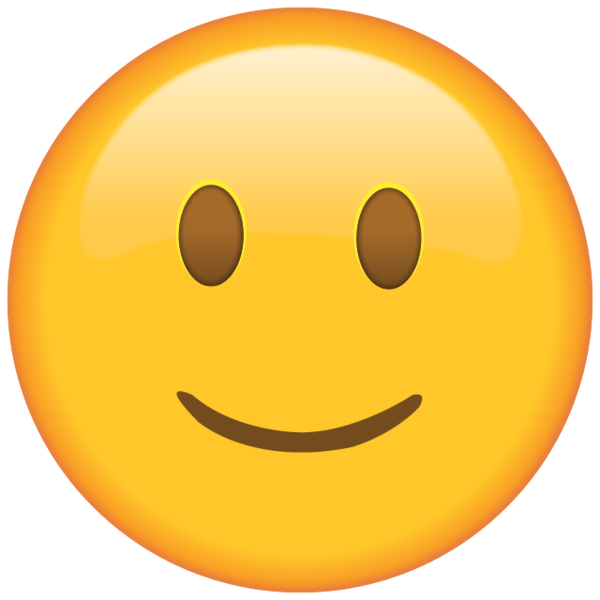 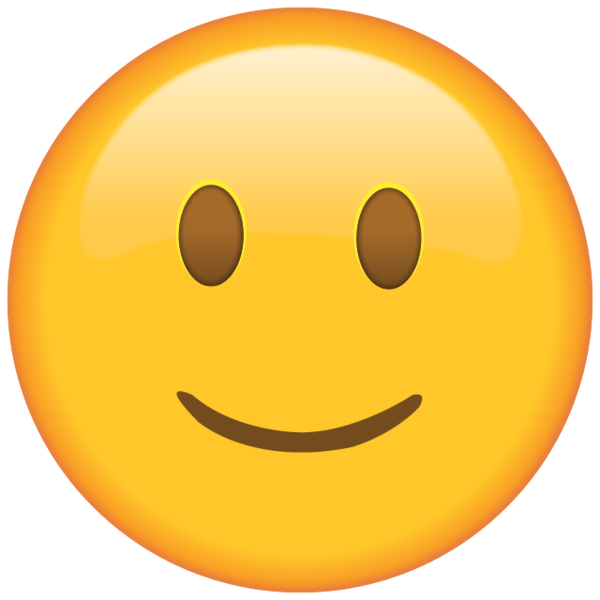 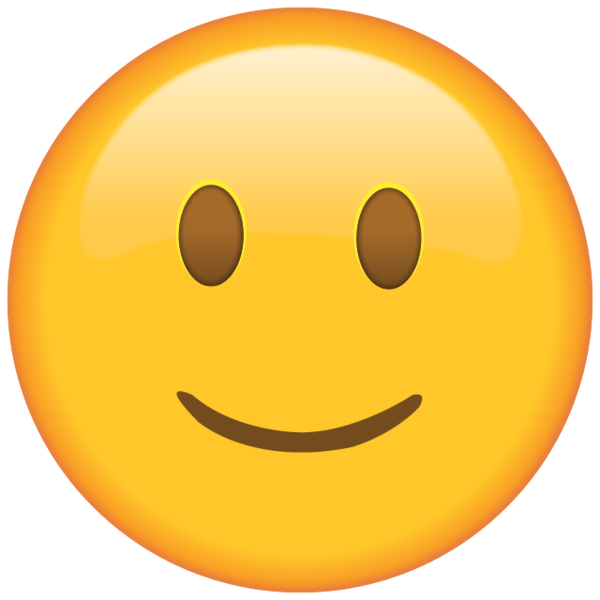 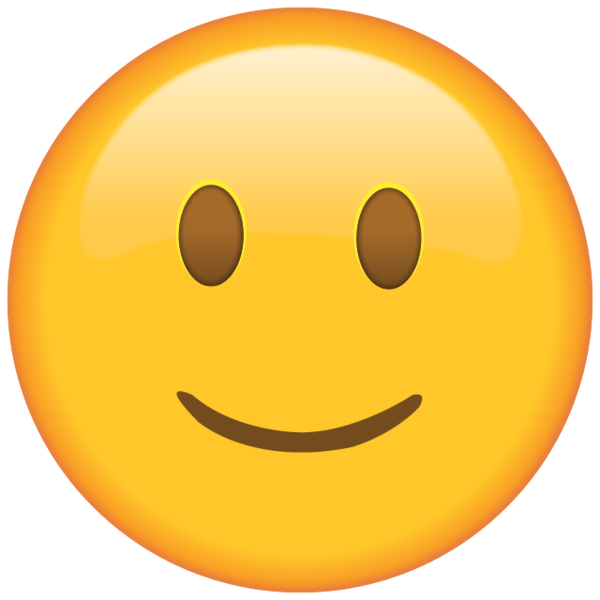 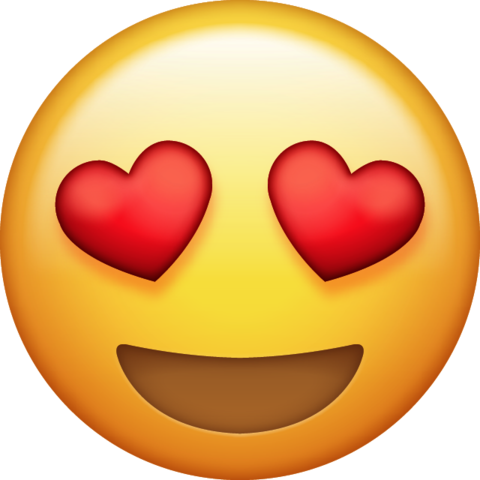 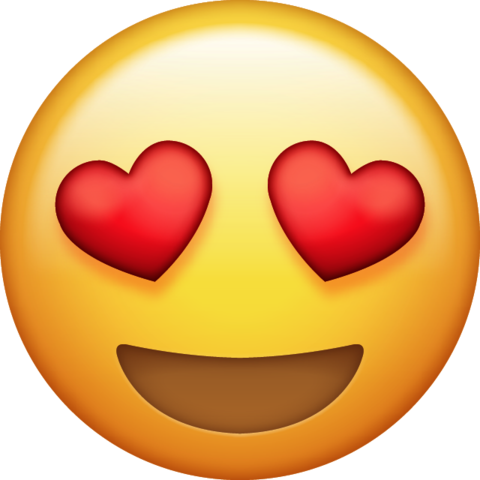 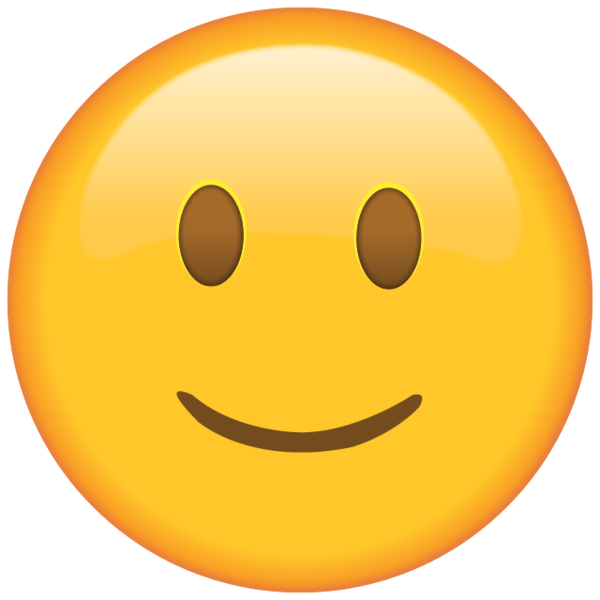 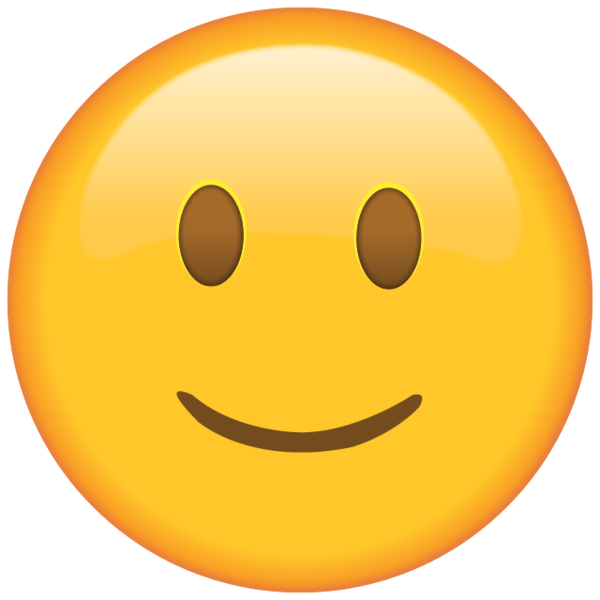 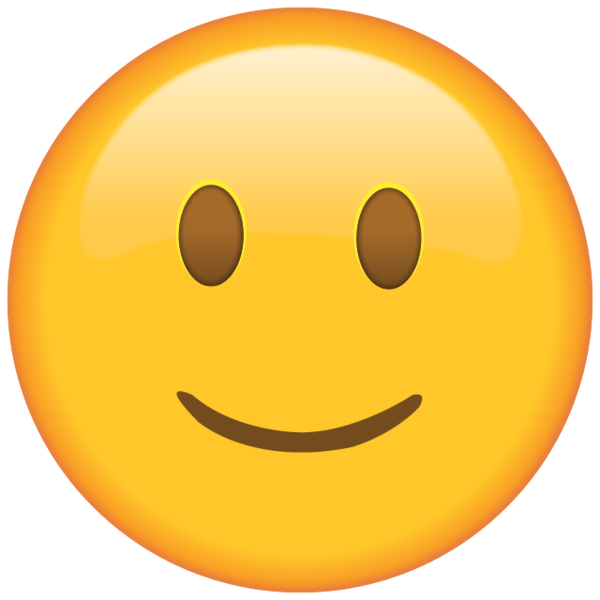 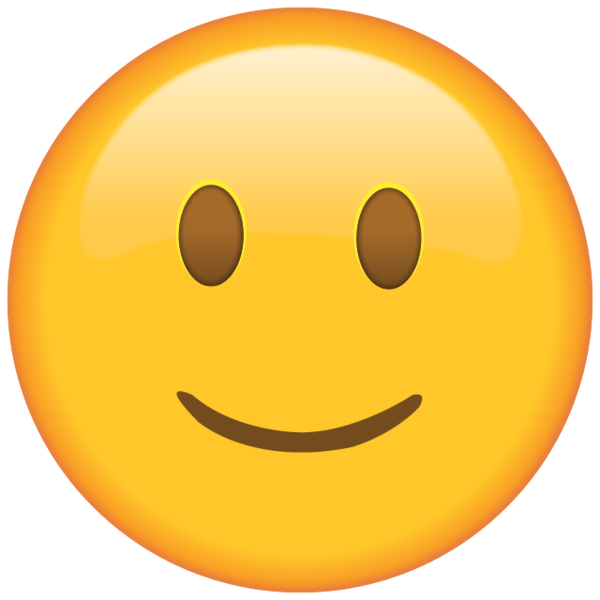 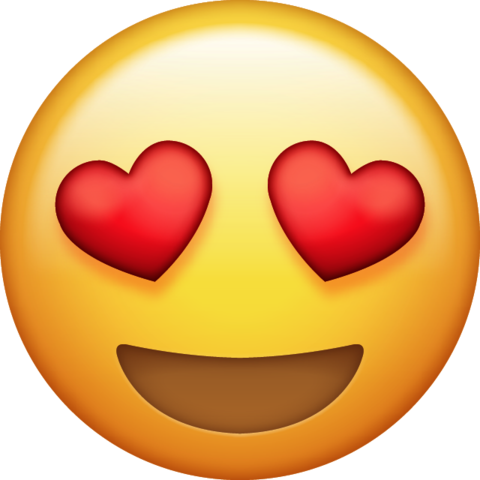 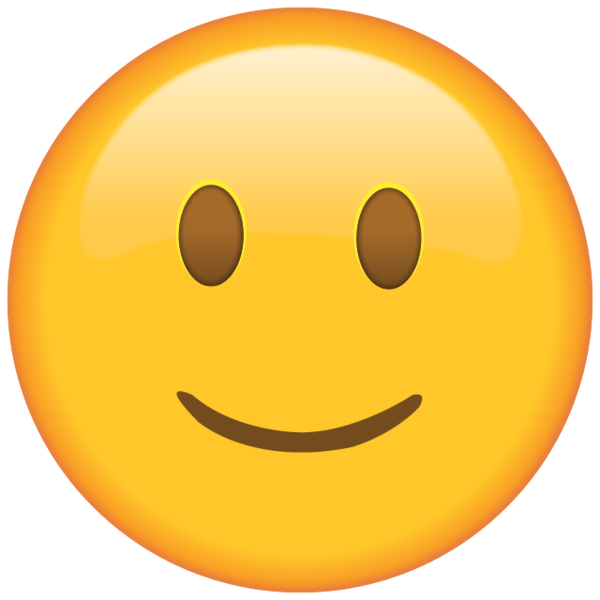 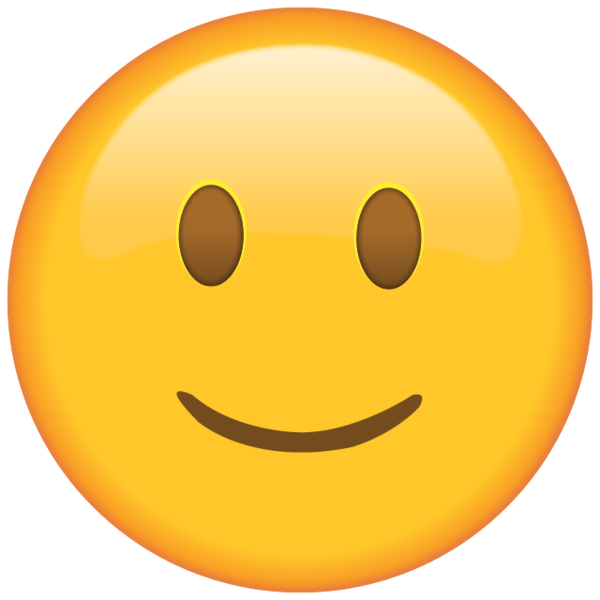 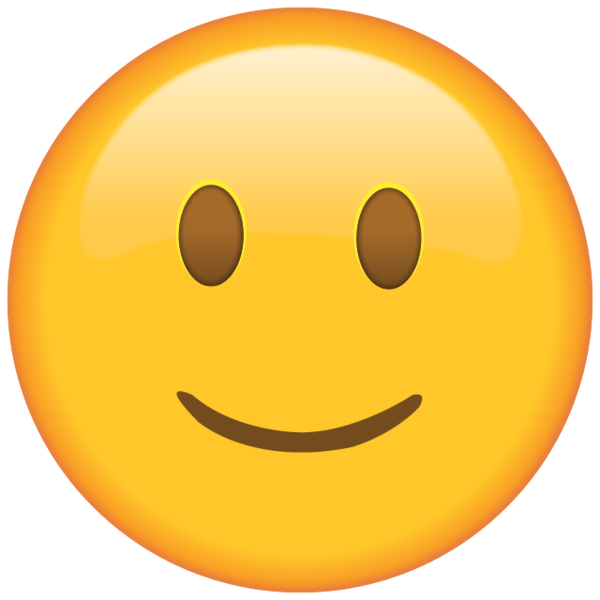 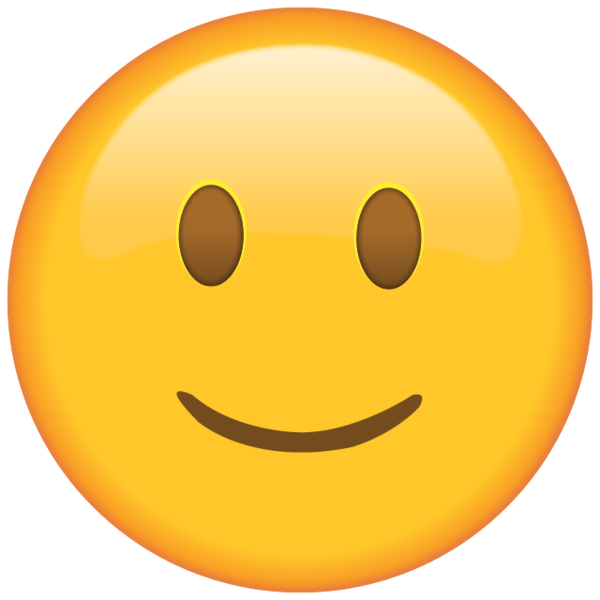 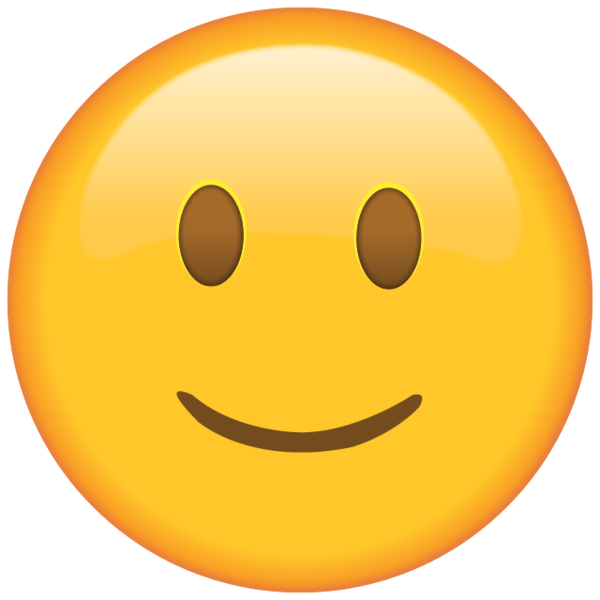 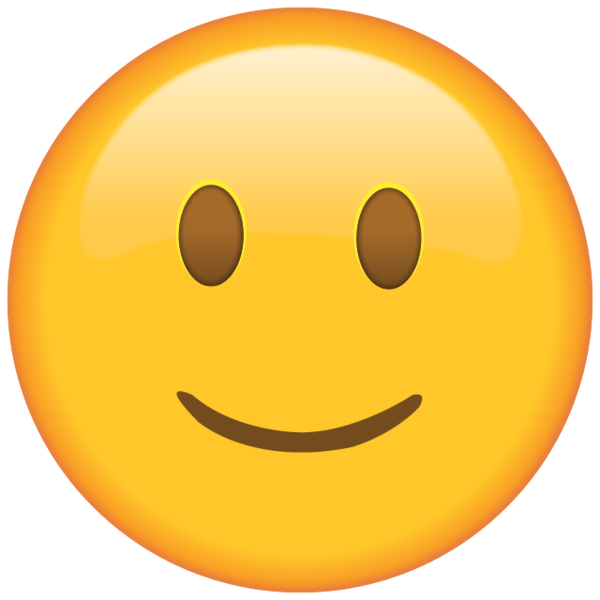 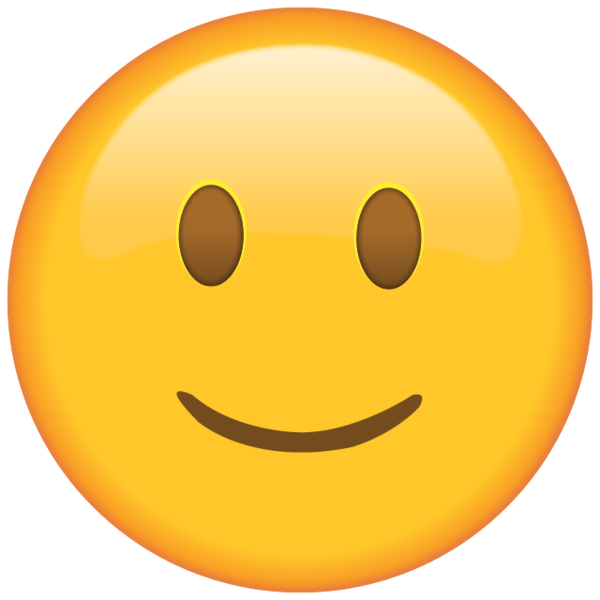 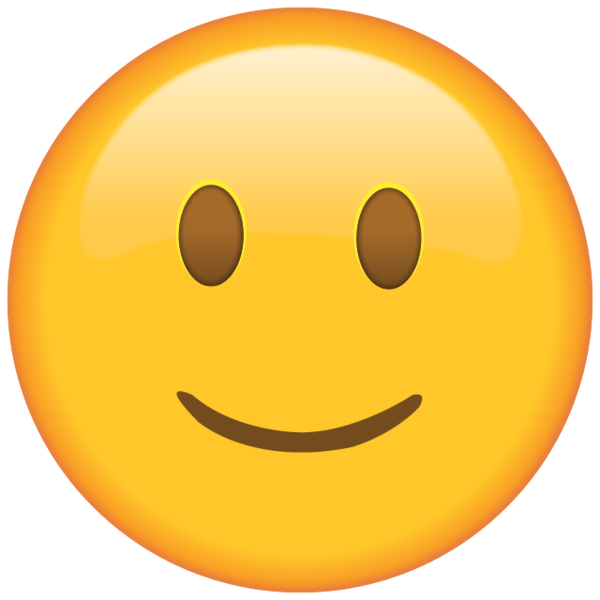 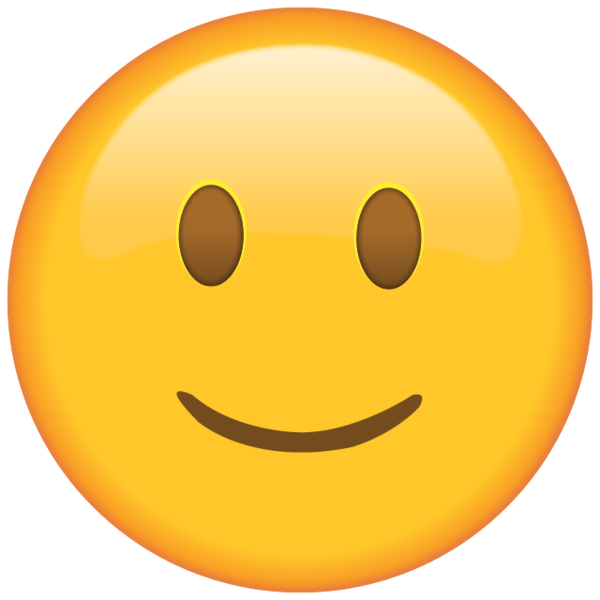 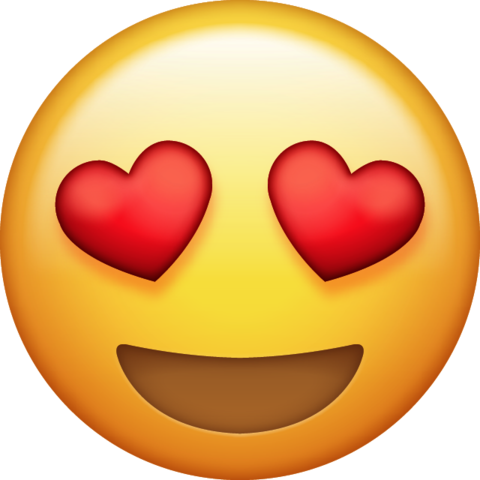 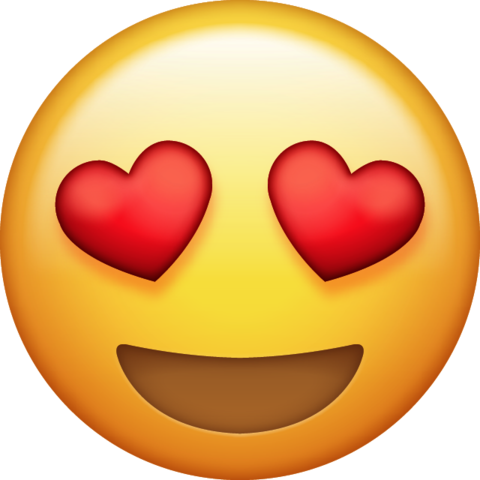 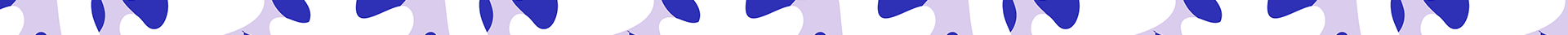 Pre-distribution of Wealth
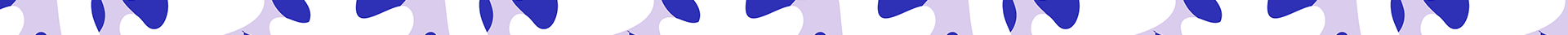 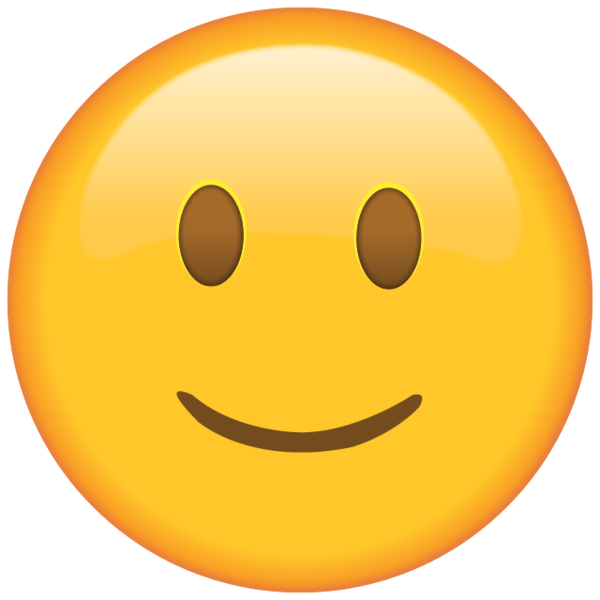 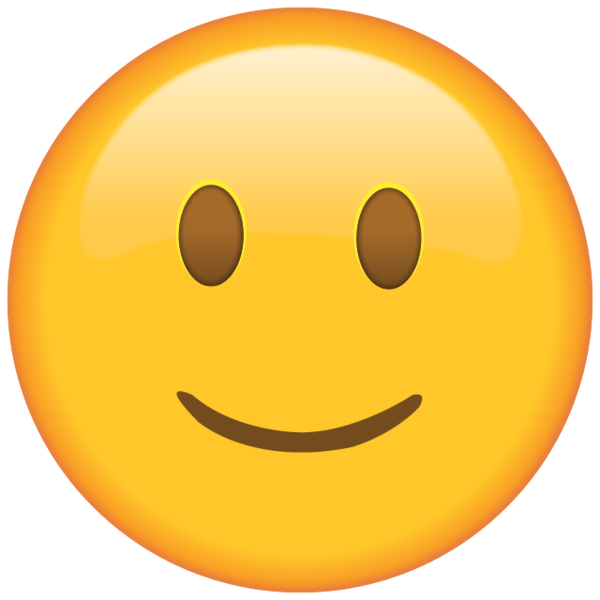 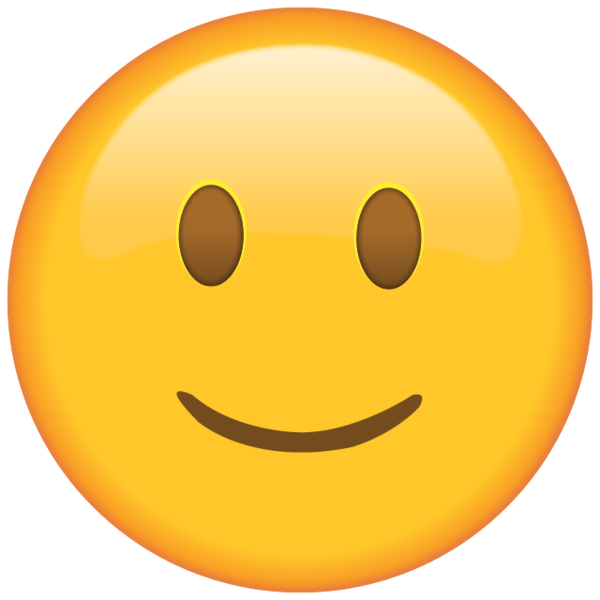 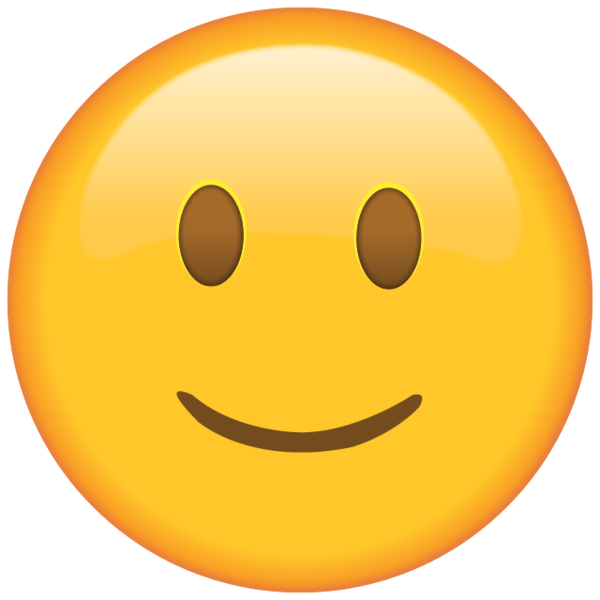 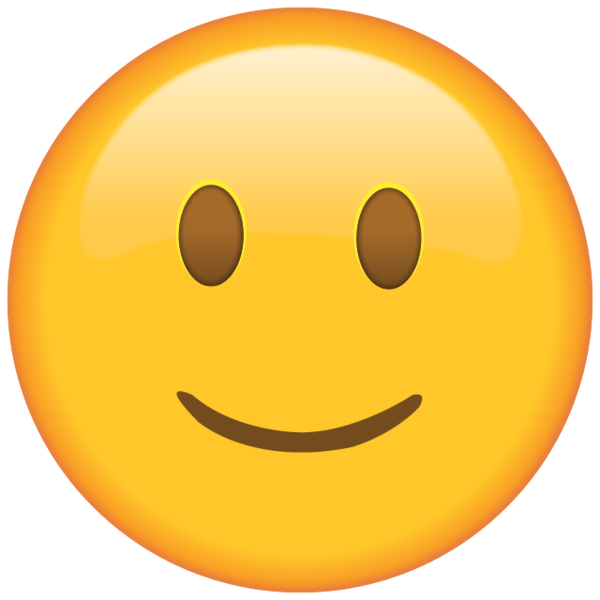 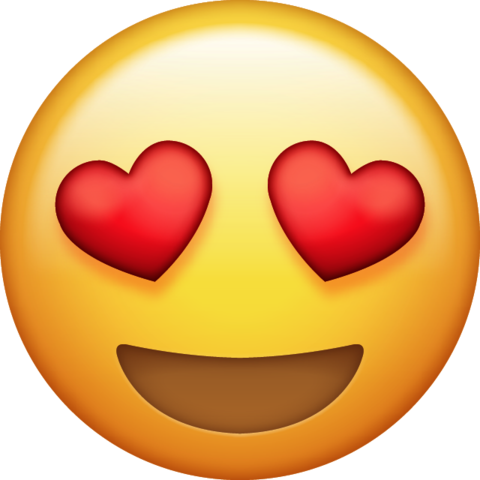 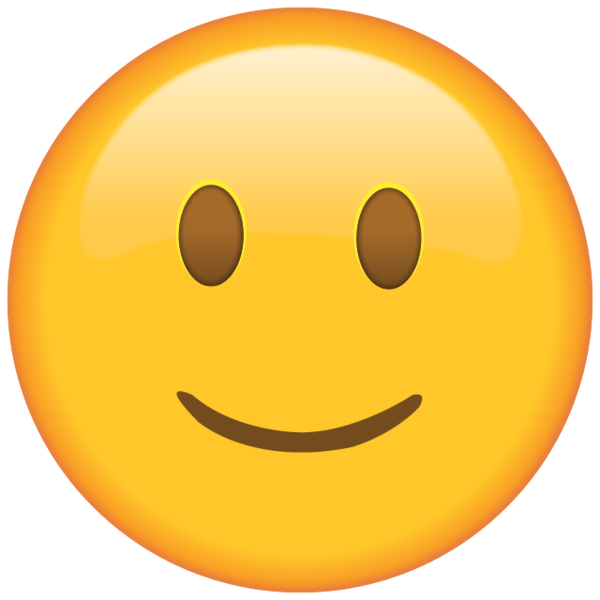 Batch
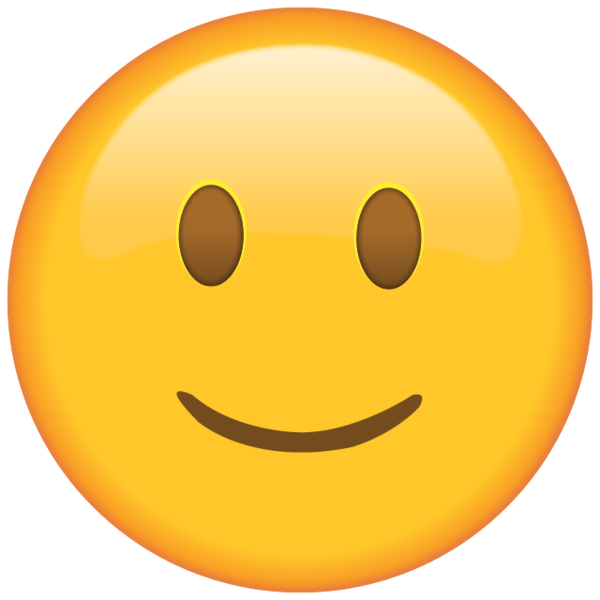 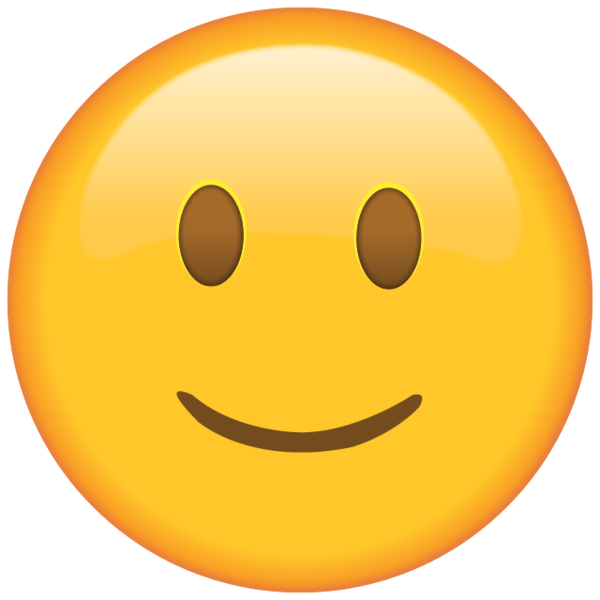 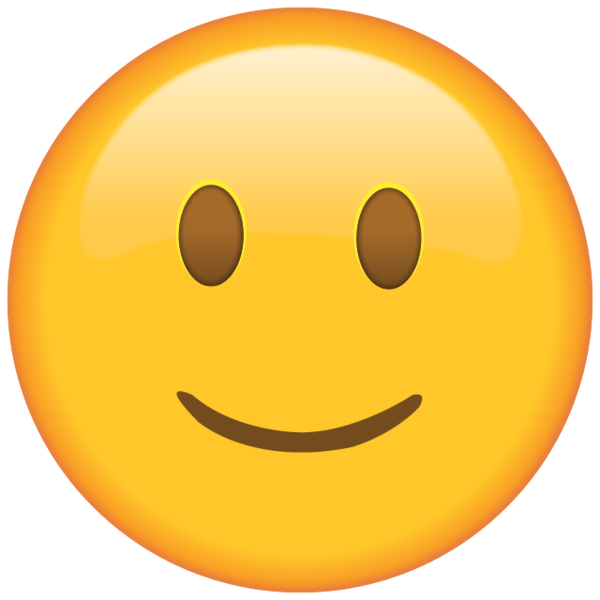 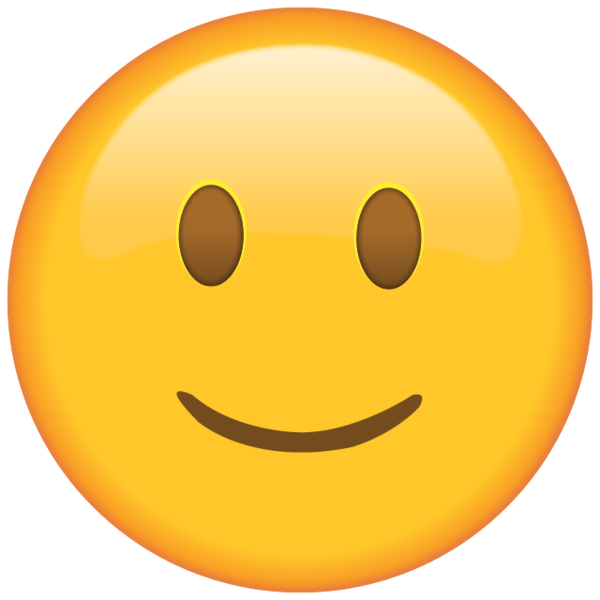 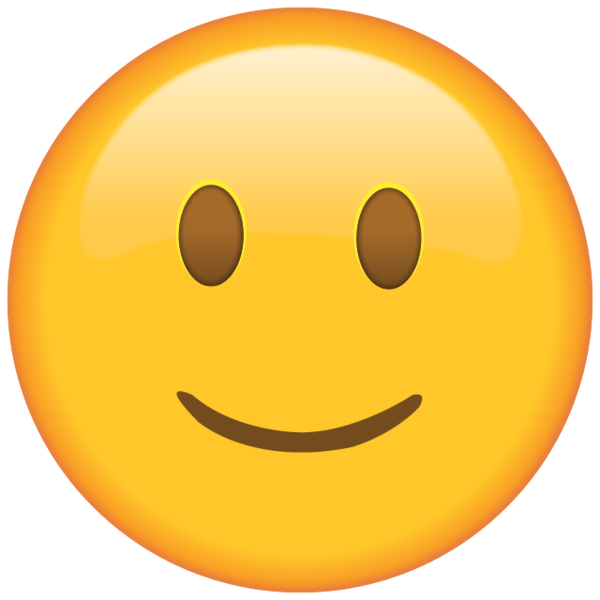 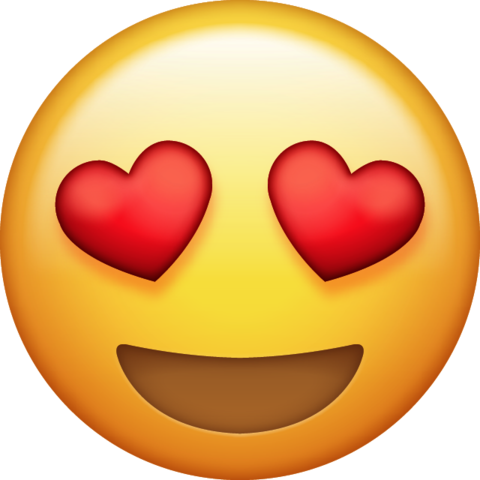 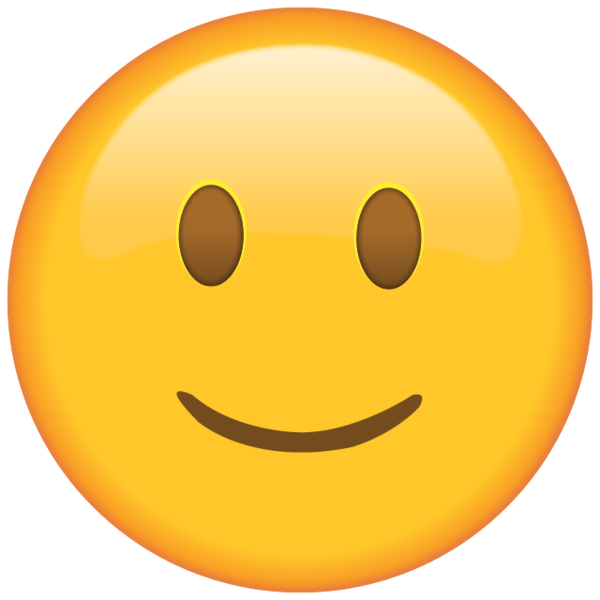 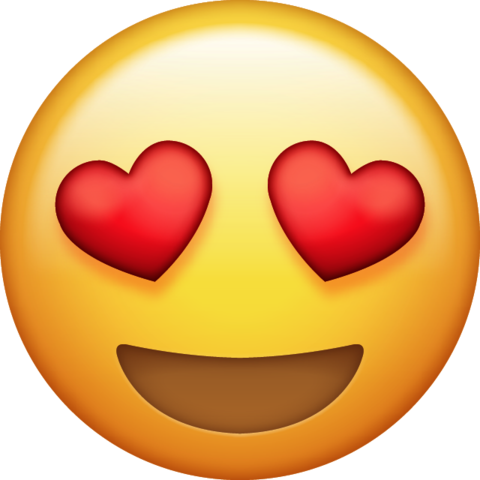 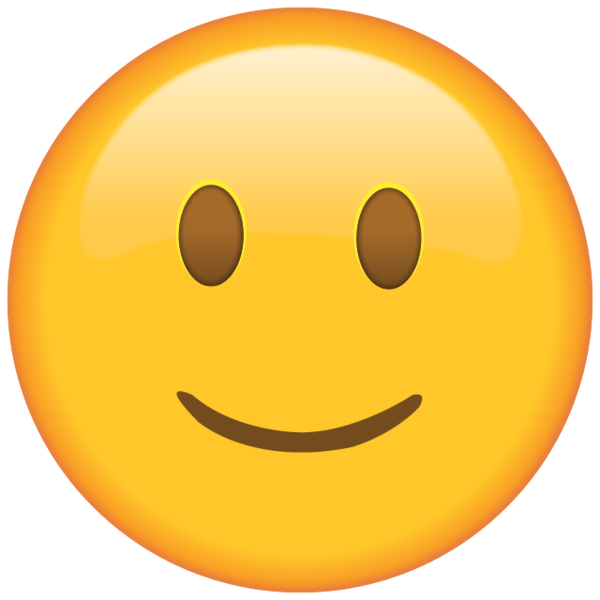 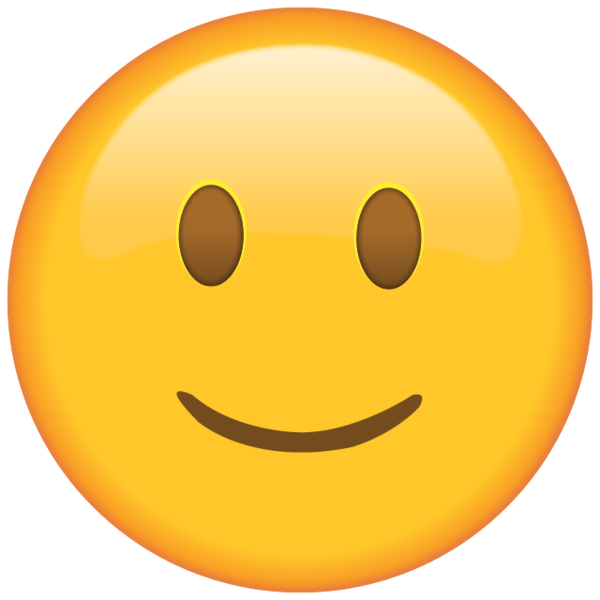 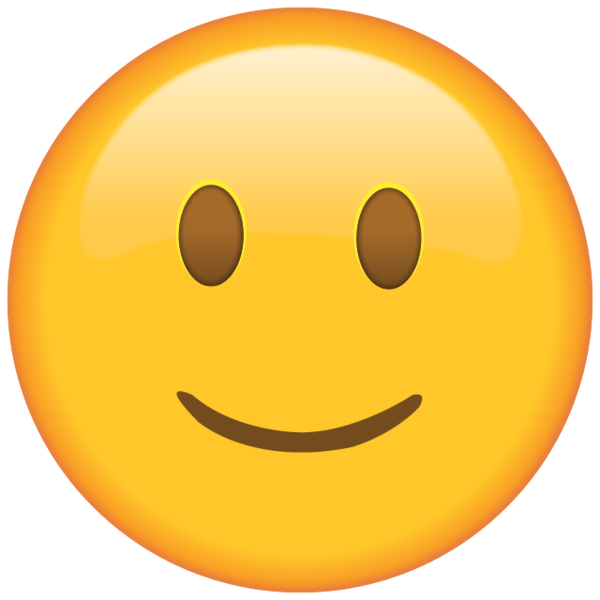 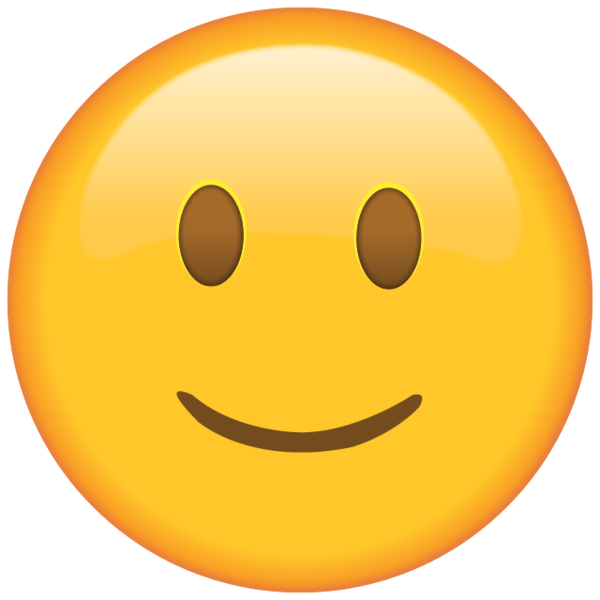 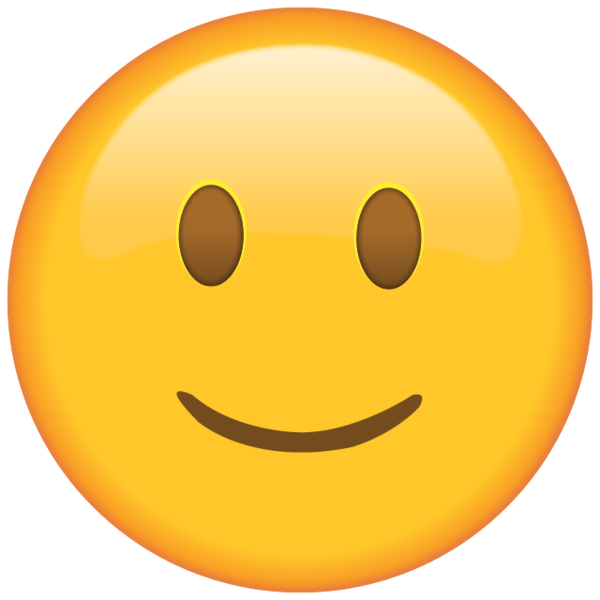 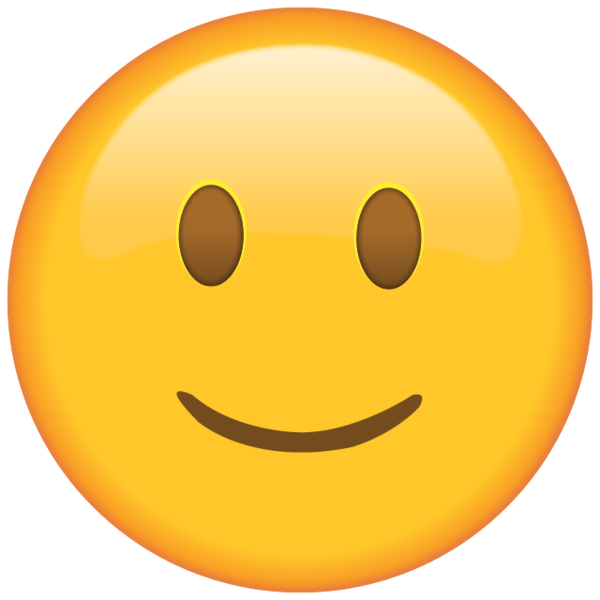 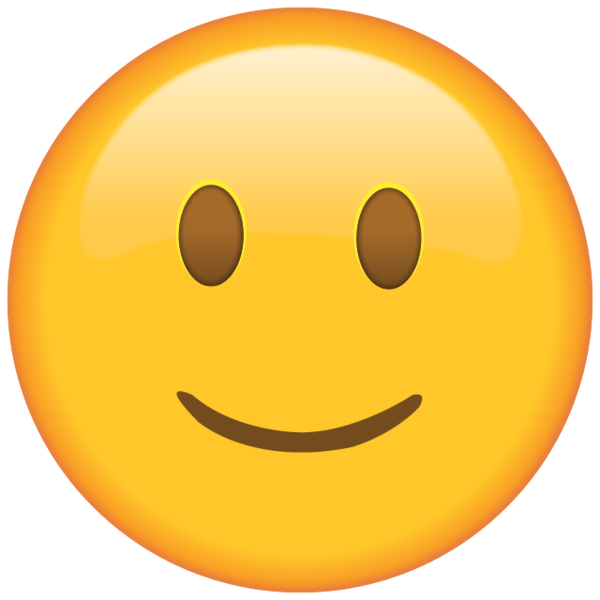 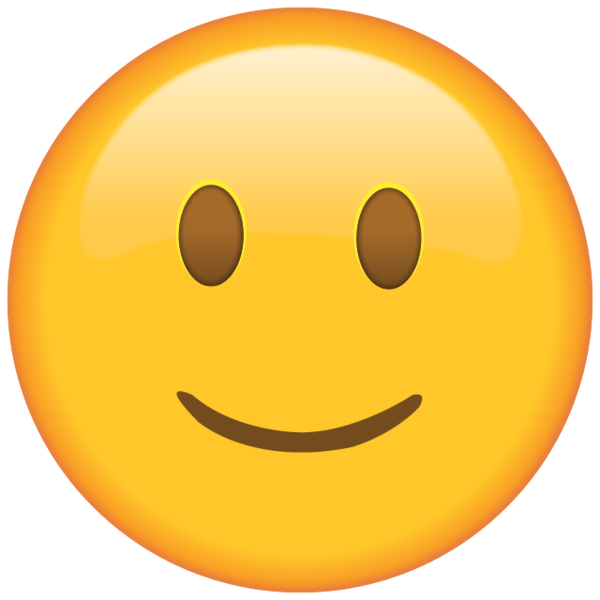 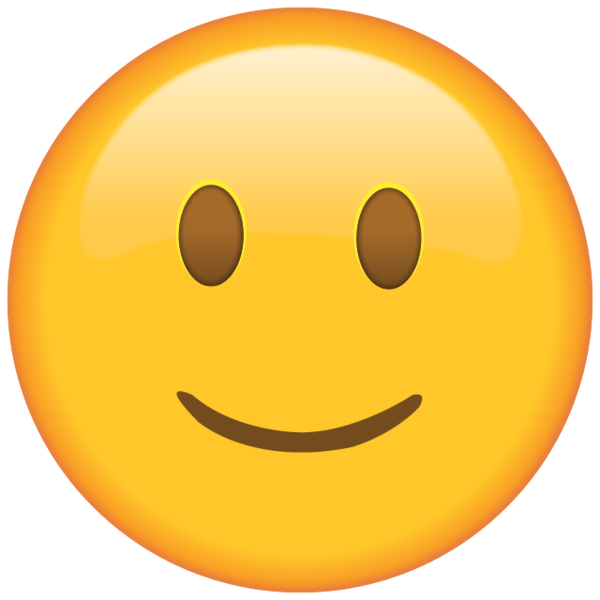 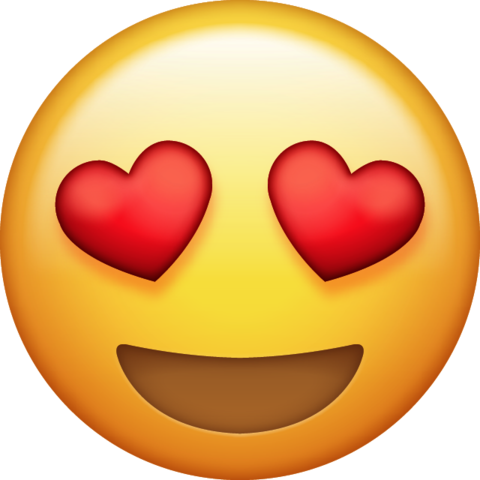 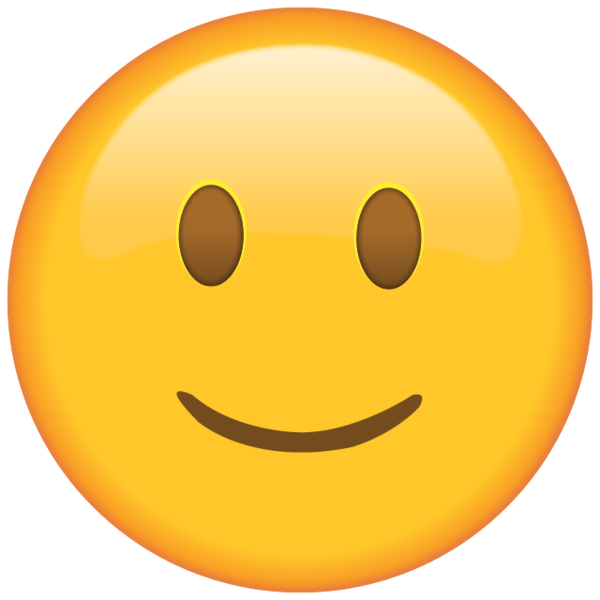 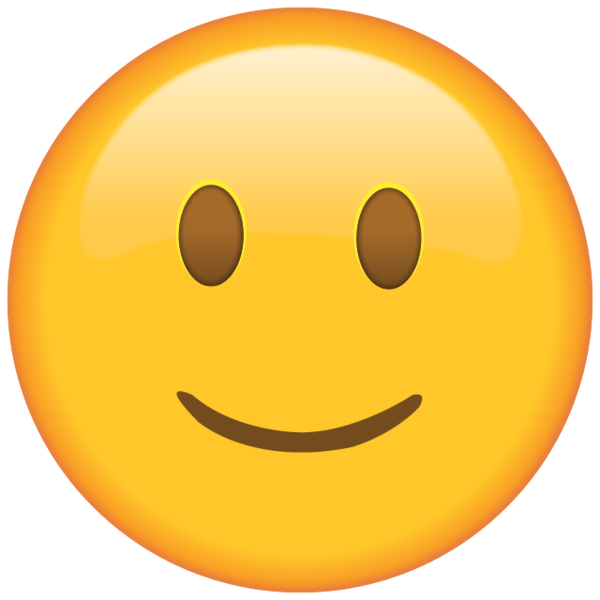 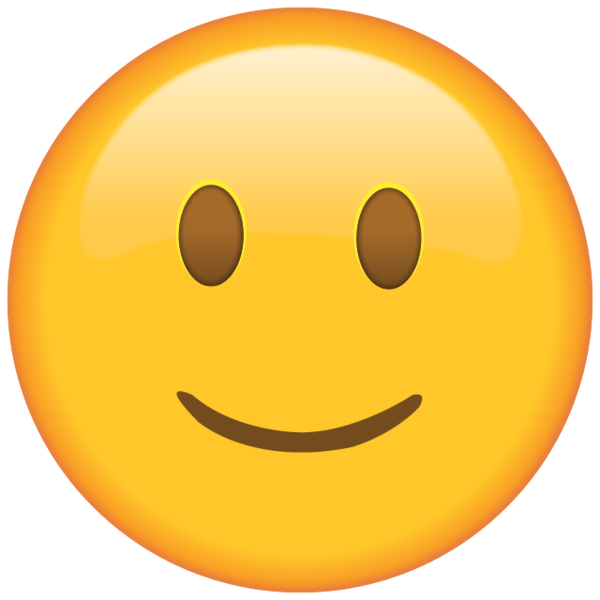 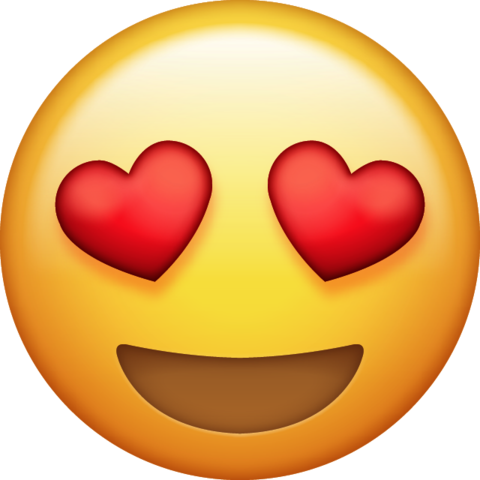 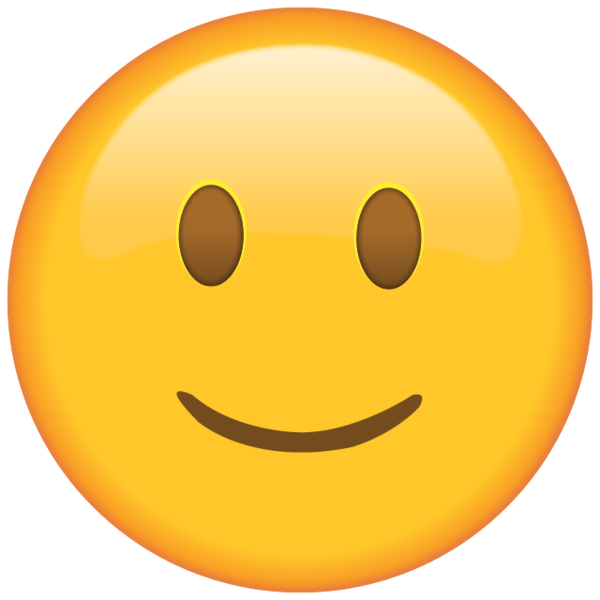 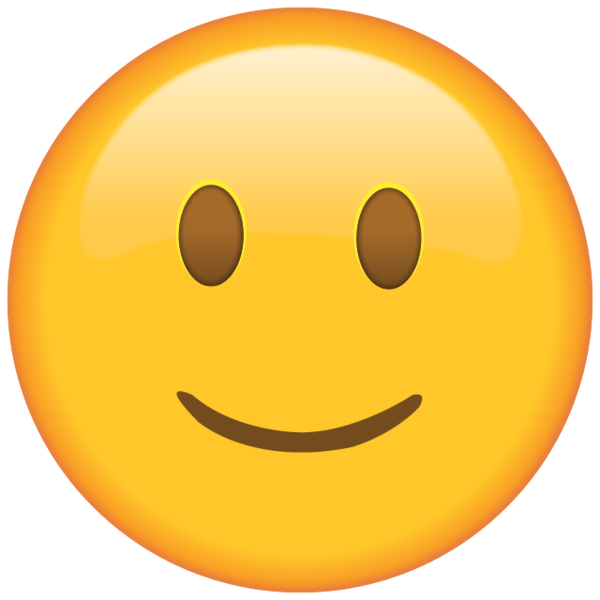 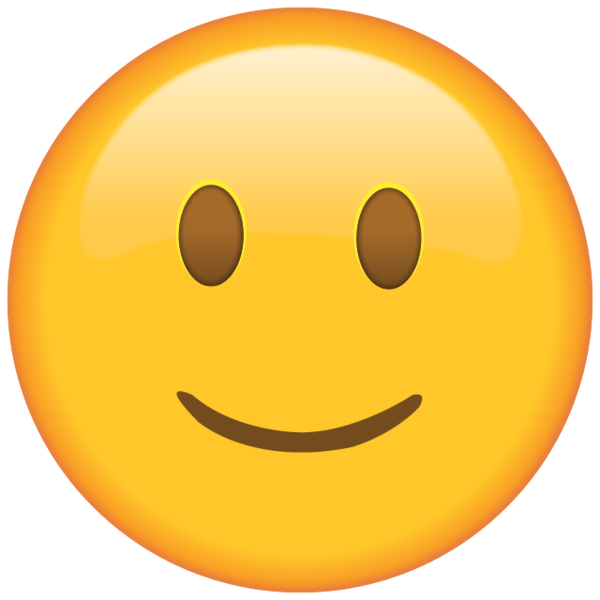 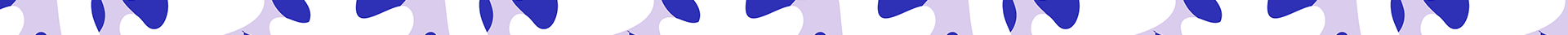 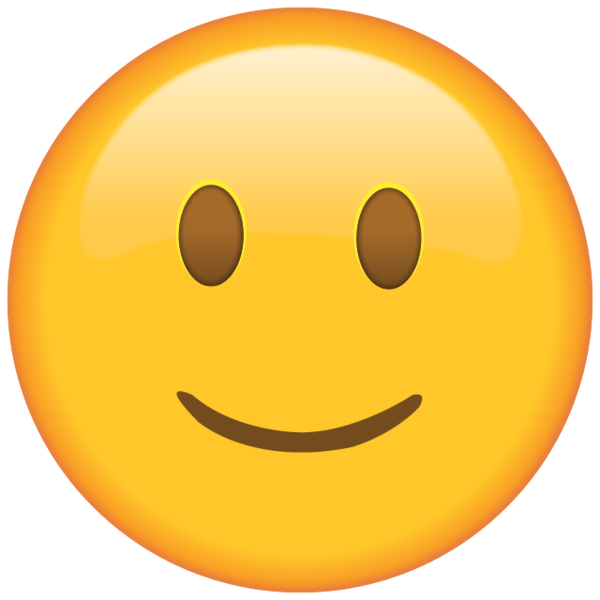 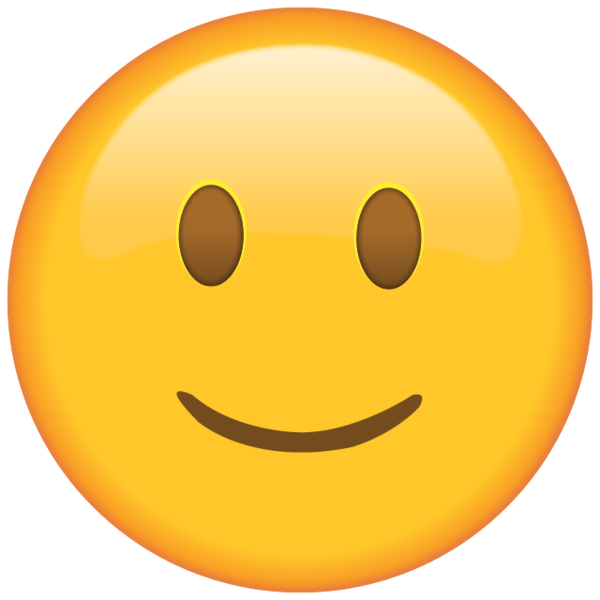 Batch
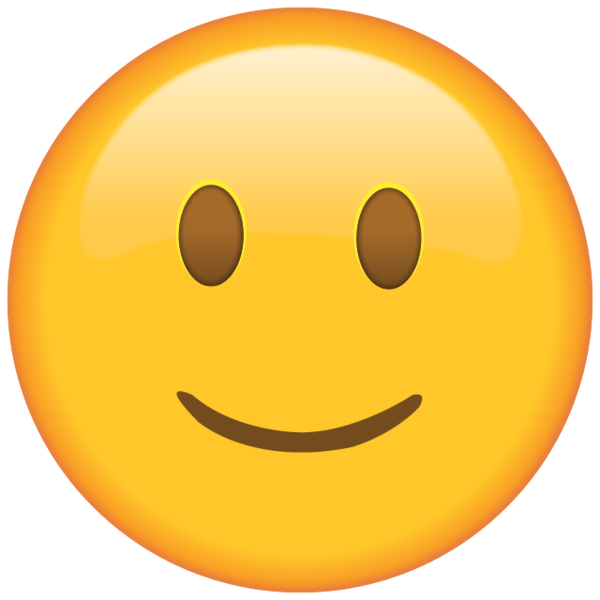 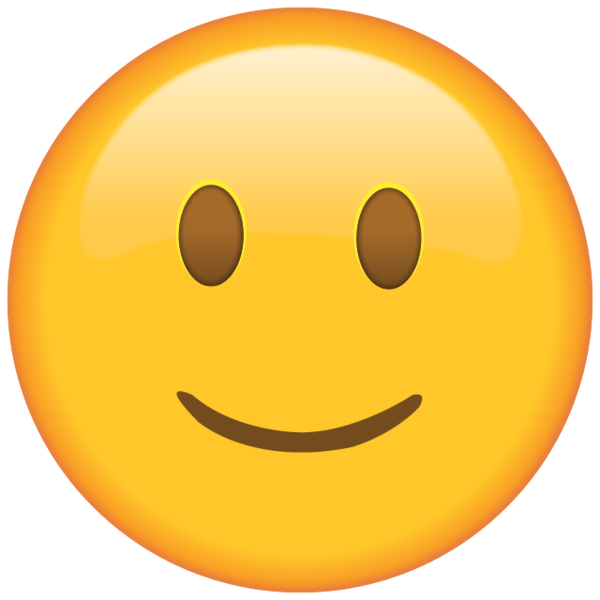 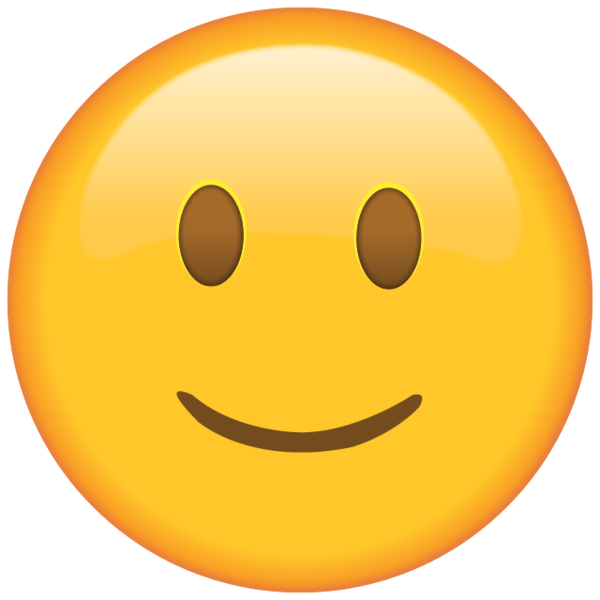 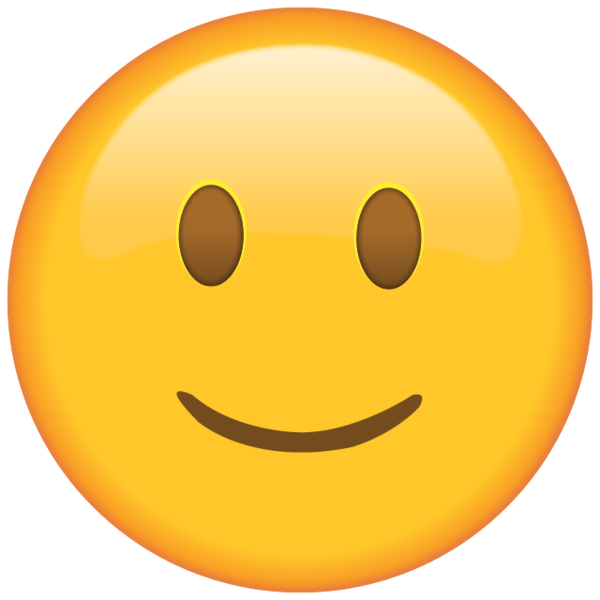 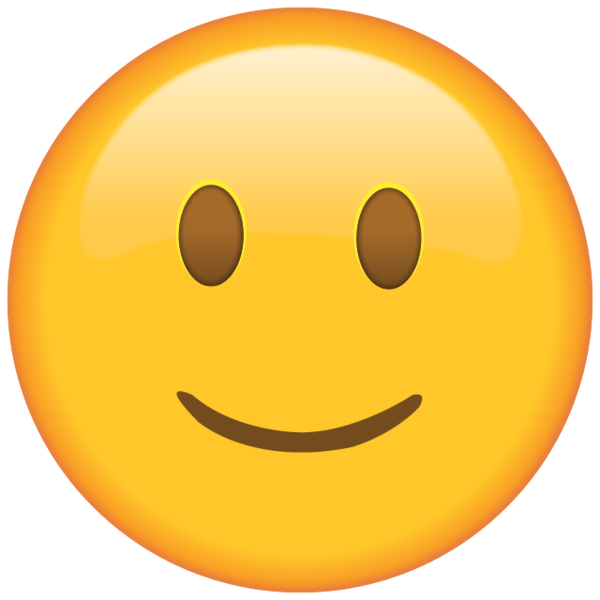 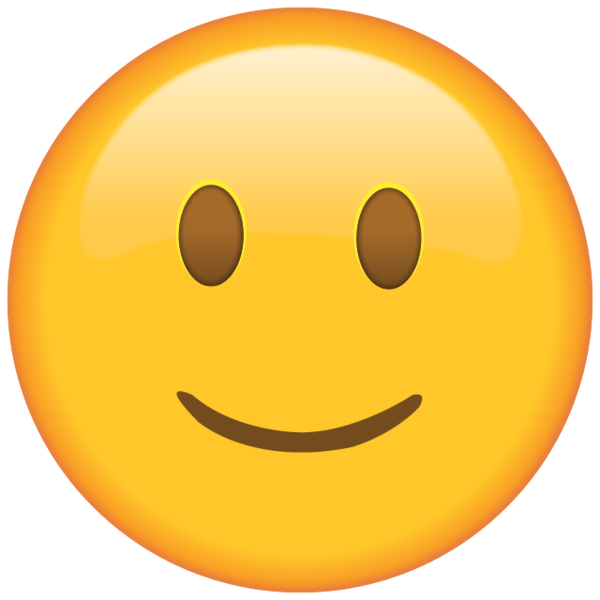 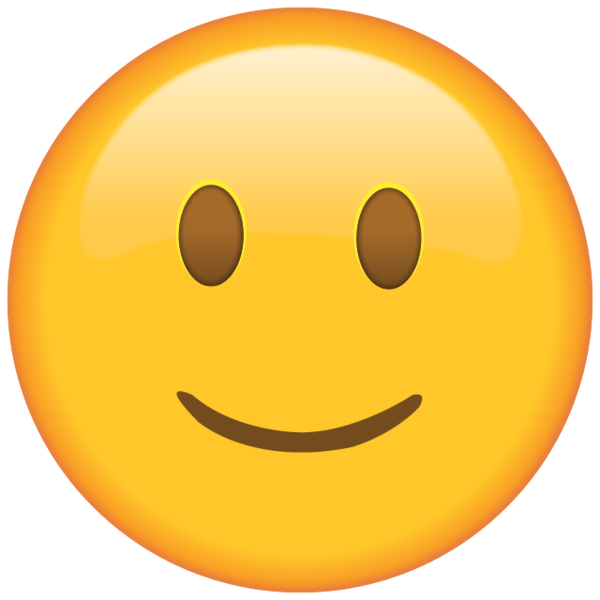 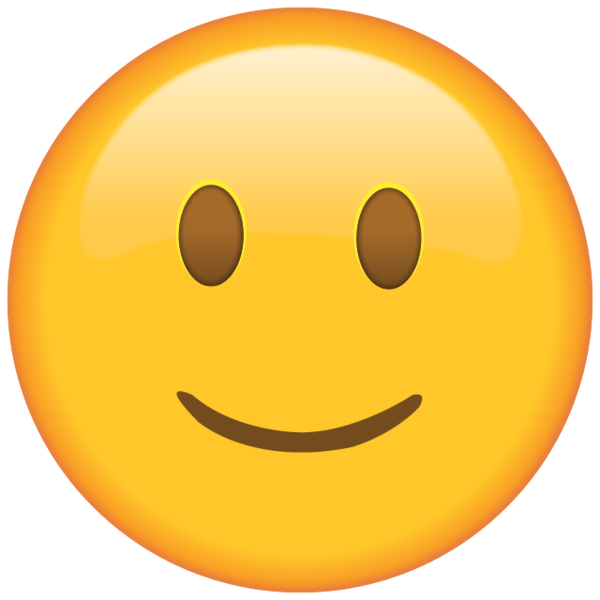 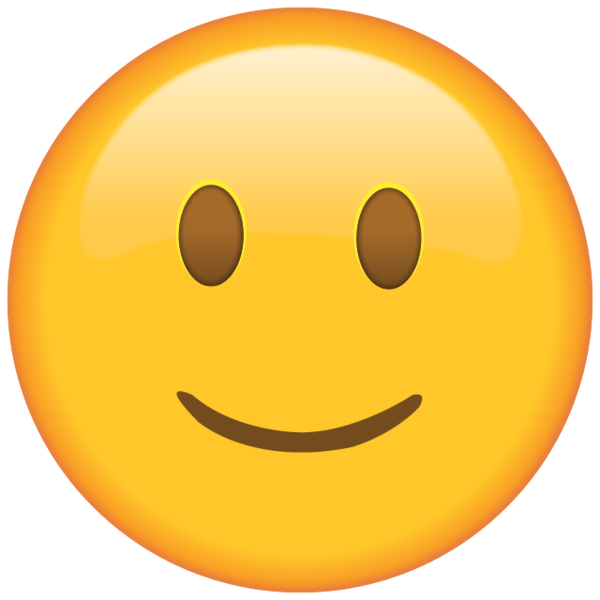 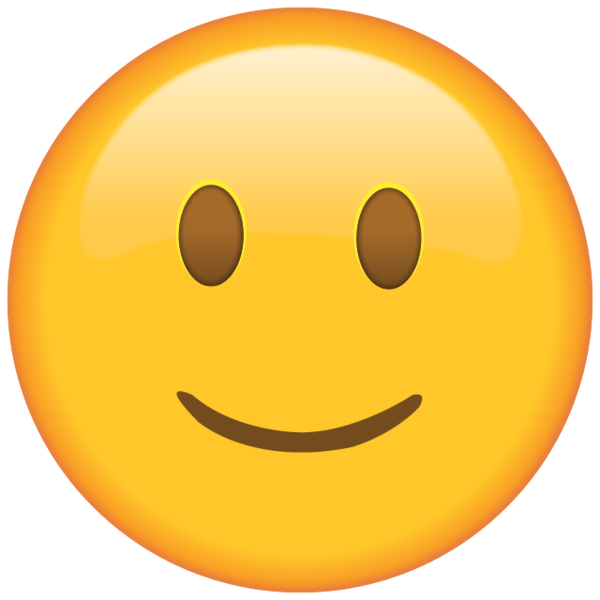 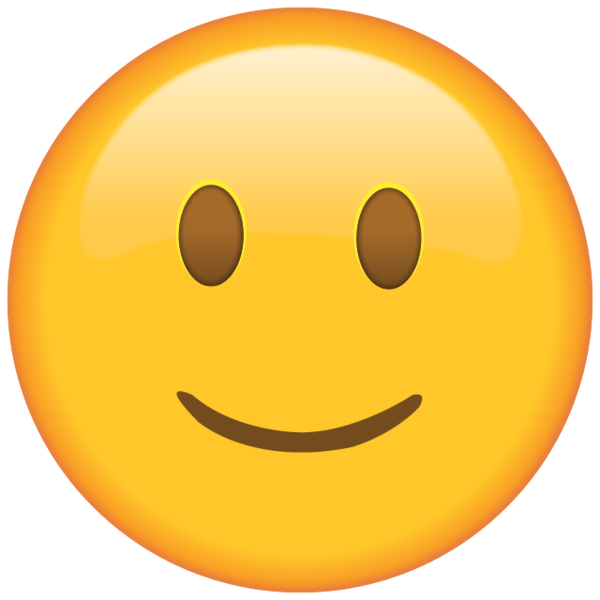 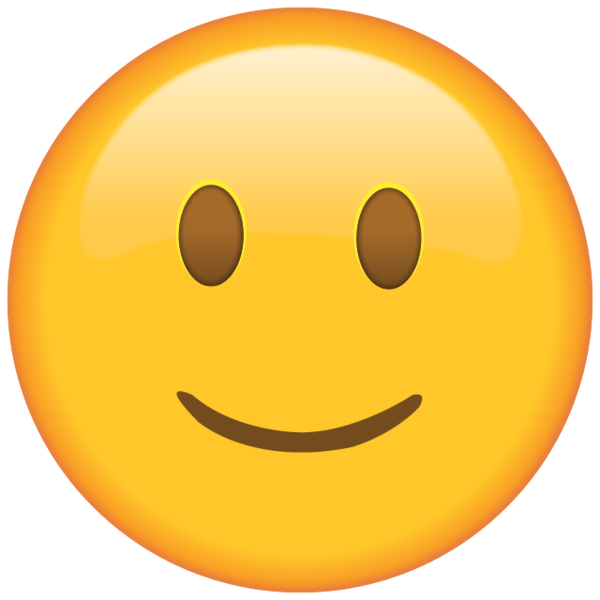 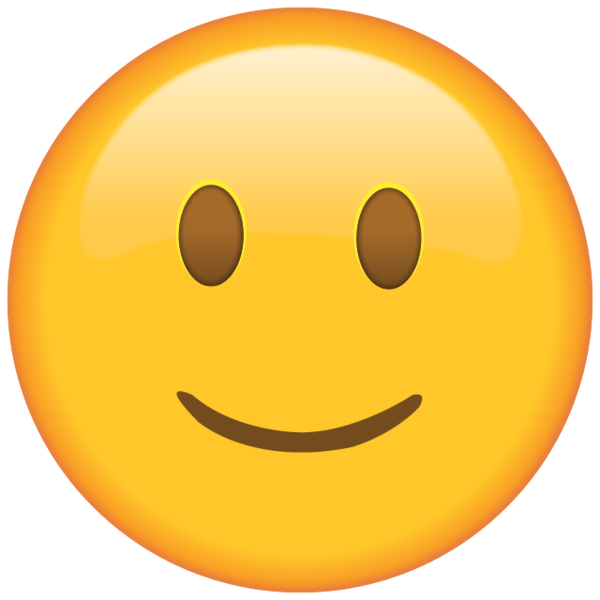 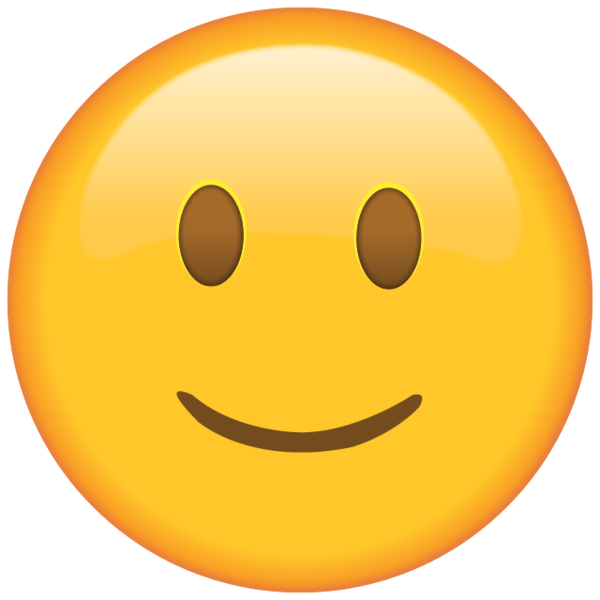 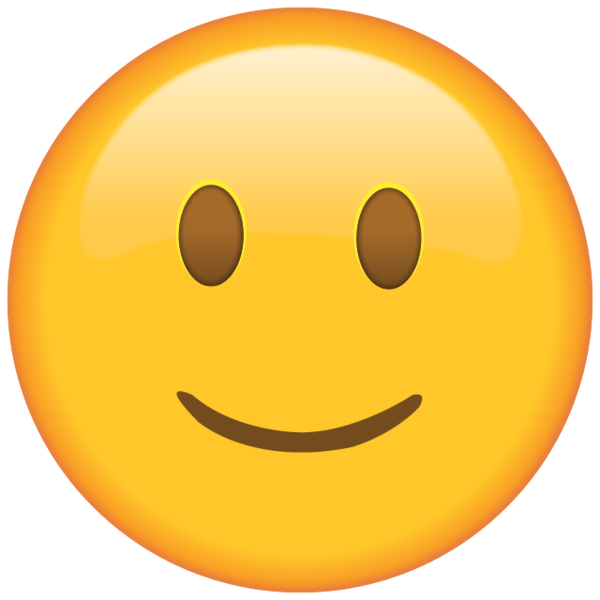 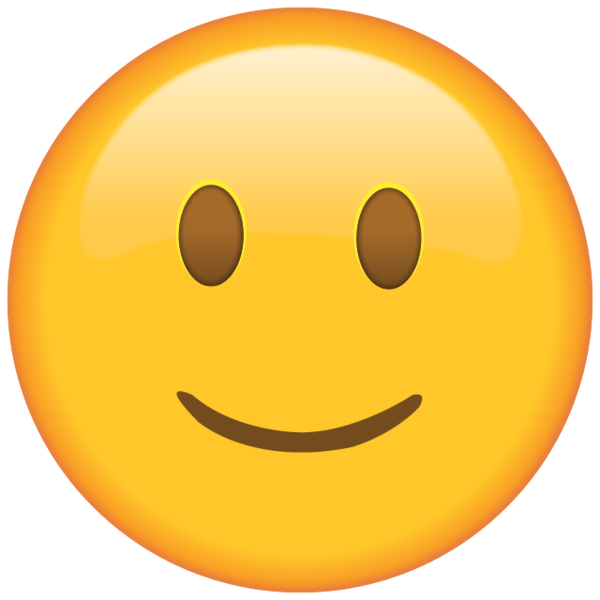 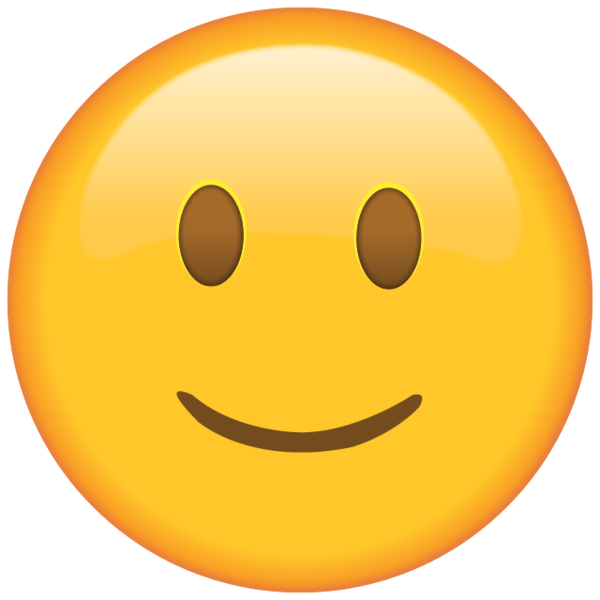 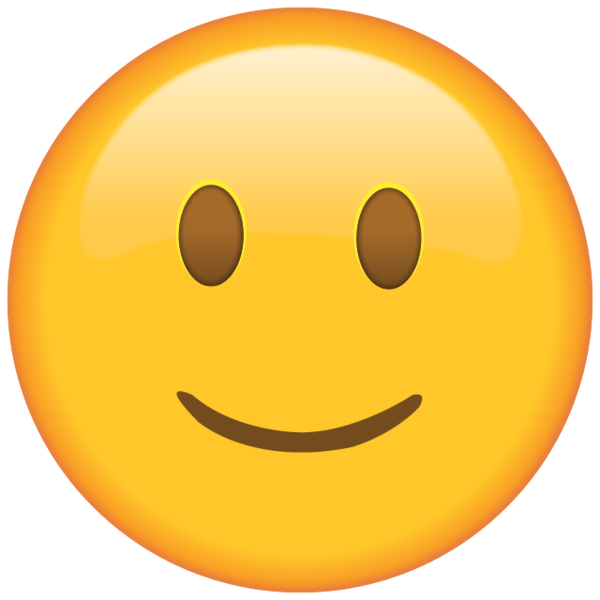 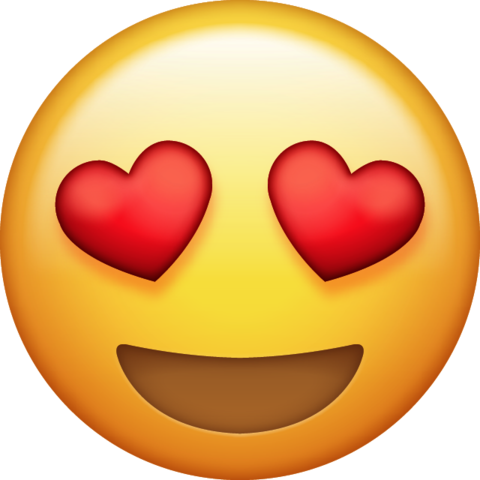 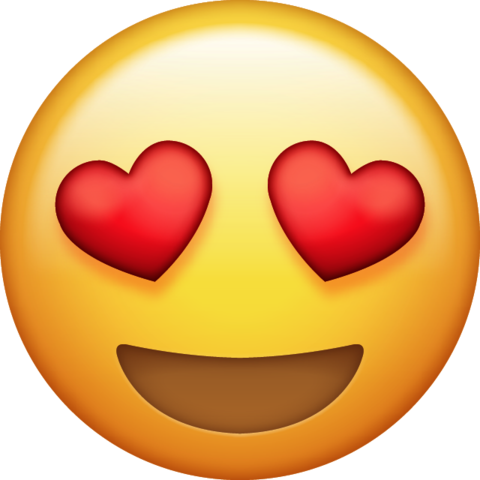 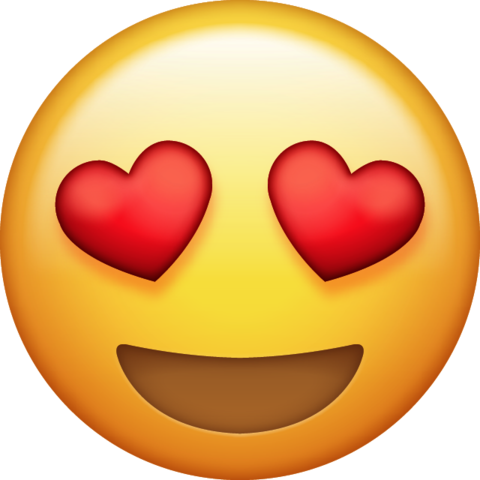 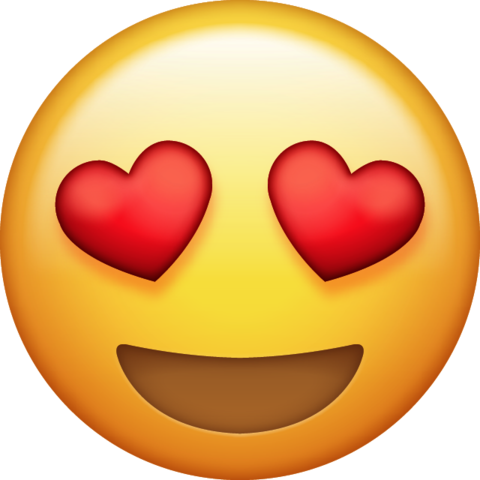 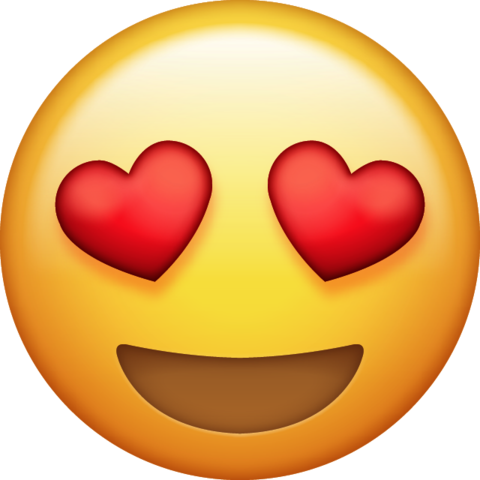 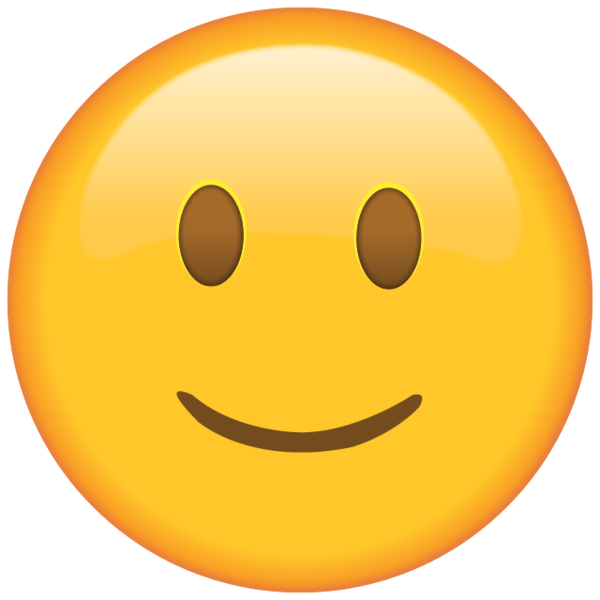 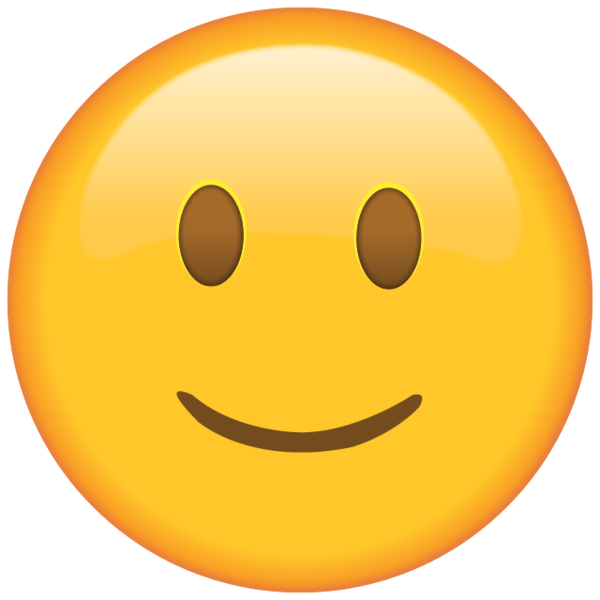 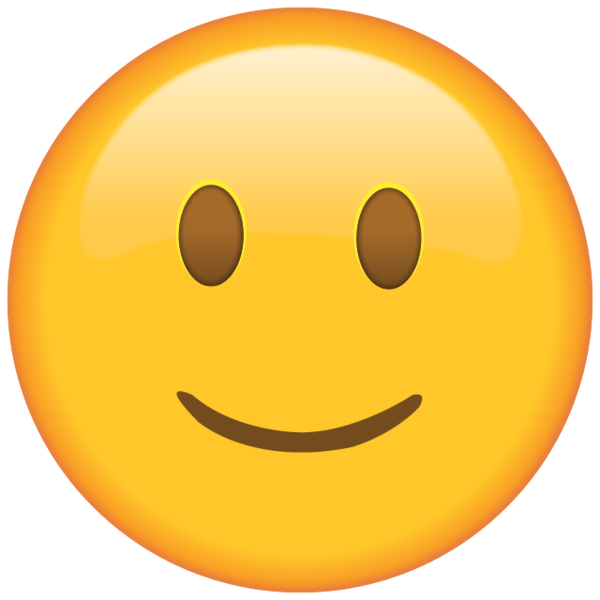 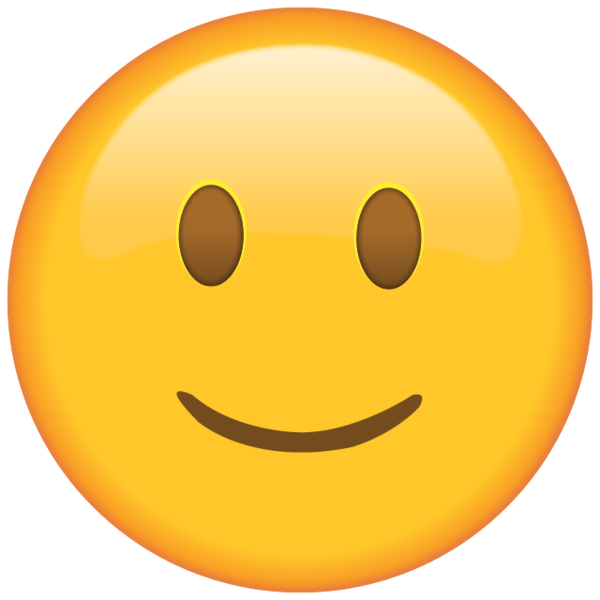 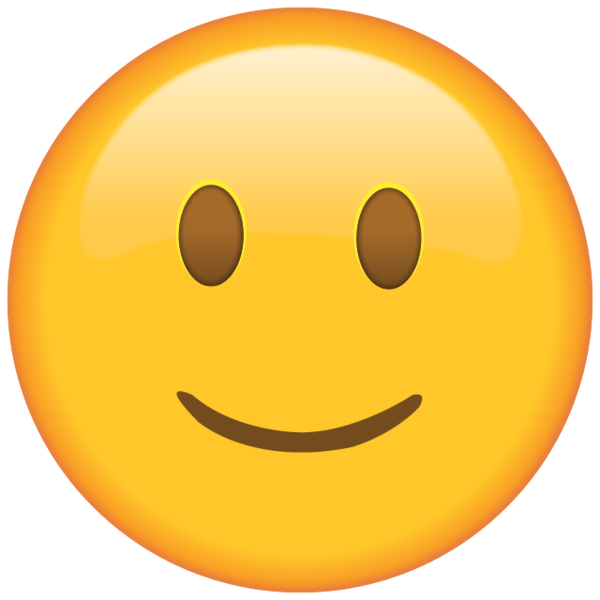 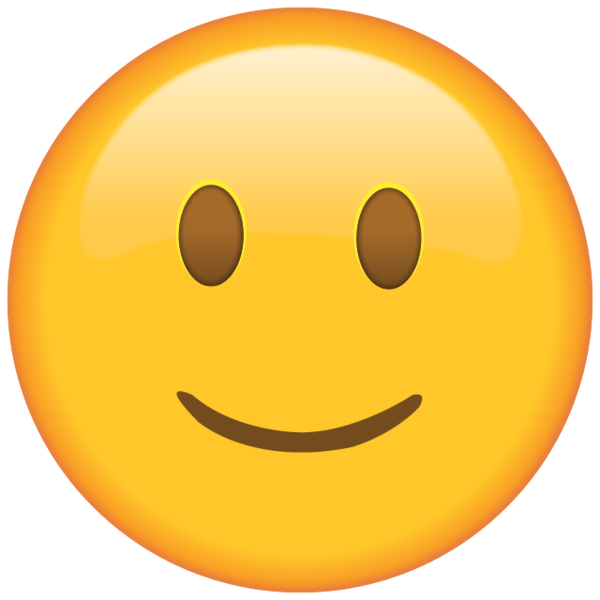 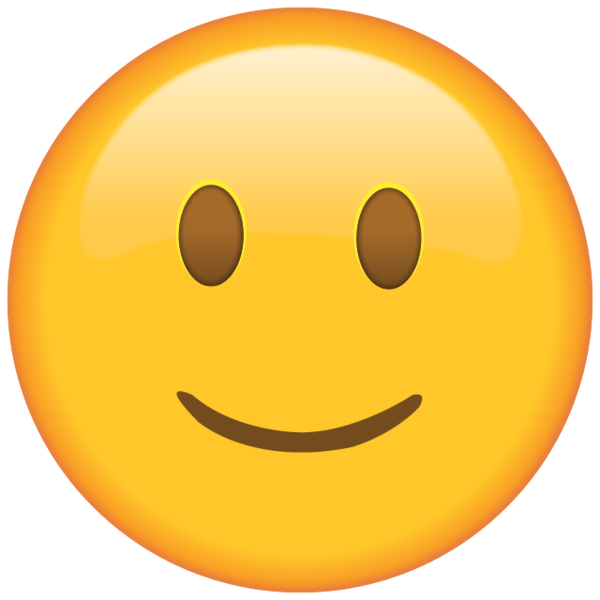 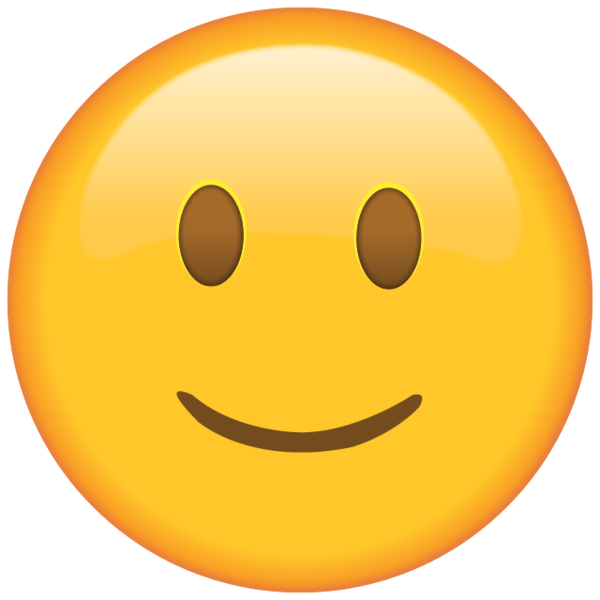 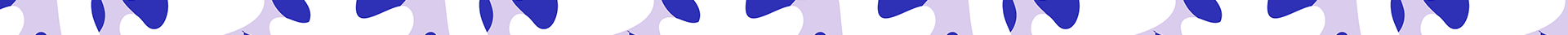 ML + OR
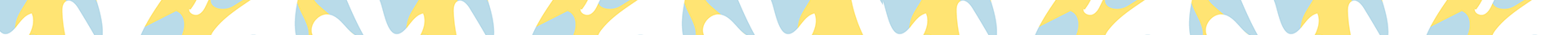 Machine Learning
Analytics
Machine Learning
+
Operations Research
Operations
Research
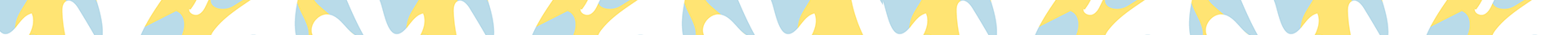 Machine Learning
Send emails at 9 AM on Tuesdays because they have the highest open rates
Analytics
Machine Learning
+
Operations Research
Operations
Research
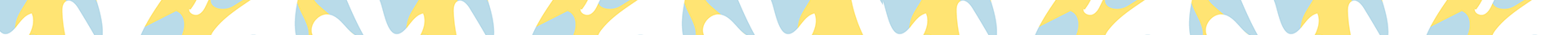 Machine Learning
Analytics
Machine Learning
+
Operations Research
Each customer receives email at time that they are most likely to open
Operations
Research
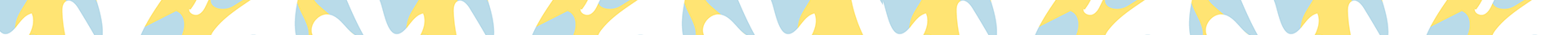 Given deliverability and throughput, distribute email sends across the week
Machine Learning
Analytics
Machine Learning
+
Operations Research
Operations
Research
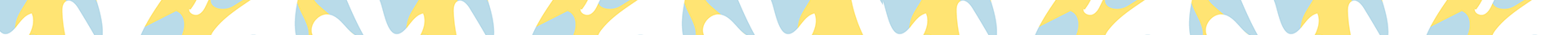 Machine Learning
Given deliverability, throughput, and customer’s behavior
maximize opens
Analytics
Machine Learning
+
Operations Research
Operations
Research
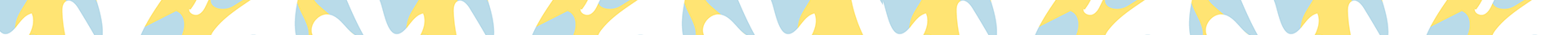 Integer Programming 101
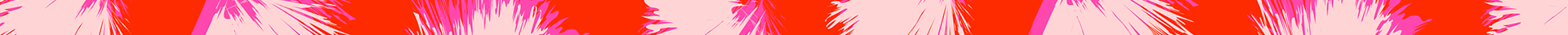 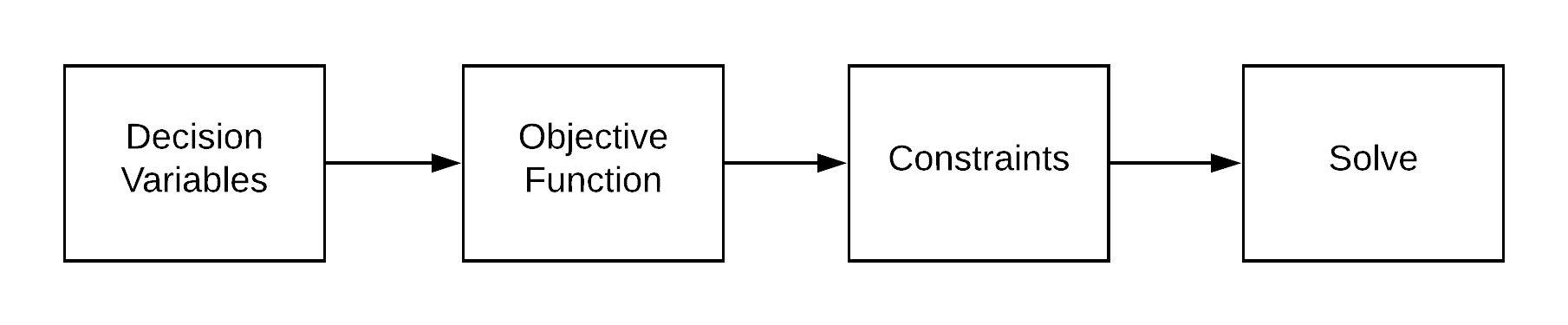 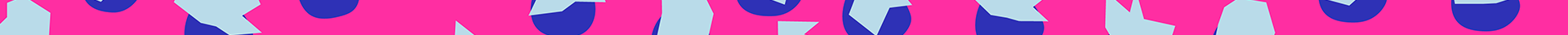 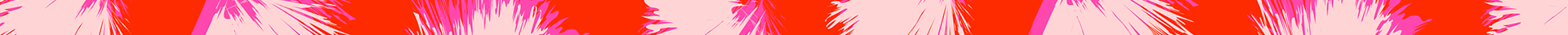 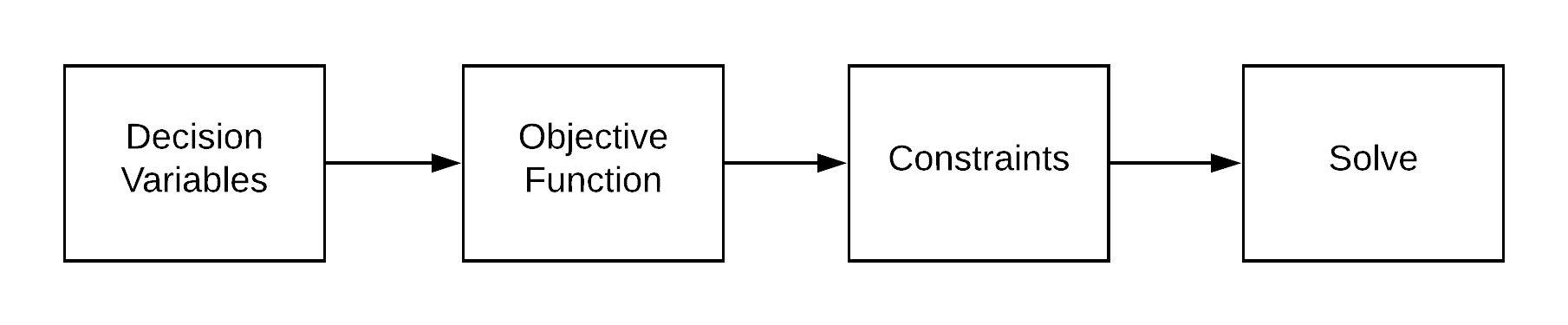 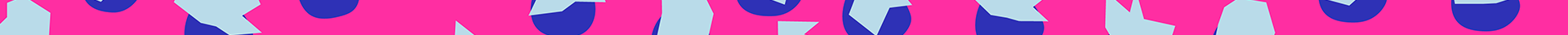 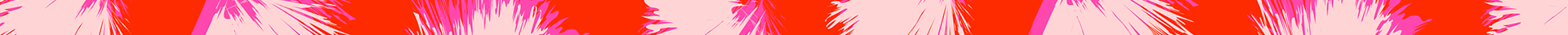 <math><code>
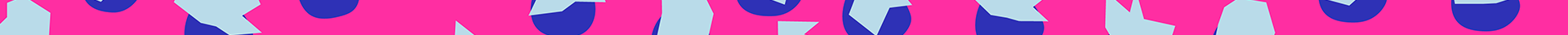 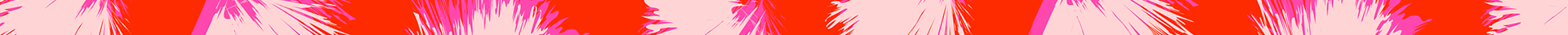 Decision Variables
from pulp import LpVariableusers = range(N)items = range(M)user_indicators = {}for u in users:    user_indicators[u] = LpVariable(f'user_{u}', cat='Binary')user_item_indicators = {}for u in users:    for i in items:        user_item_indicators[u, i] = LpVariable(            f'user_{u}_item_{i}', cat='Binary'        )
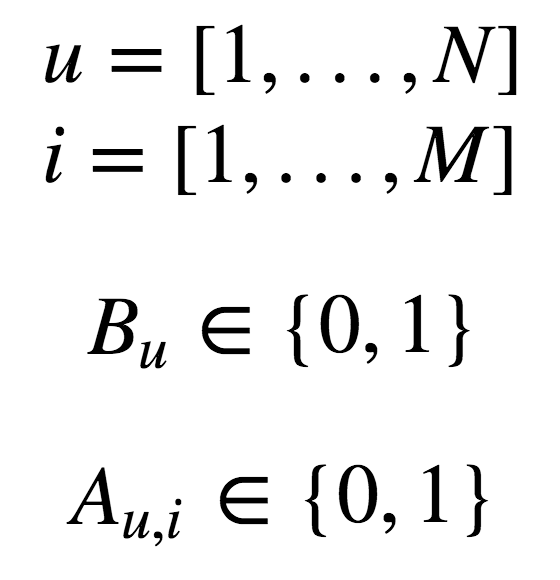 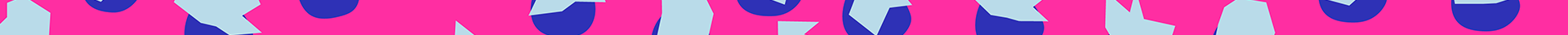 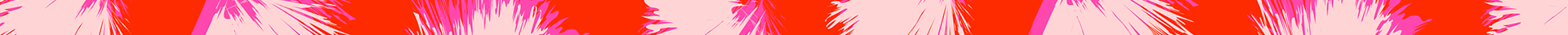 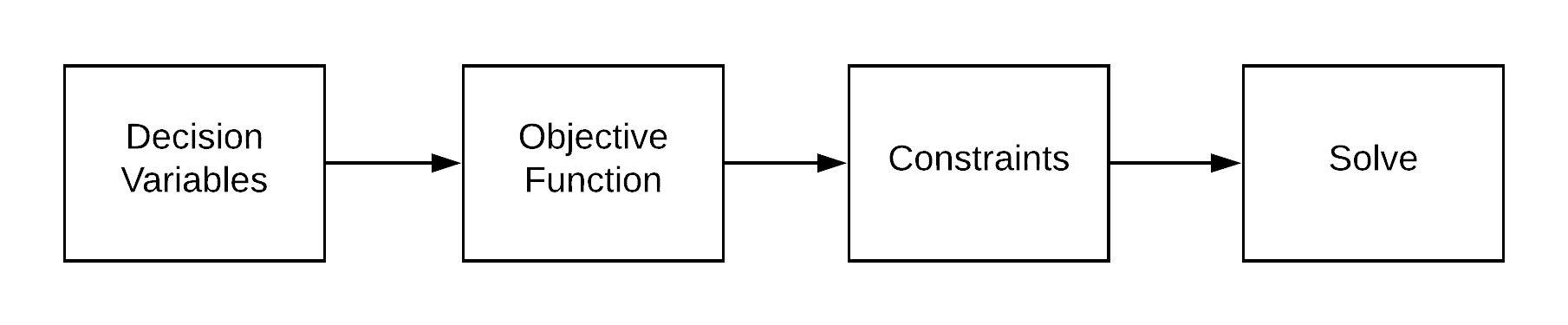 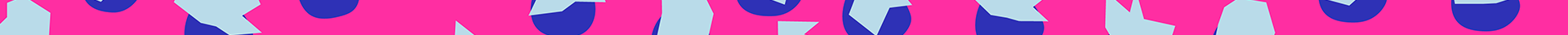 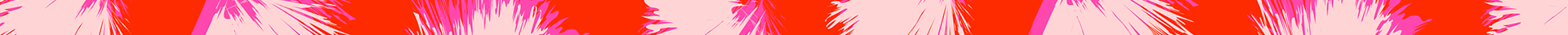 Objective Function
Machine Learning
from pulp import lpSum, lpProblem, lpMaximizeproblem = lpProblem('BoxMaker', lpMaximize)objective_function = []for u in users:    for i in items:        value = scores[u, i] * user_item_indicators[u, i]        objective_function.append(value)problem += lpSum(objective_function)
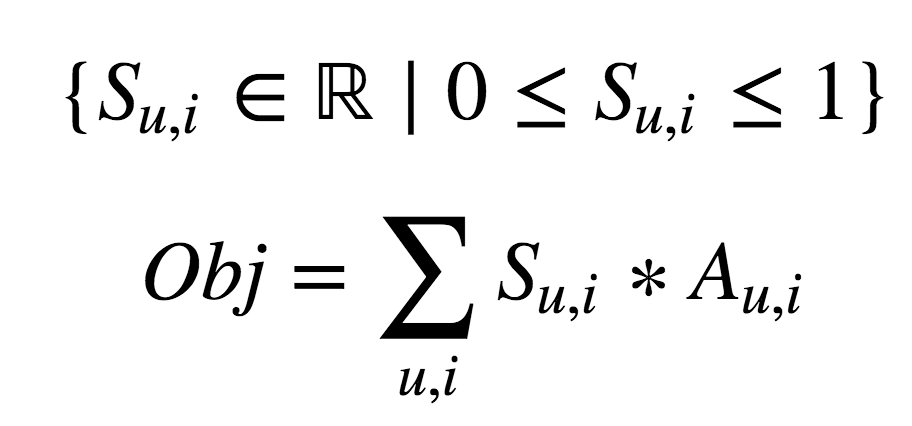 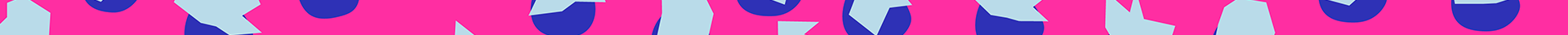 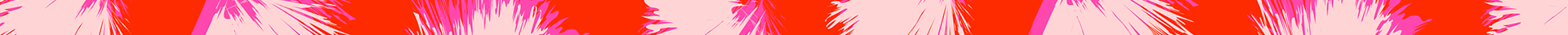 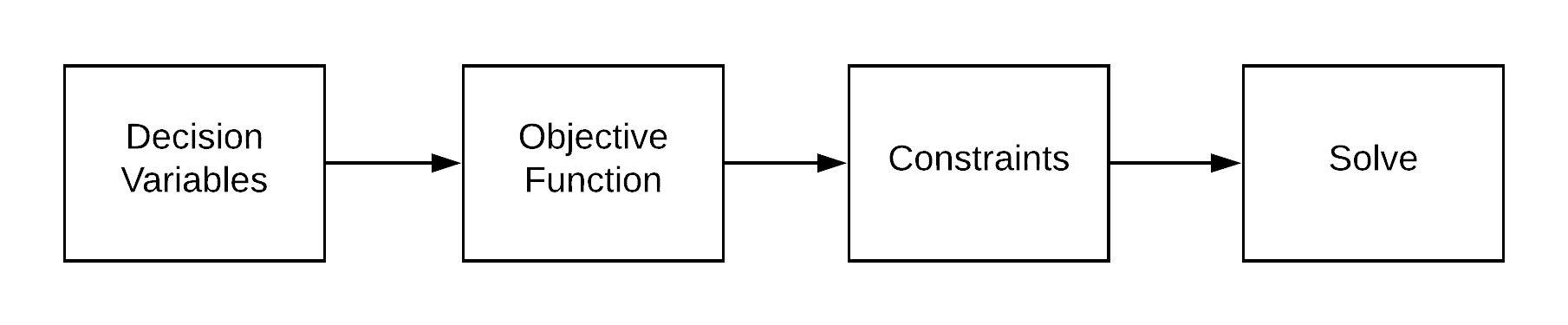 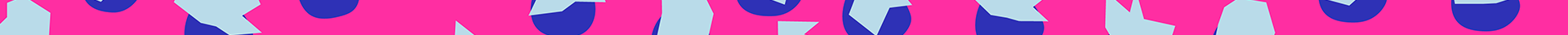 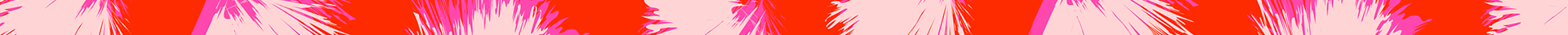 Constraints
for u in users:    users_item_count = lpSum(        user_item_indicators[u, i] for i in items    )    problem += users_item_count == 5 * user_indicators[u]for i in items:    quantity_used = lpSum(        user_item_indicators[u, i] for u in users    )    problem += quantity_used <= quantity_available[i]
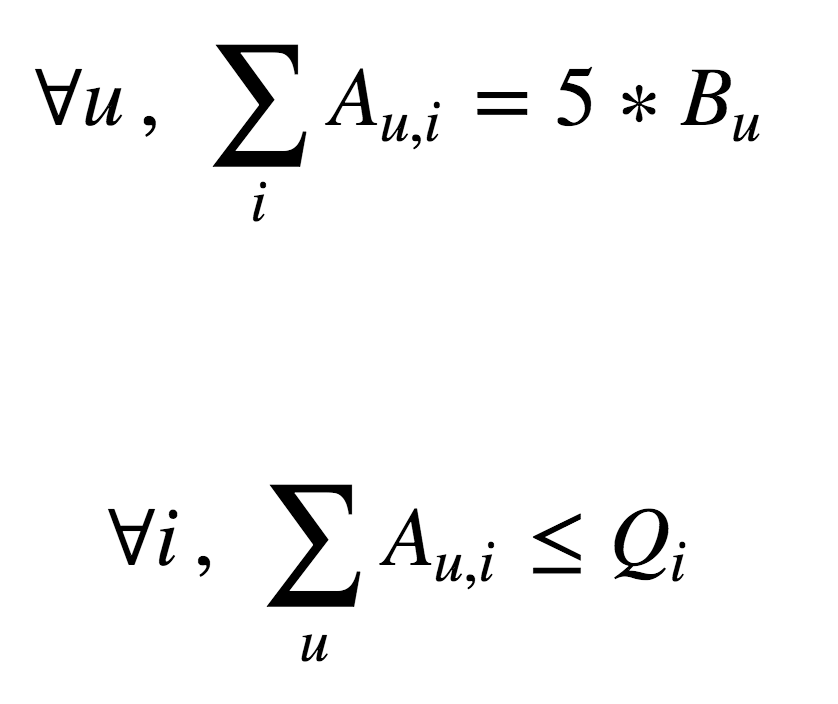 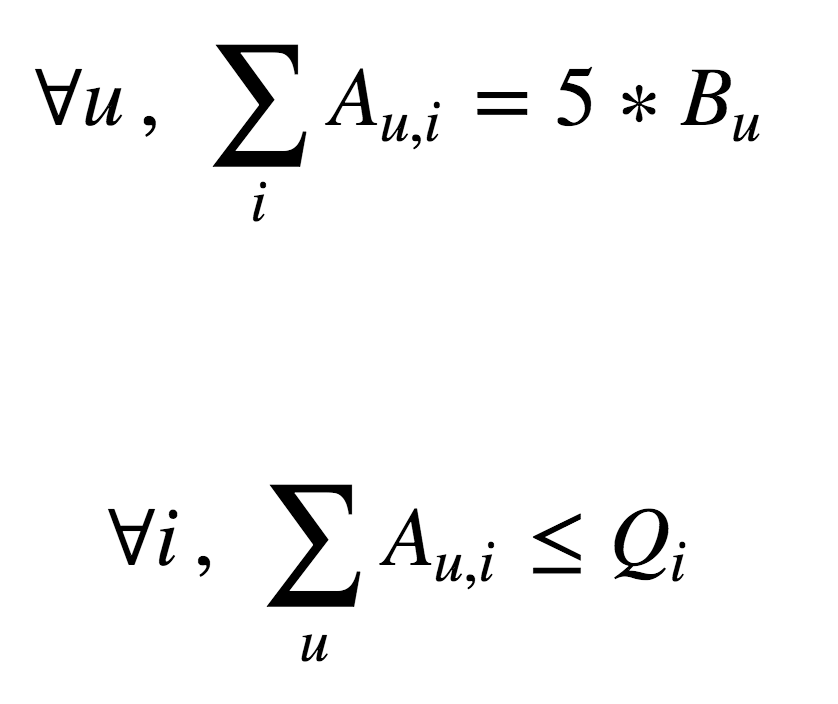 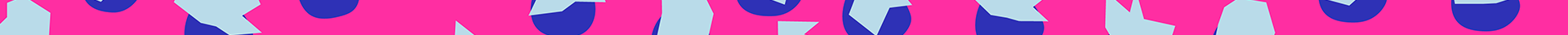 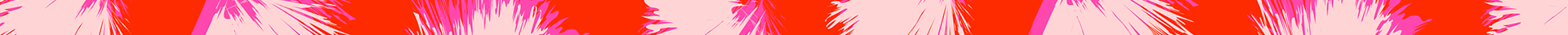 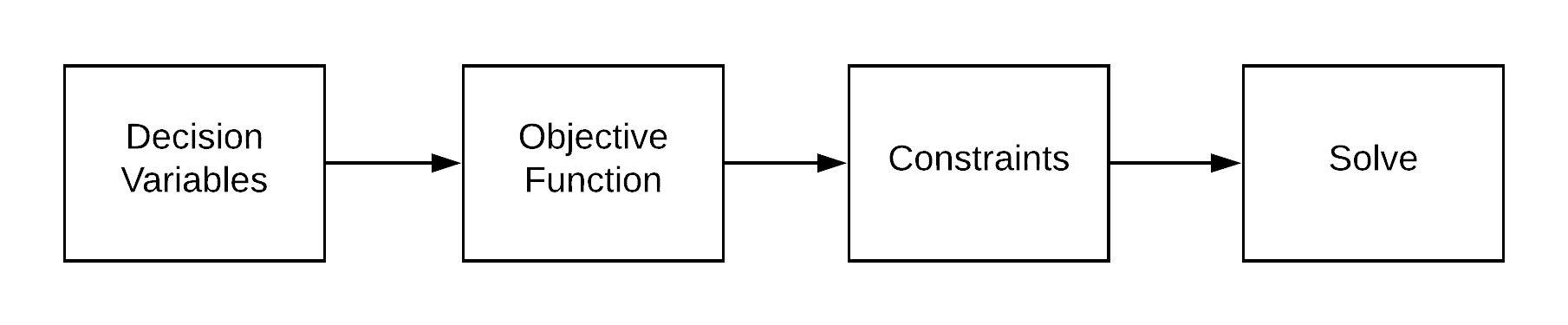 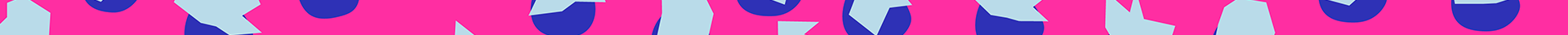 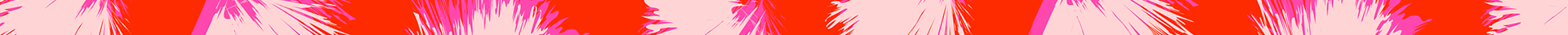 Solve
problem.solve()
¯\_(ツ)_/¯
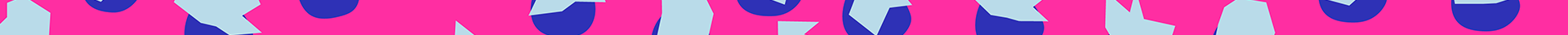 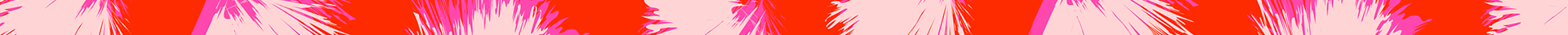 </math></code>
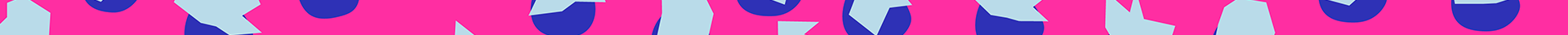 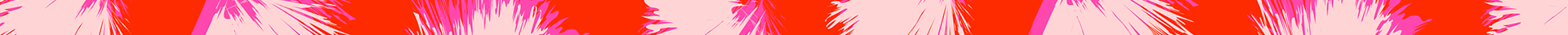 Productionizing
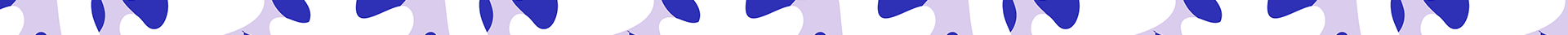 Productionalizing
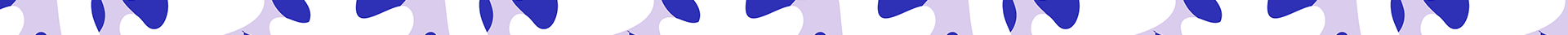 Making this thing automatically and reliably run in the cloud
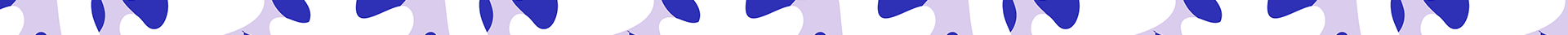 Software Architecture
Testing
Interfaces
Failure Planning
Iteration
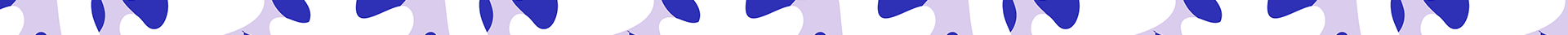 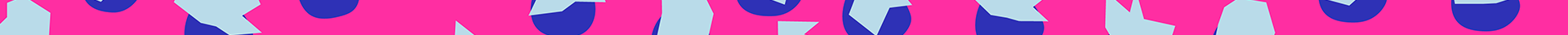 Software Architecture
Testing
Interfaces
Failure Planning
Iteration
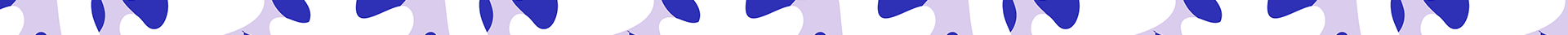 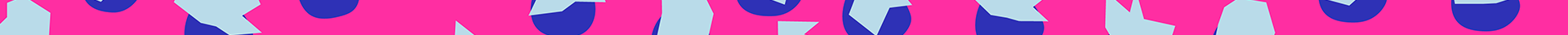 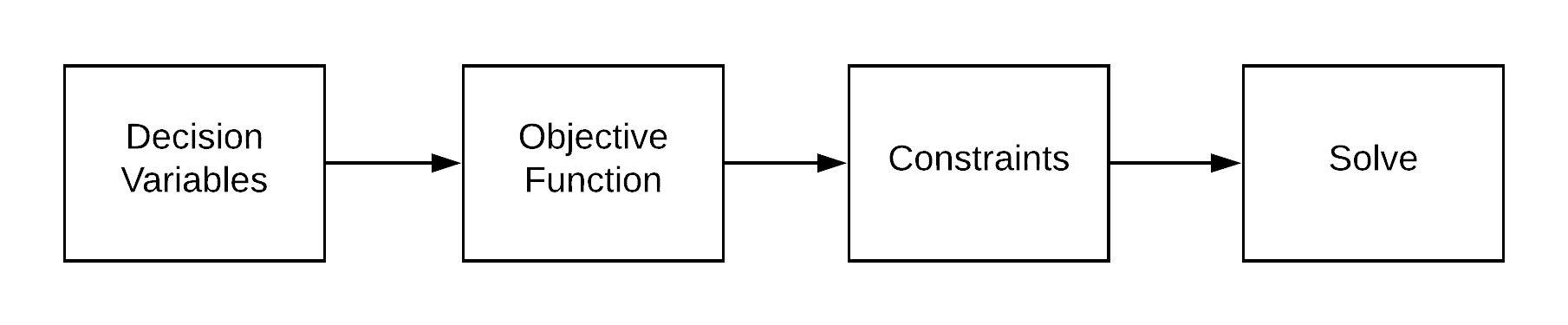 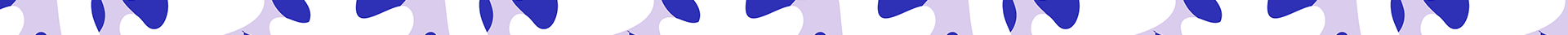 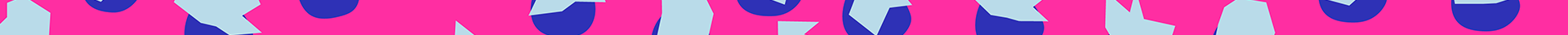 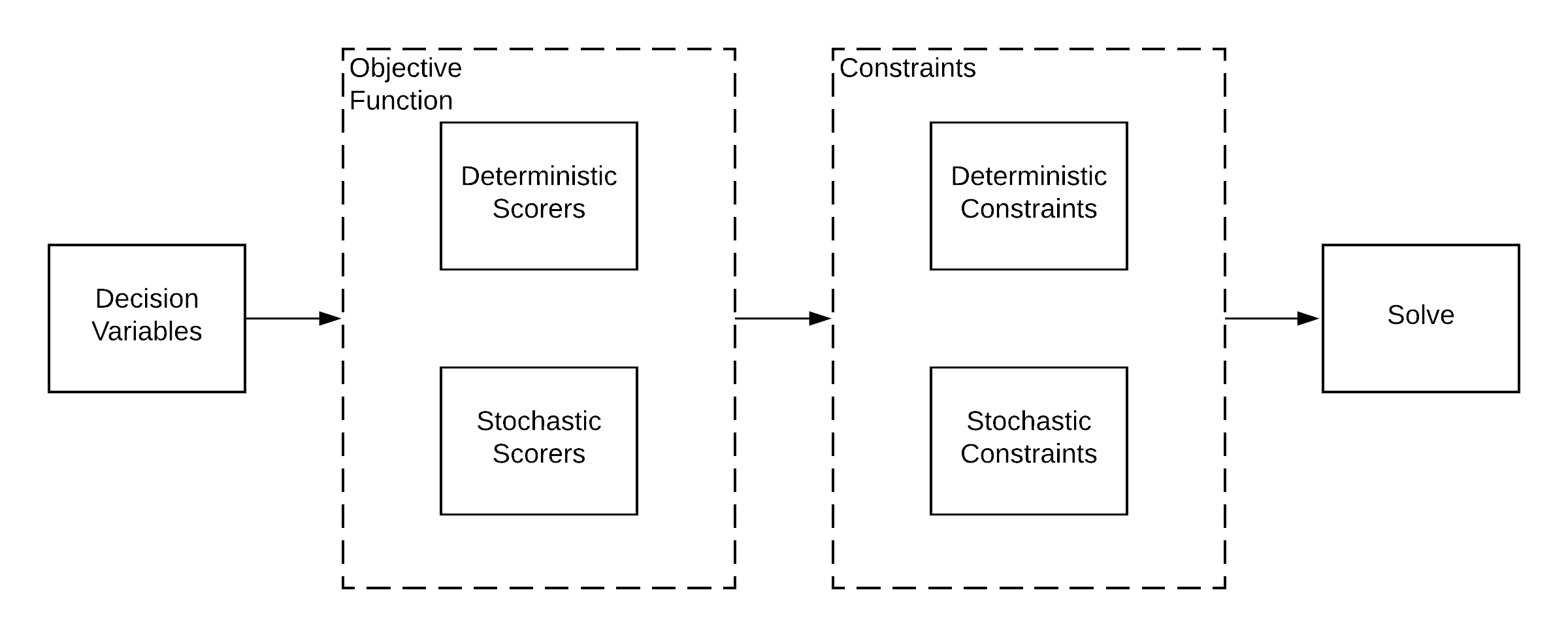 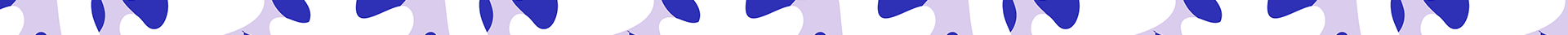 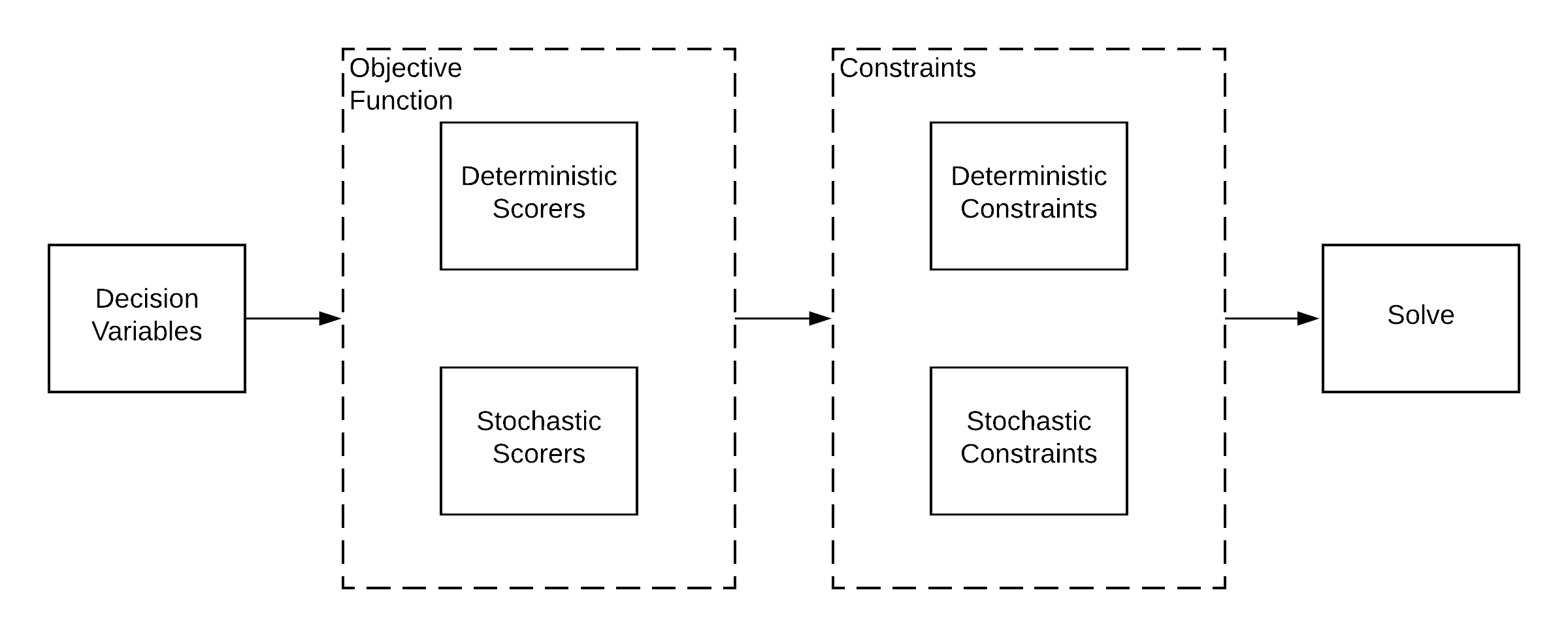 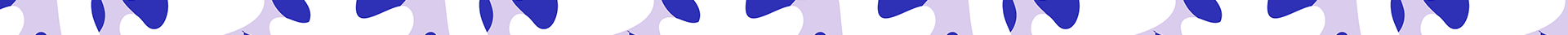 Objective Function
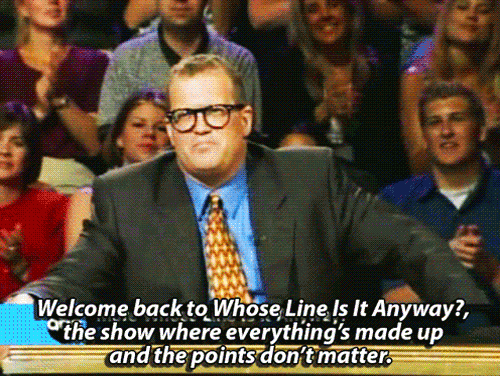 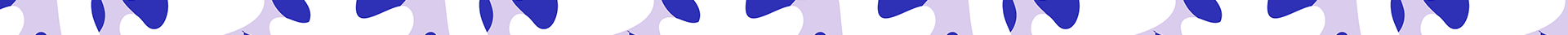 Deterministic Scorers
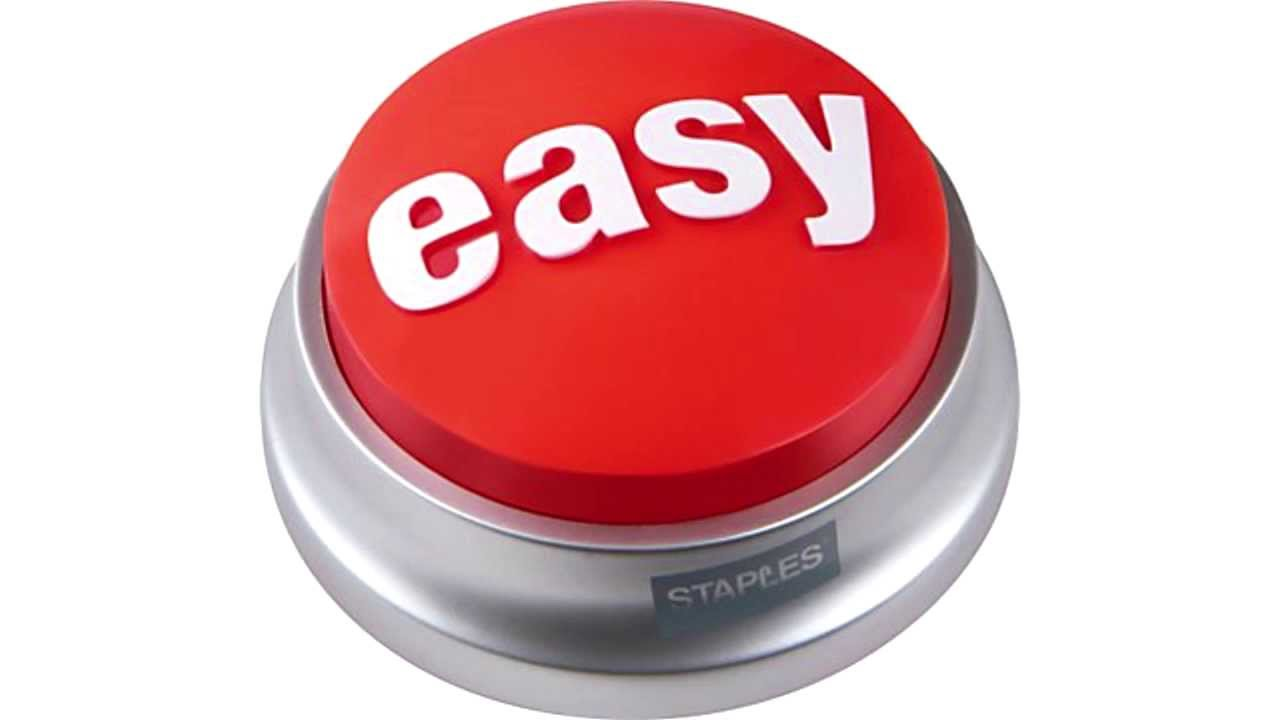 Problem
“If item is in-budget, +50 points”
Solution
Pre-calculate and aggregate
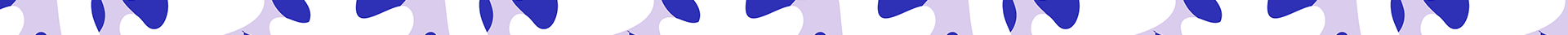 Stochastic Scorers
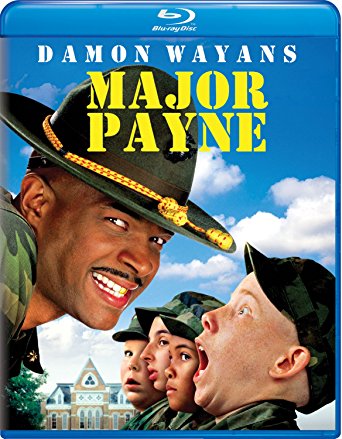 Problem
“If `outfit` in box, +100 points”
Solution
Create mini-optimization problem with new decision variables and constraints
Pro Tip: Use “Big M” 
(carefully, see Perils of “Big M” blog post)
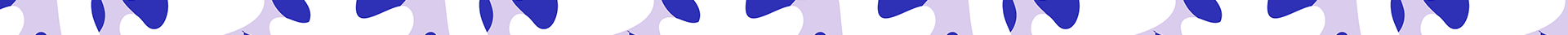 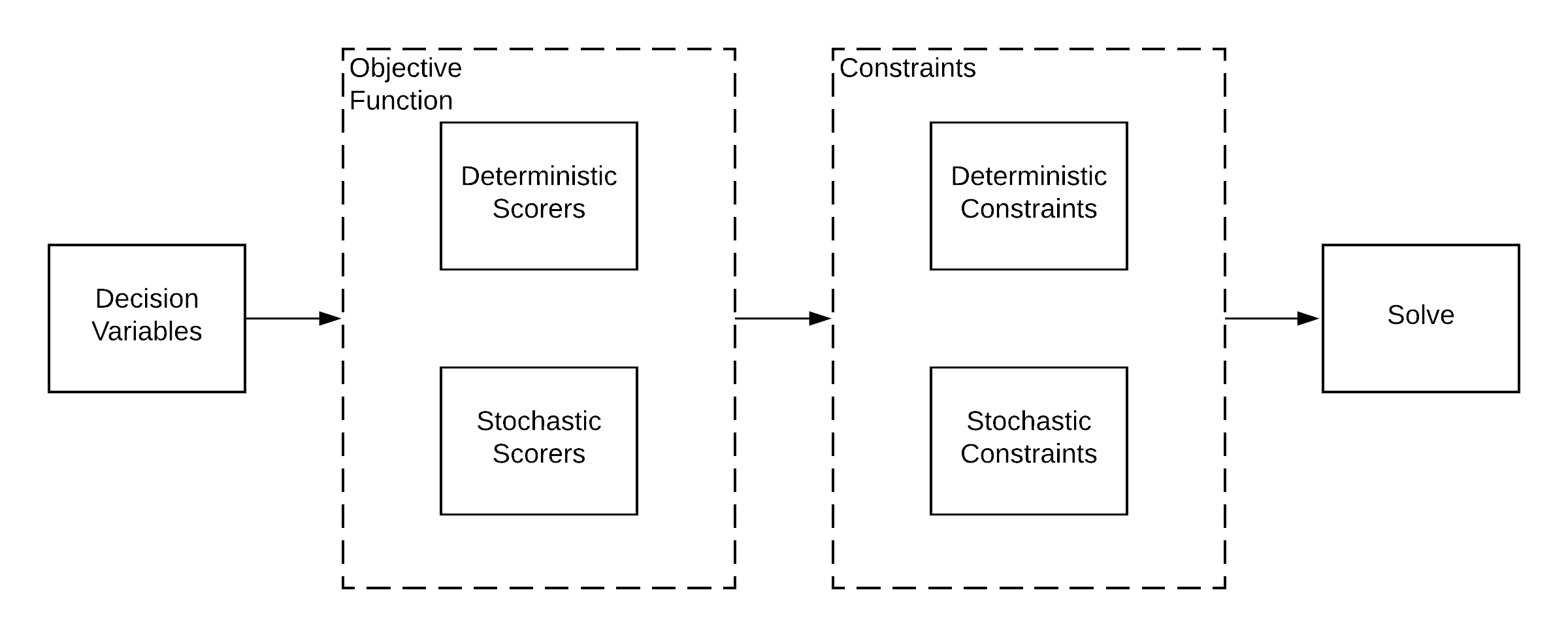 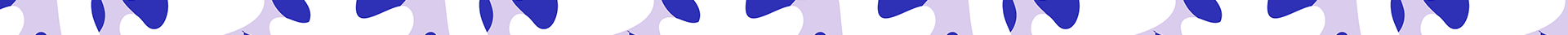 Deterministic Constraints
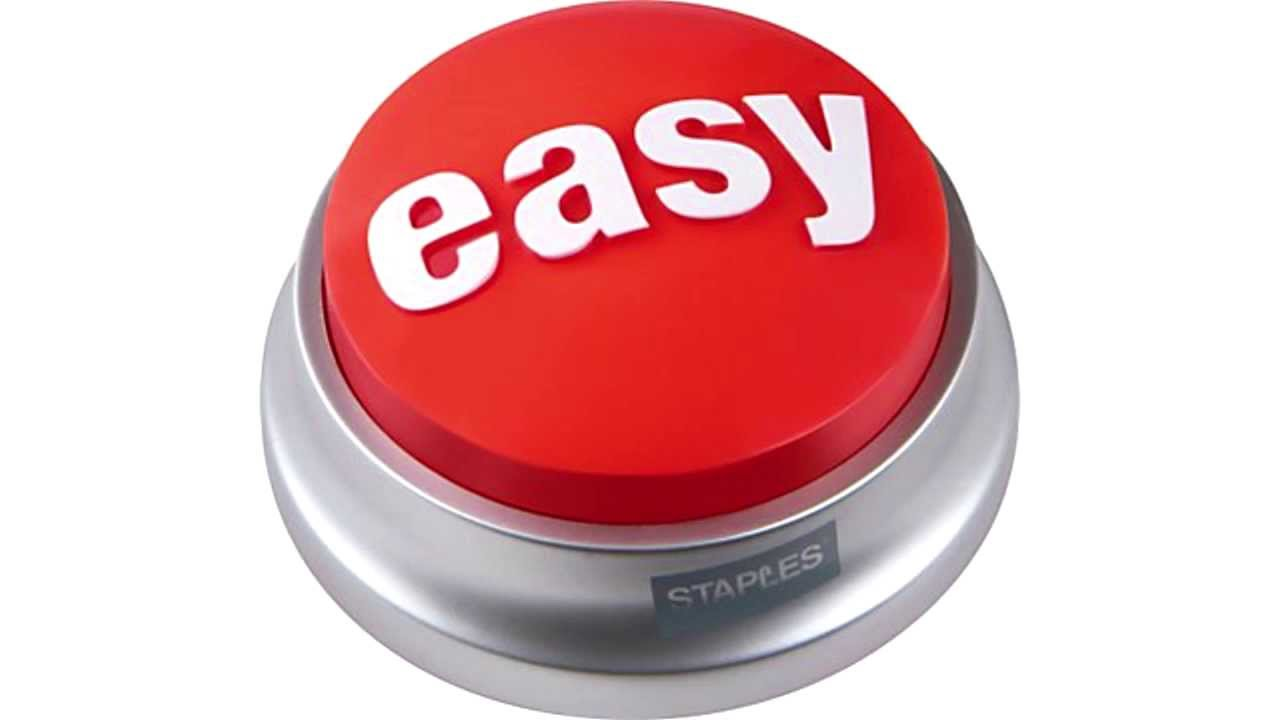 Problem
“User can only receive items that fit”
Solution
Don’t make these decision variables
Pro Tip: Use graph structure (networkx) to store sparse many-to-many relations
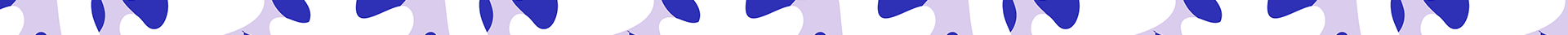 Stochastic Constraints
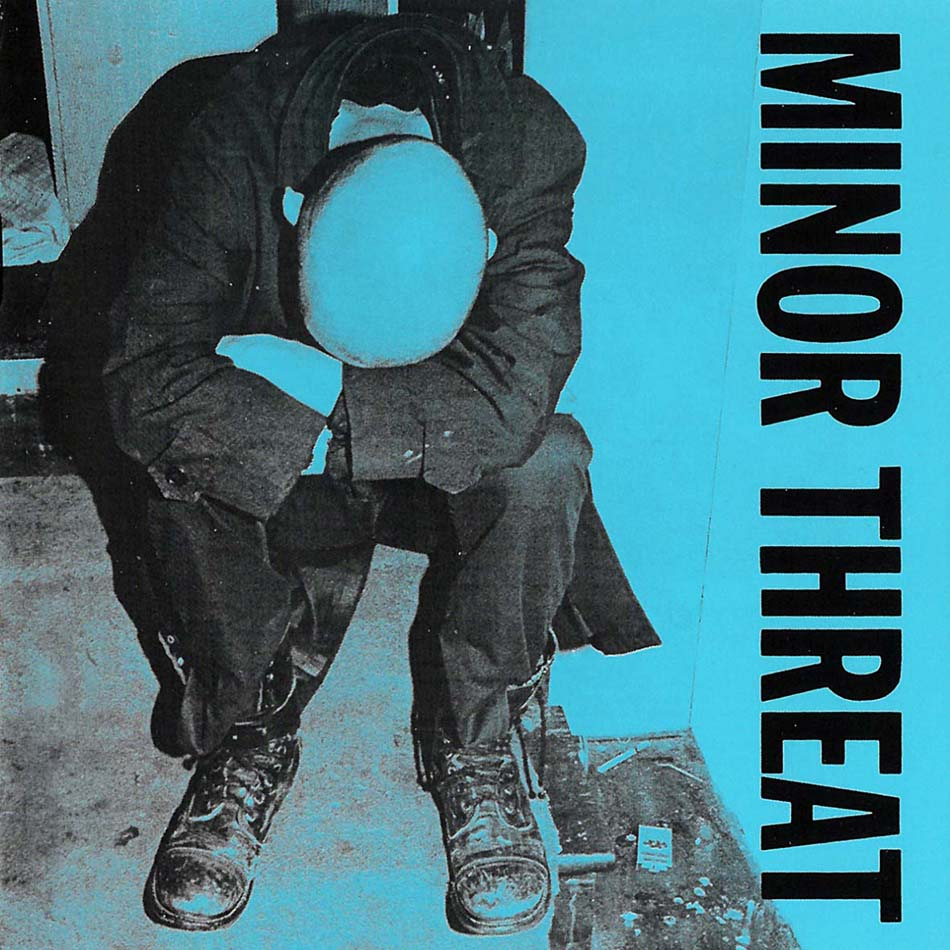 Problem
“Customers must receive between X and Y shirts”
Solution
Mental gymnastics to define constraints
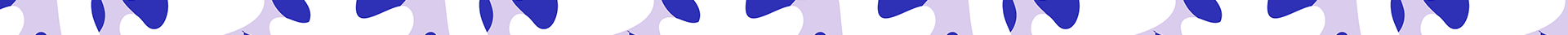 Software Architecture
Testing
Interfaces
Failure Planning
Iteration
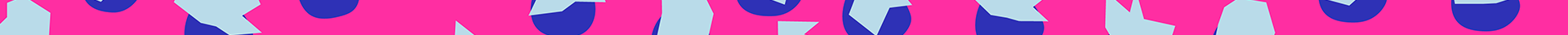 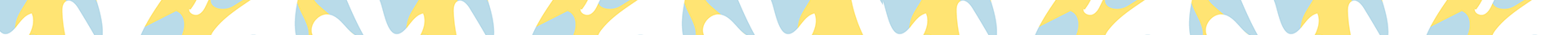 Unit Tests are Hard
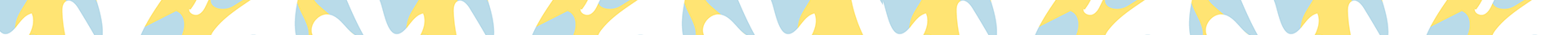 Test for Behavior
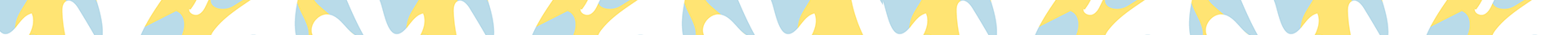 Invest in Test Setup Functions
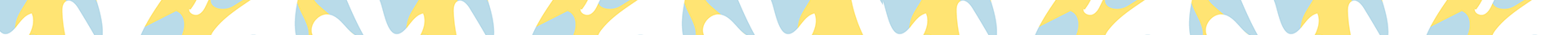 Software Architecture
Testing
Interfaces
Failure Planning
Iteration
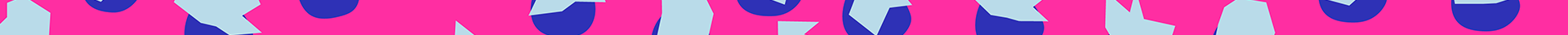 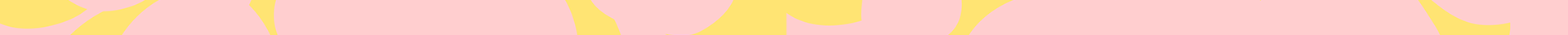 Microservices
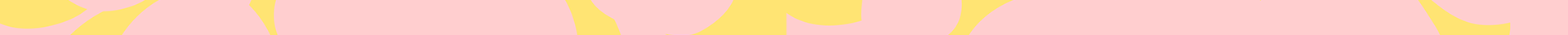 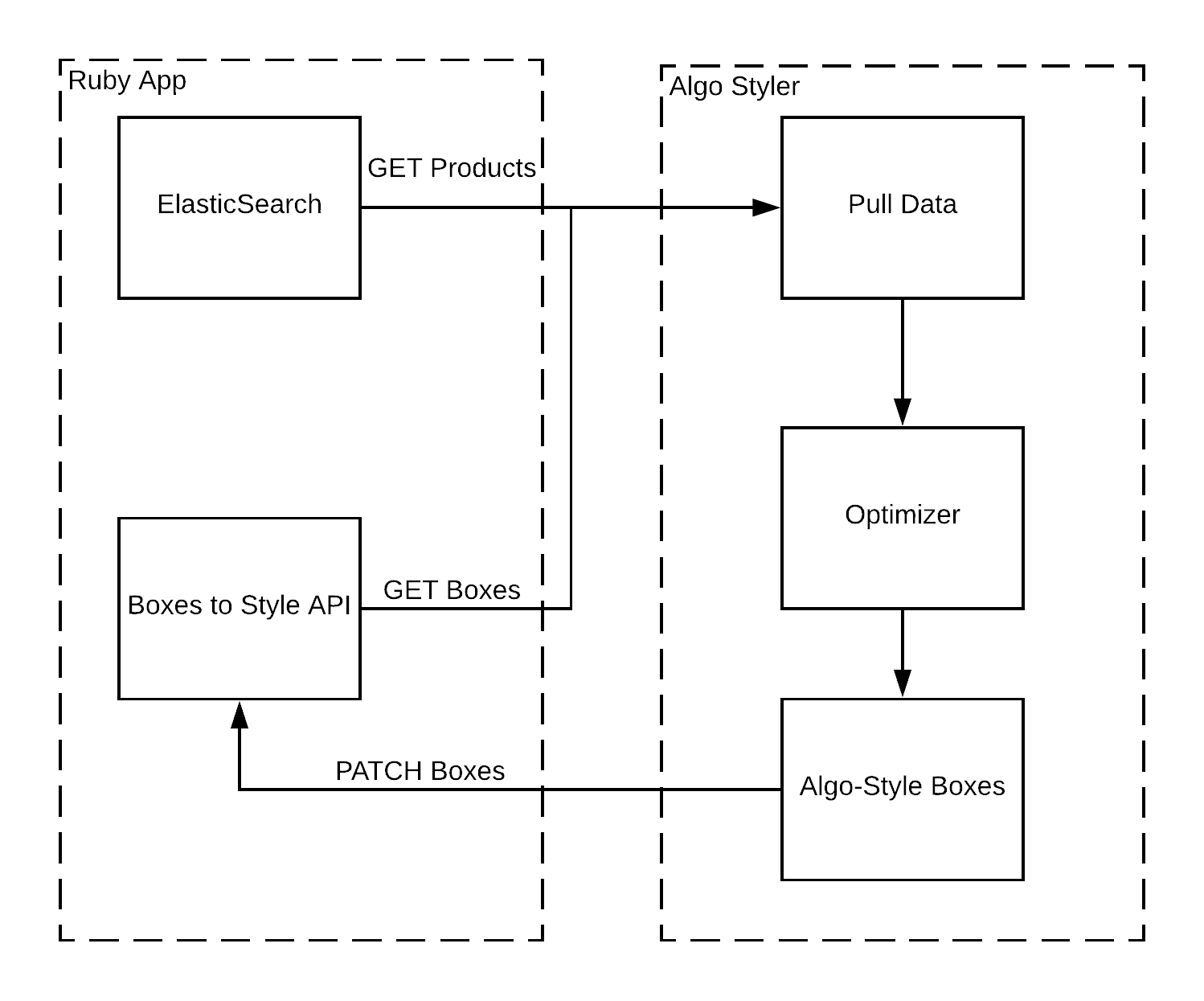 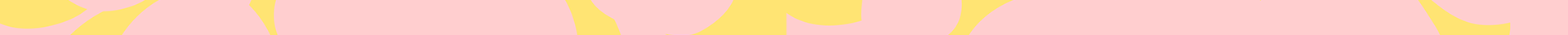 Software Architecture
Testing
Interfaces
Failure Planning
Iteration
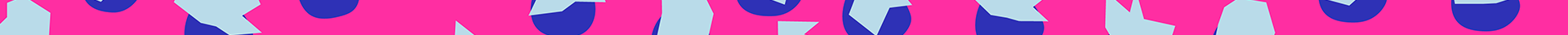 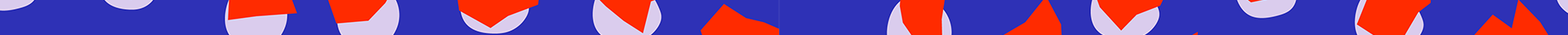 Perfect is the 
enemy of good
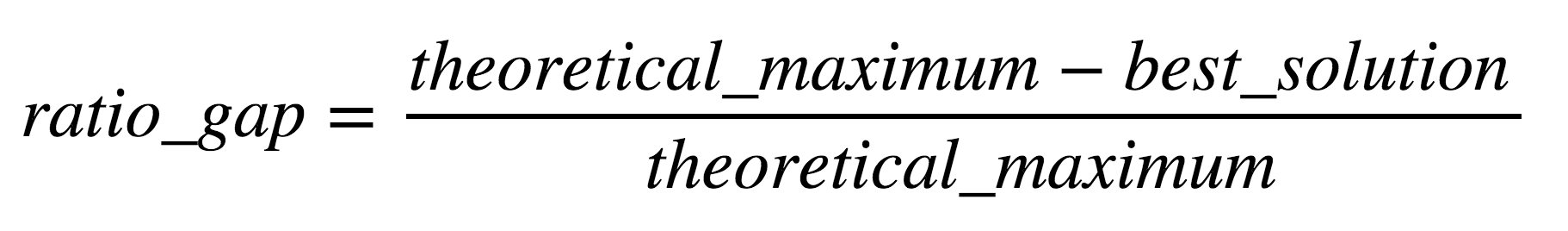 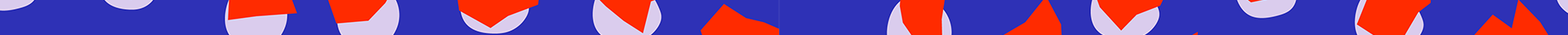 Minimum Viable Solution
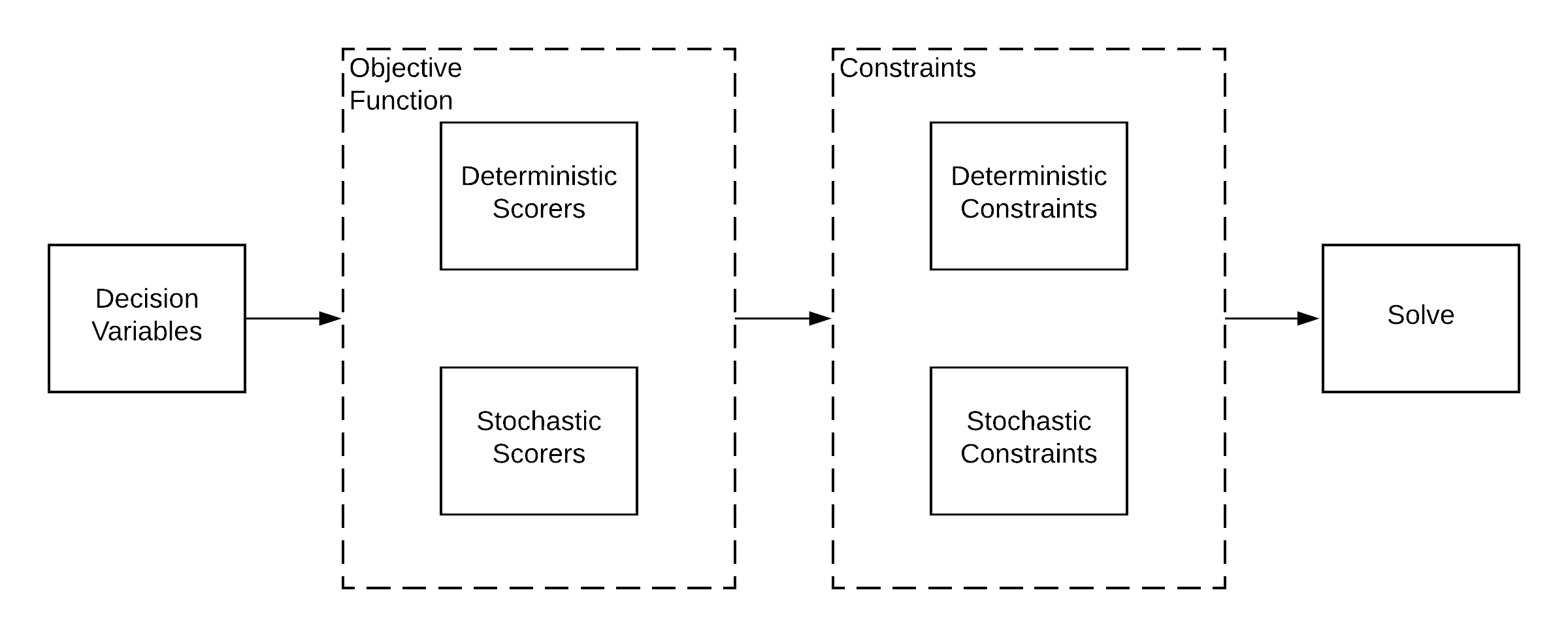 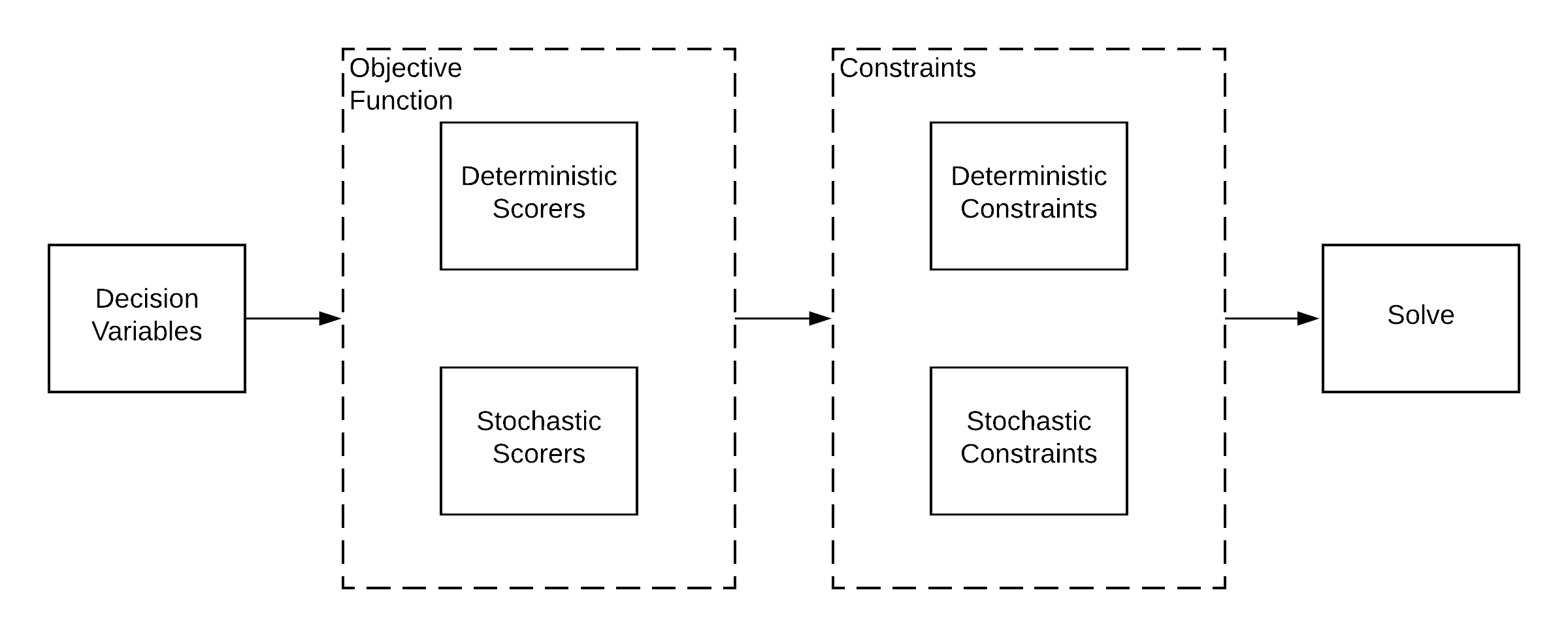 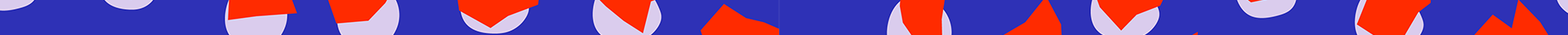 Software Architecture
Testing
Interfaces
Failure Planning
Iteration
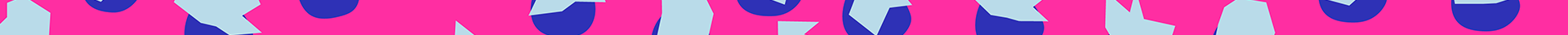 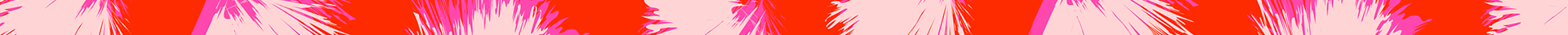 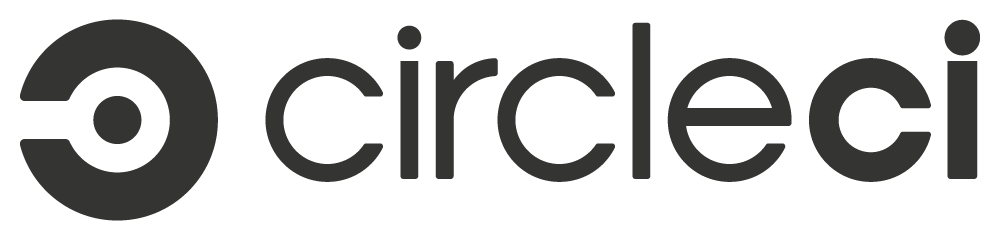 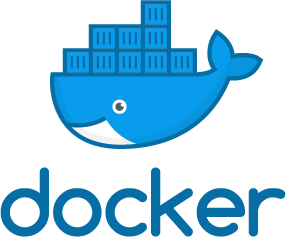 Frequent Deployments
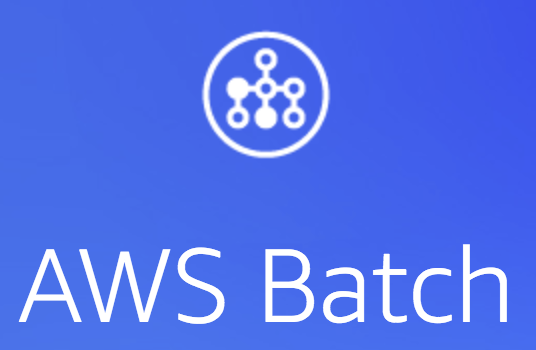 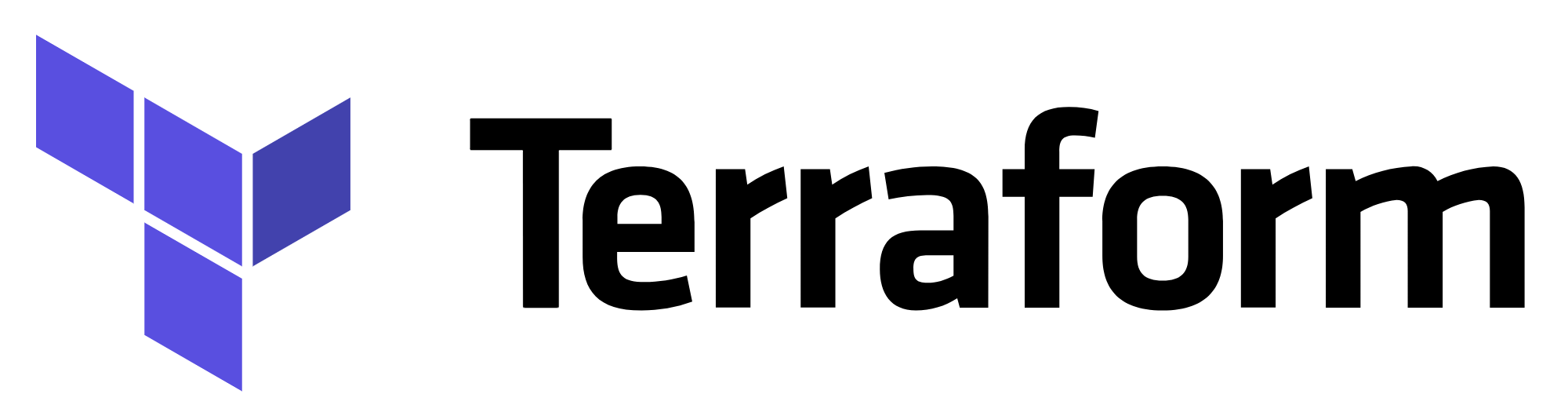 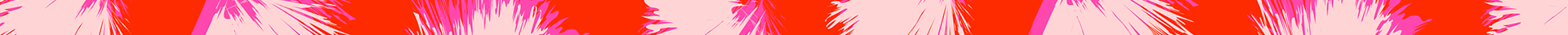 Model Improvements
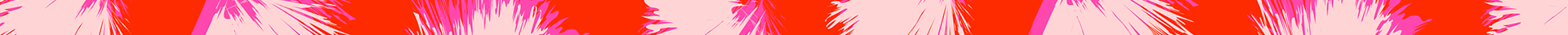 Tests
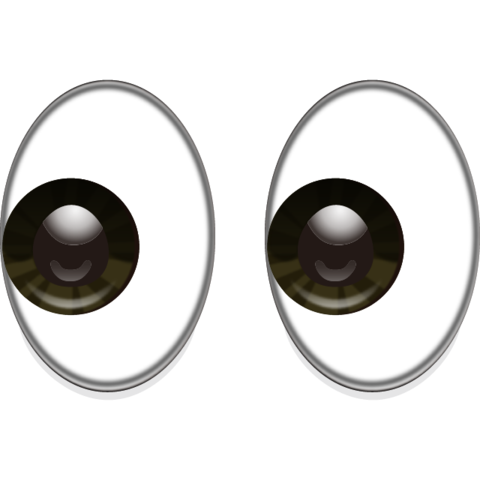 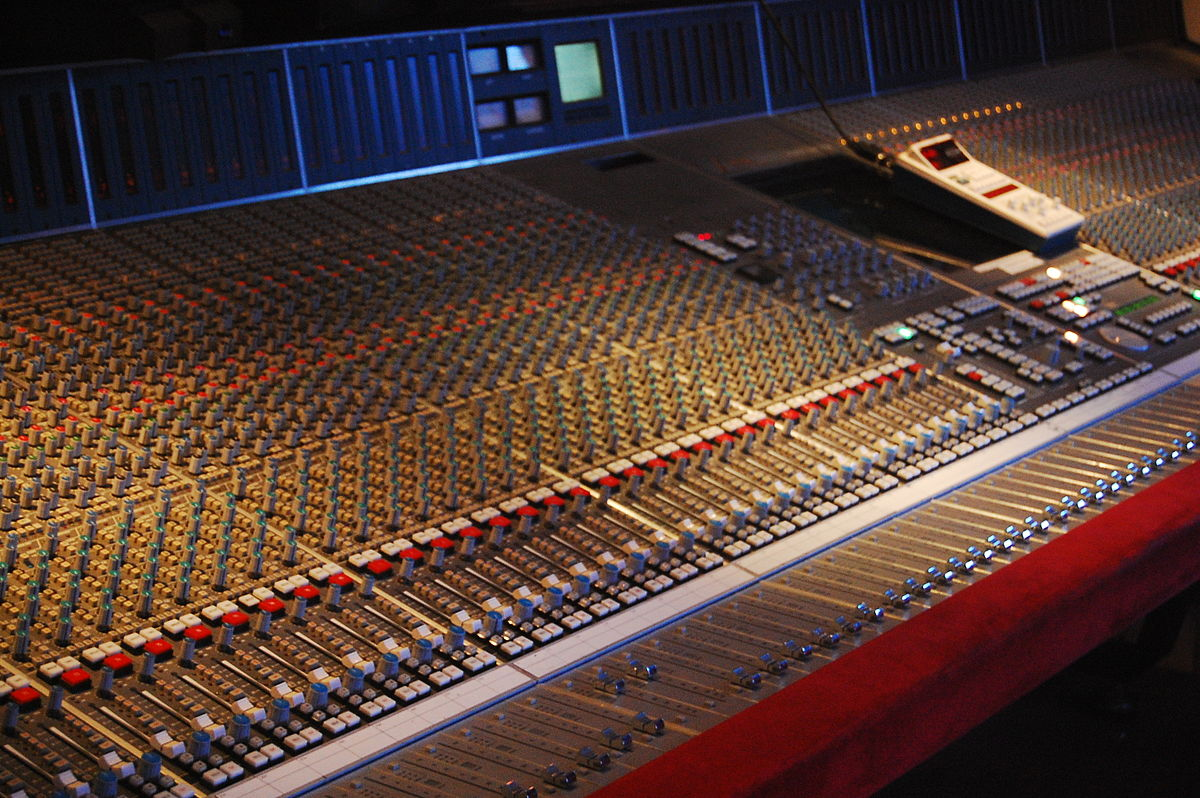 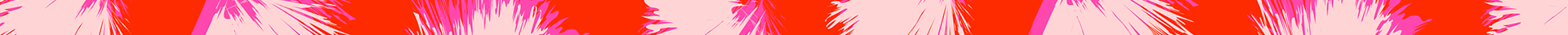 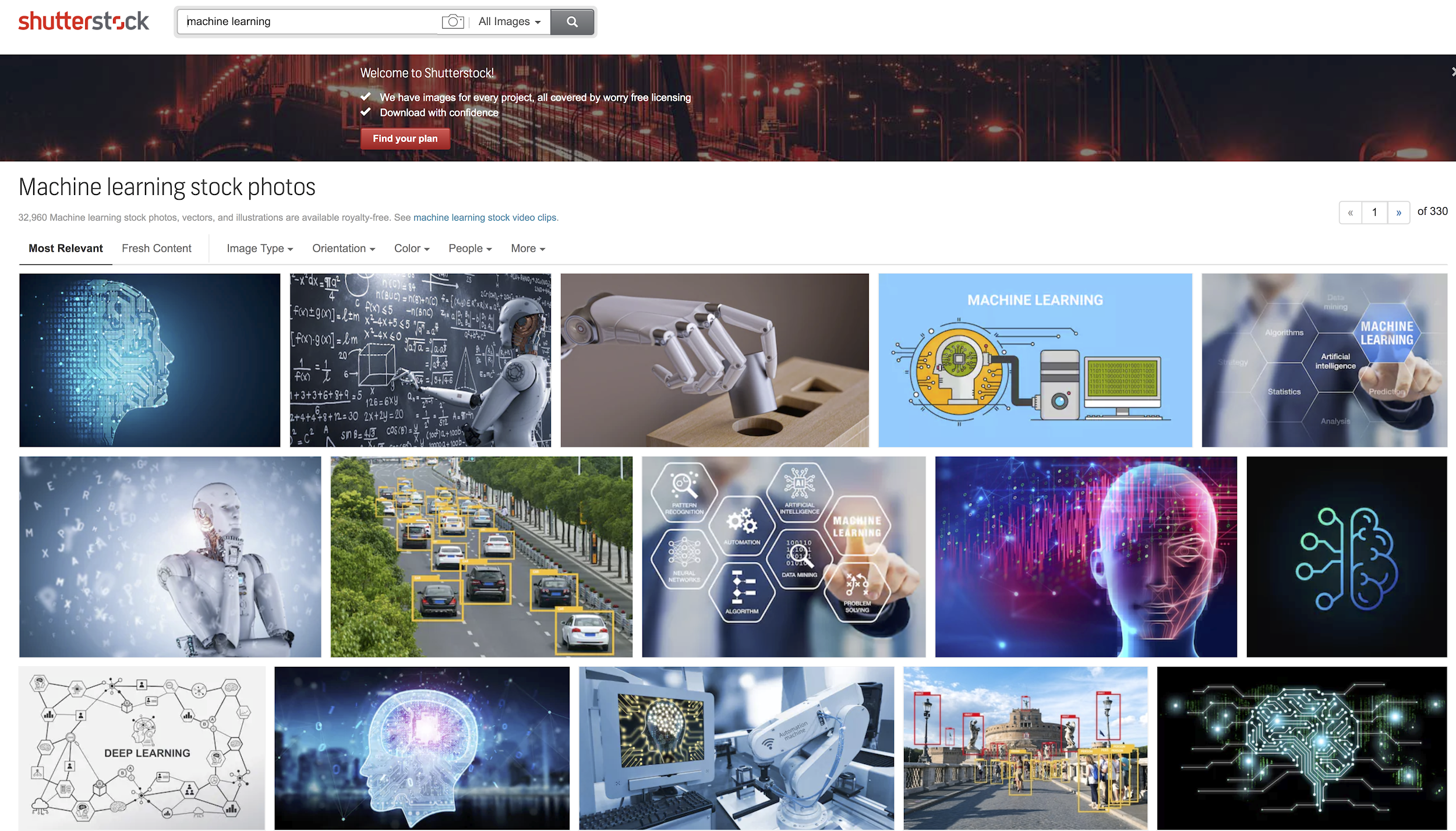 Points -> Coefficients
Each scorer becomes an indicator “feature”
Each observation/sample is a box
Learn to predict some box-level metric
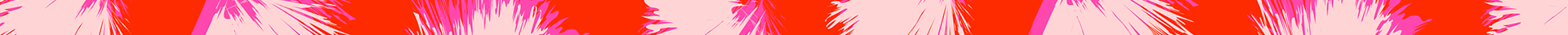 number_items_
in_budget
outfit_in_box
number_items_kept,
revenue,
etc...
box 1

box 2


.


.


.

box n
0
4
w_0

w_1


.


.


.

w_n
?

?


.


.


.

?
.
.
.
.
.
.
1
5
.
.
.
.
*
~
.
.
.
.
.
.
.
.
1
3
f(X) =  X  *  w    ~    y
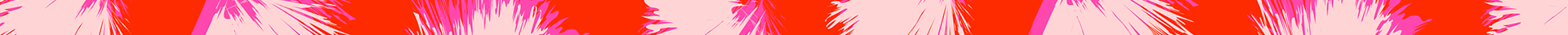 Thank You!

We’re hiring! www.dia.com/careers
eprosenthal
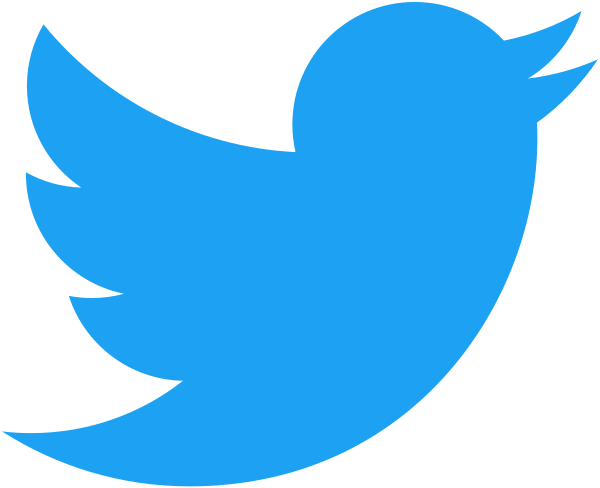 EthanRosenthal
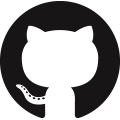 www.ethanrosenthal.com
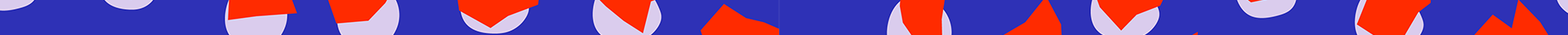